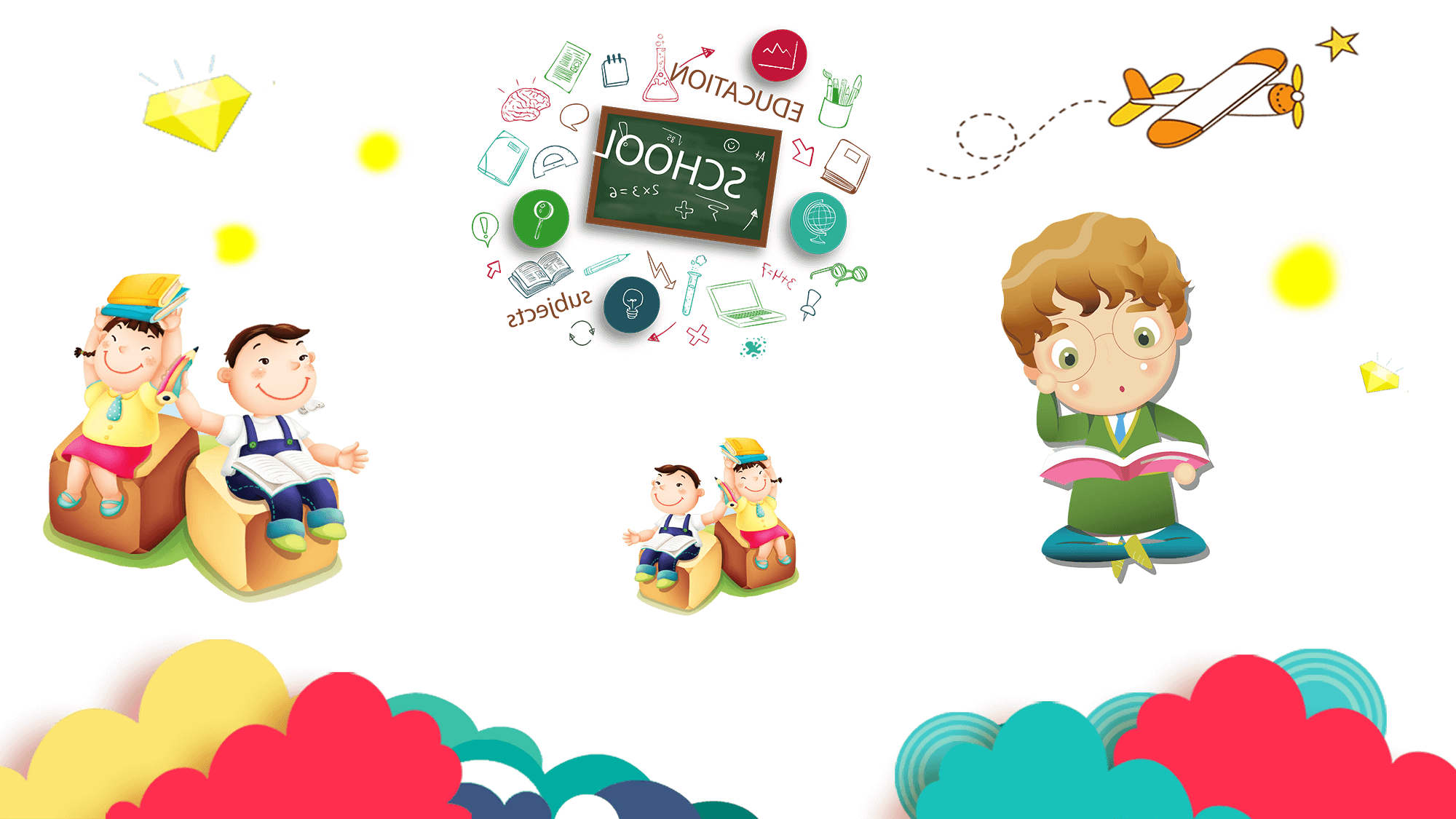 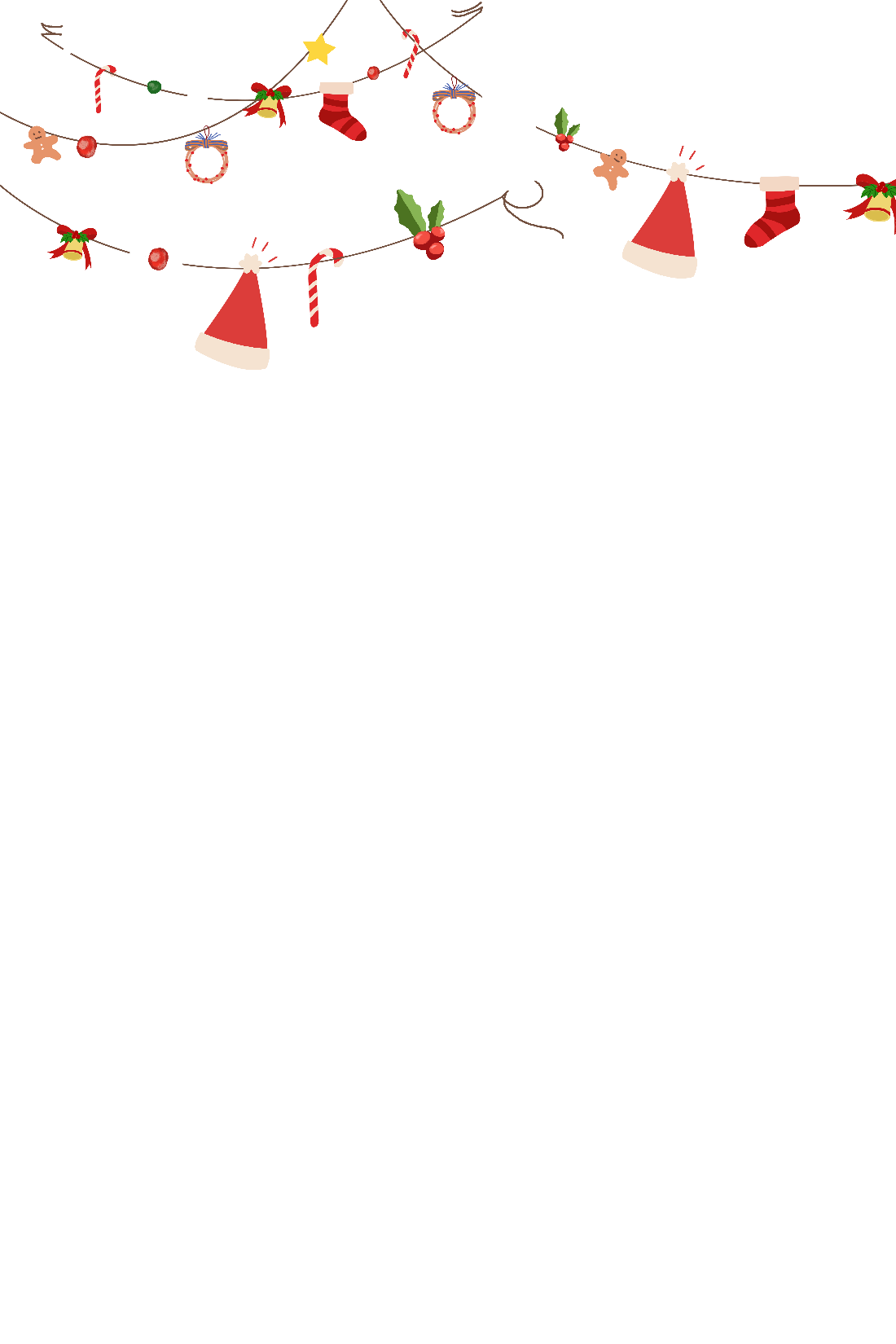 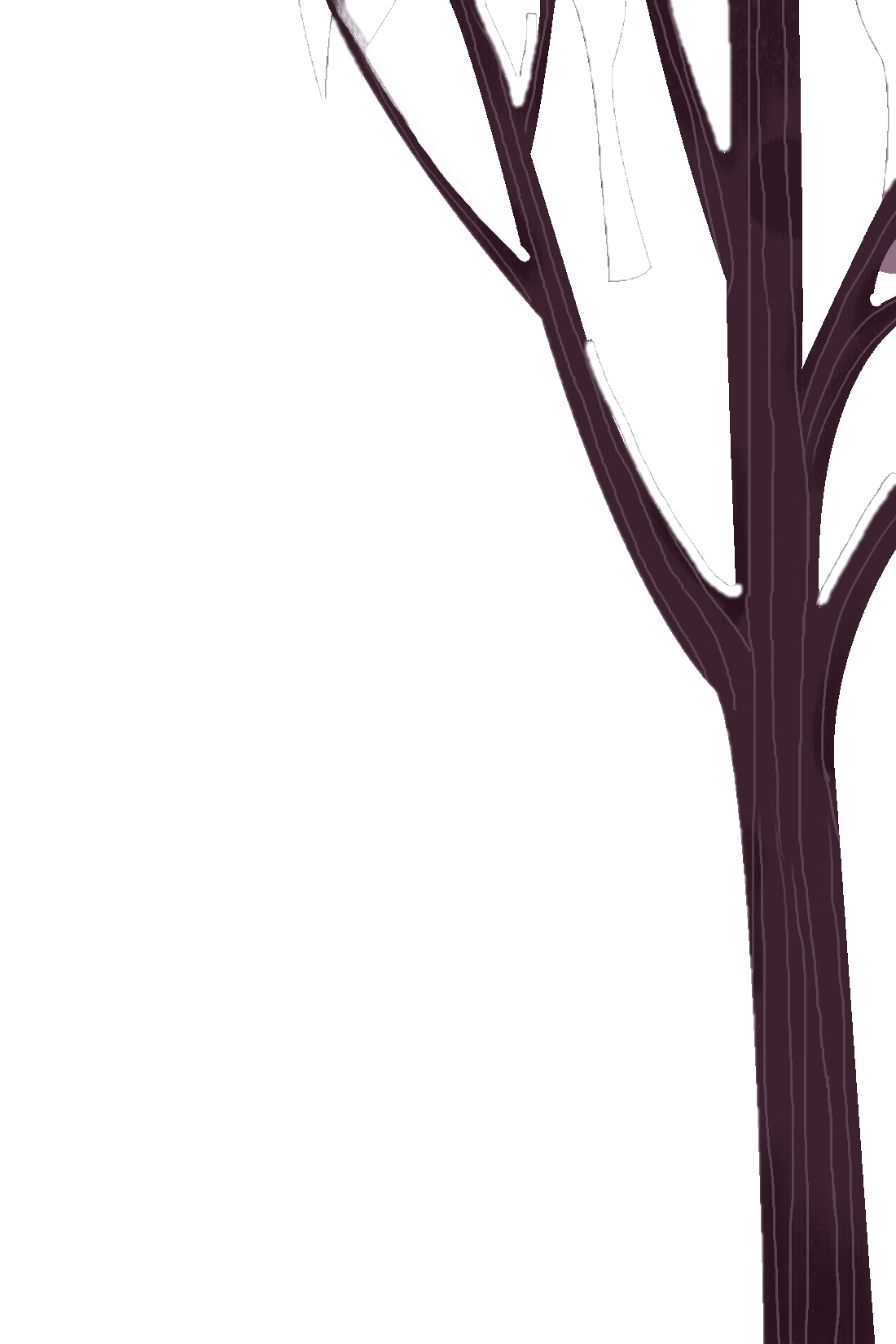 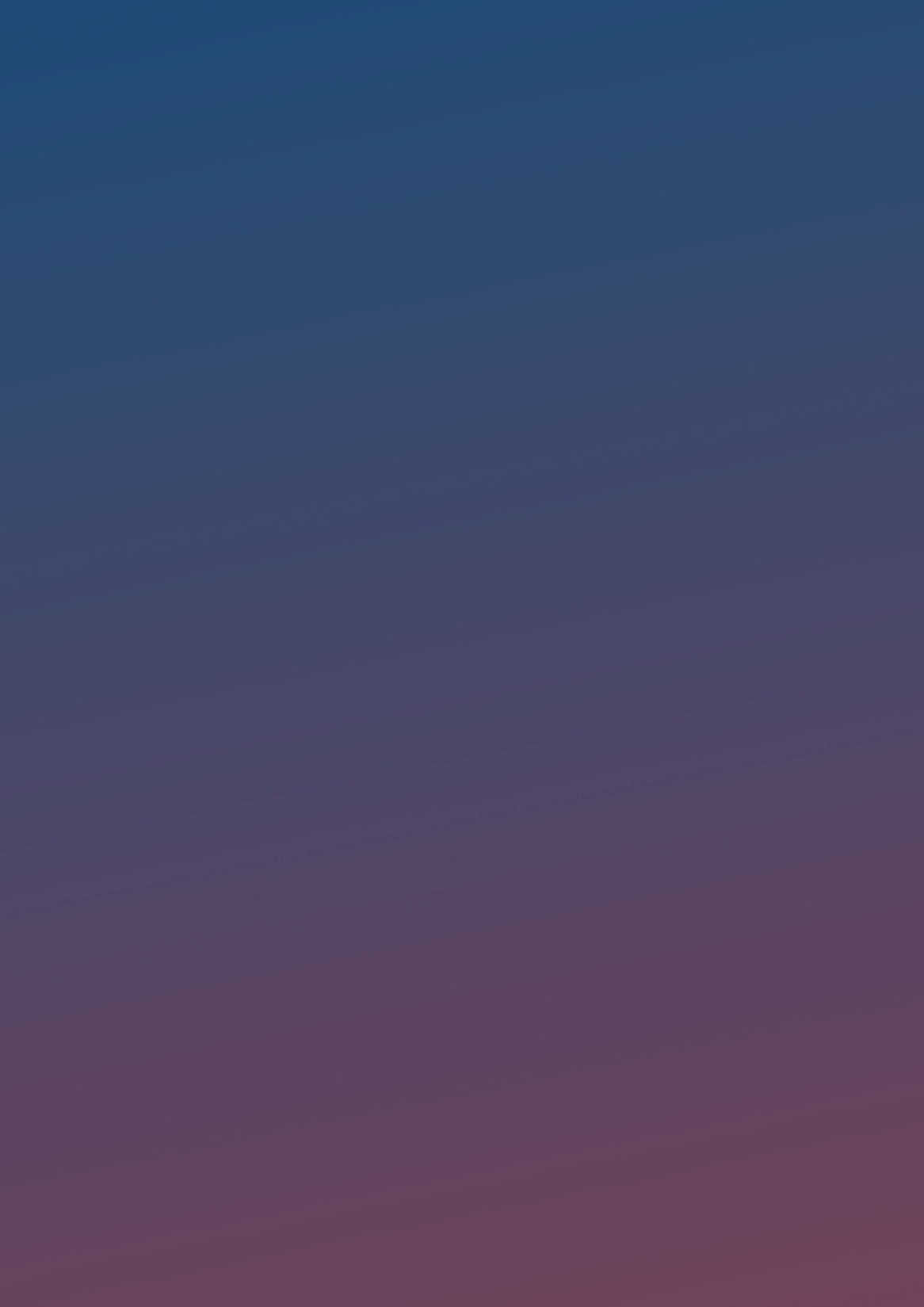 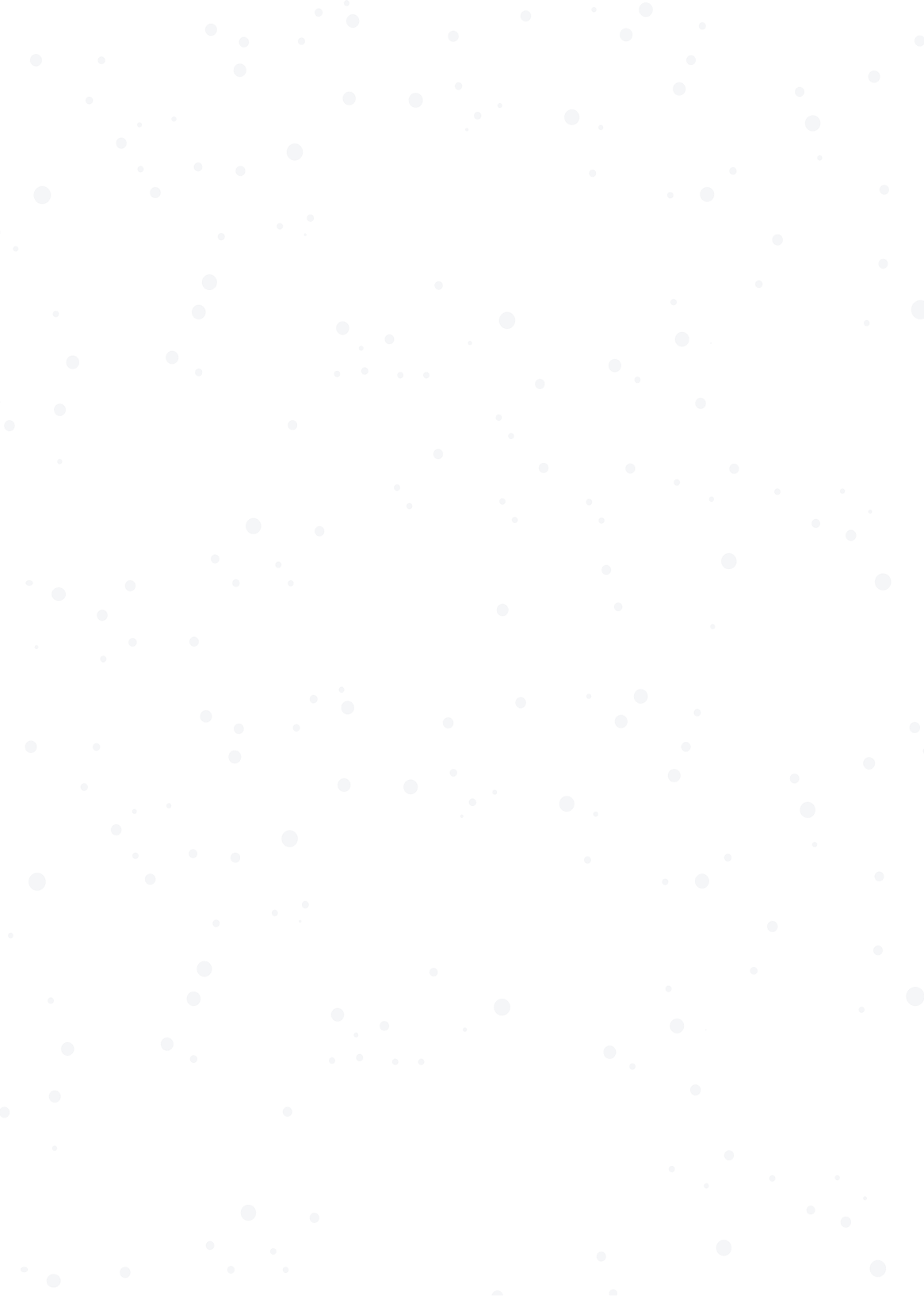 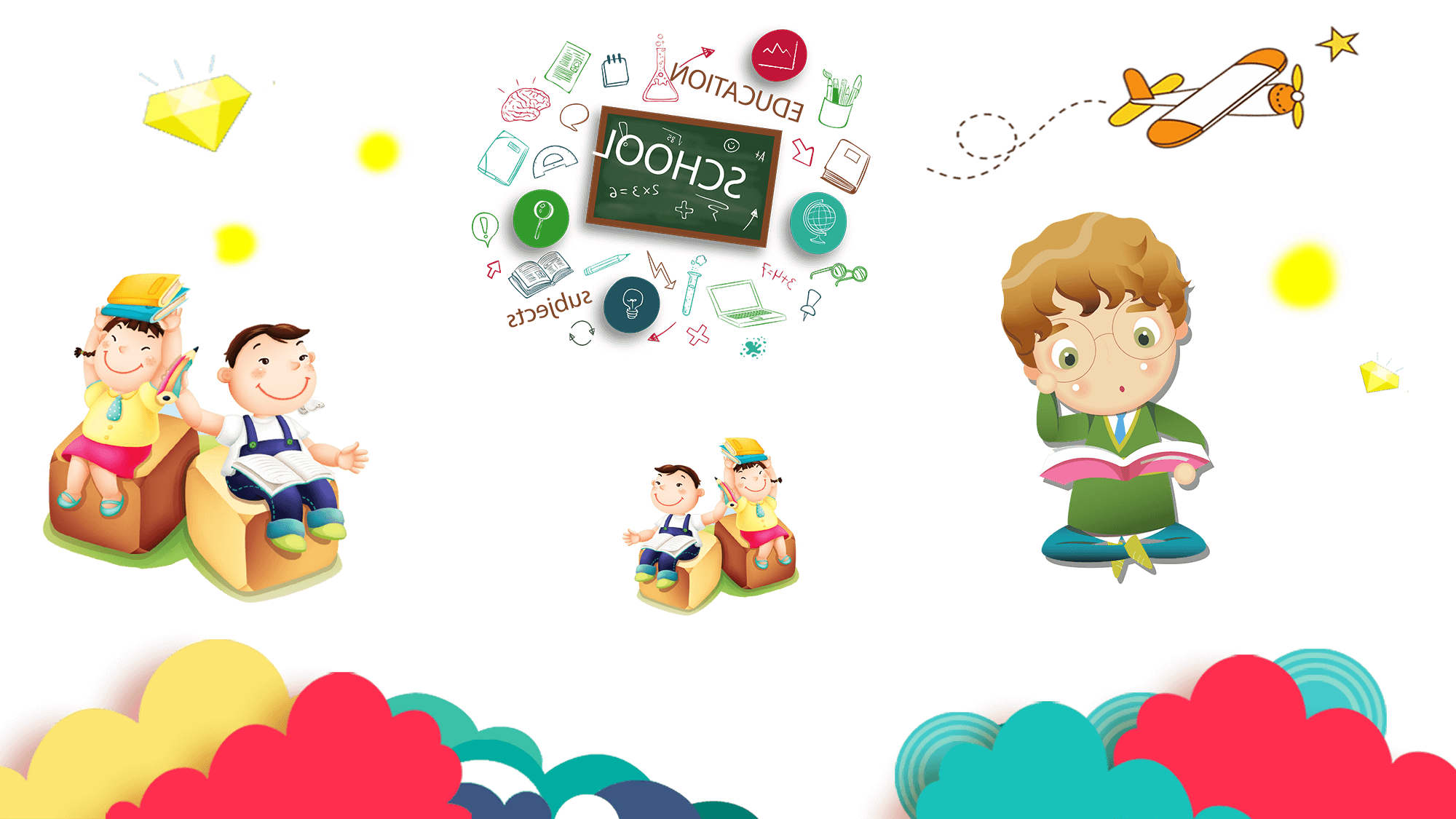 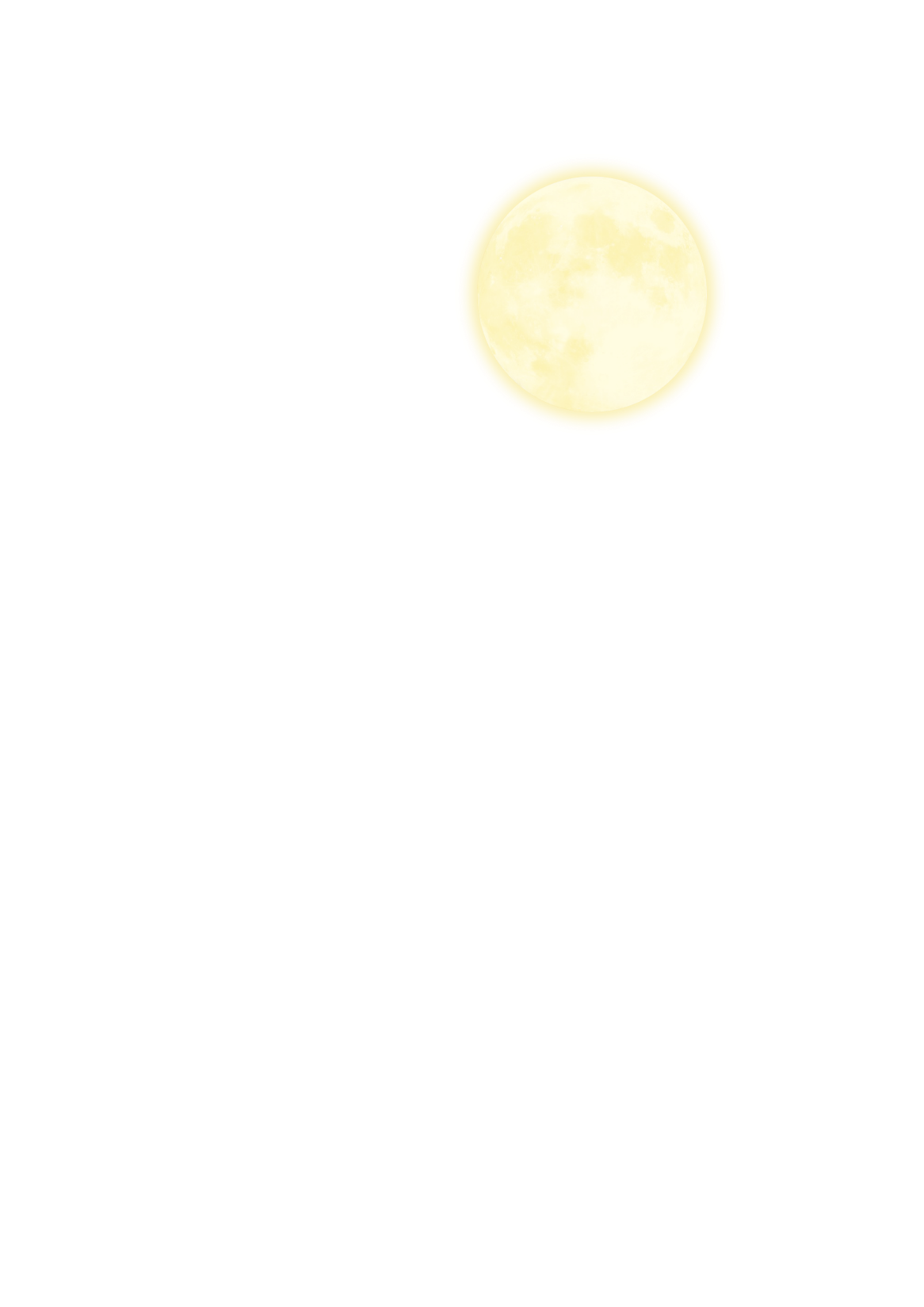 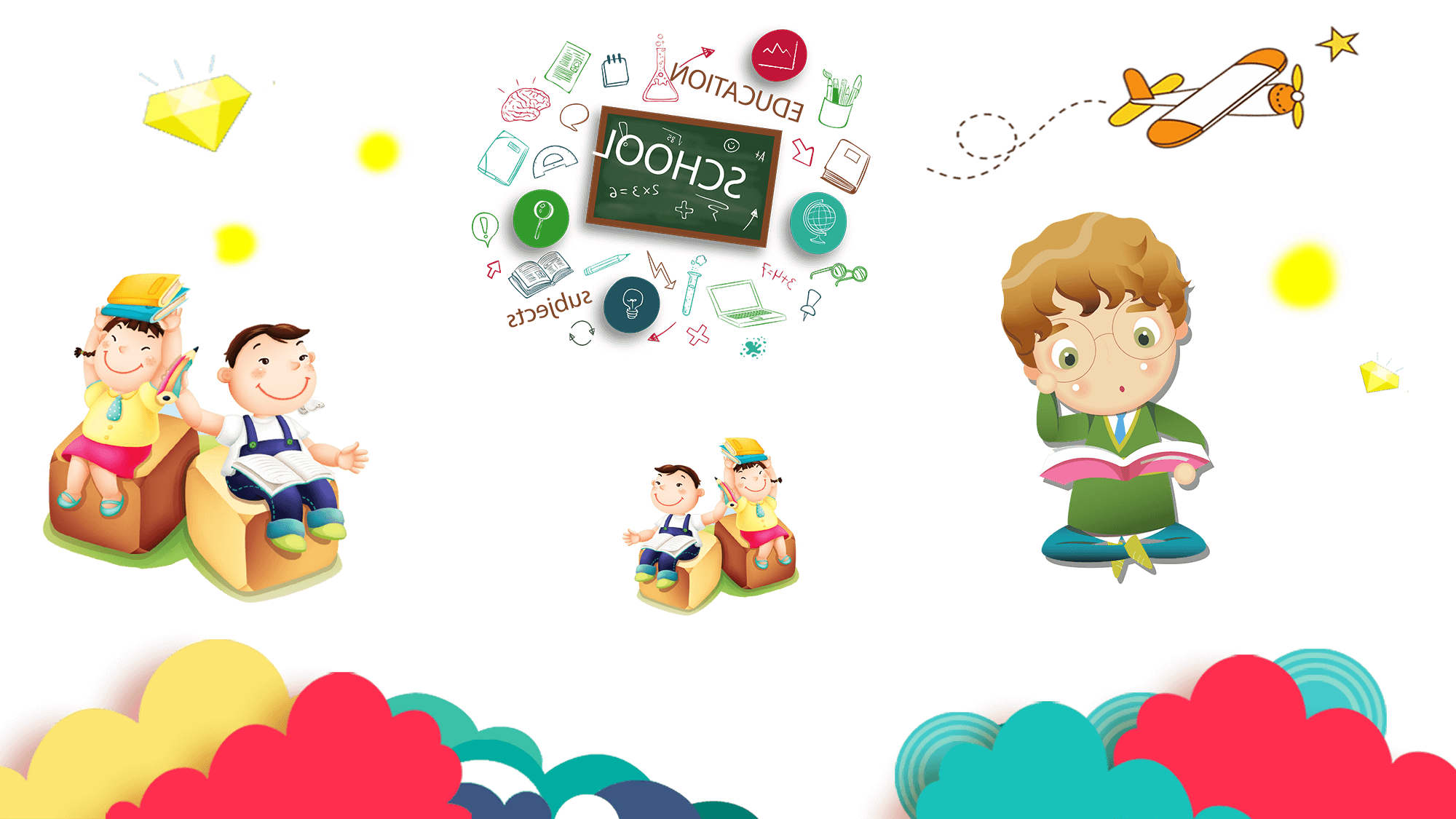 圣诞节主题活动
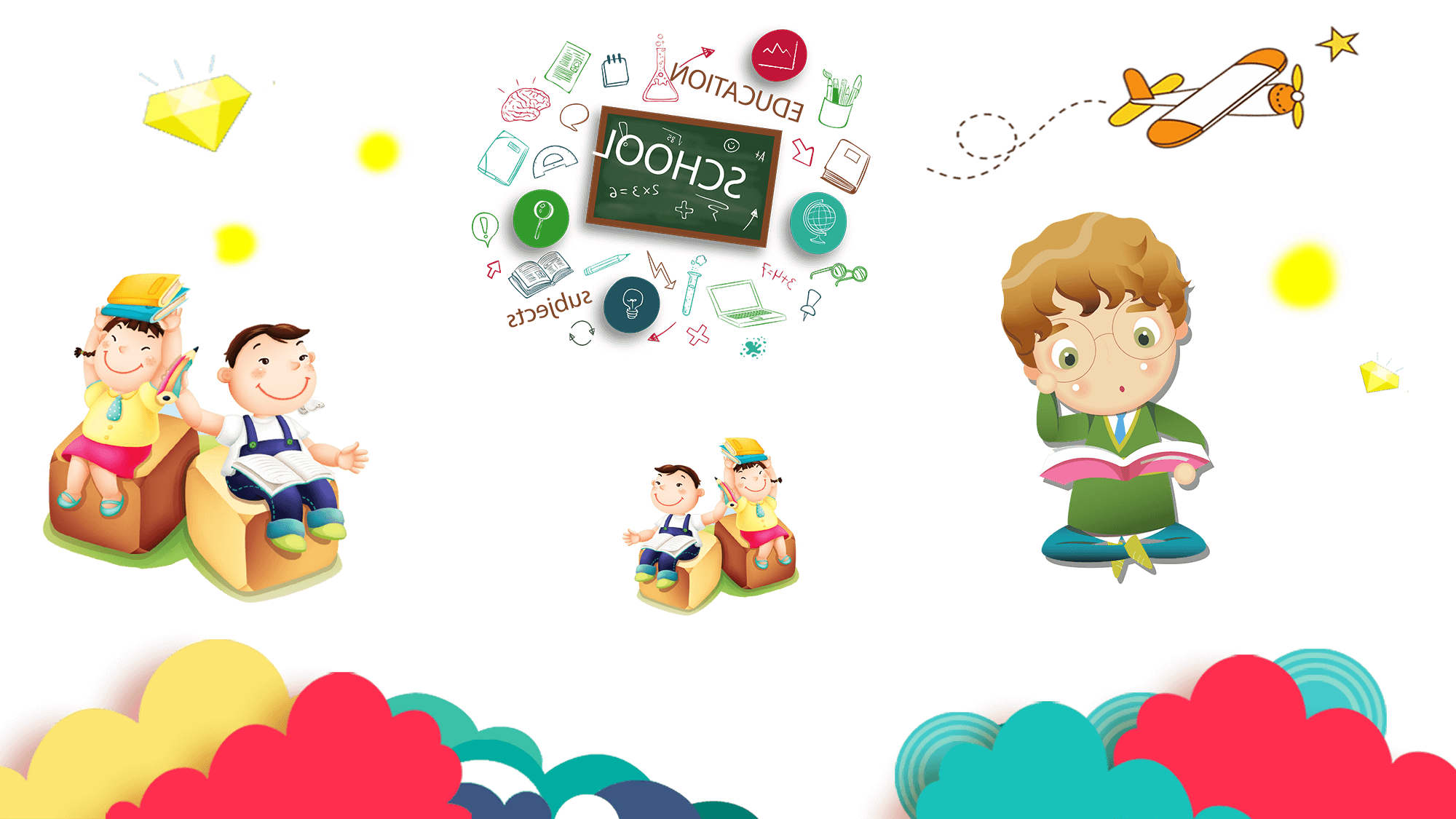 主办方：小Q
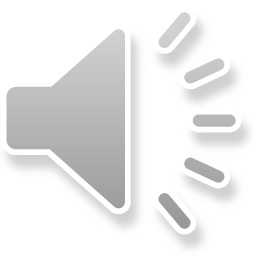 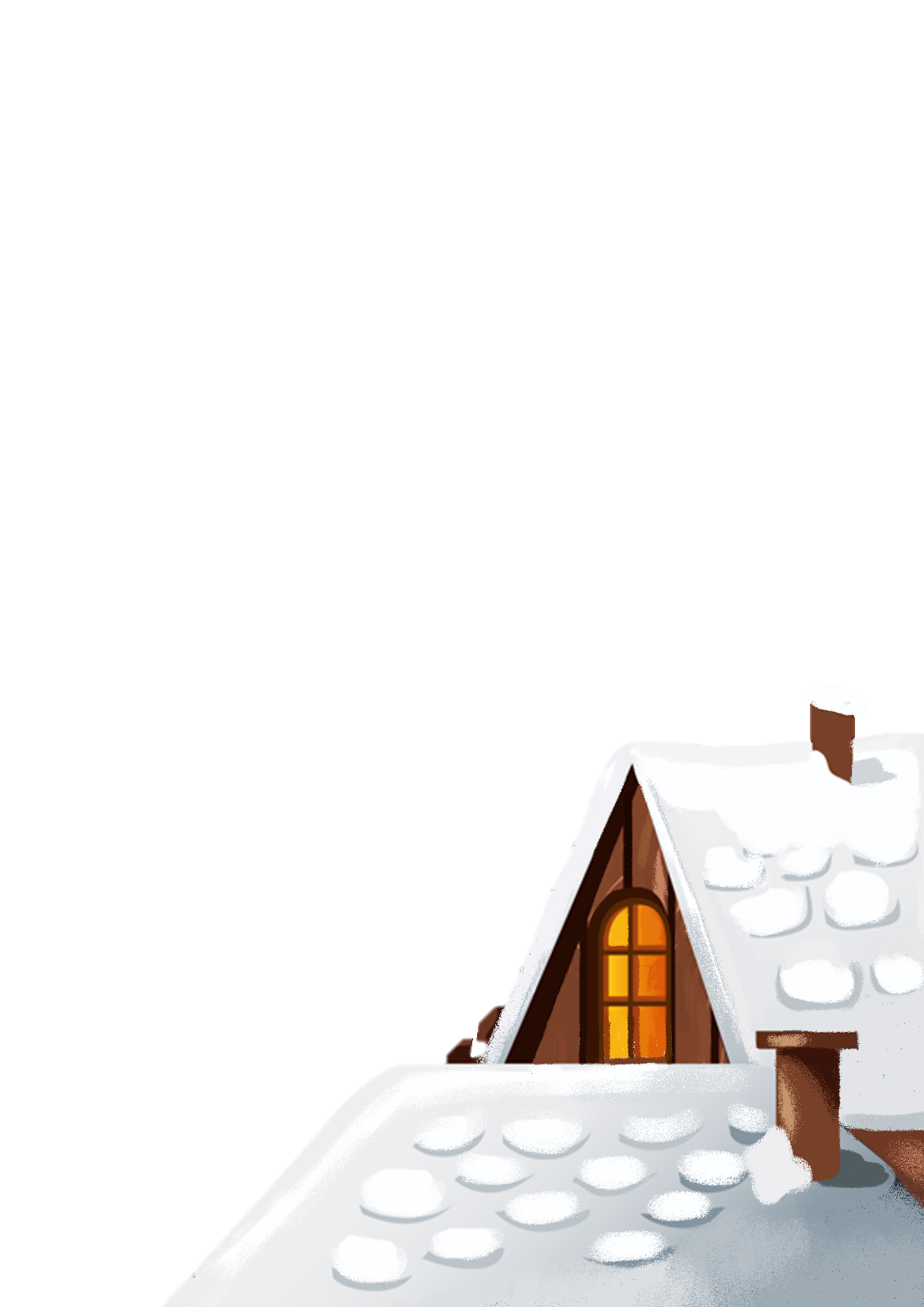 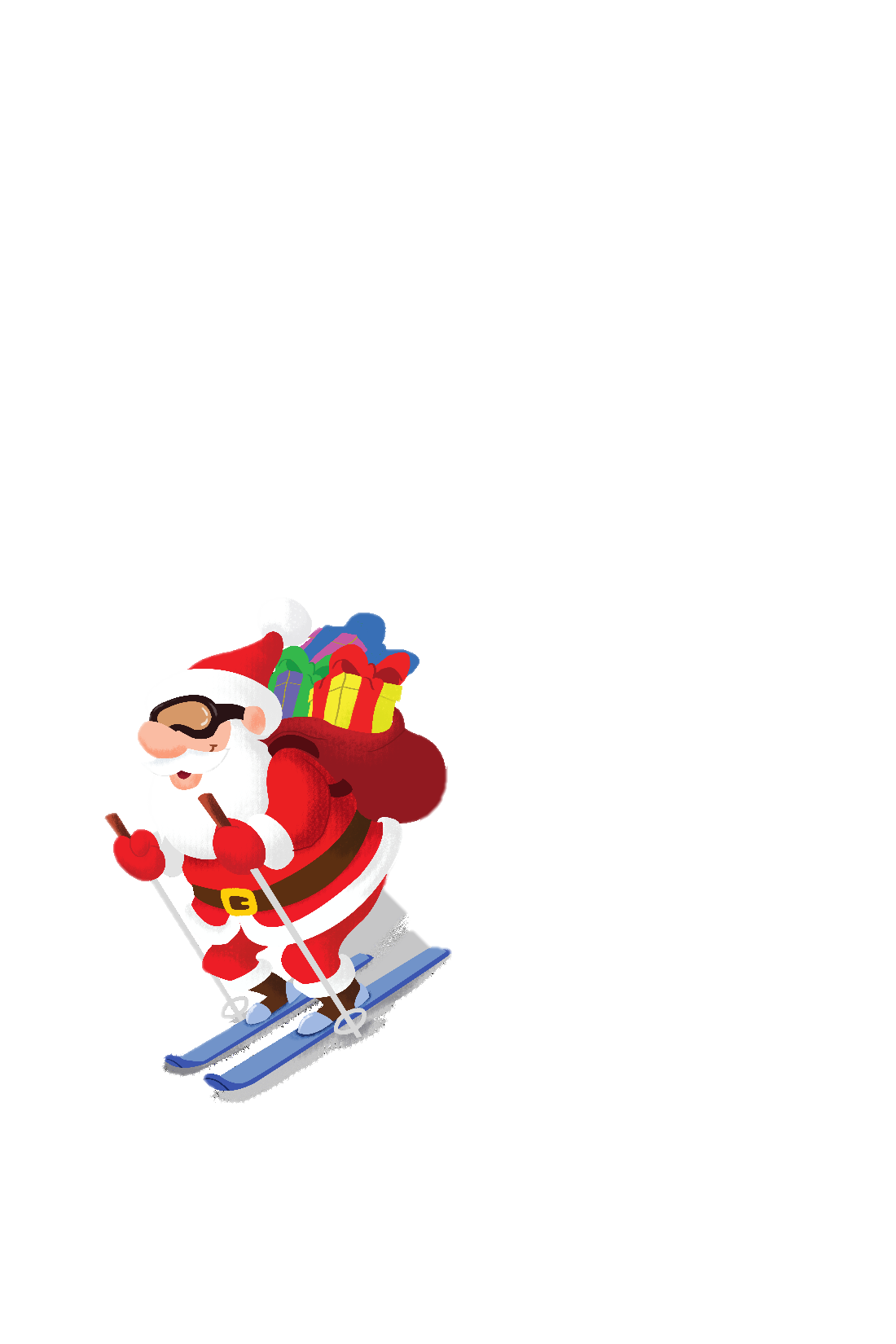 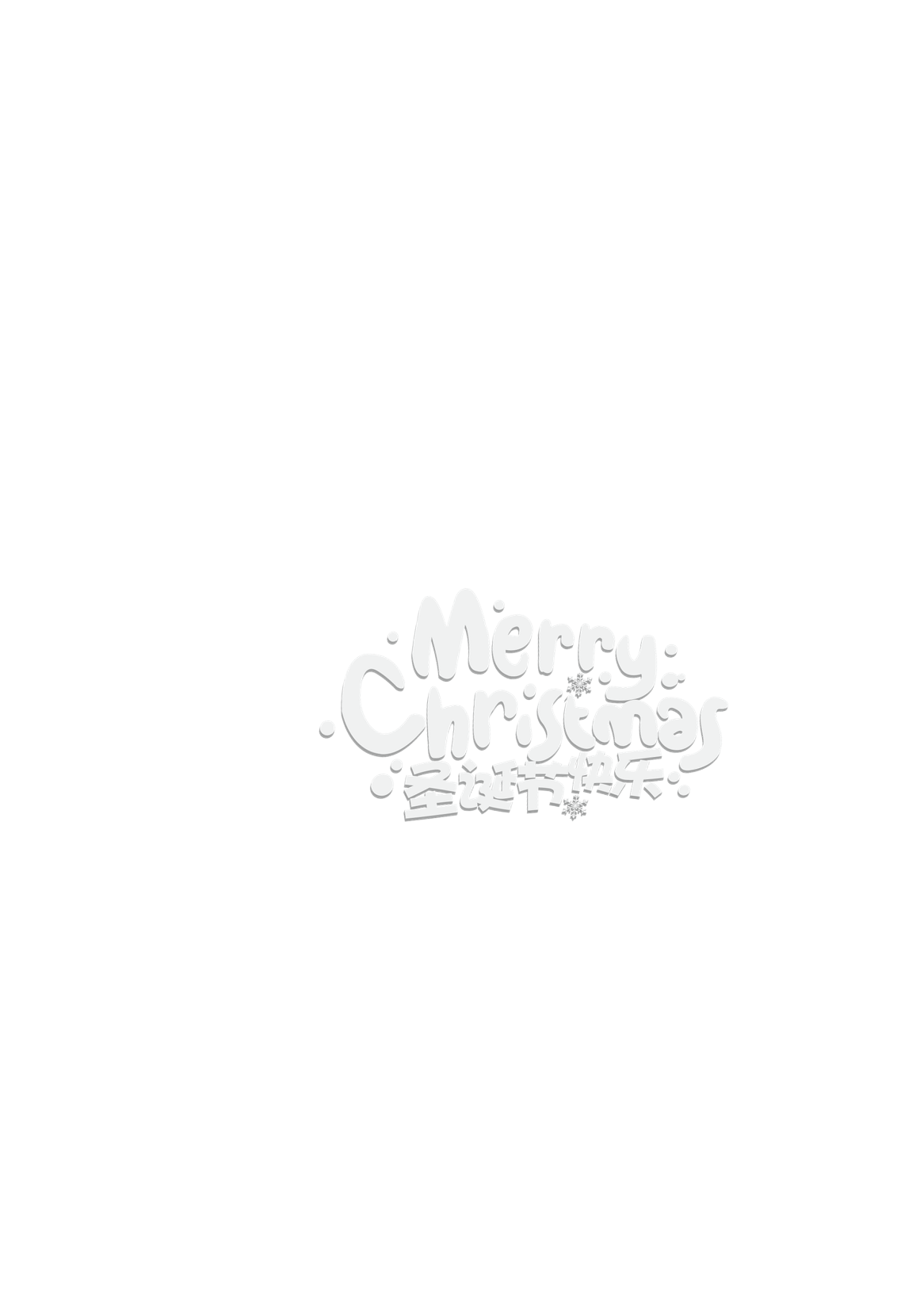 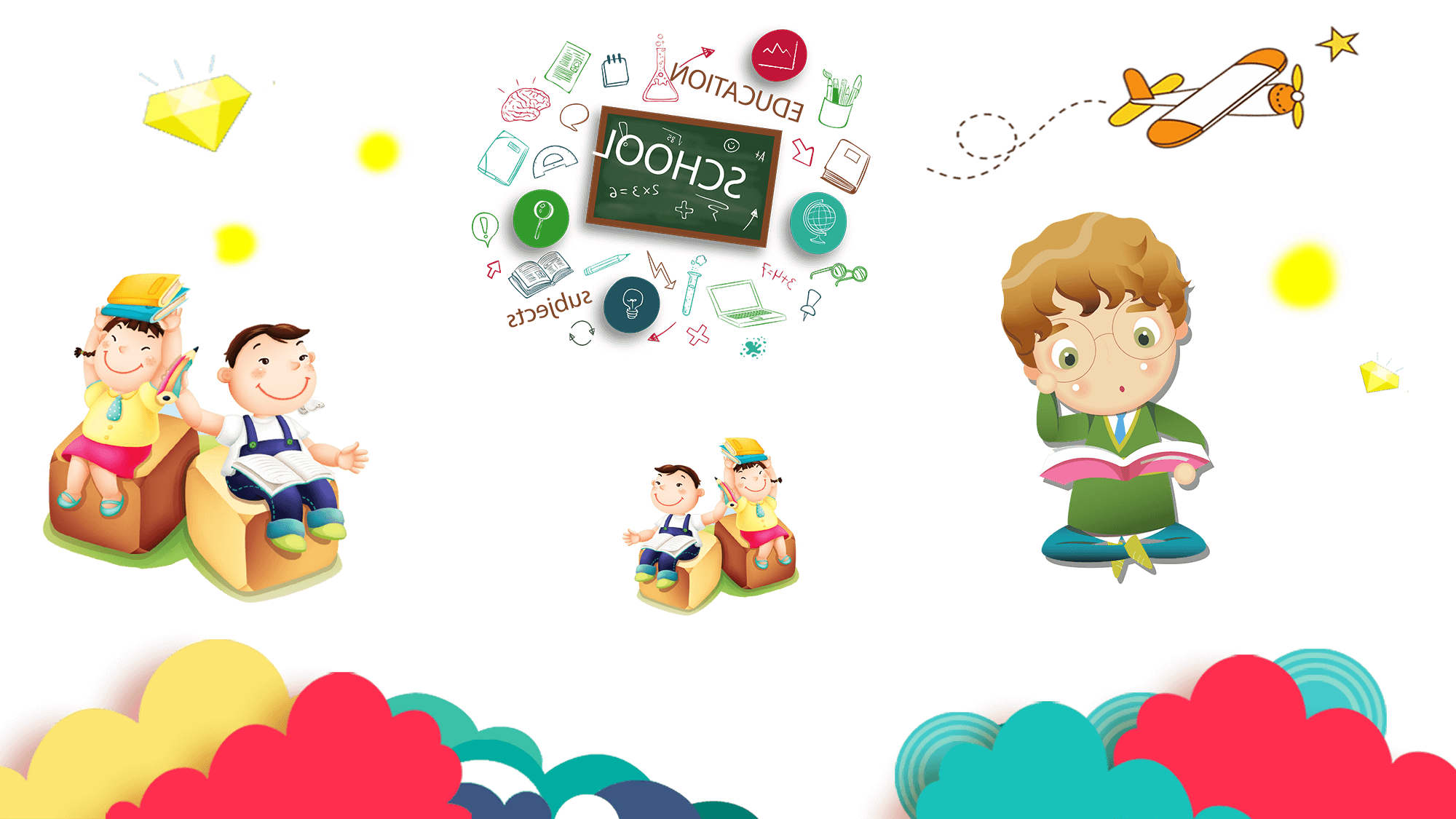 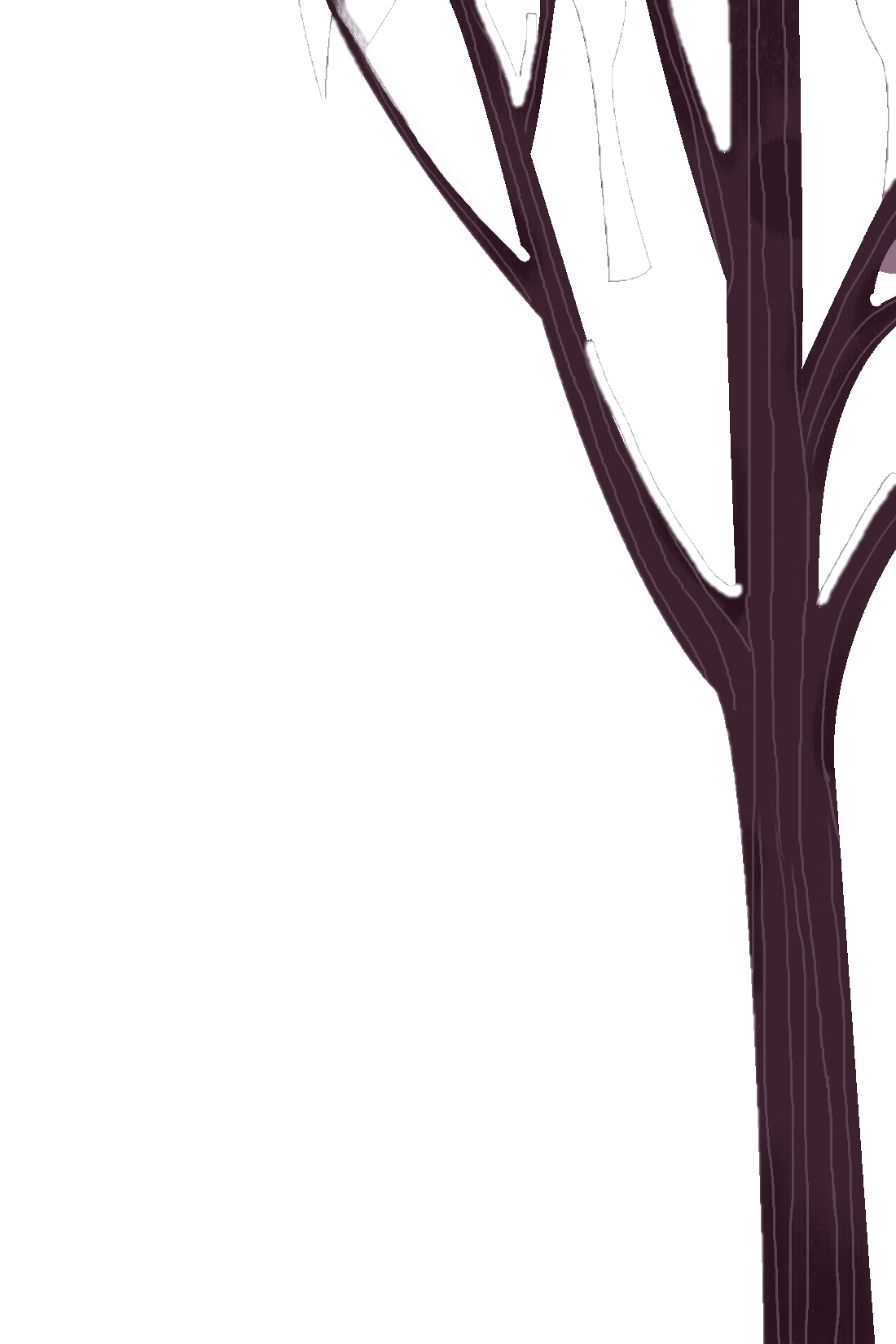 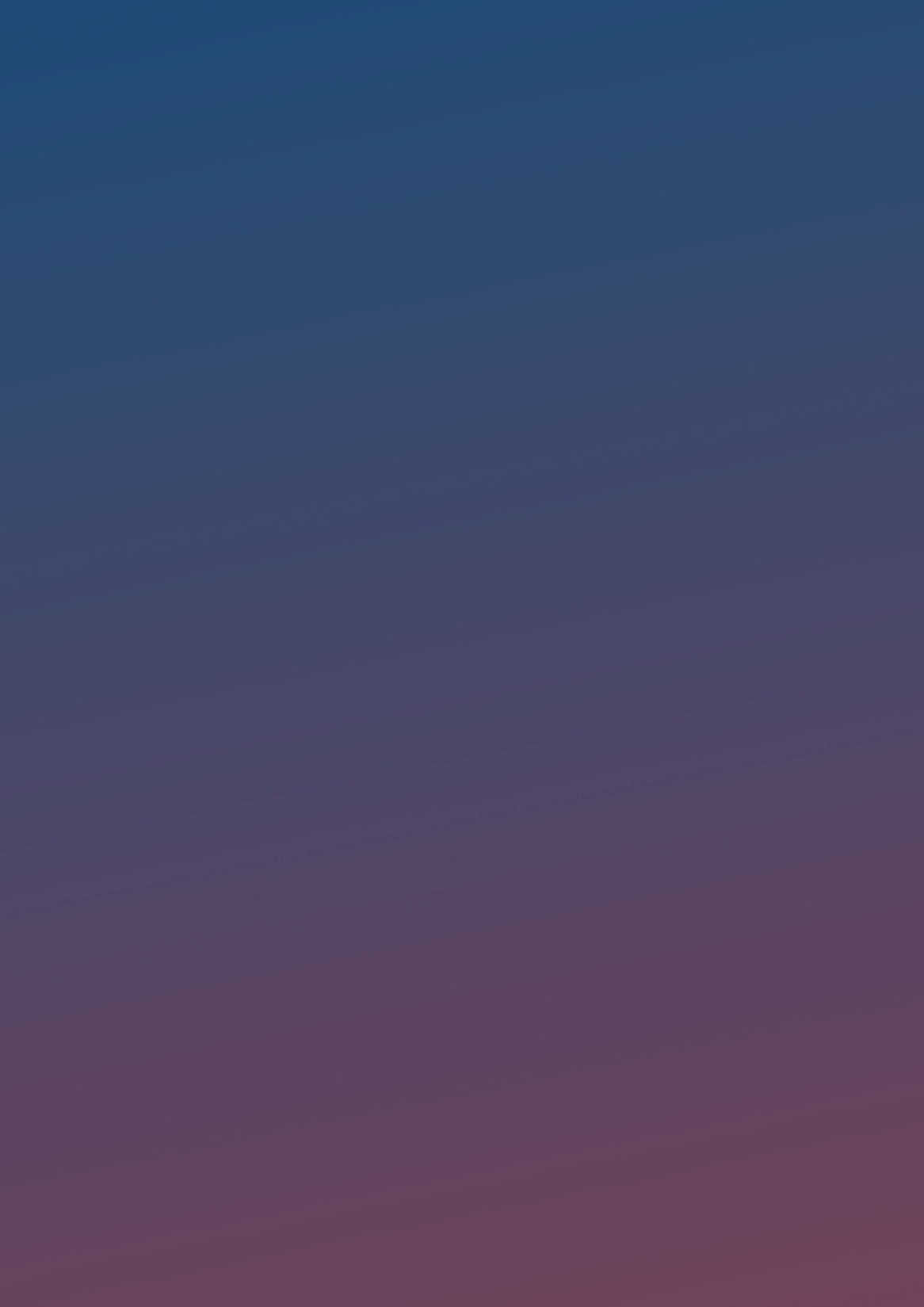 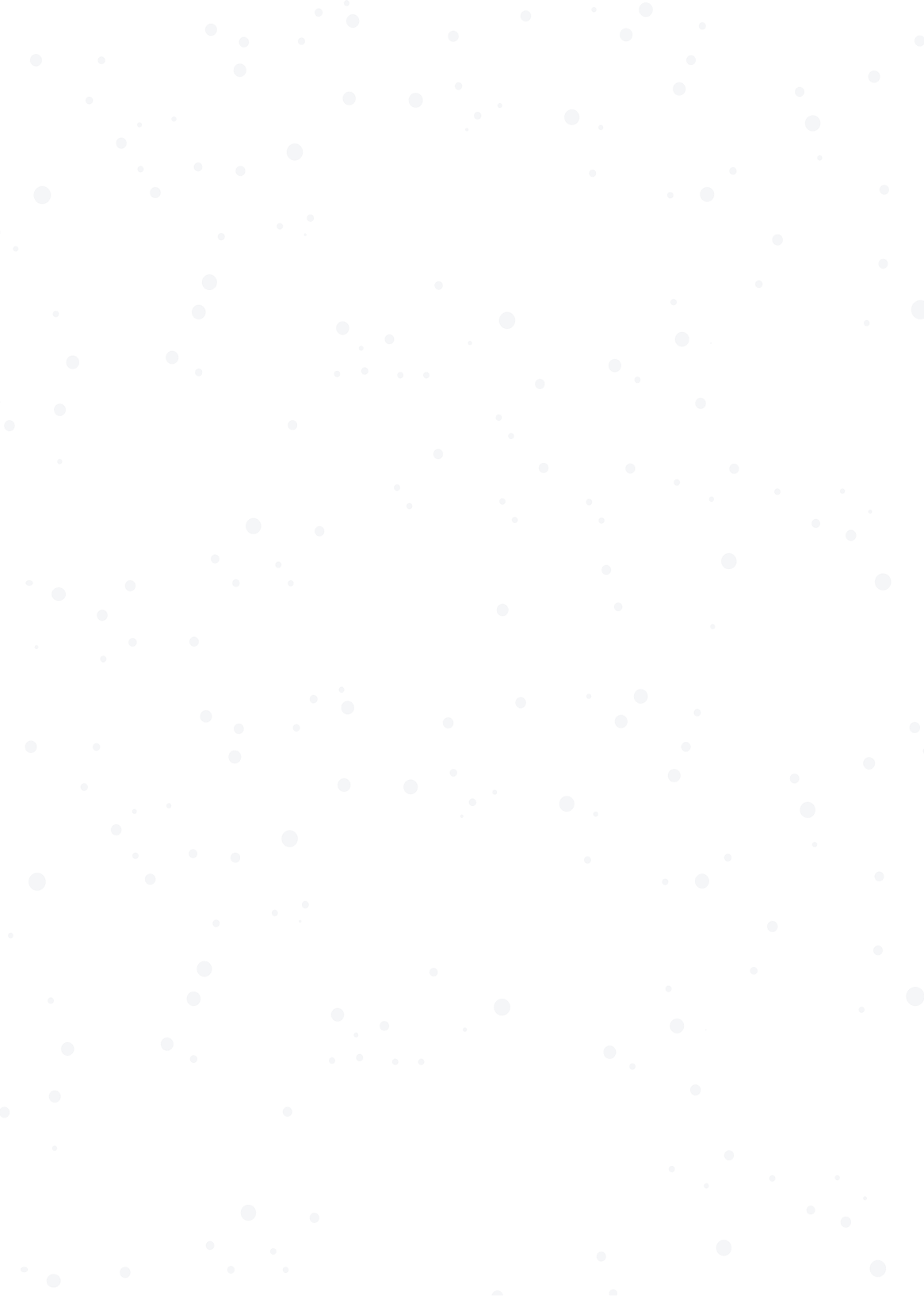 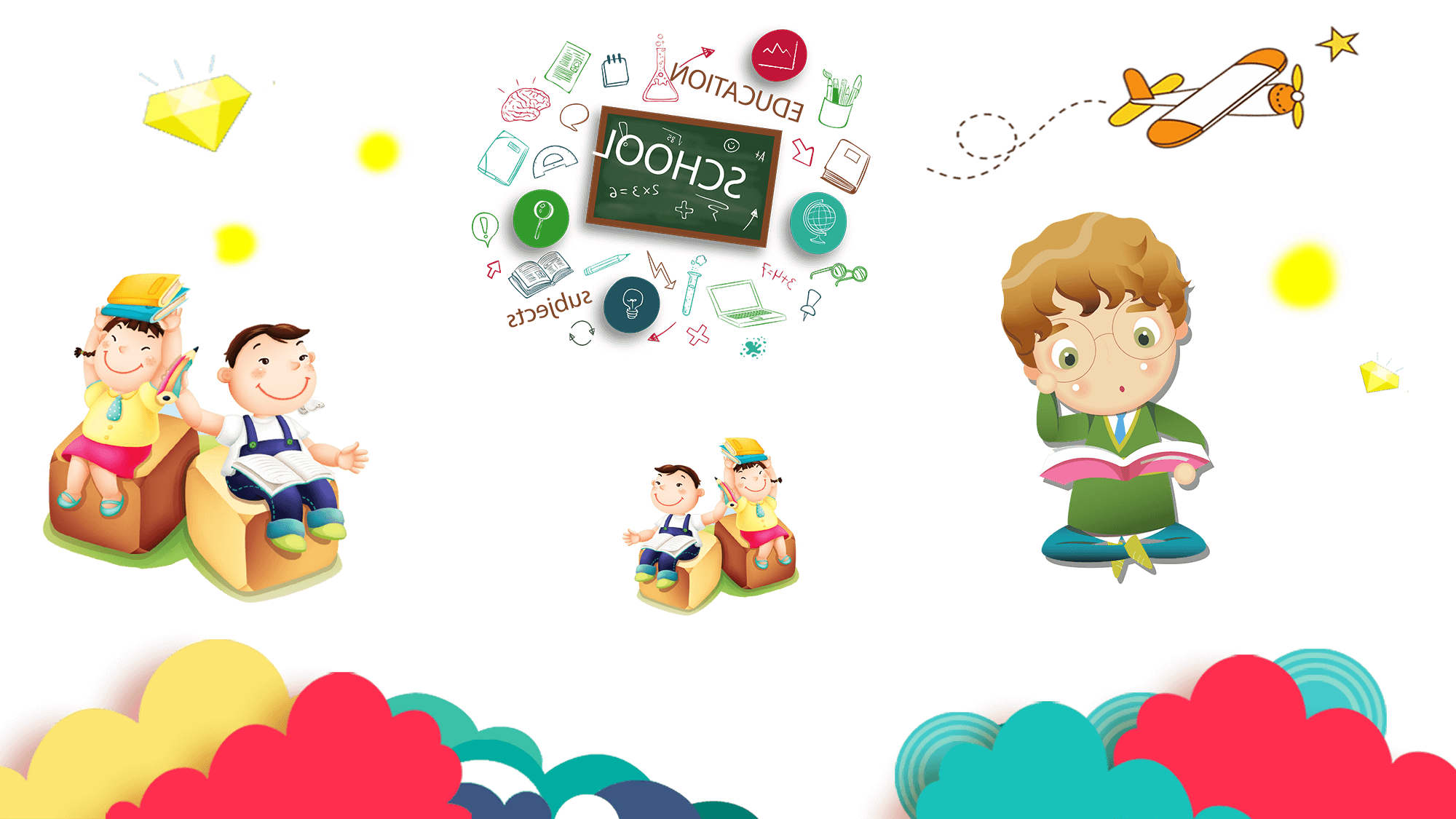 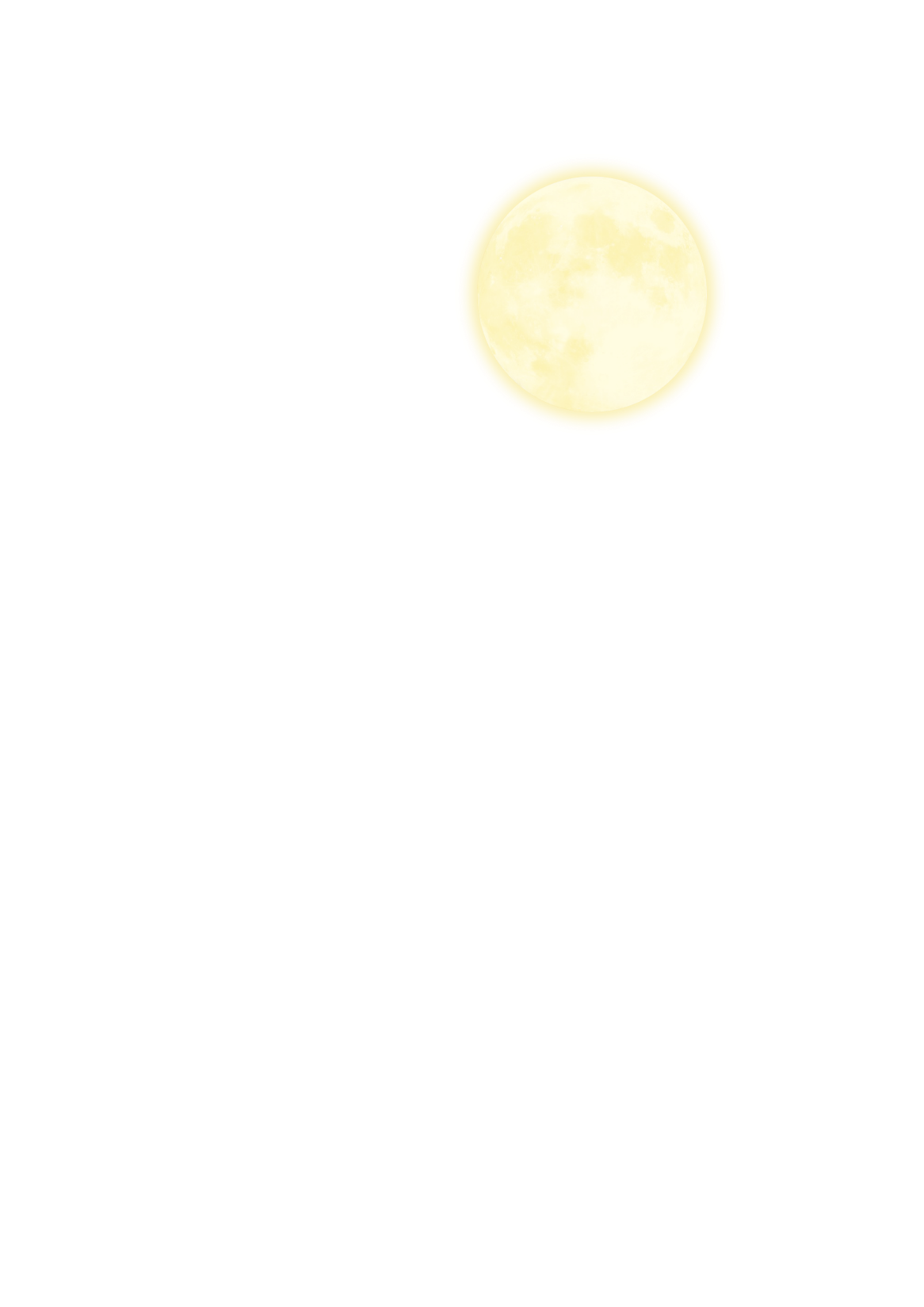 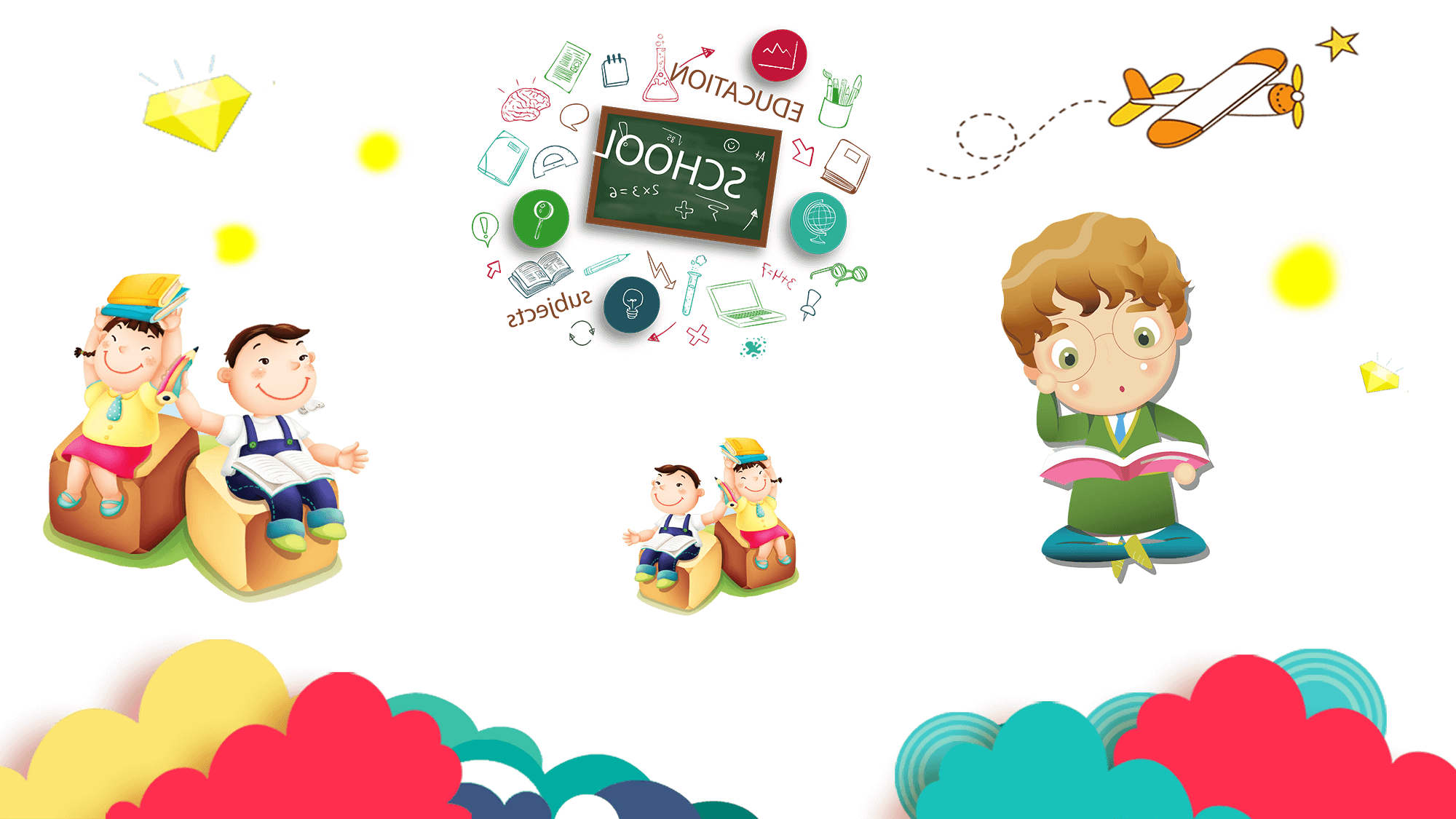 目录
单击添加目录内容
单击添加目录内容
单击添加目录内容
单击添加目录内容
节目设计
筹备工作
活动现场
活动主题
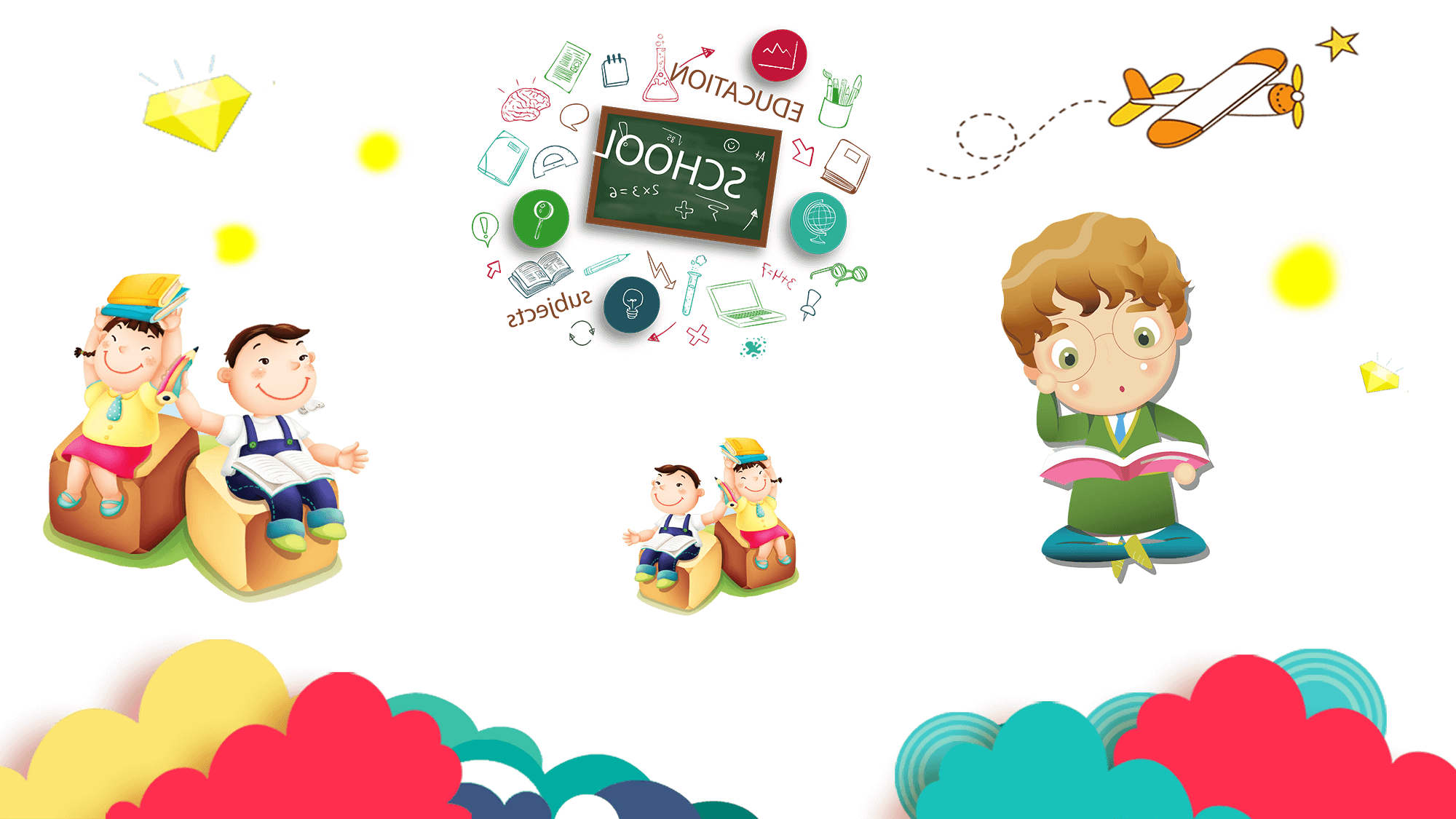 CONTENTS
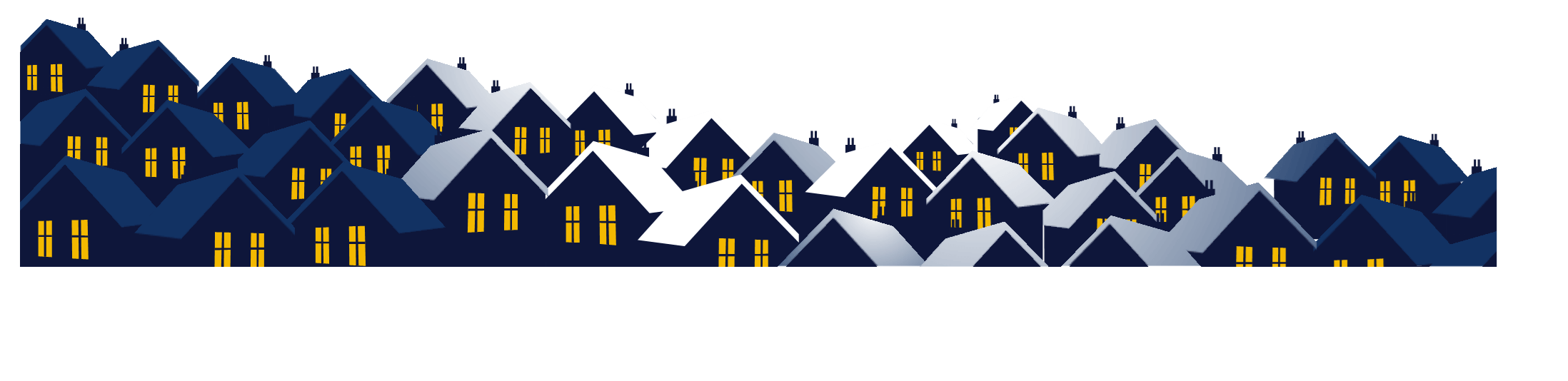 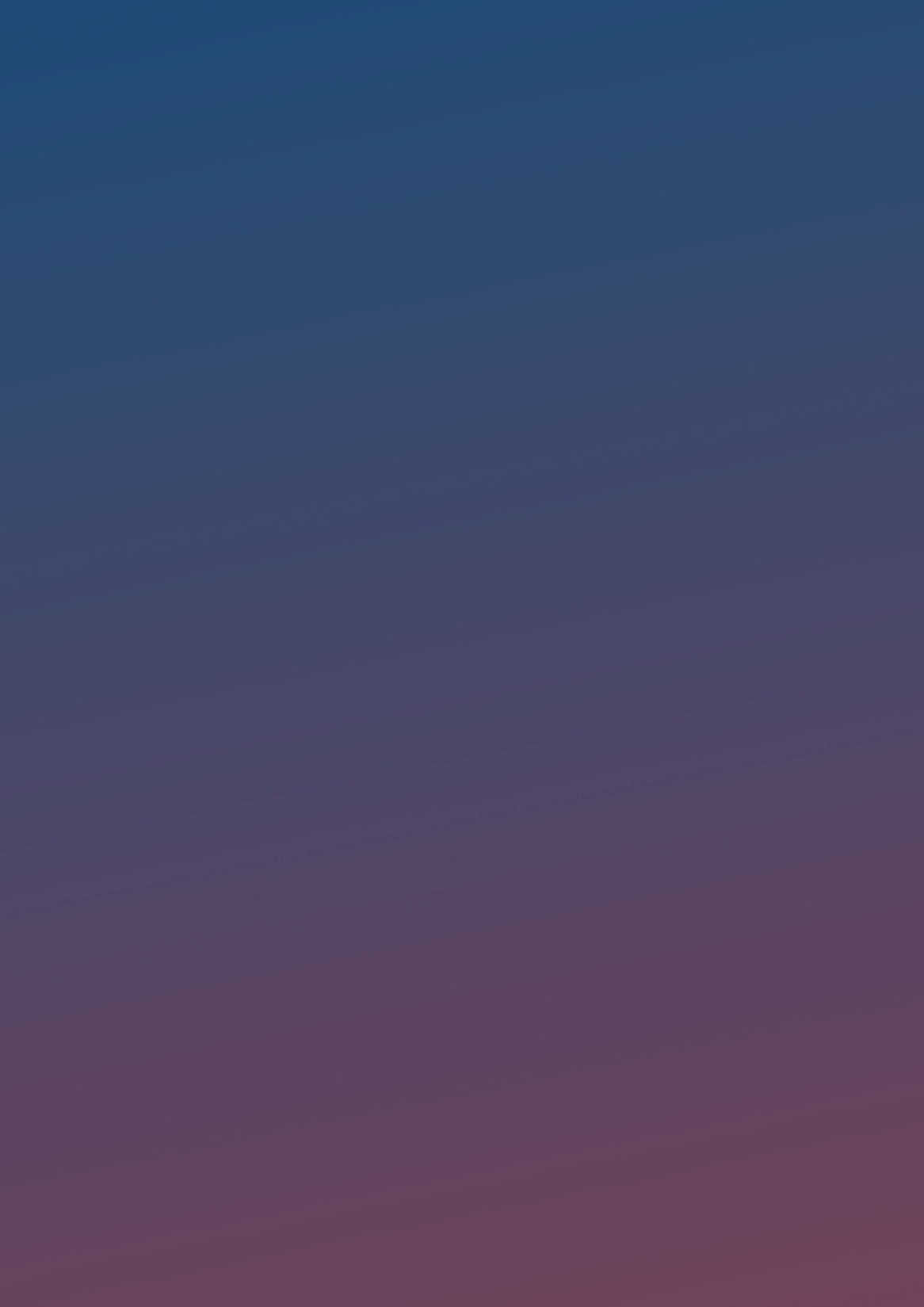 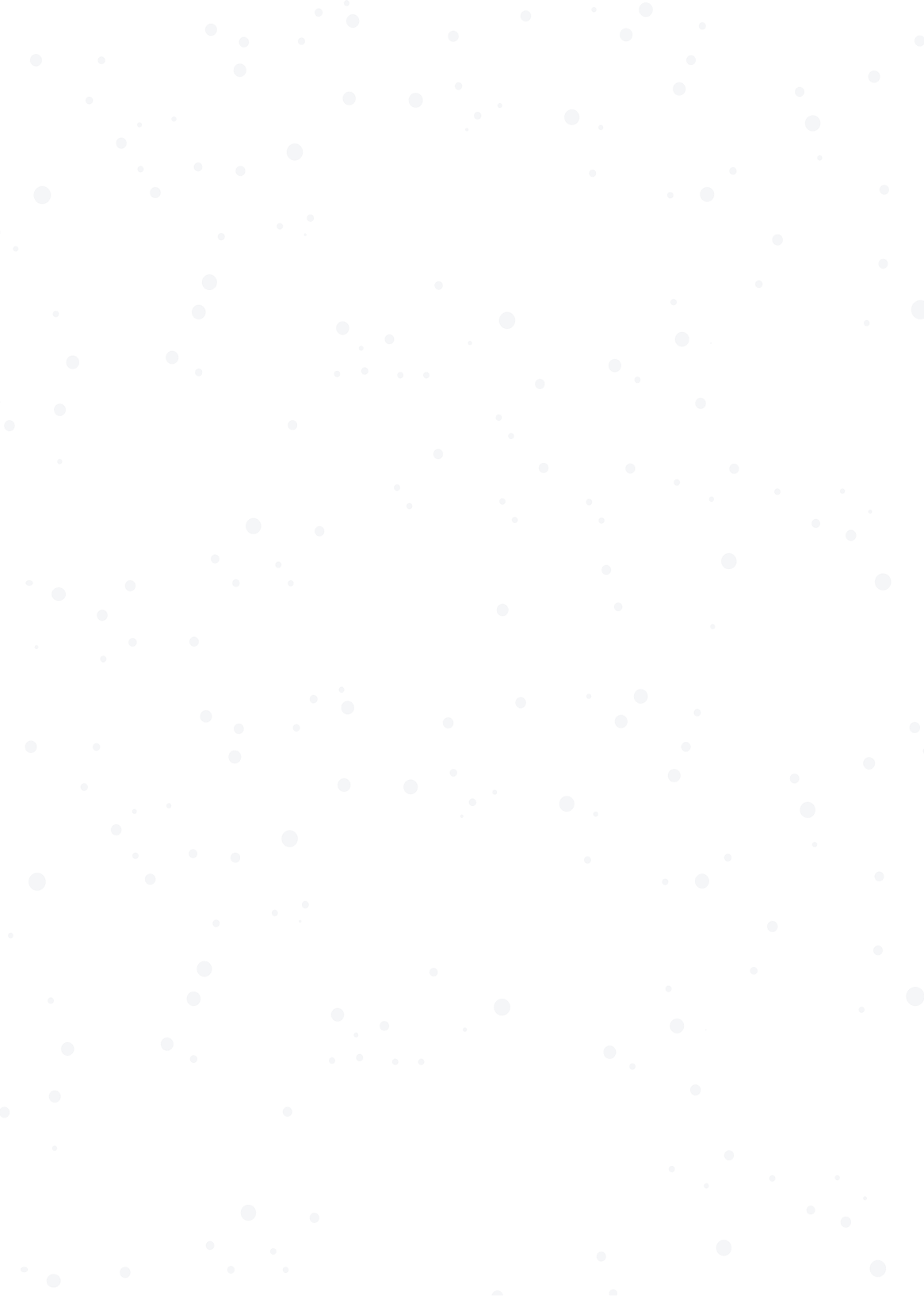 前言
圣诞节（Christmas）又称耶诞节，译名为“基督弥撒”，西方传统节日，在每年12月25日。弥撒是教会的一种礼拜仪式。圣诞节是一个宗教节，因为把它当作耶稣的诞辰来庆祝，故名“耶诞节”。
        大部分的天主教教堂都会先在24日的平安夜，亦即12月25日凌晨举行子夜弥撒，而一些基督教会则会举行报佳音，然后在12月25日庆祝圣诞节；基督教的另一大分支——东正教的圣诞节庆则在每年的1月7日。
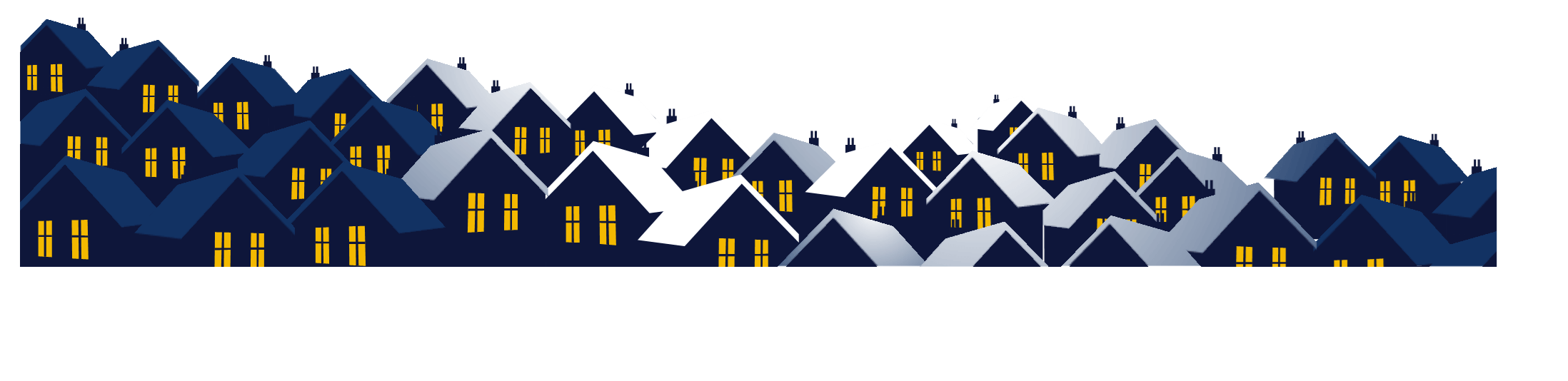 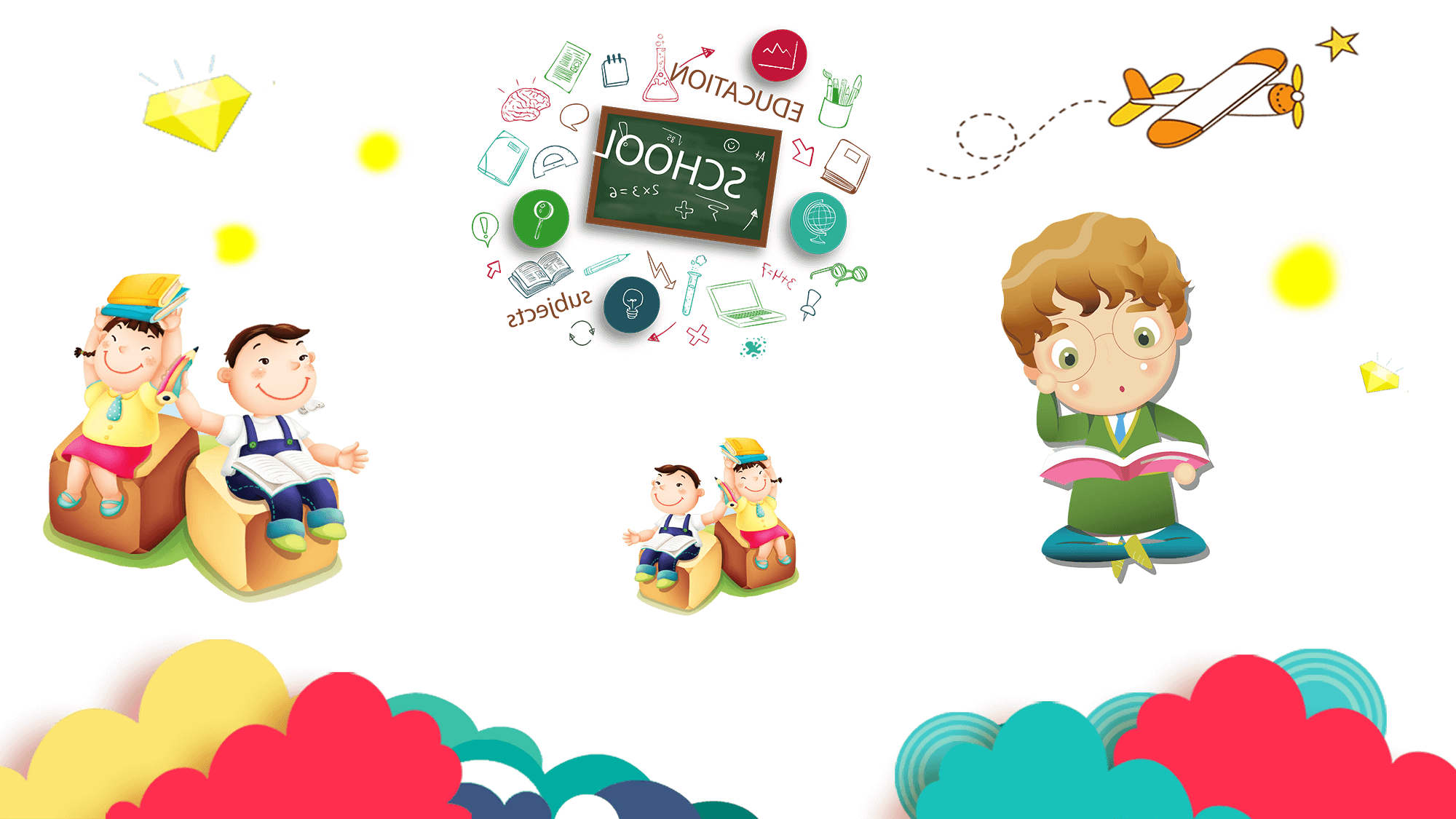 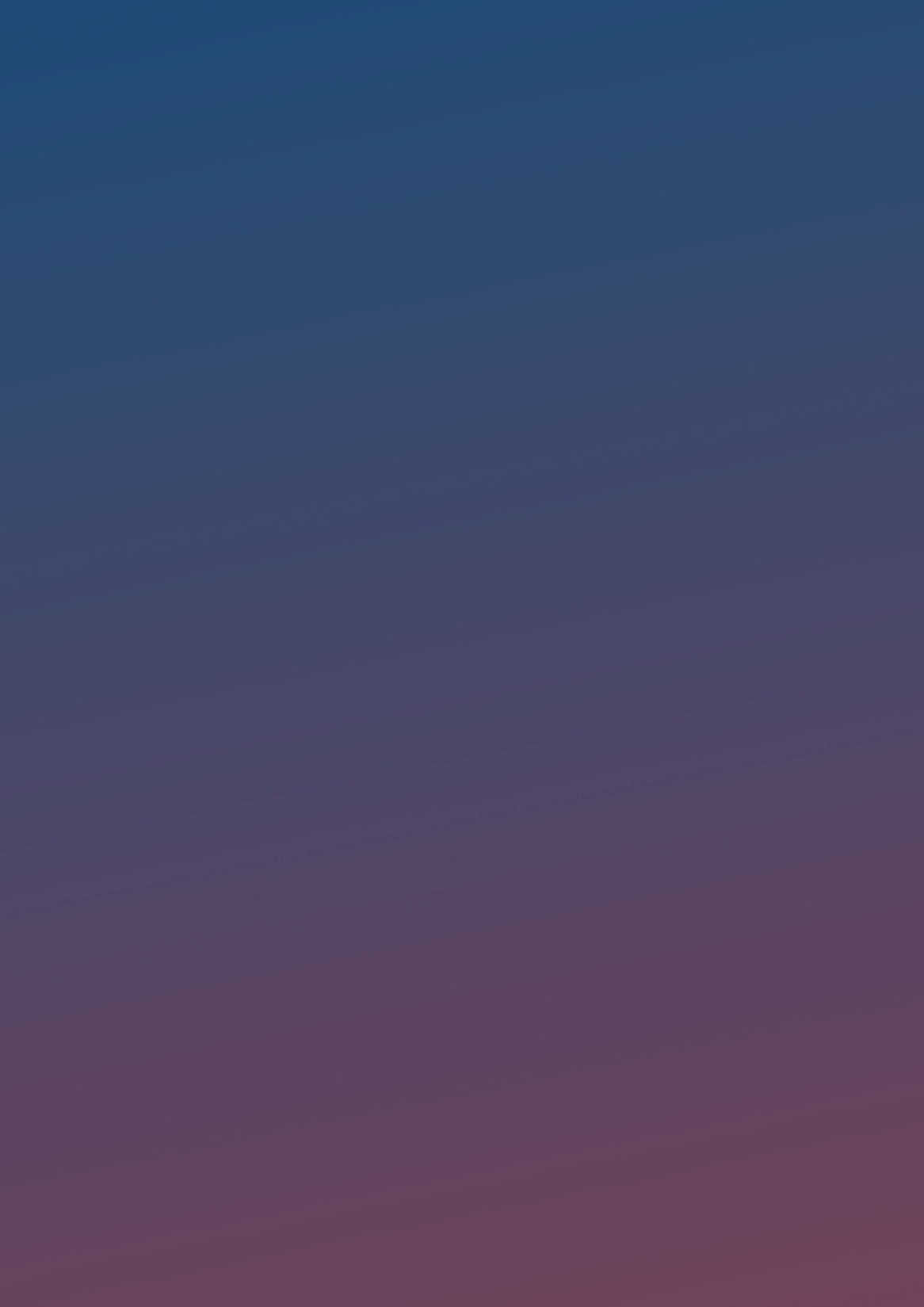 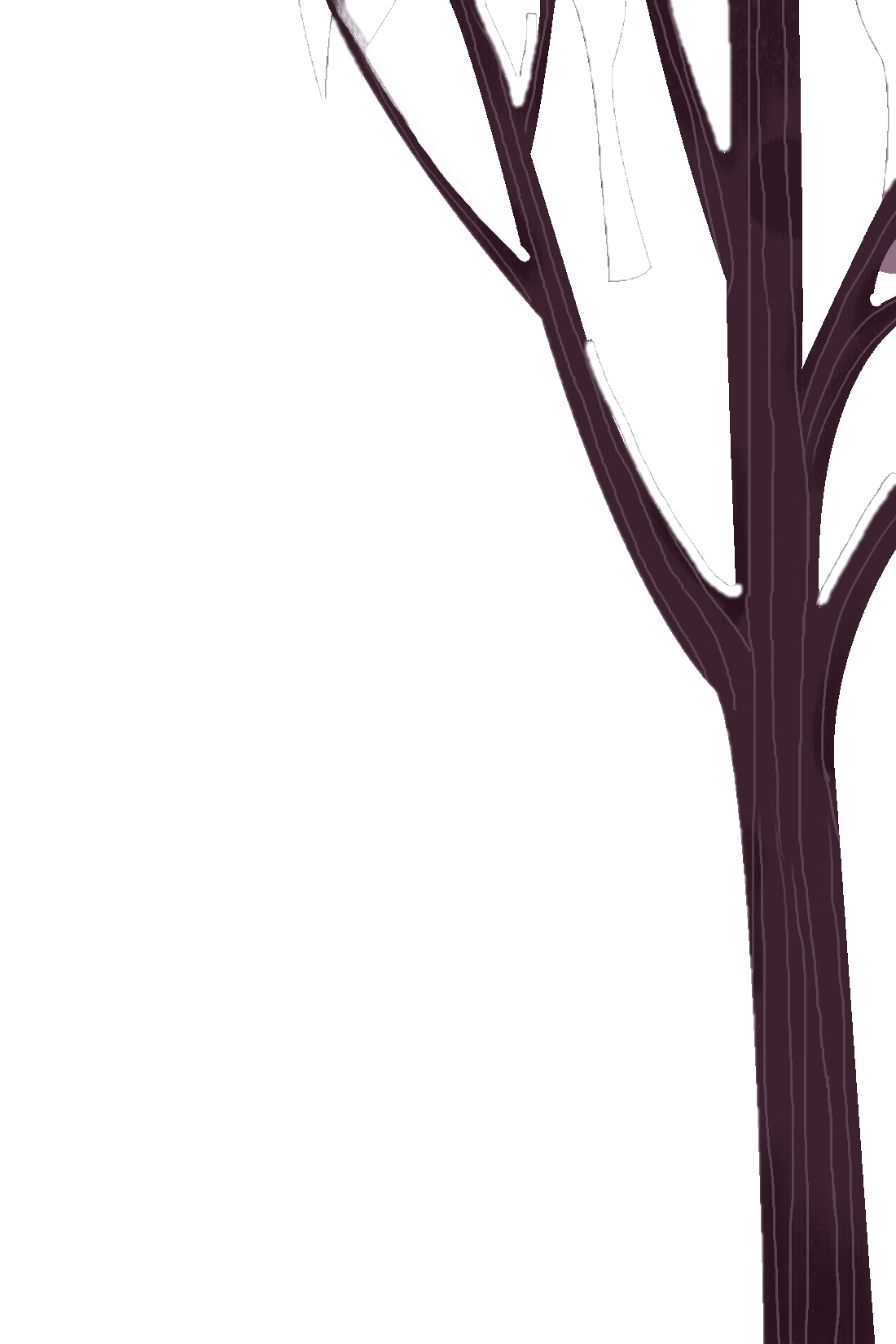 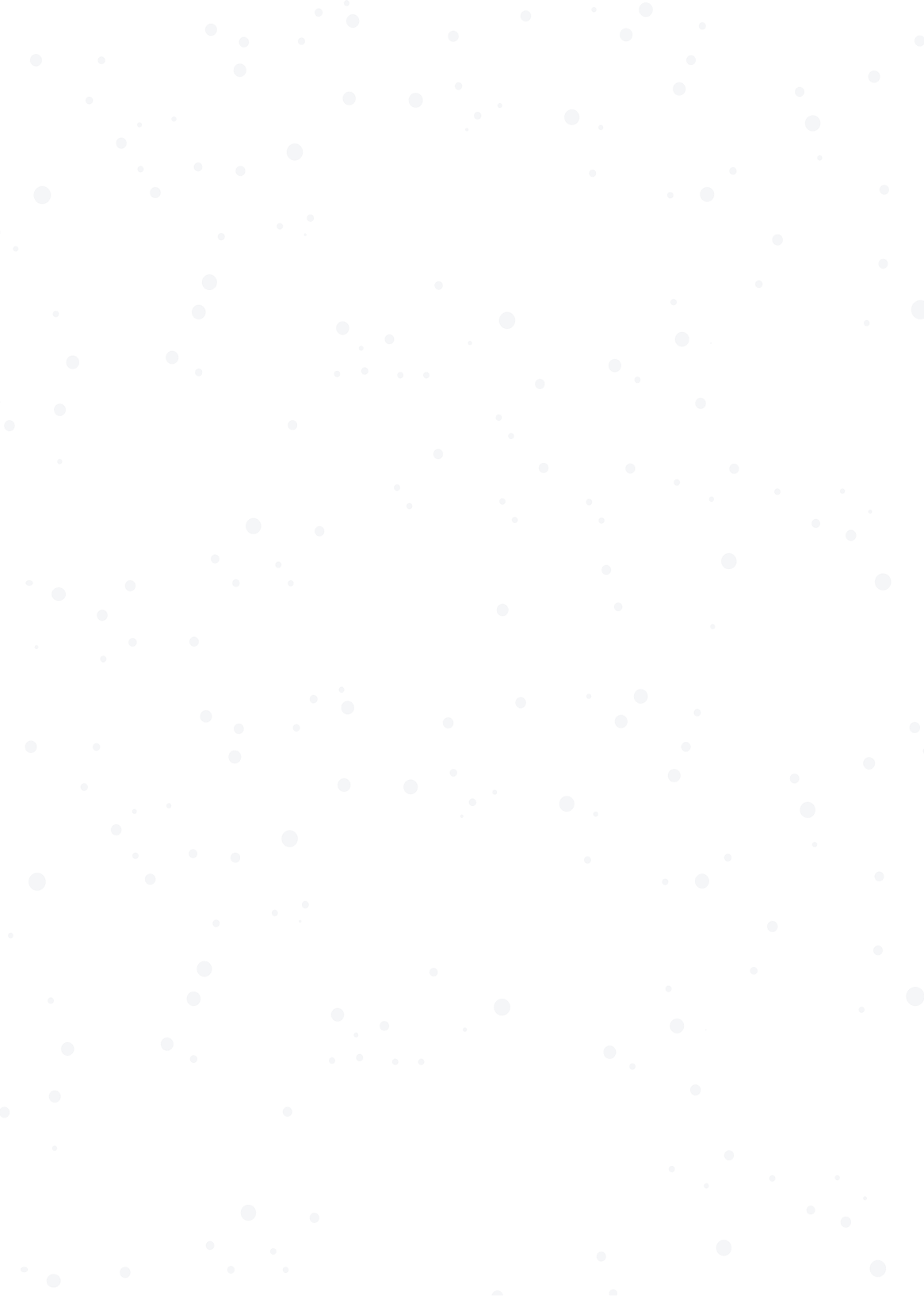 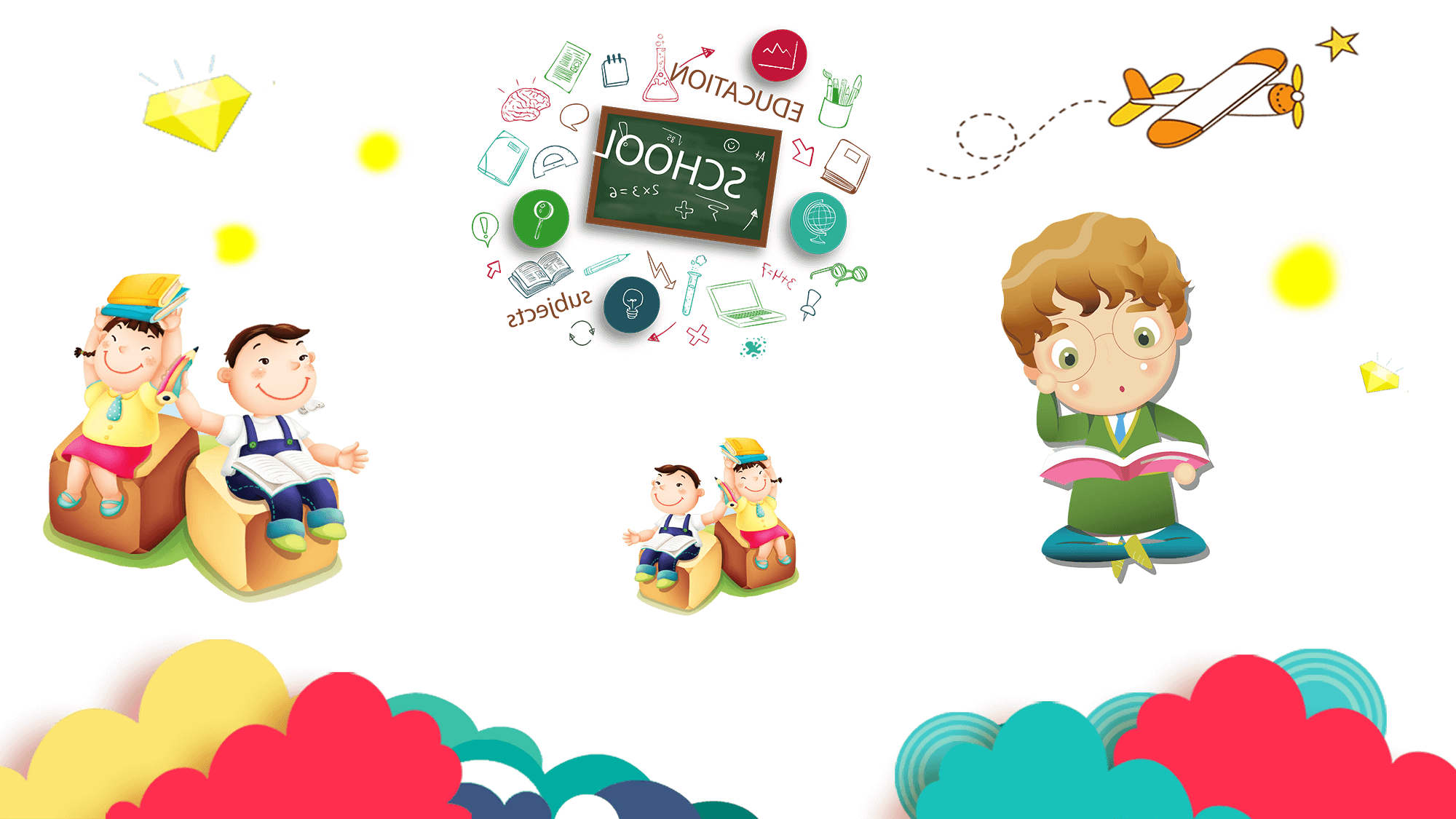 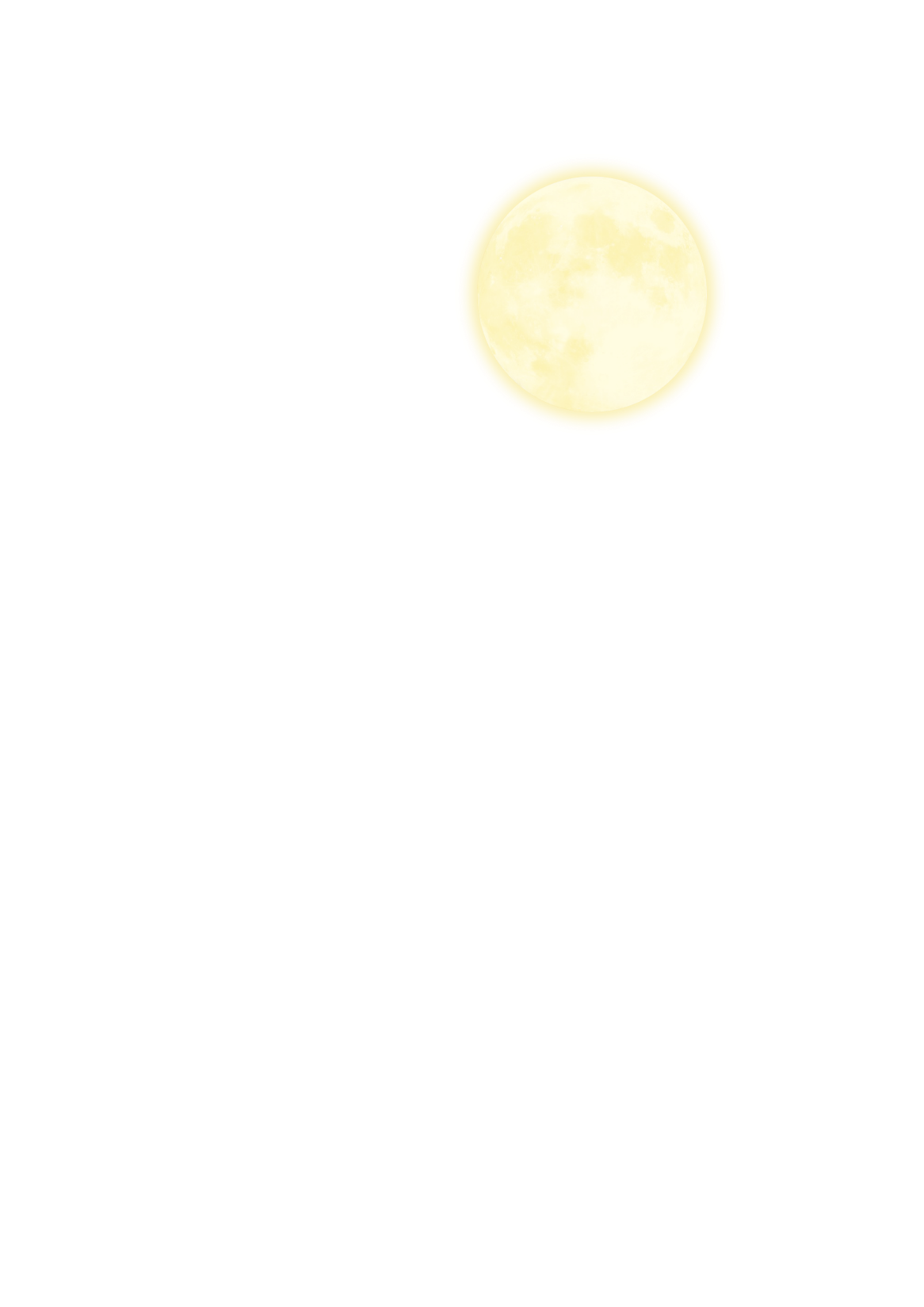 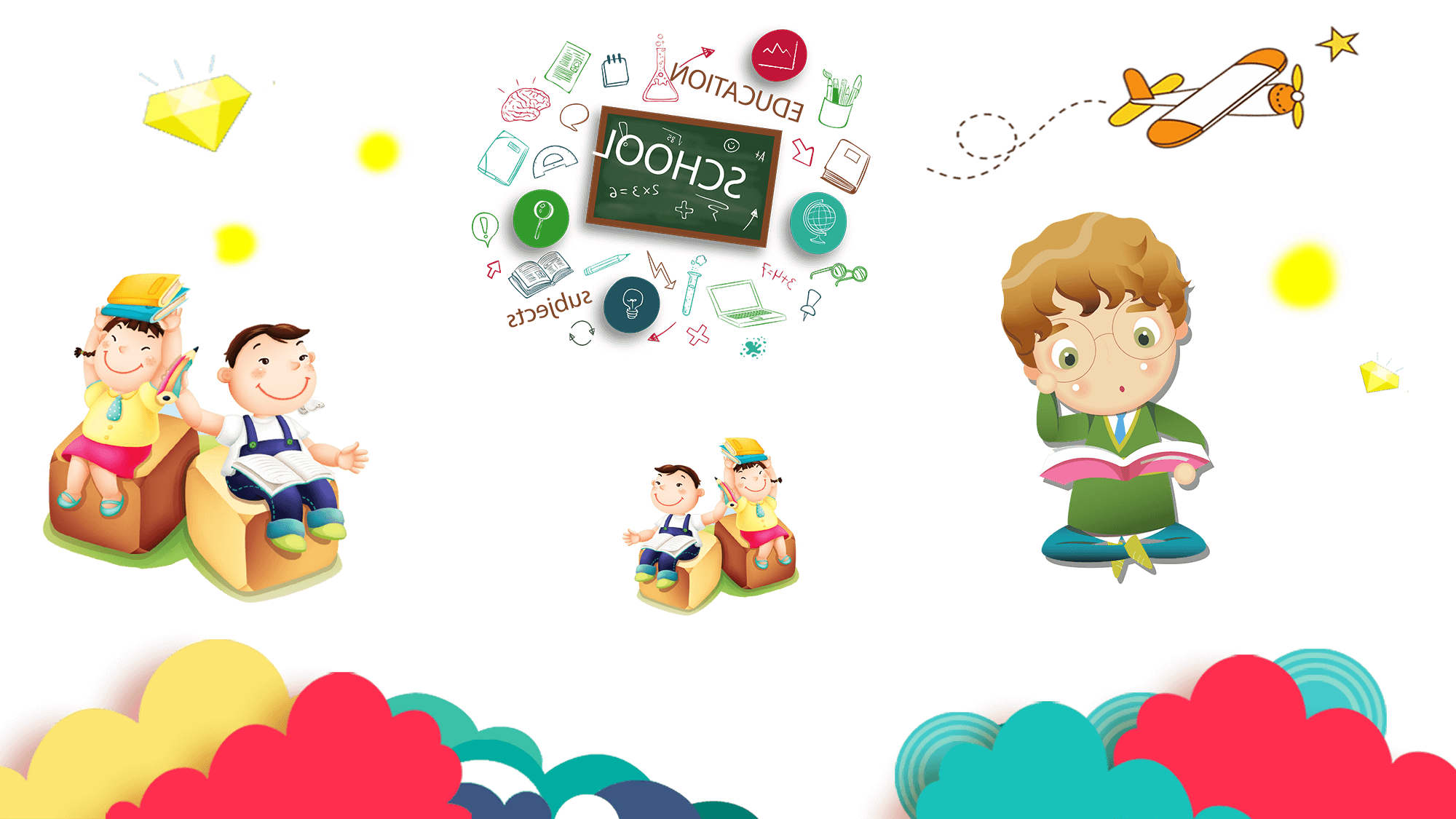 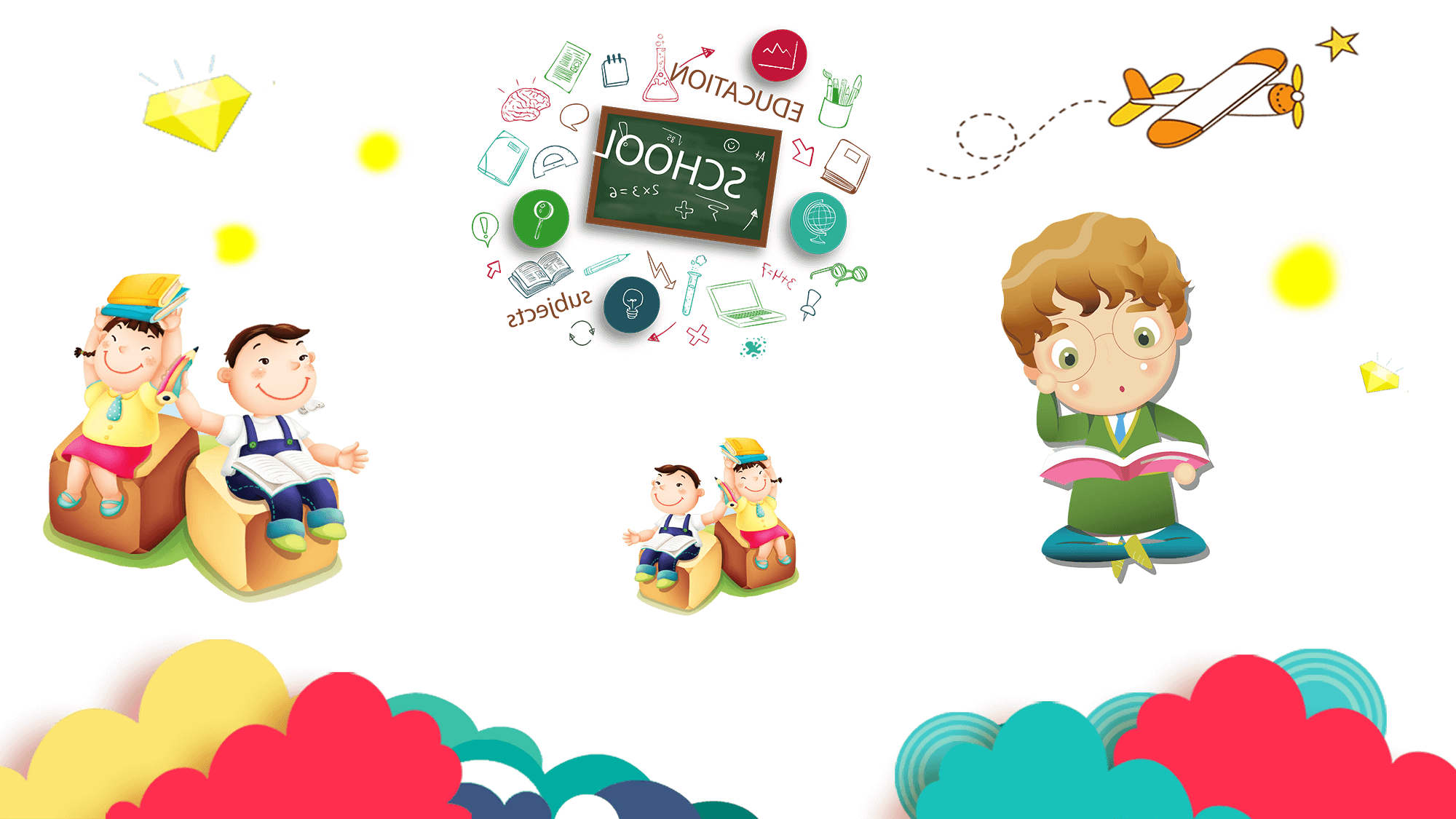 活动主题
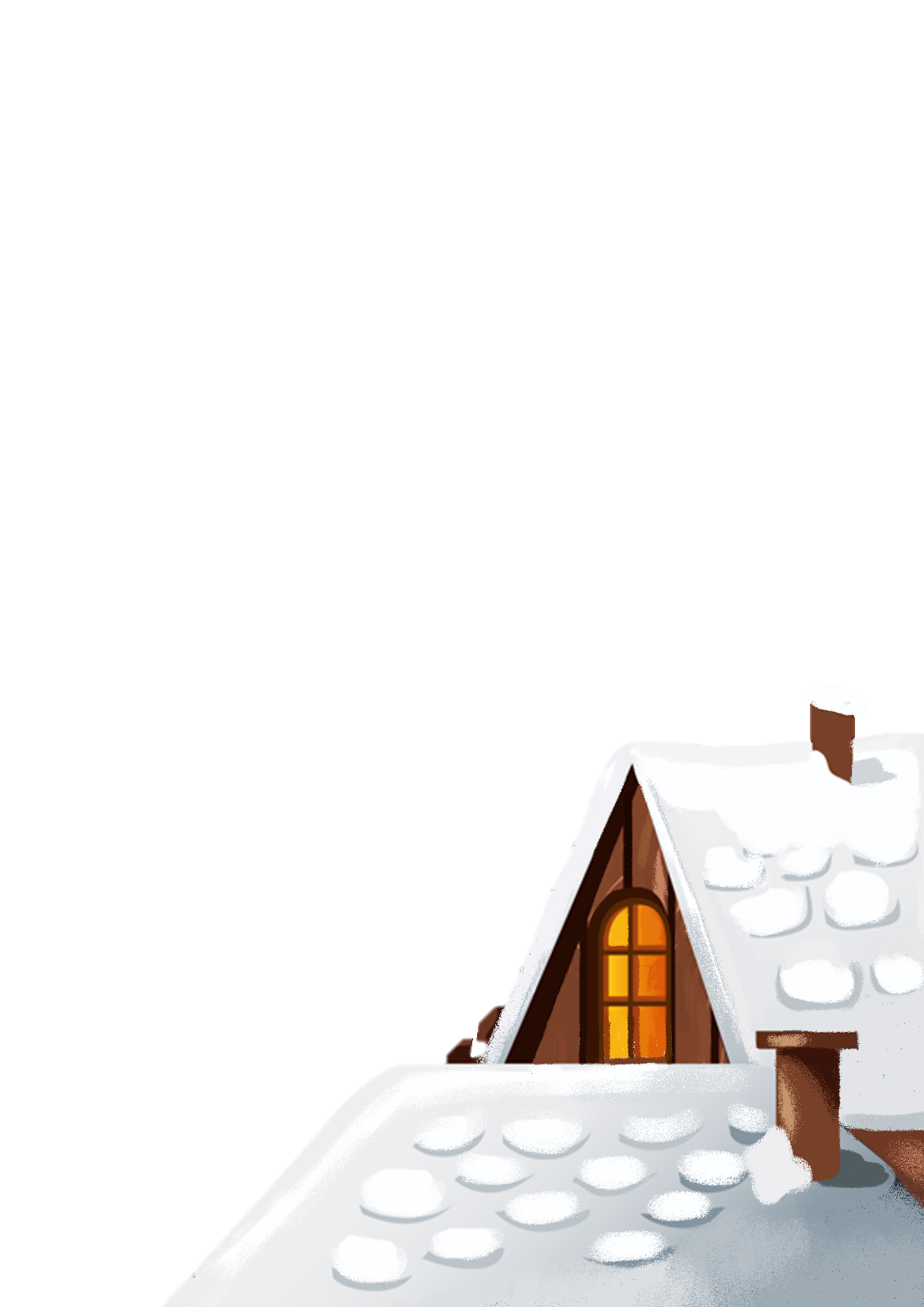 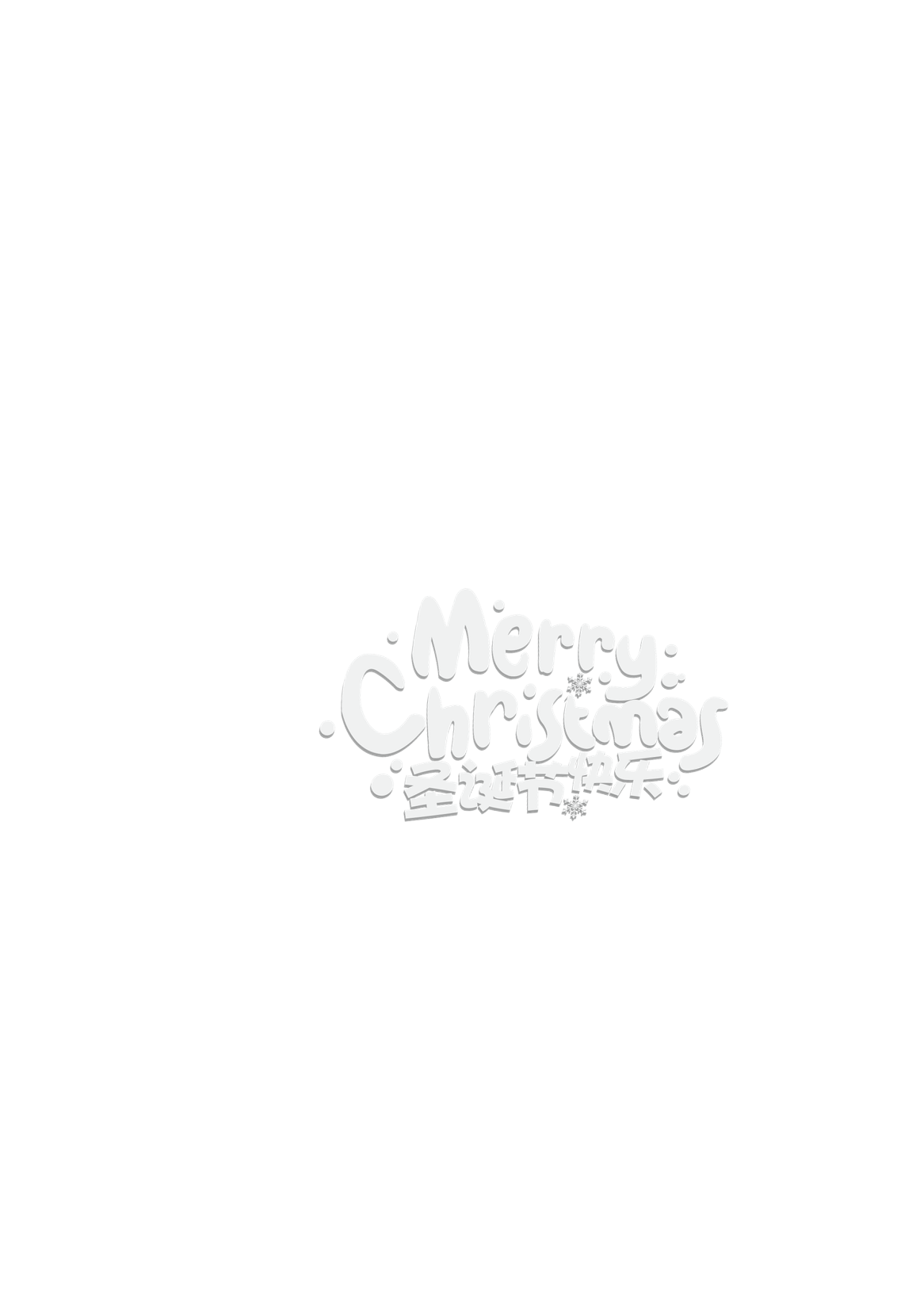 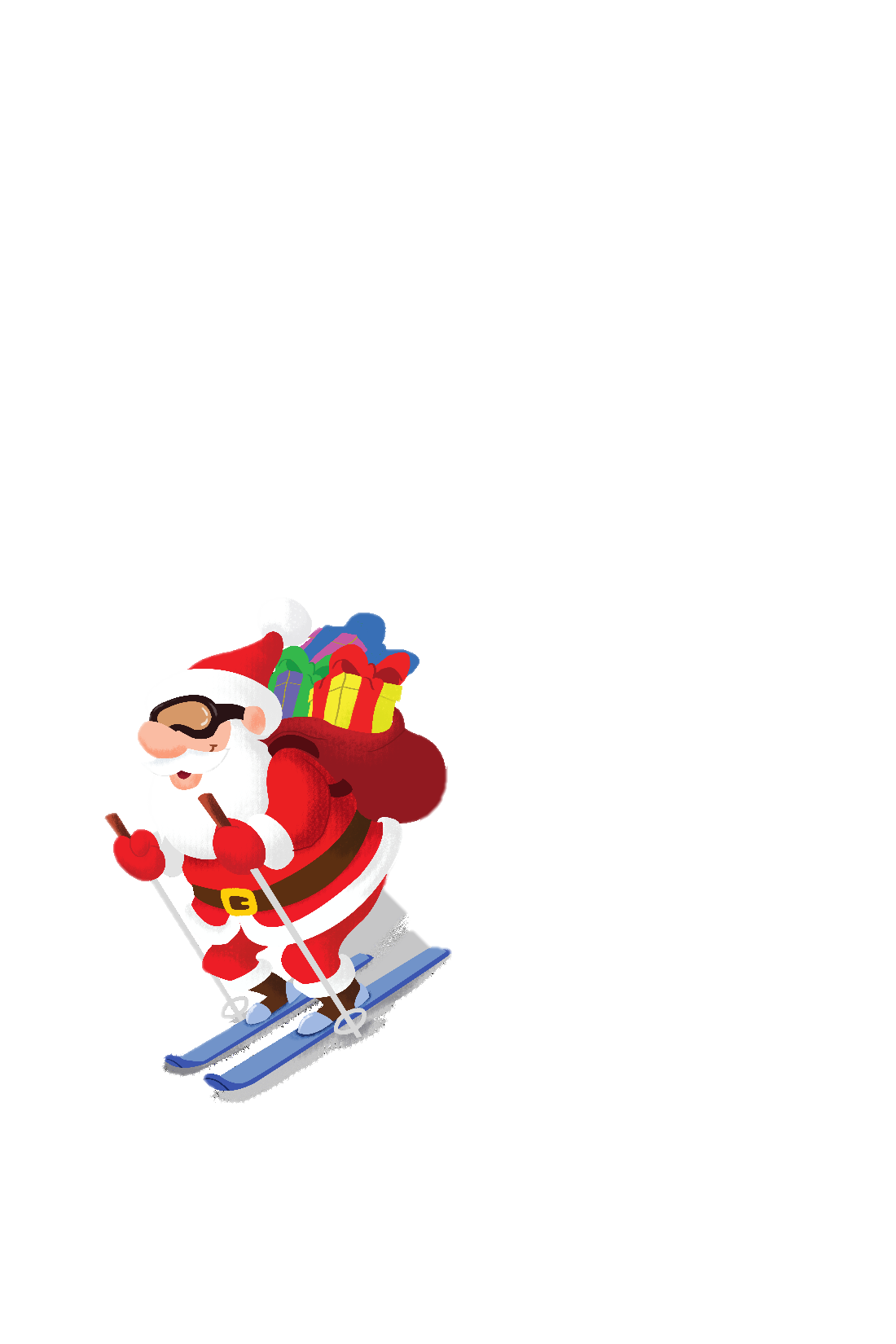 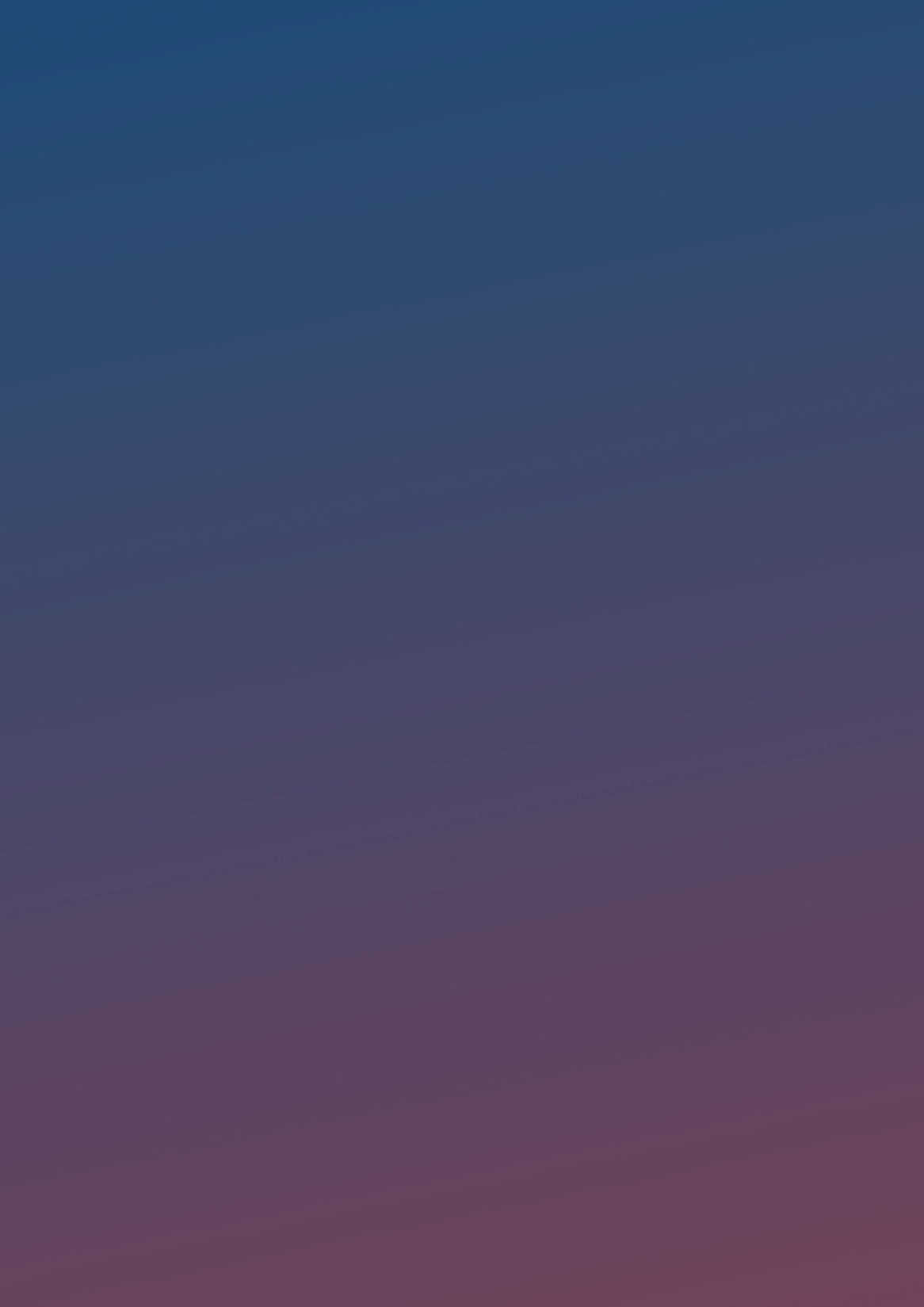 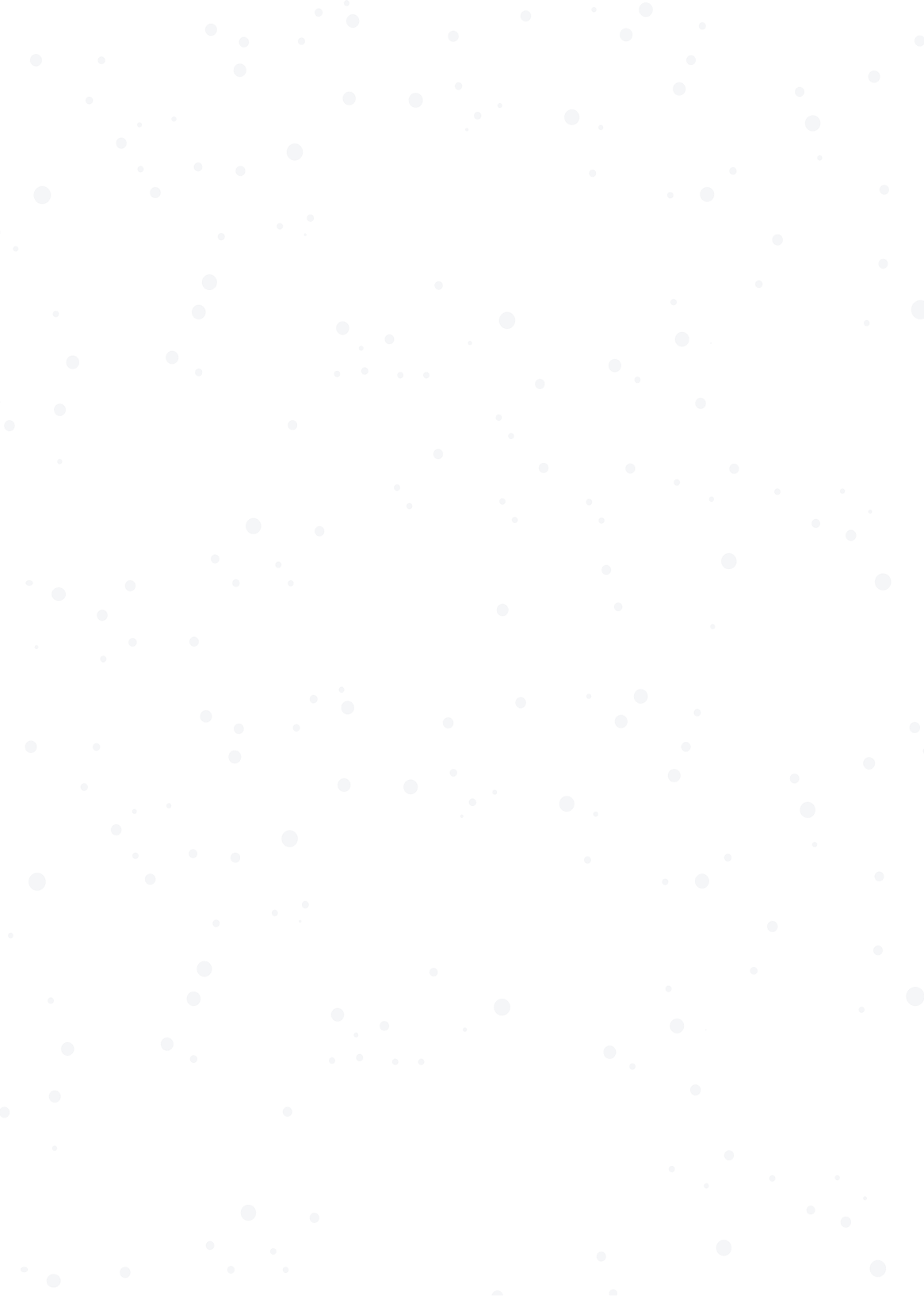 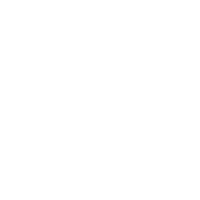 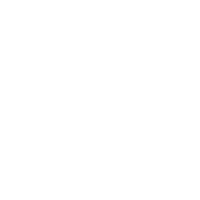 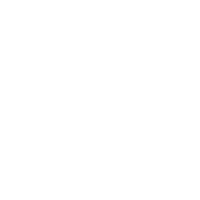 活动主题
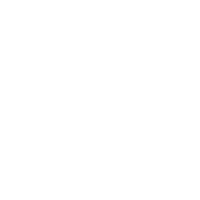 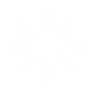 圣诞节（Christmas）又称耶诞节，译名为“基督弥撒”，西方传统节日，在每年12月25日。
弥撒是教会的一种礼拜仪式。圣诞节是一个宗教节，因为把它当作耶稣的诞辰来庆祝，故名“耶诞节”。
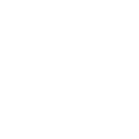 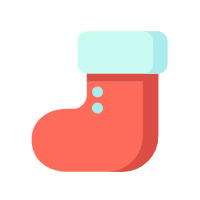 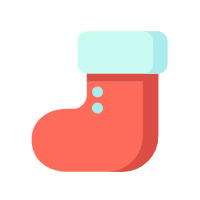 MERRY CHRISTMAS
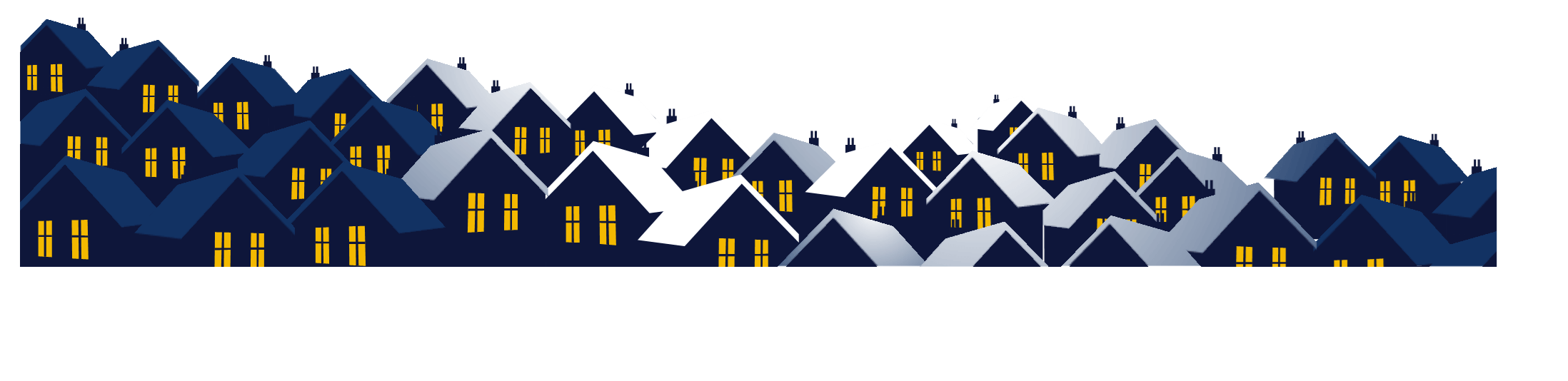 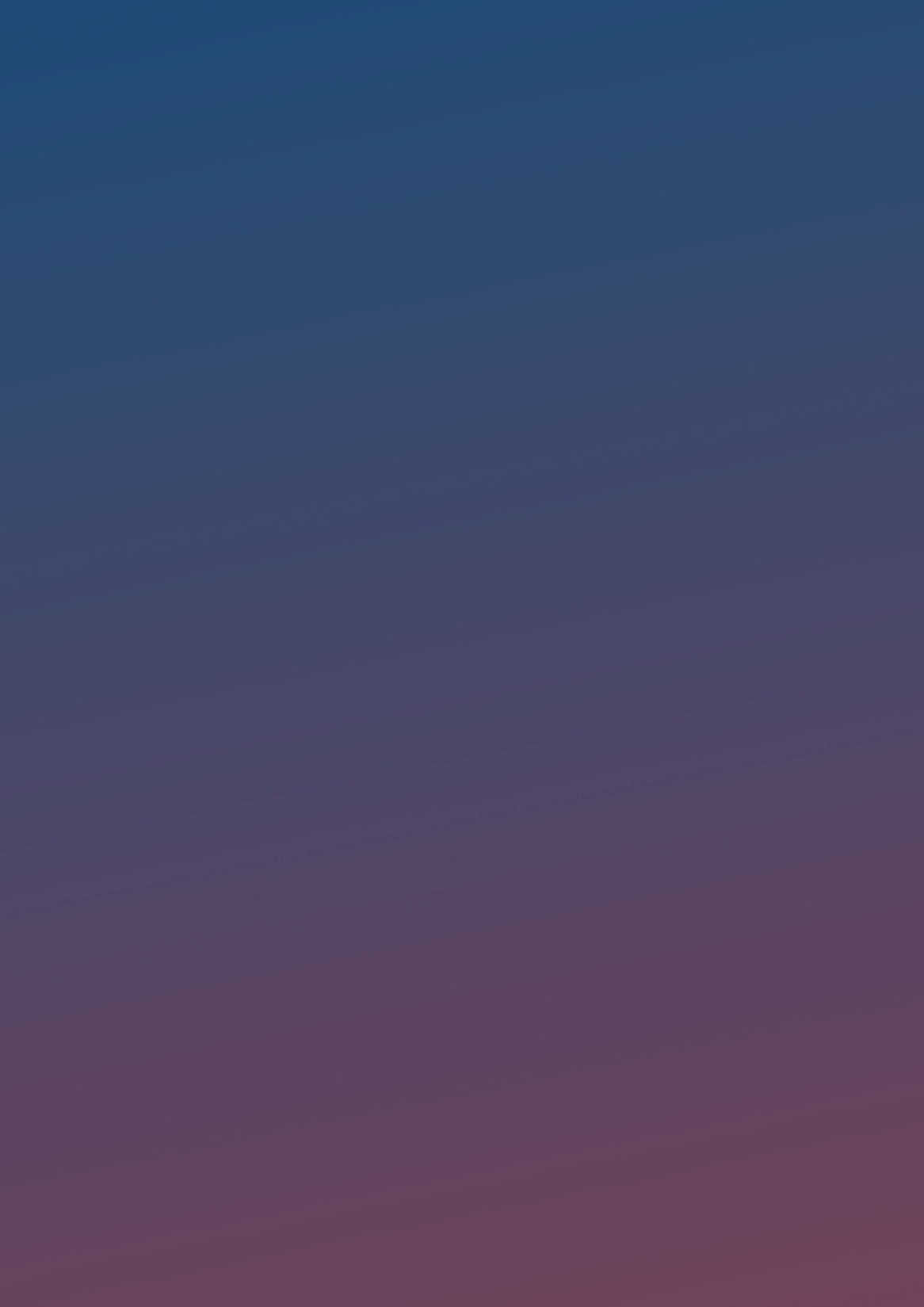 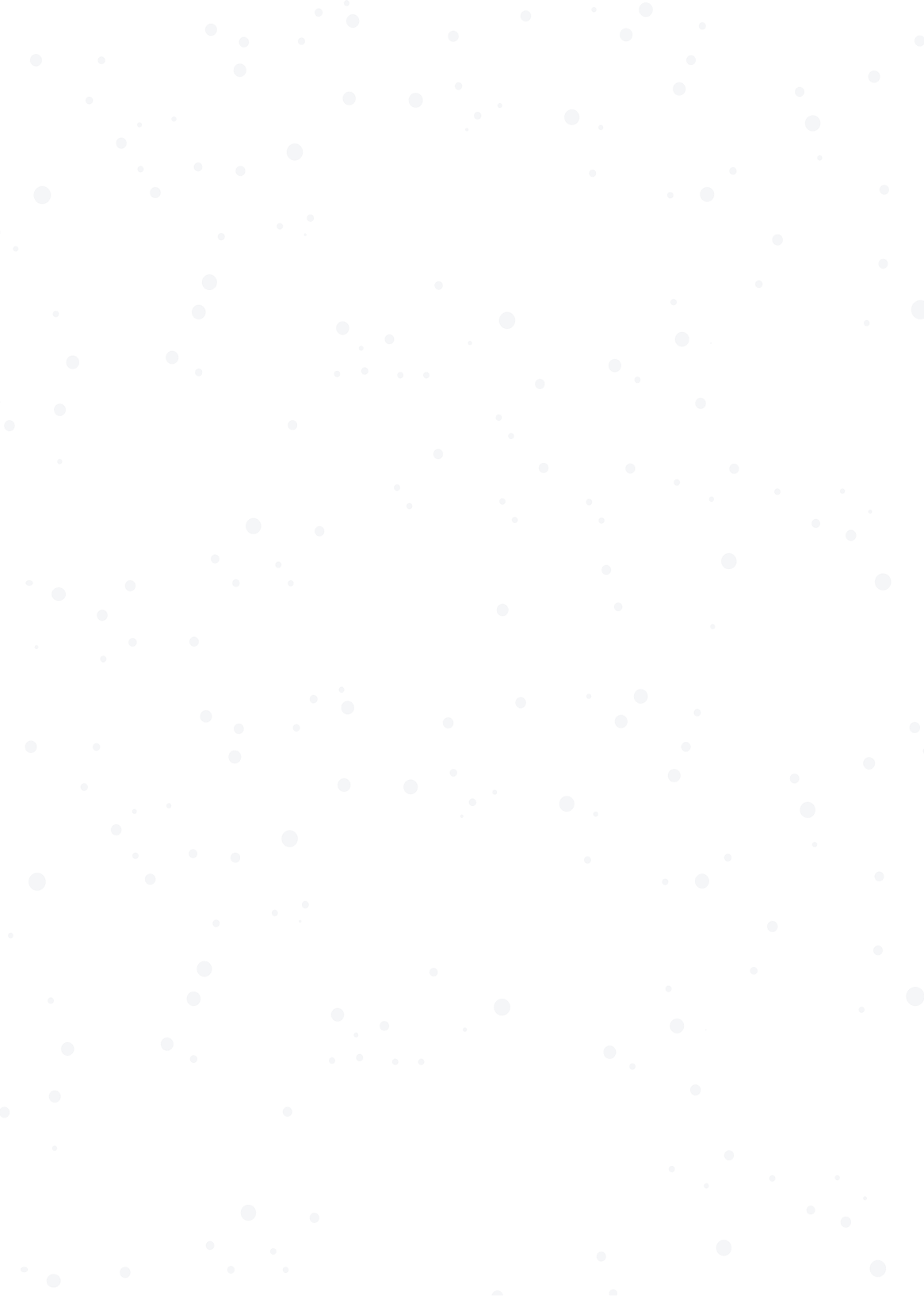 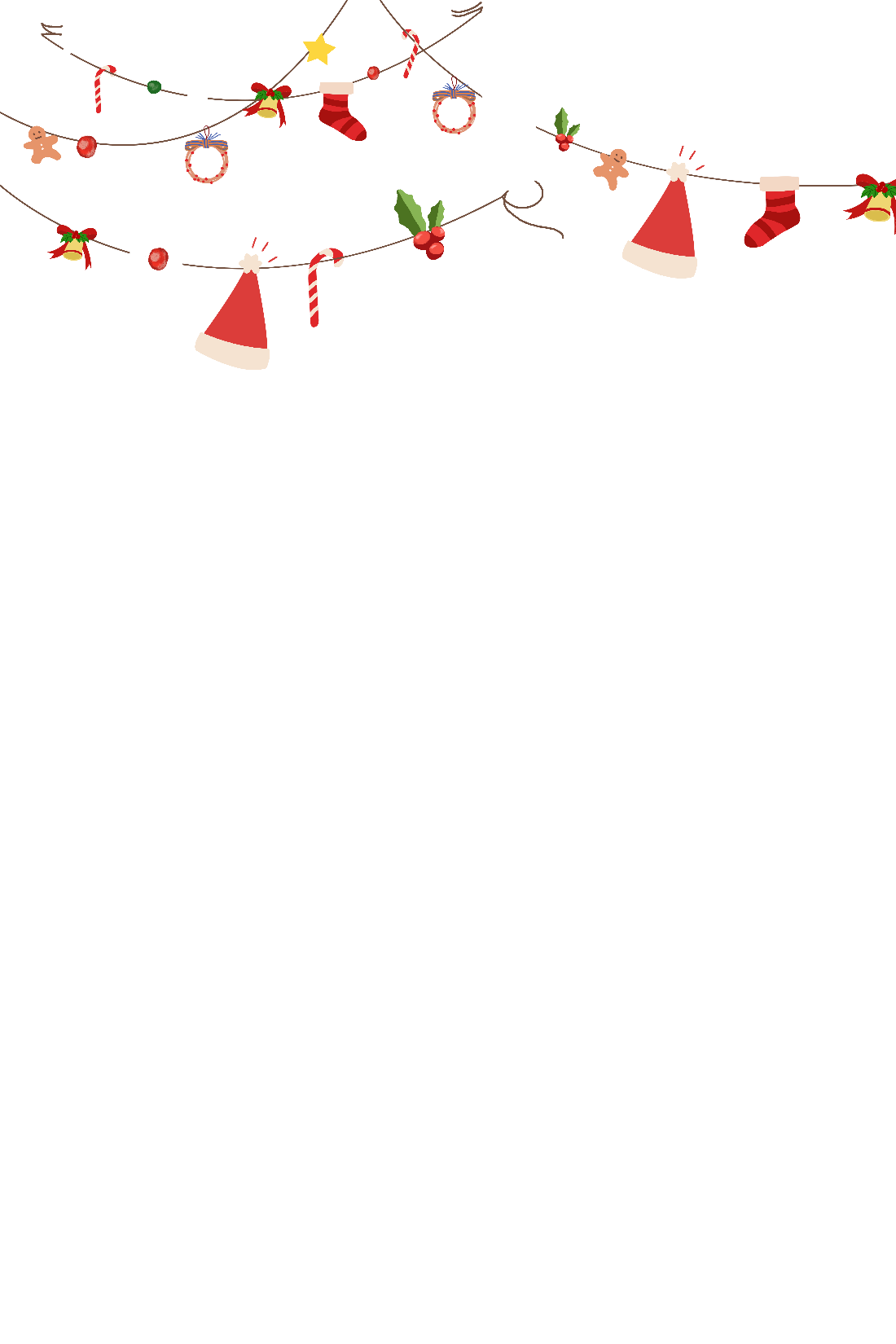 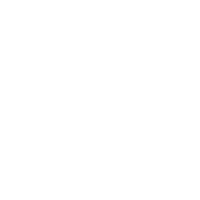 活动主题
MERRY  CHRISTMAS
圣诞节（Christmas）又称耶诞节，译名为“基督弥撒”，西方传统节日，在每年12月25日。弥撒是教会的一种礼拜仪式。圣诞节是一个宗教节，因为把它当作耶稣的诞辰来庆祝，故名“耶诞节”。
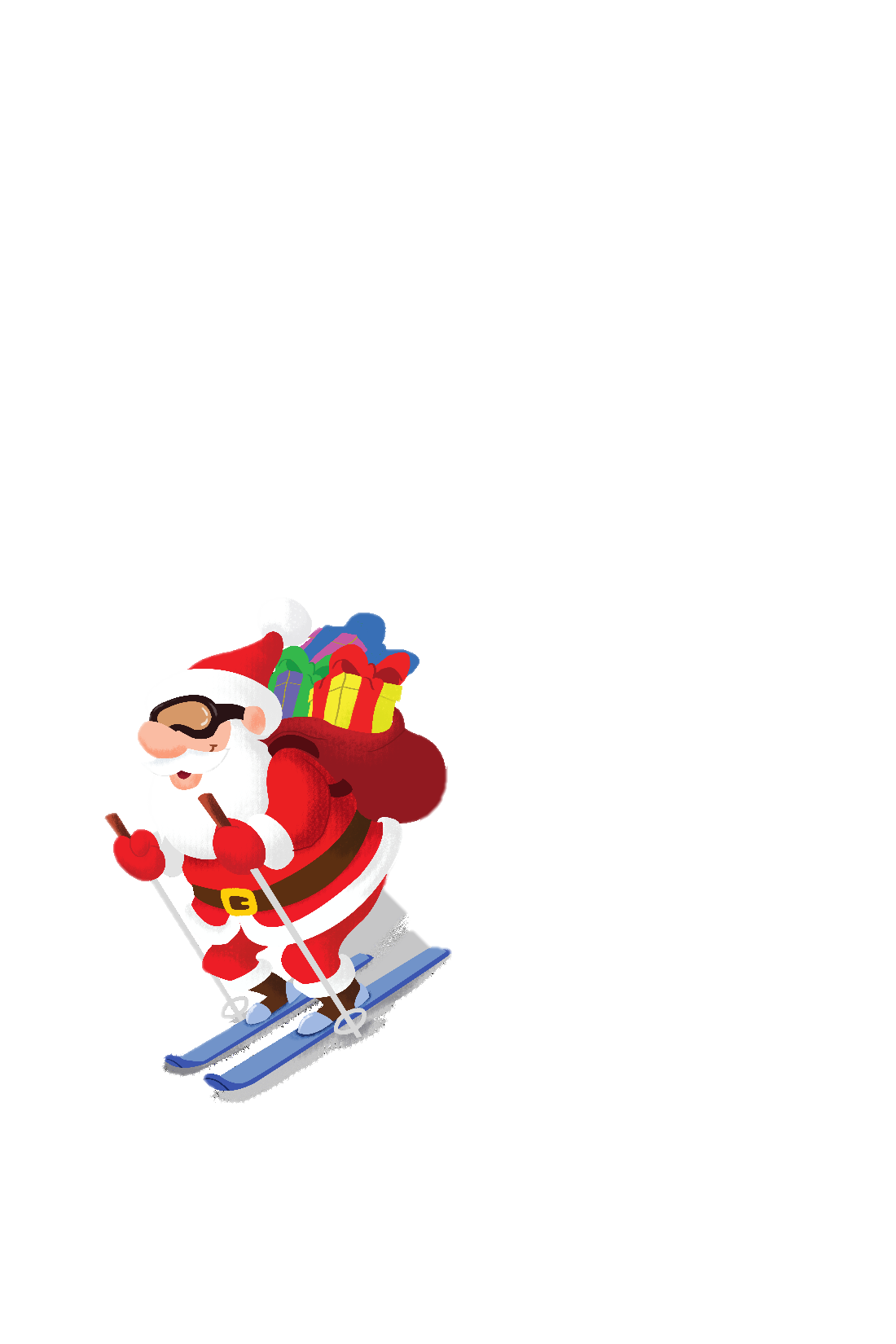 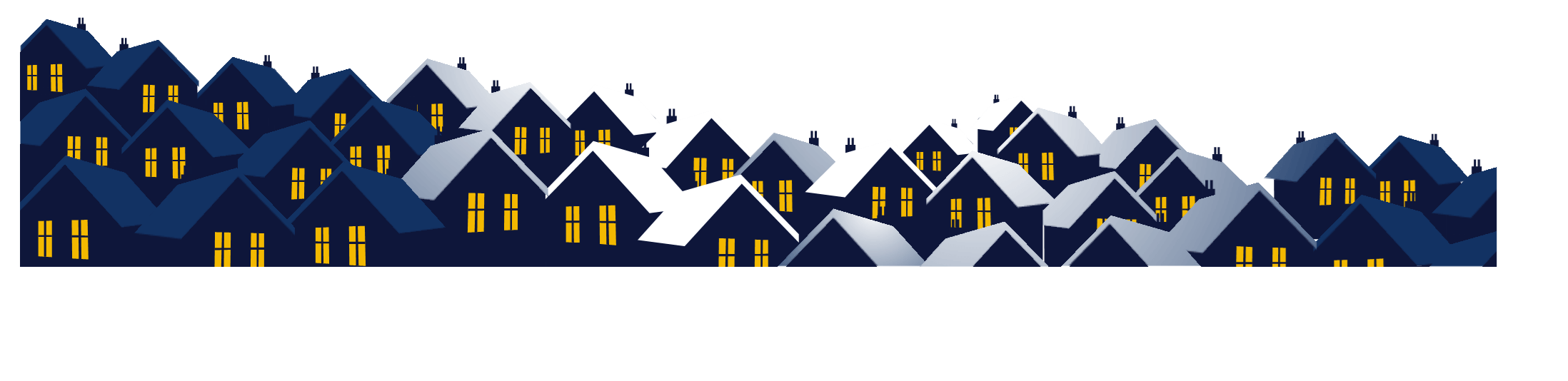 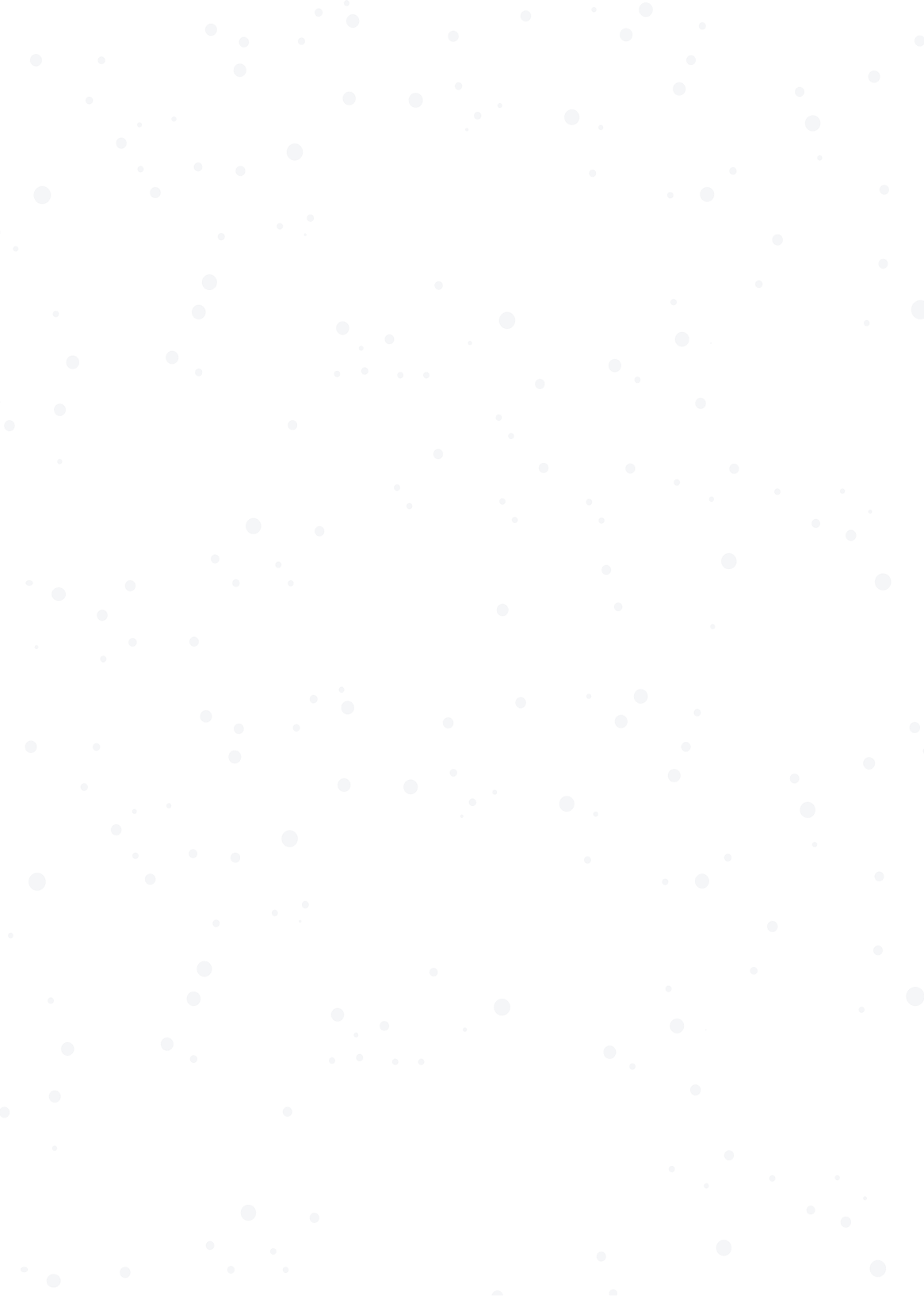 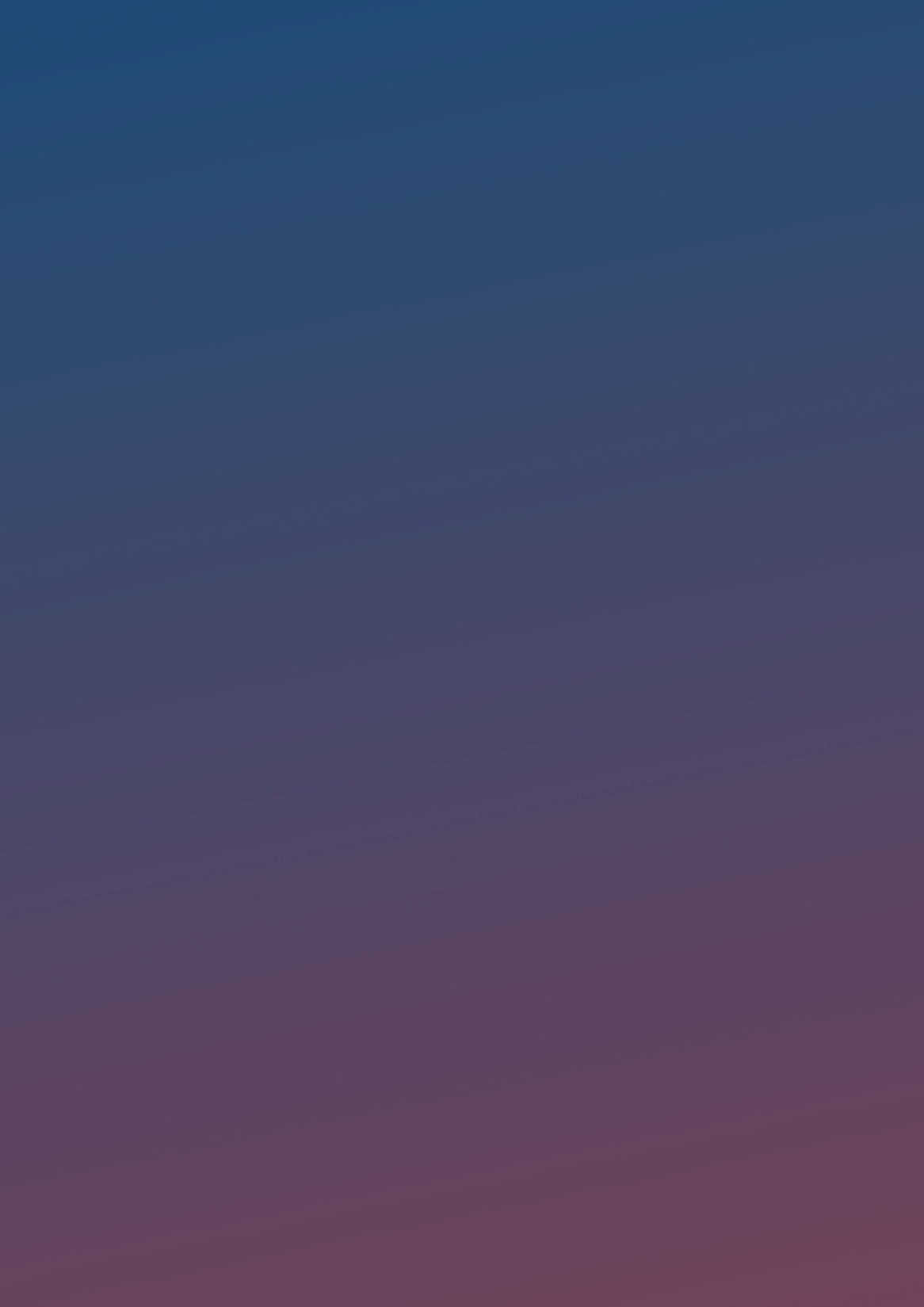 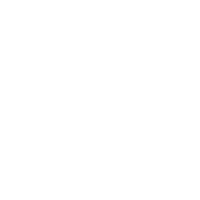 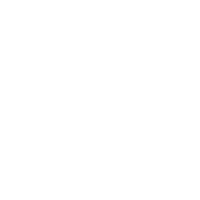 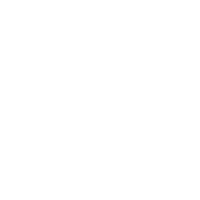 活动主题
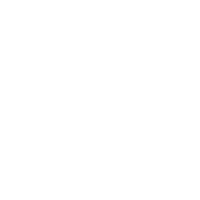 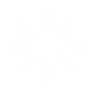 圣诞节（Christmas）又称耶诞节，译名为“基督弥撒”，西方传统节日，在每年12月25日。弥撒是教会的一种礼拜仪式。
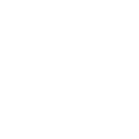 圣诞节是一个宗教节，因为把它当作耶稣的诞辰来庆祝，故名“耶诞节”。
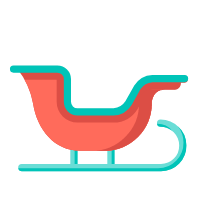 MERRY CHRISTMAS
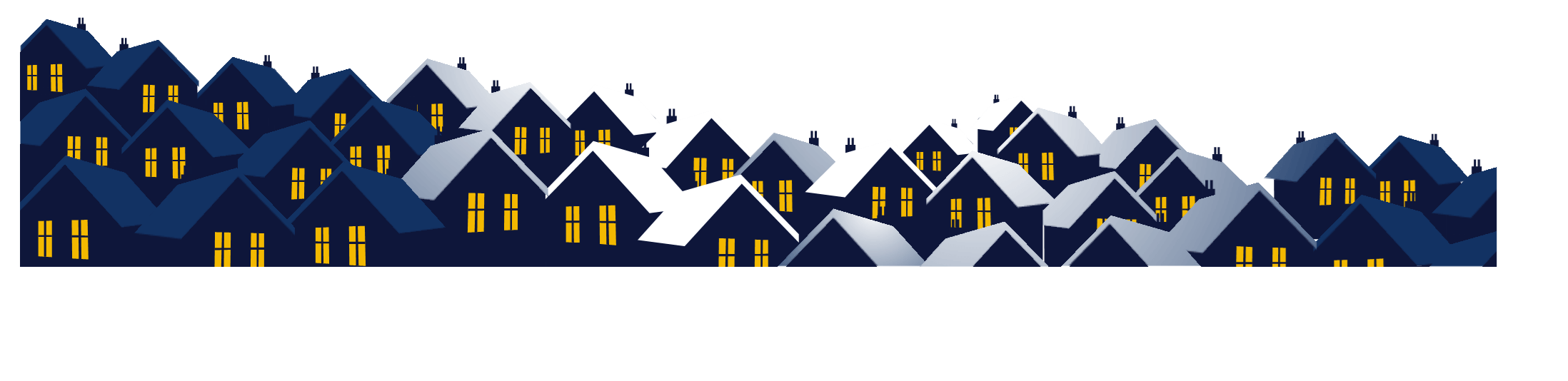 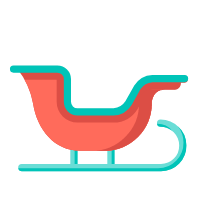 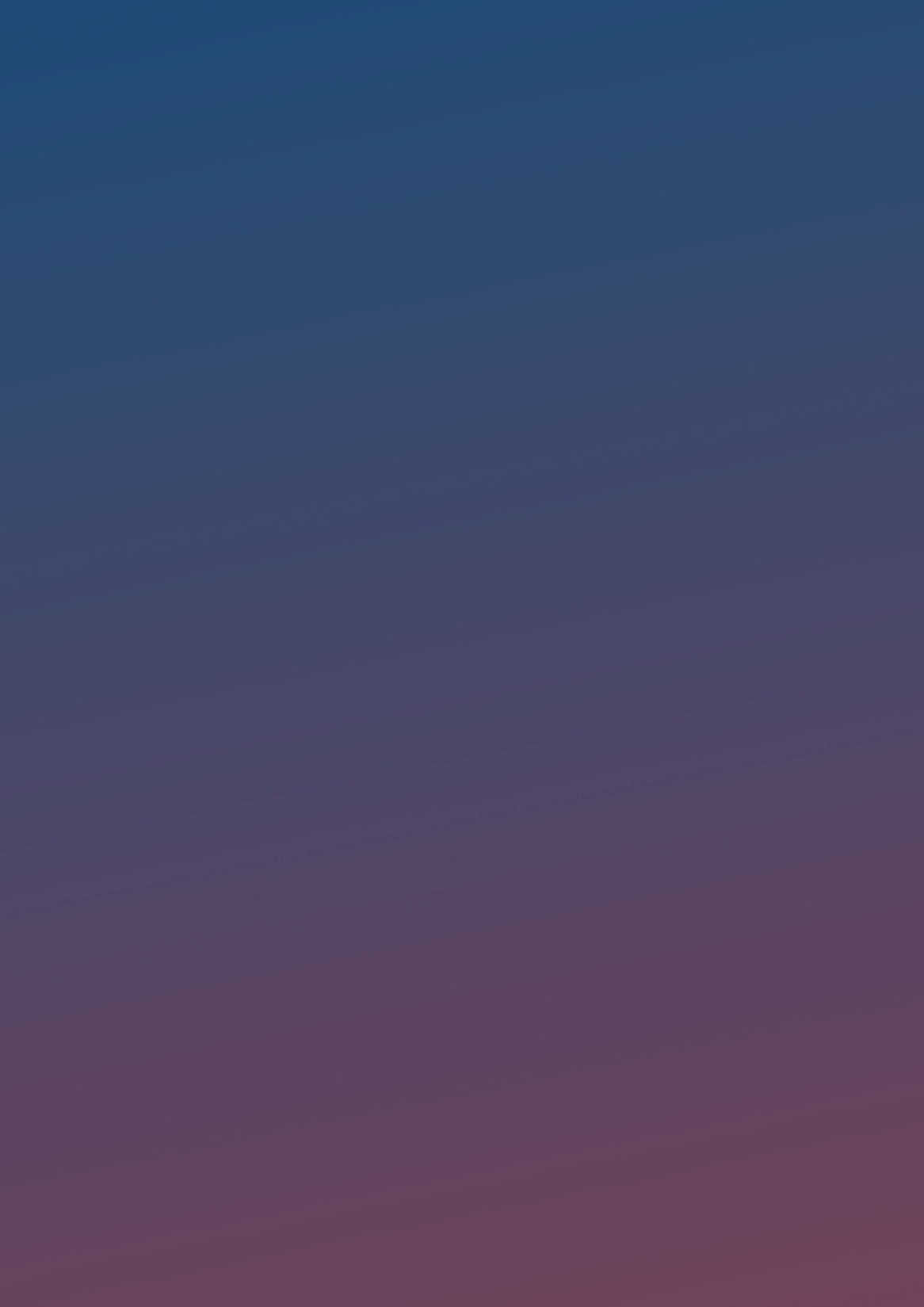 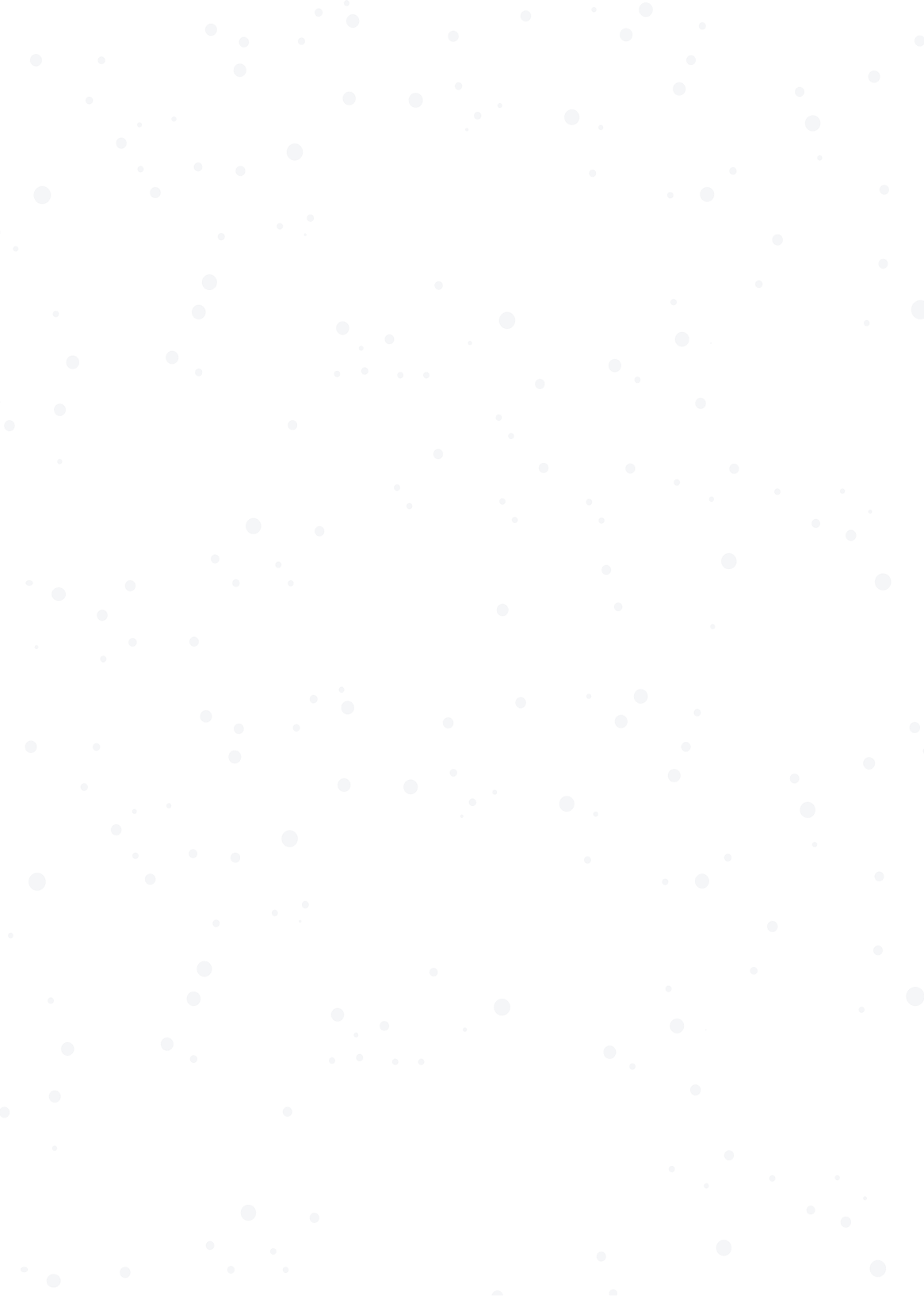 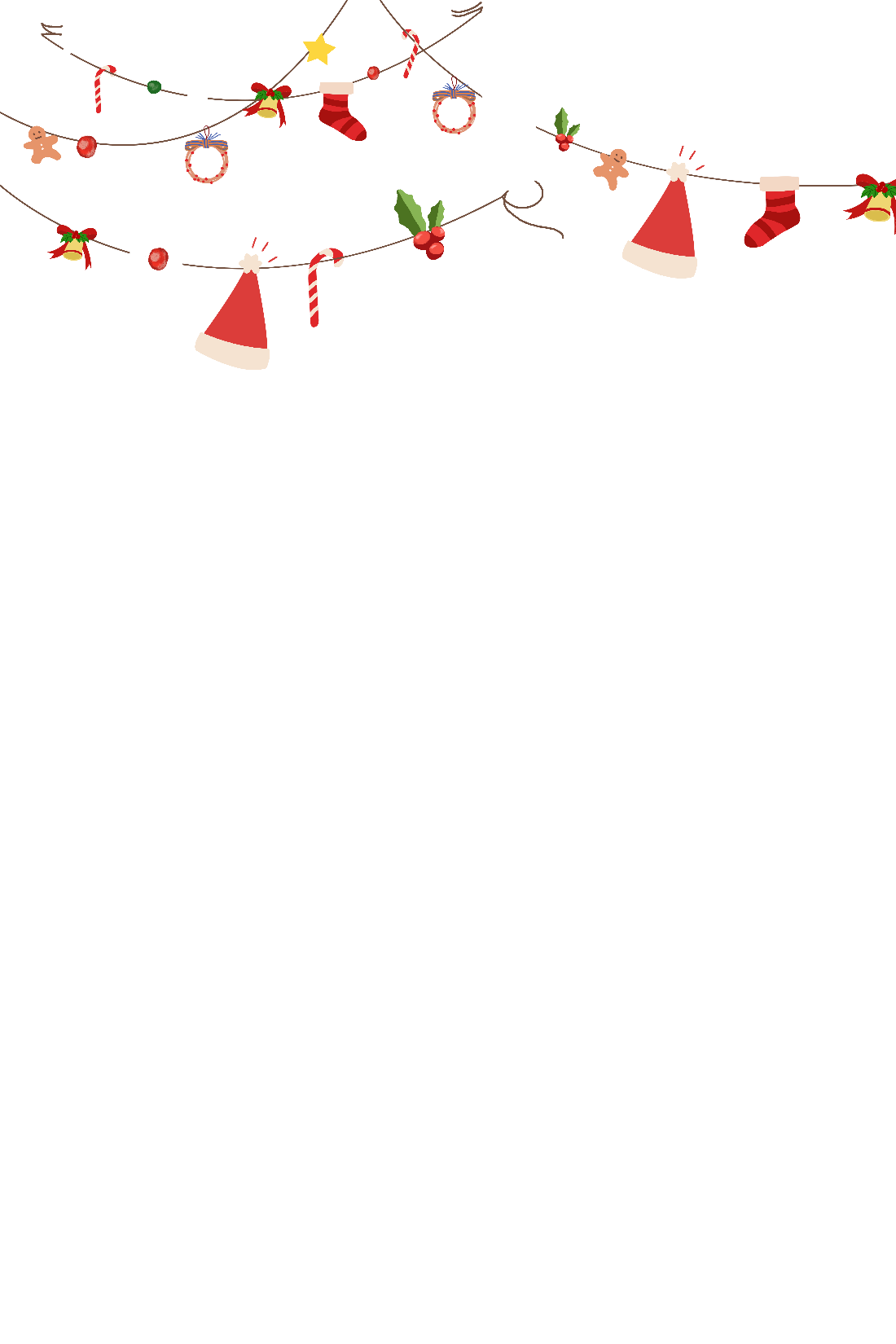 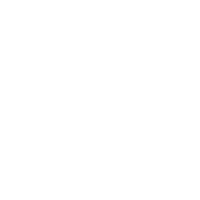 活动主题
圣诞节（Christmas）又称耶诞节，译名为“基督弥撒”，西方传统节日，在每年12月25日。弥撒是教会的一种礼拜仪式。
圣诞节（Christmas）又称耶诞节，译名为“基督弥撒”，西方传统节日，在每年12月25日。弥撒是教会的一种礼拜仪式。
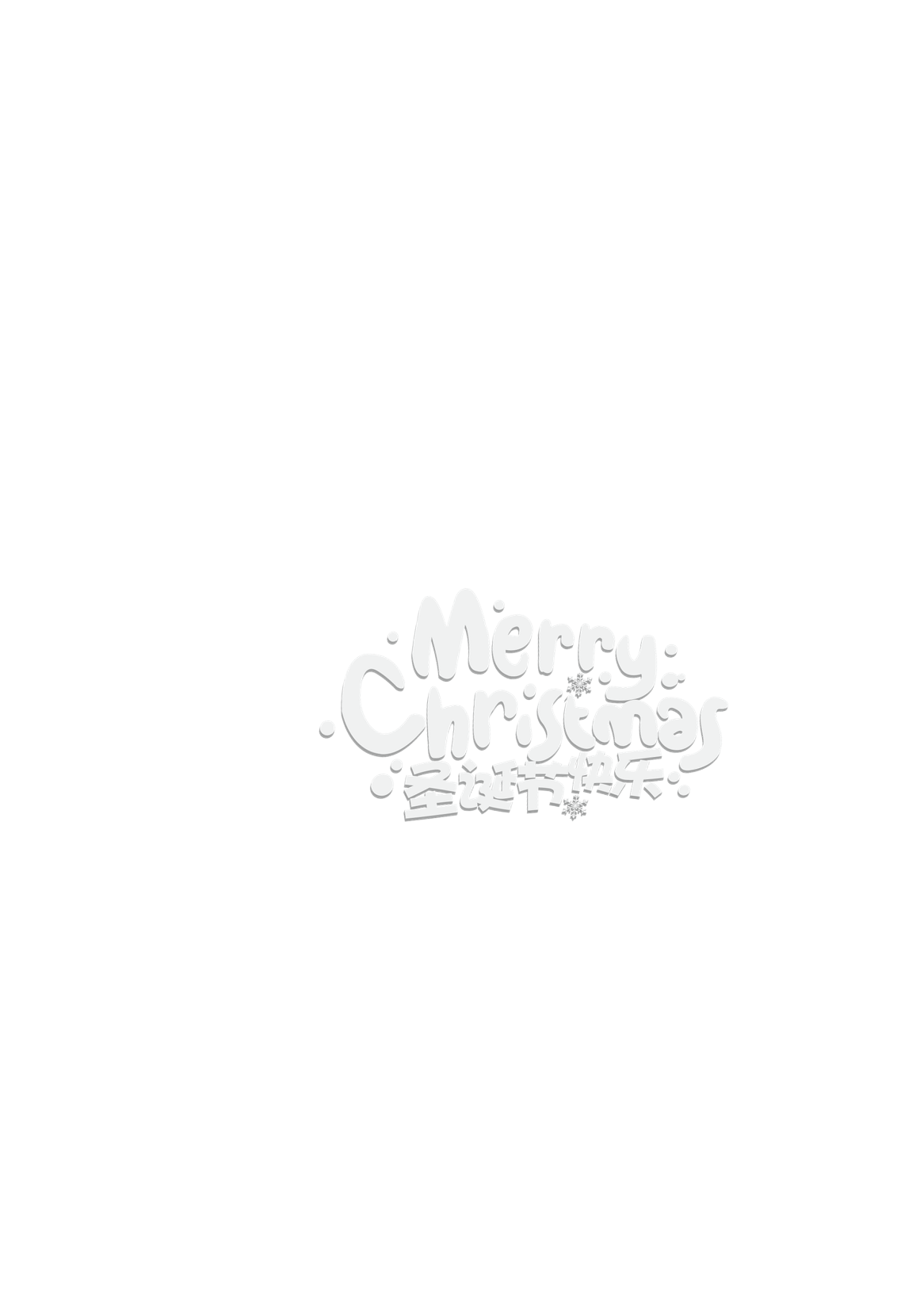 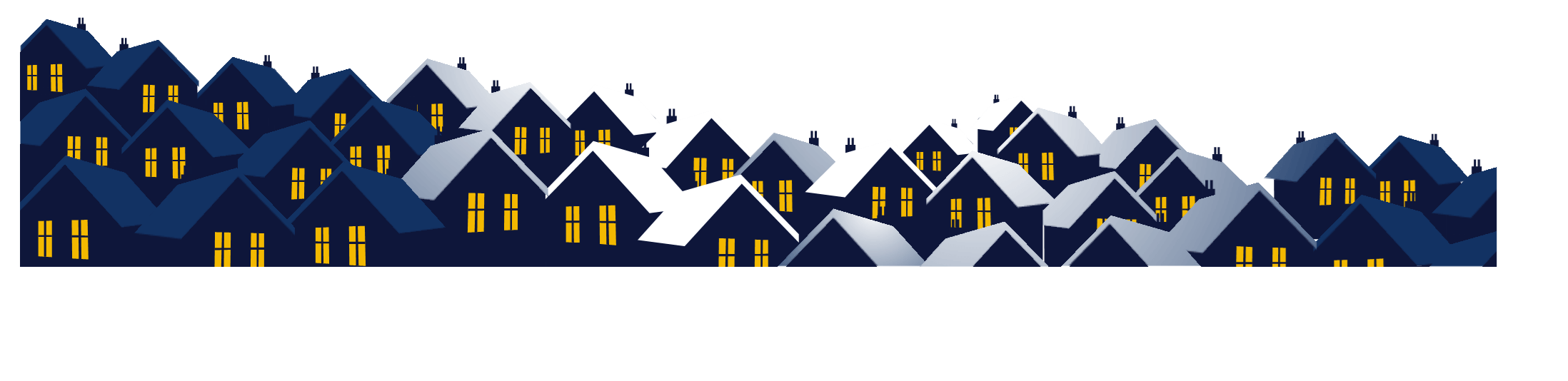 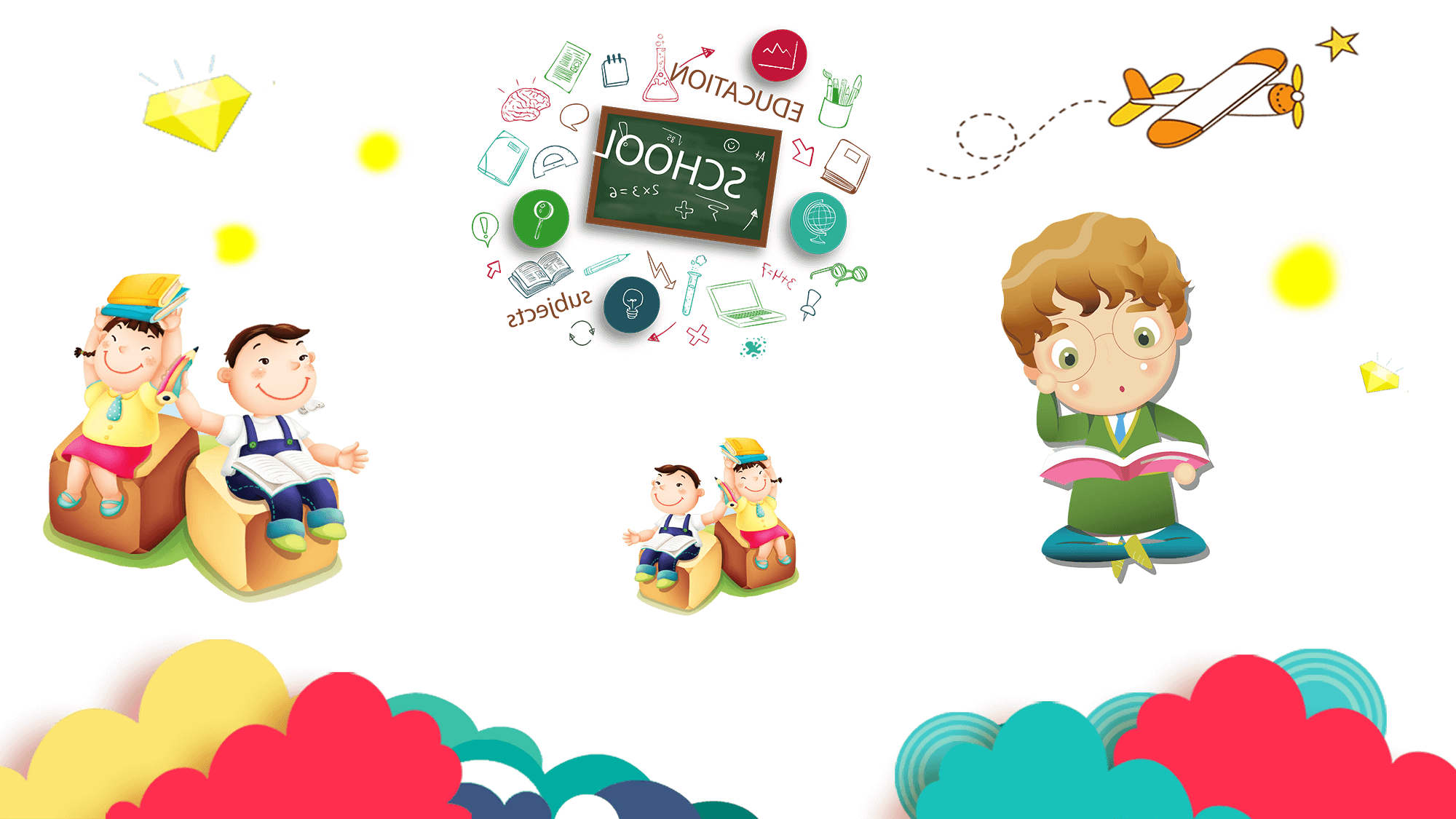 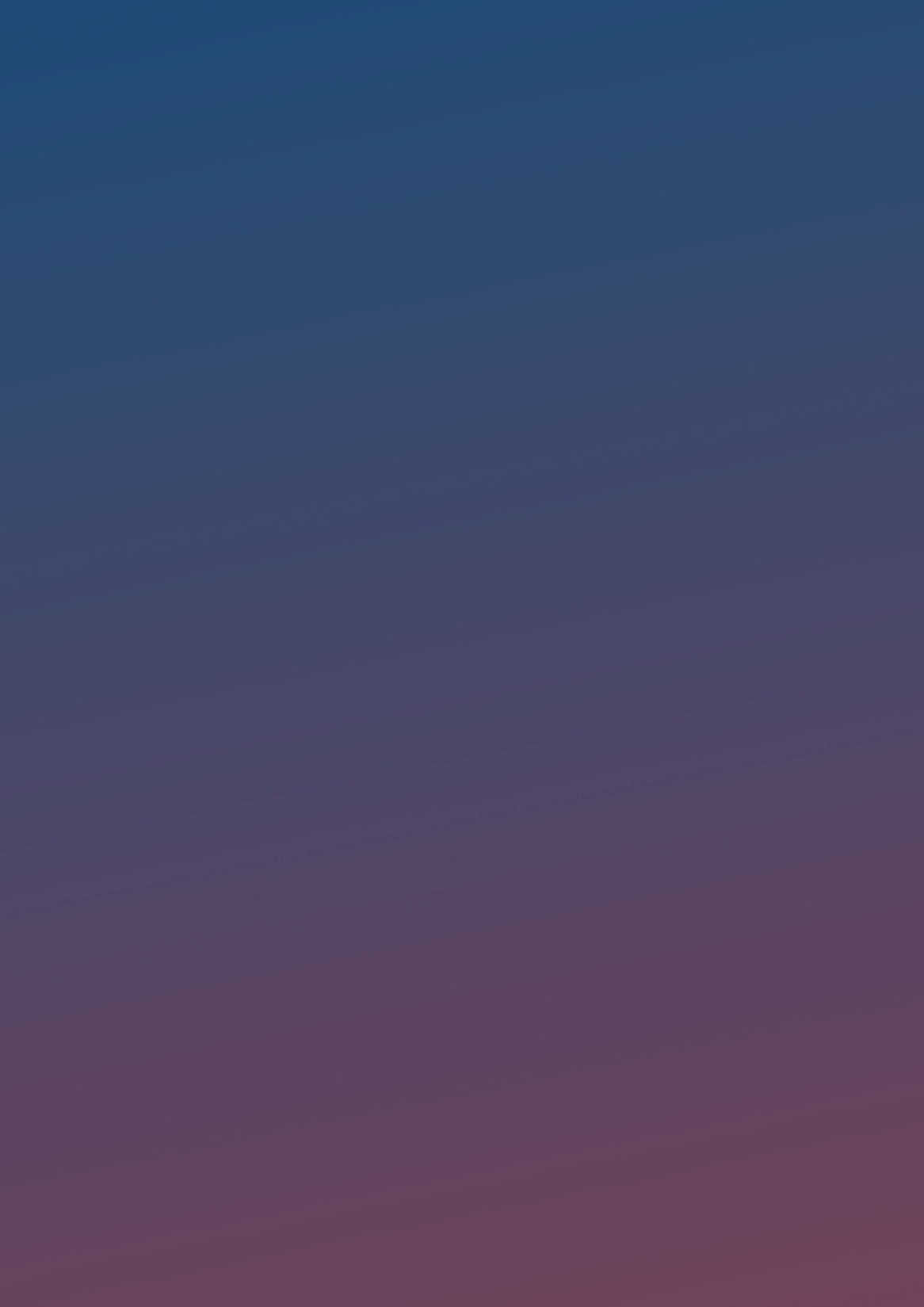 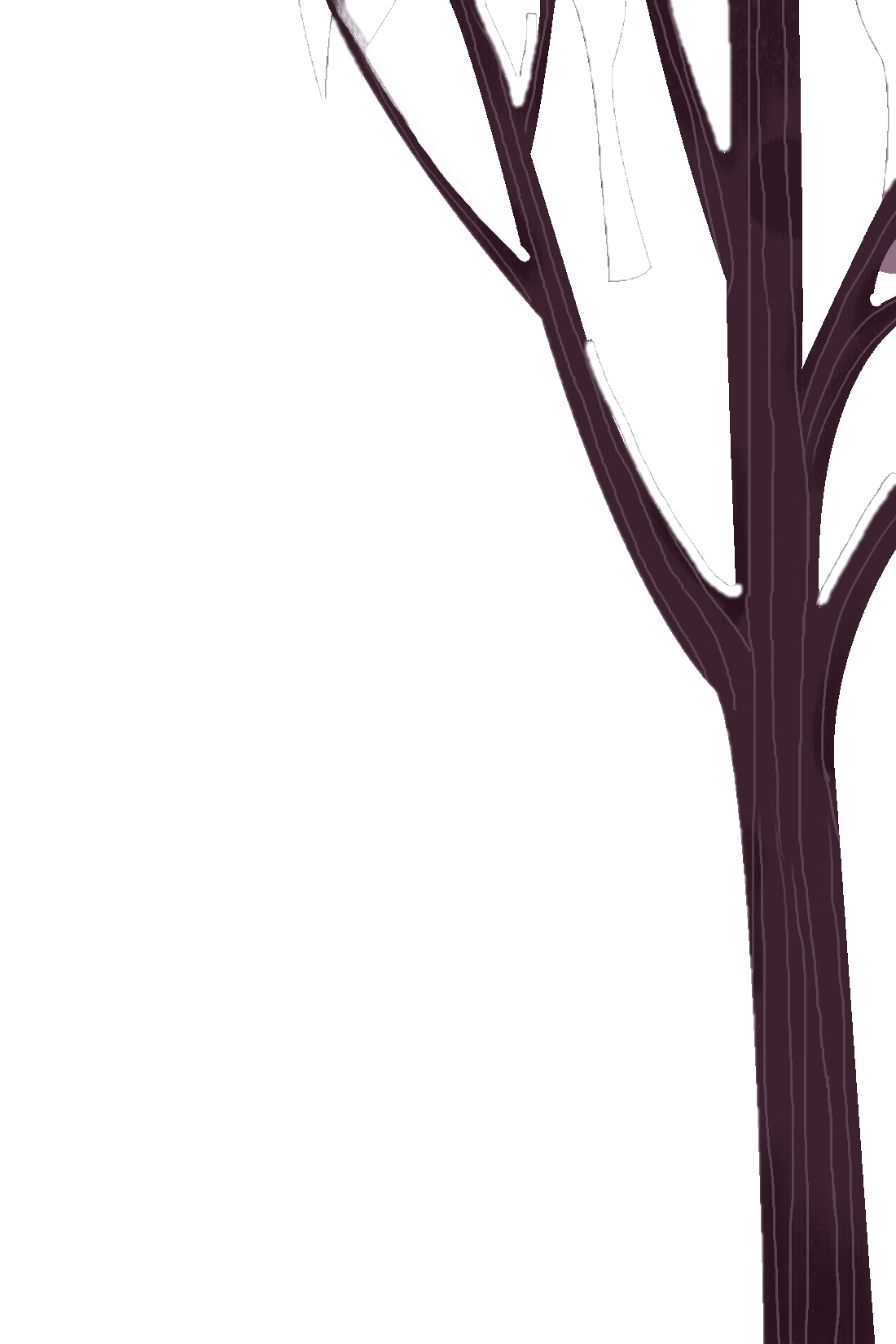 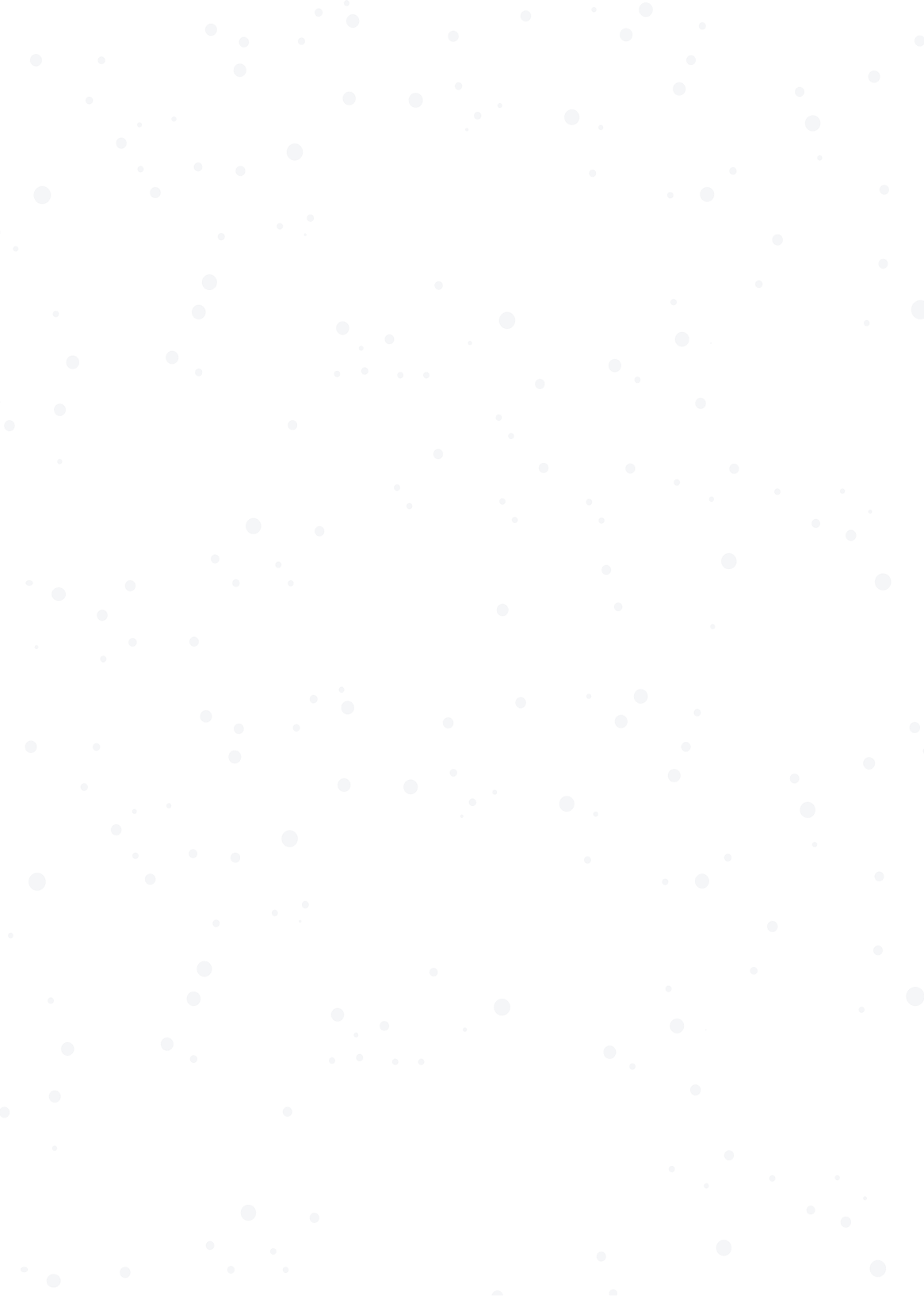 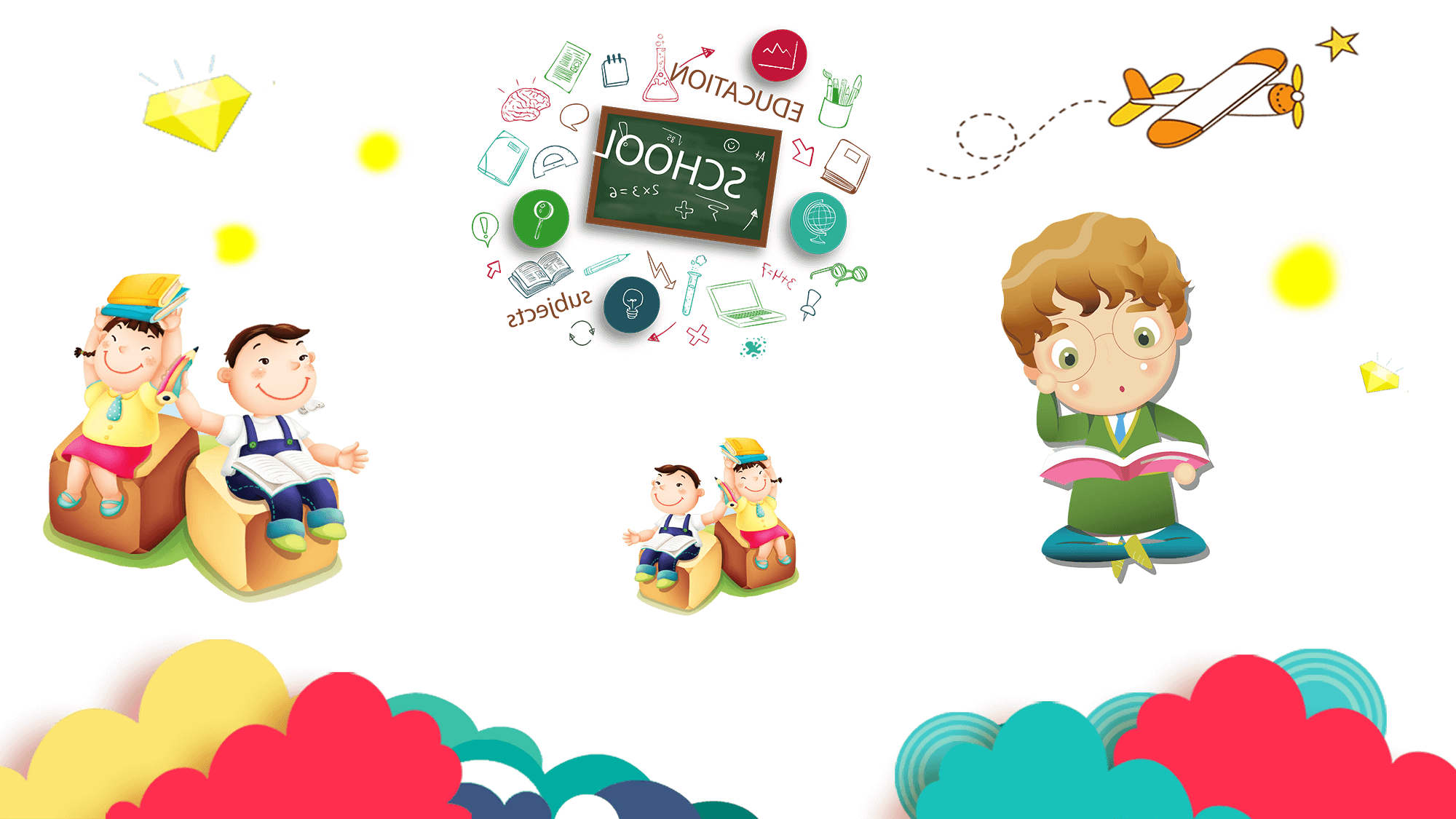 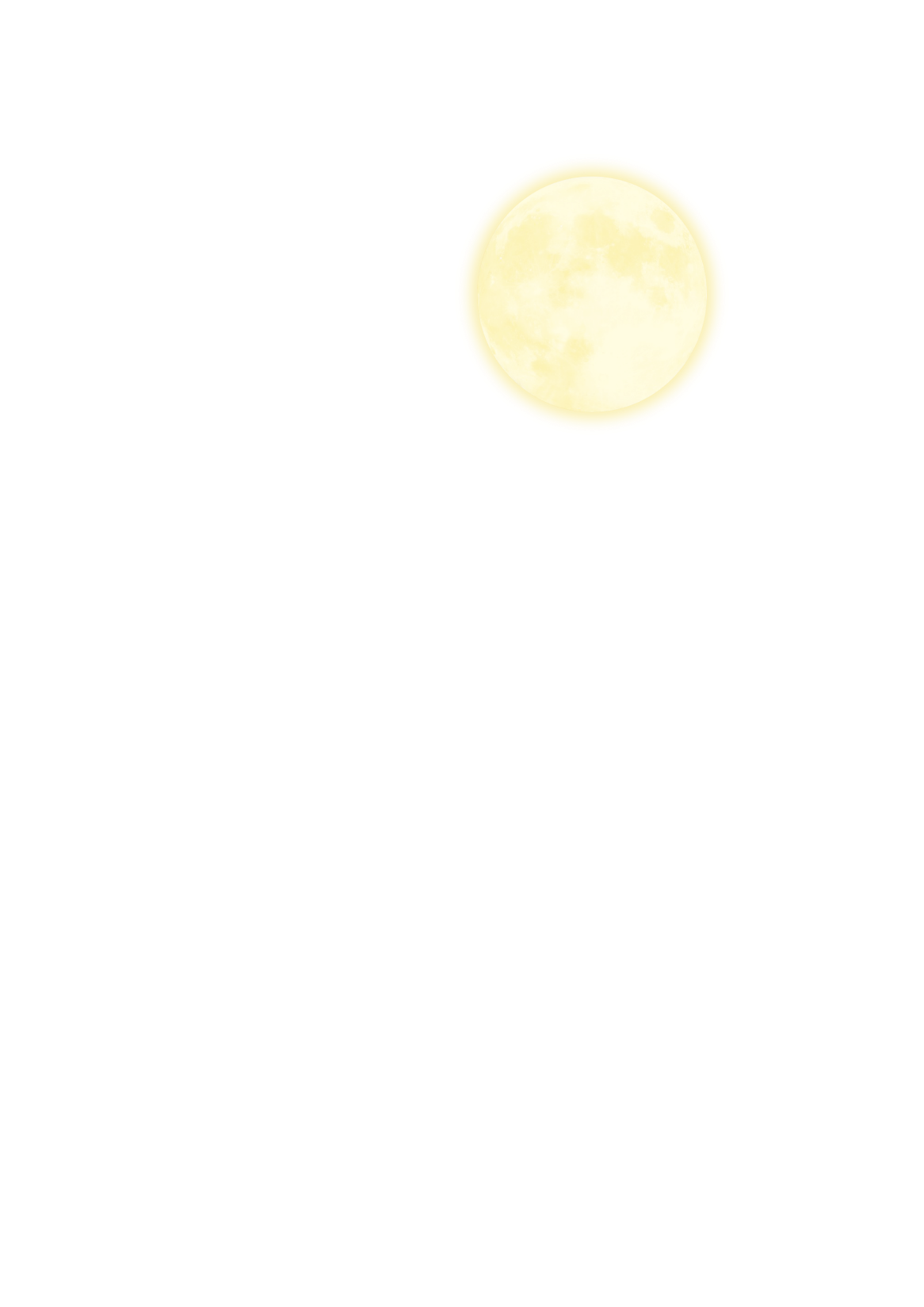 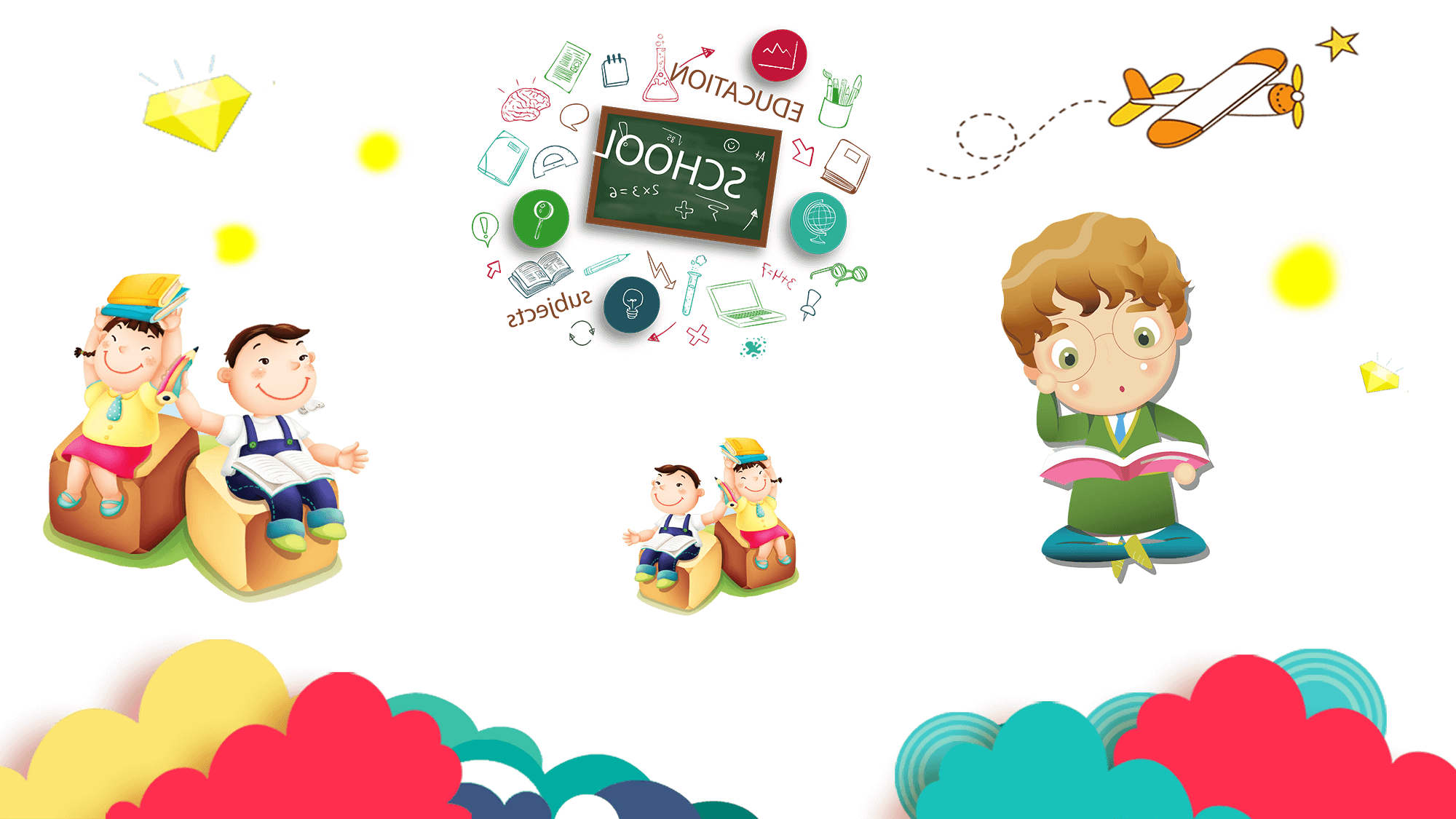 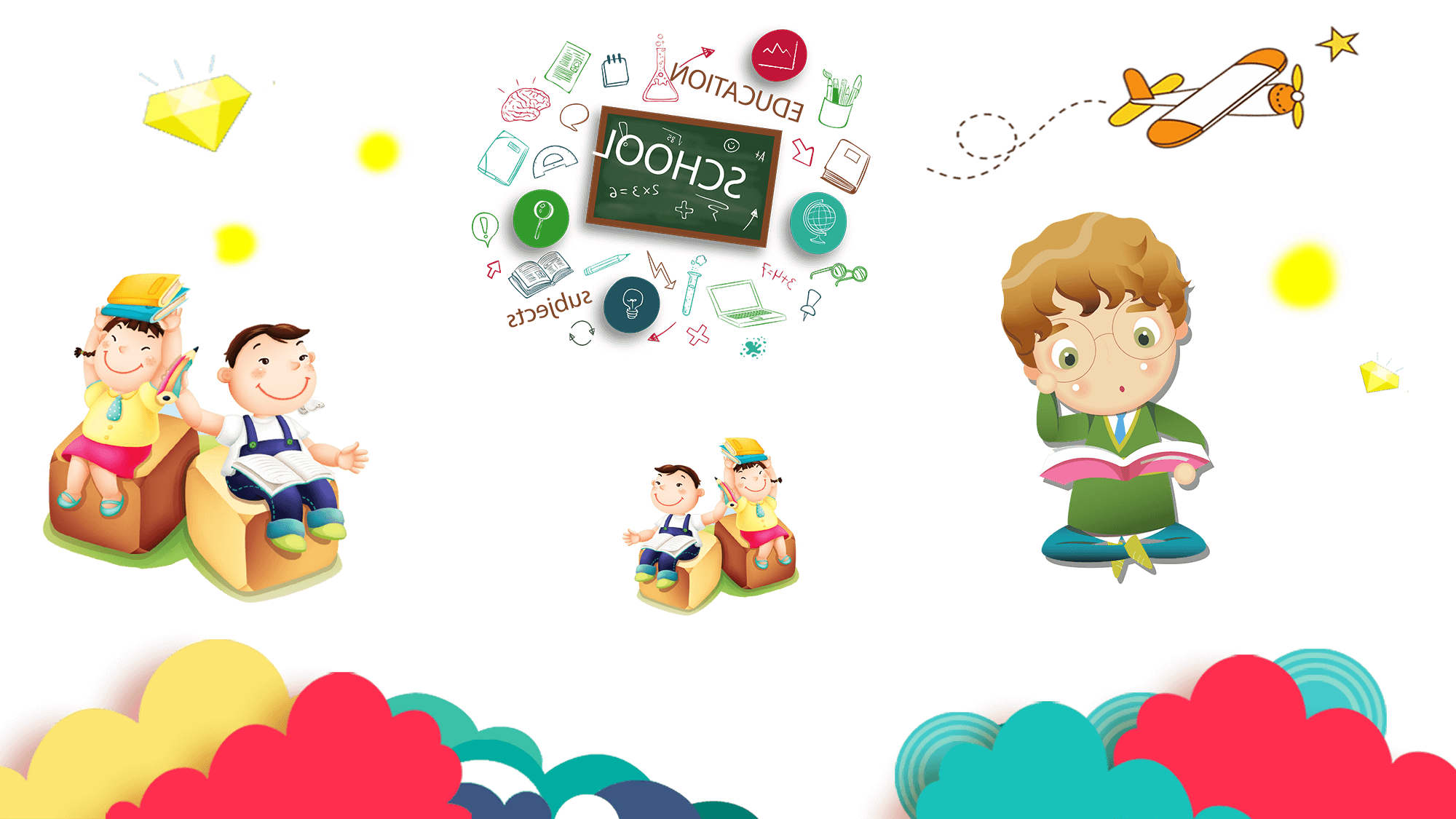 节目设计
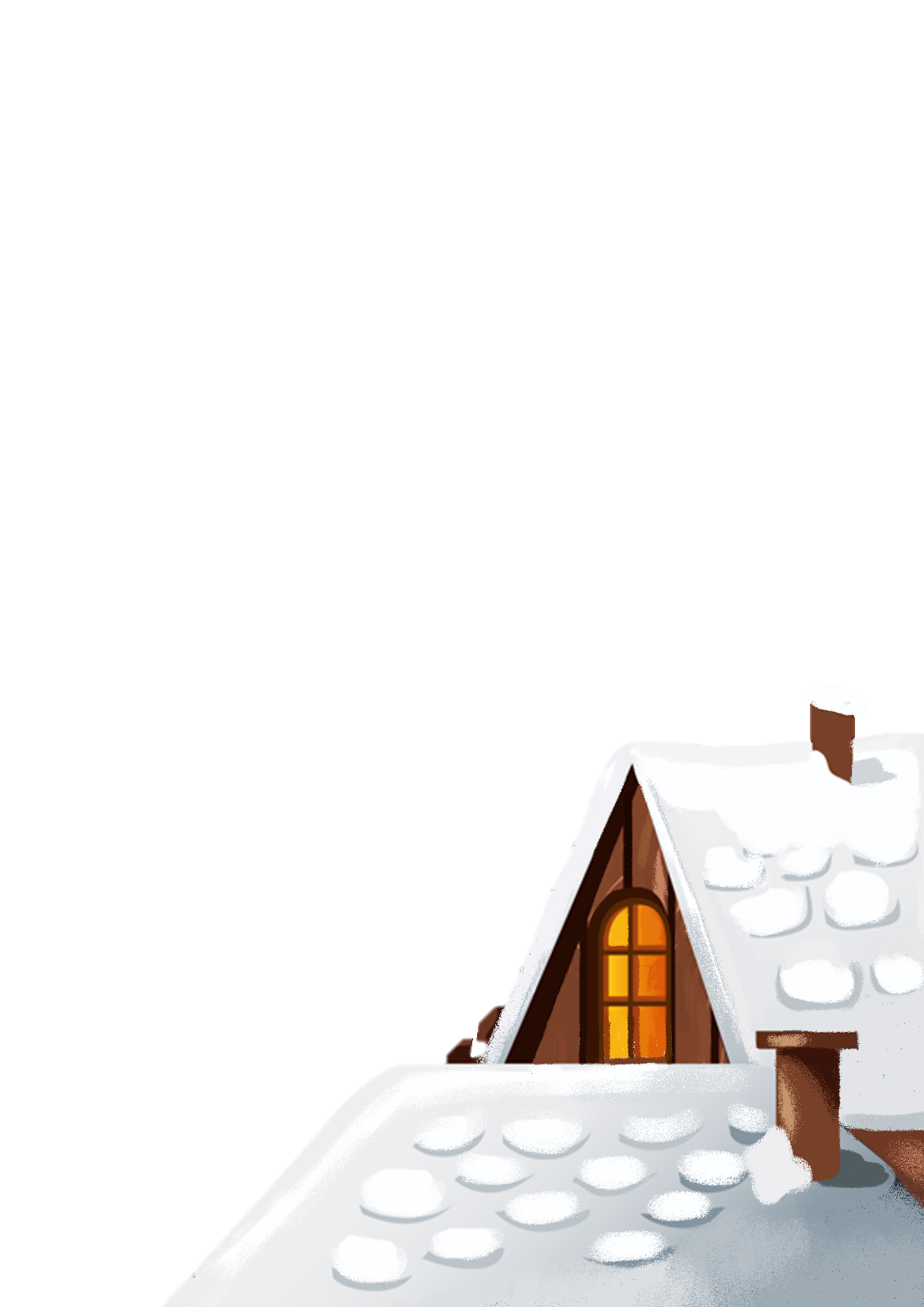 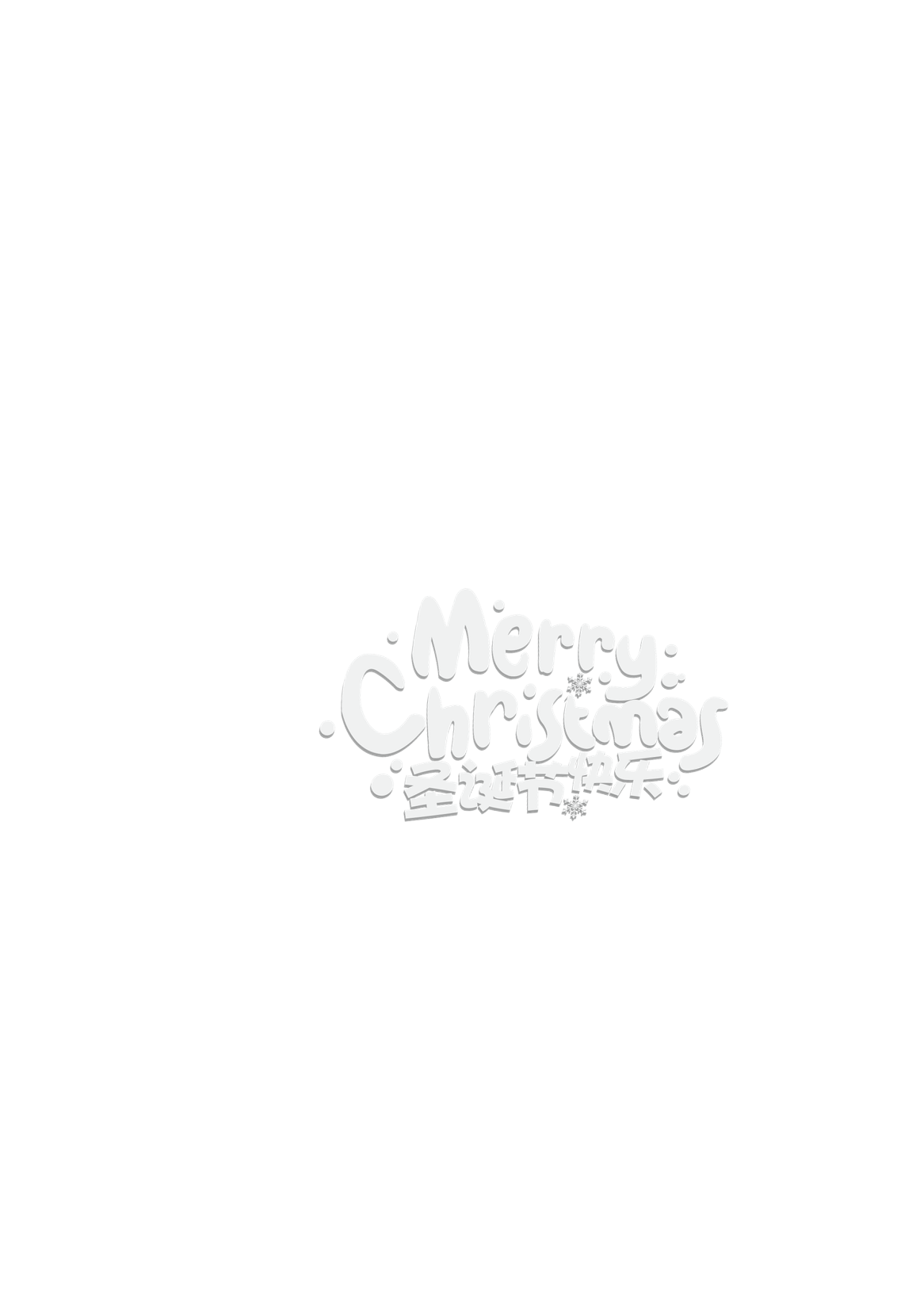 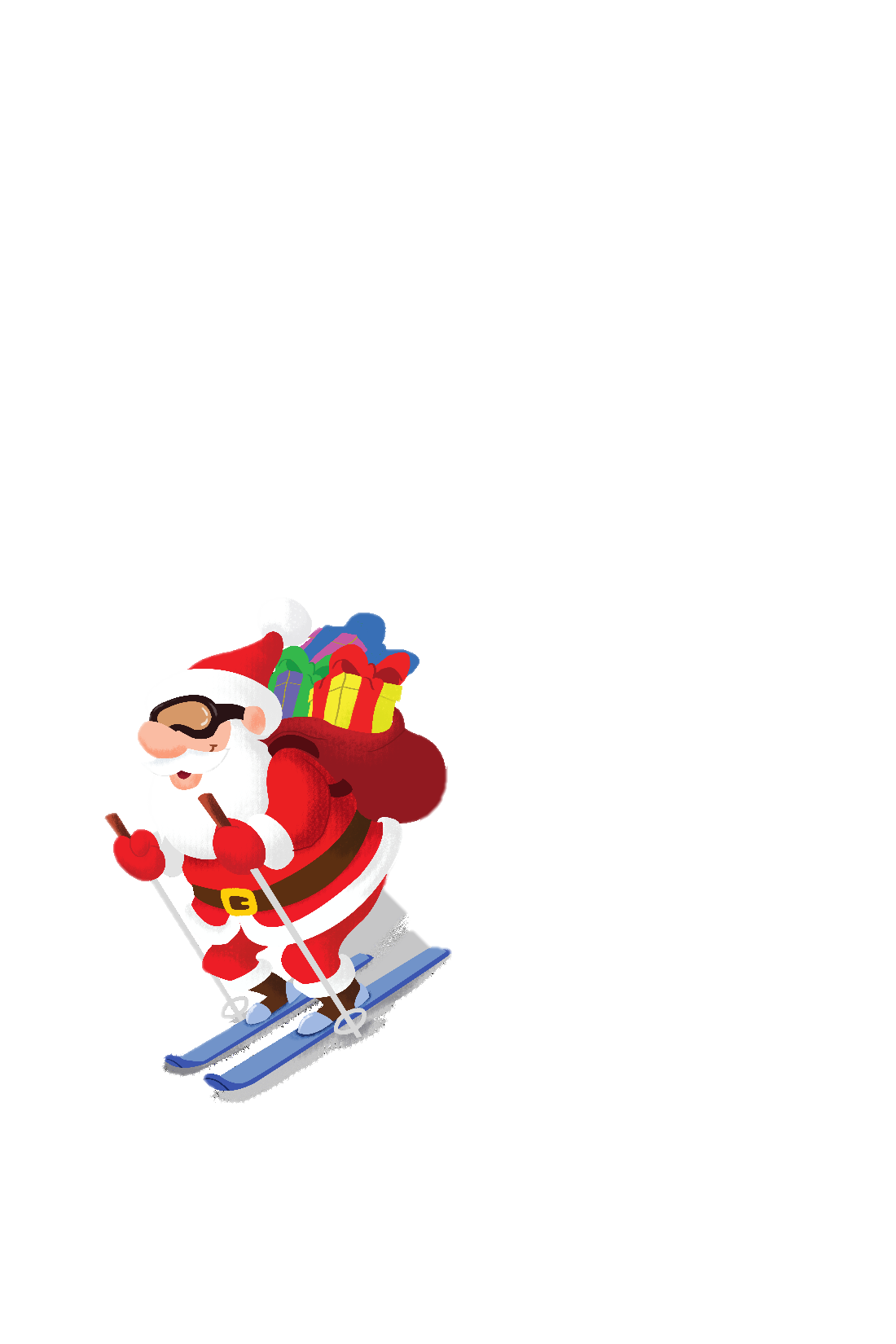 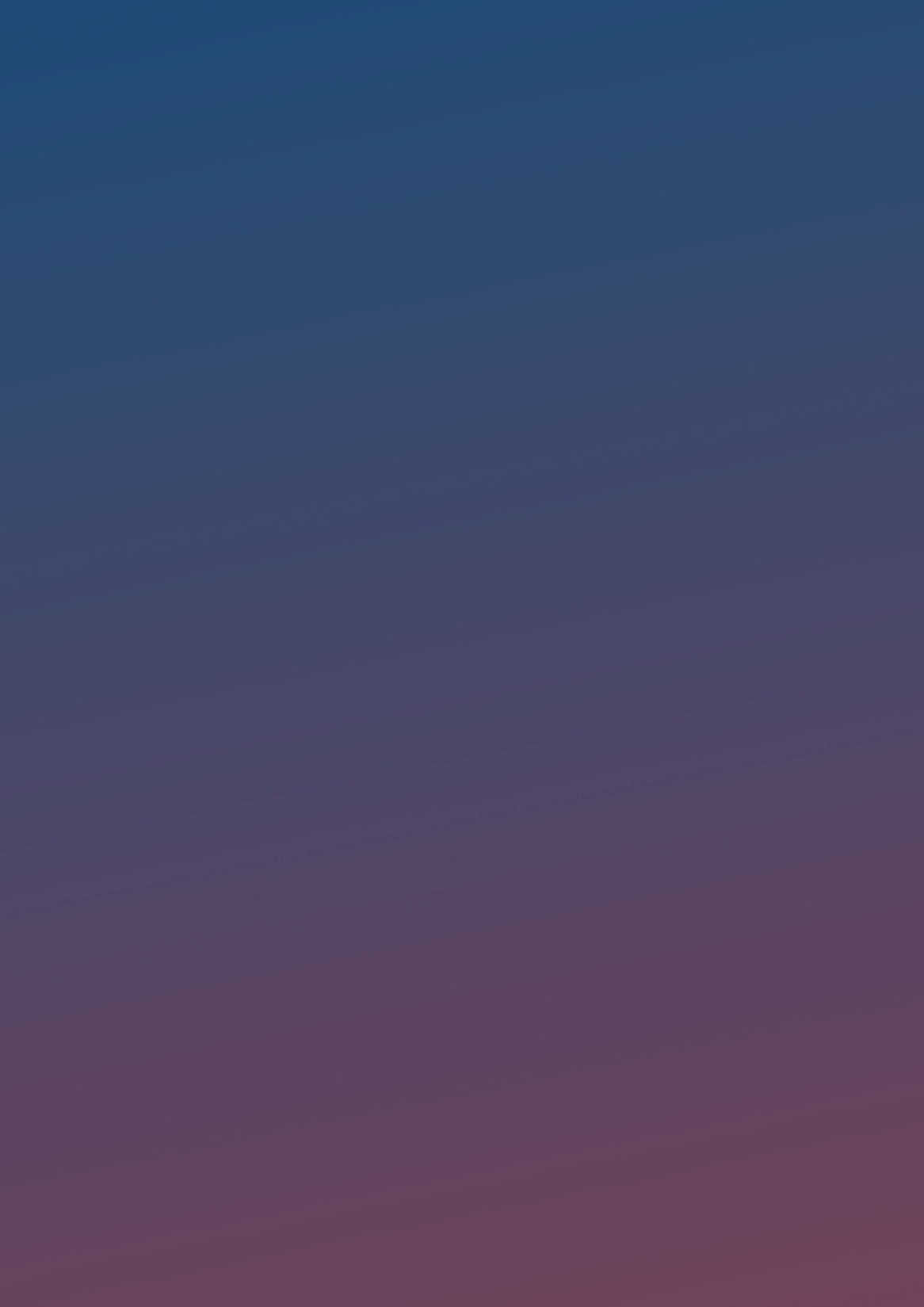 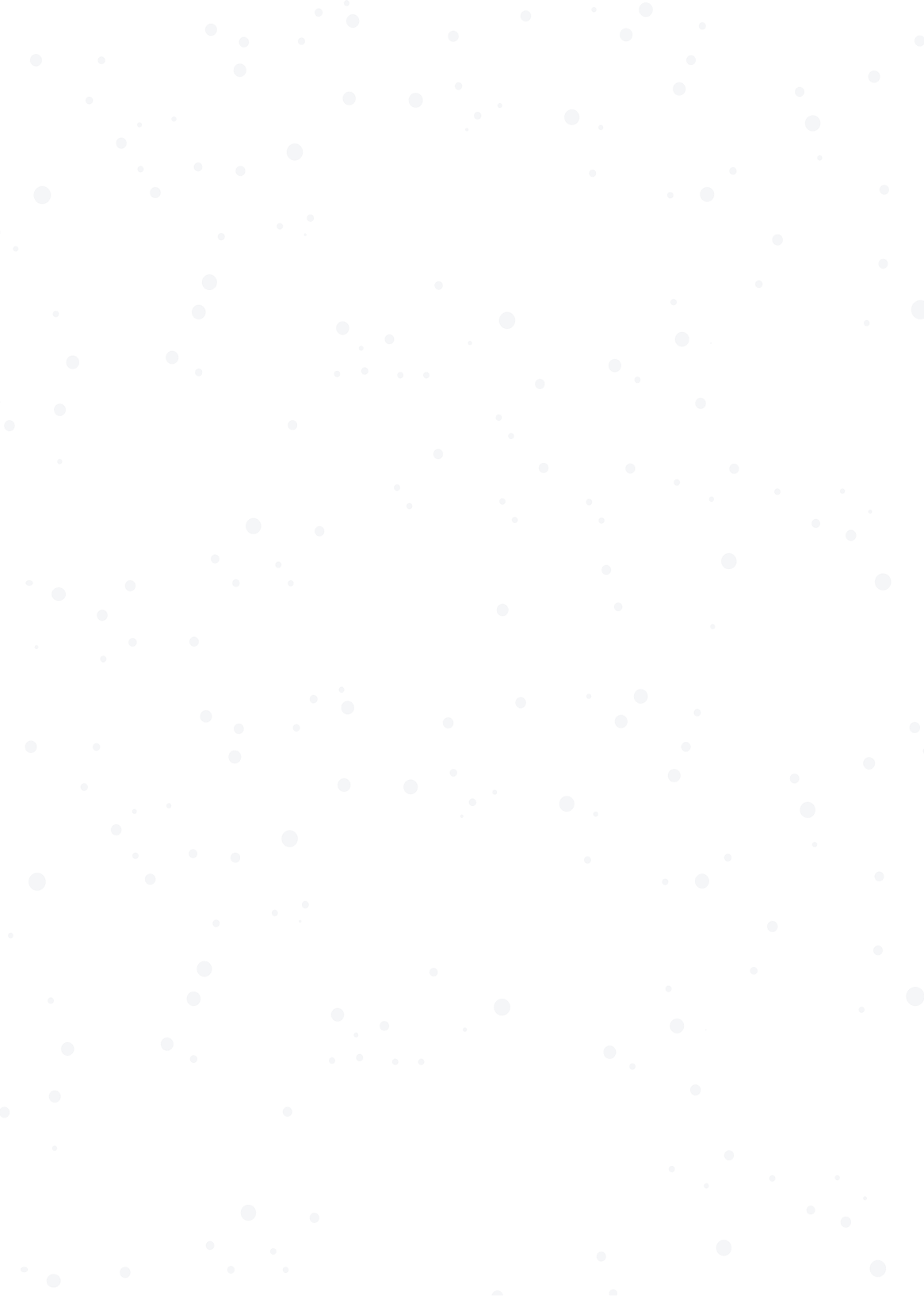 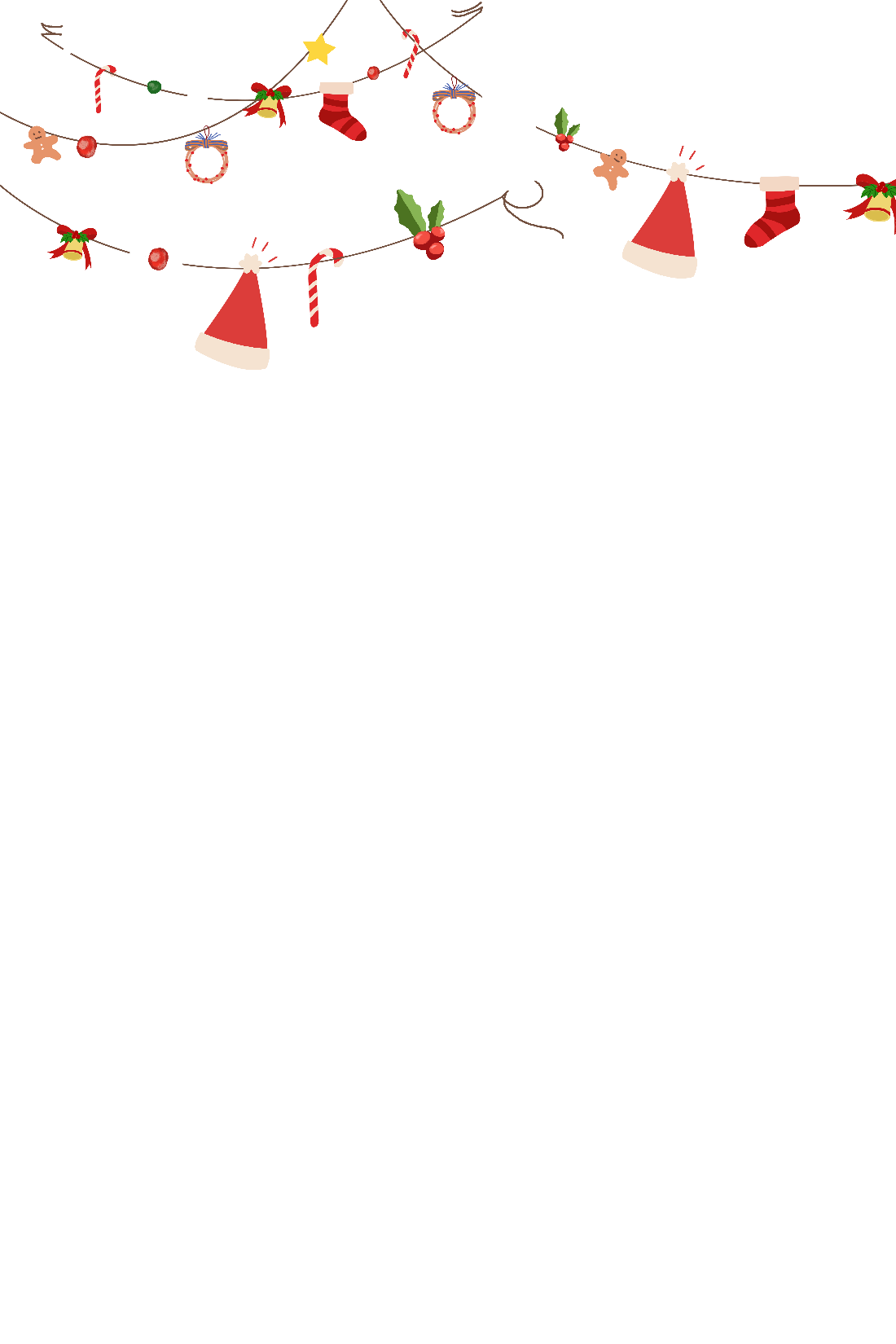 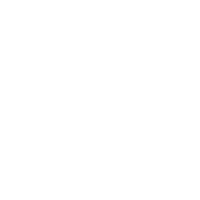 节目设计
圣诞节是一个宗教节，因为把它当作耶稣的诞辰来庆祝，故名“耶诞节”。
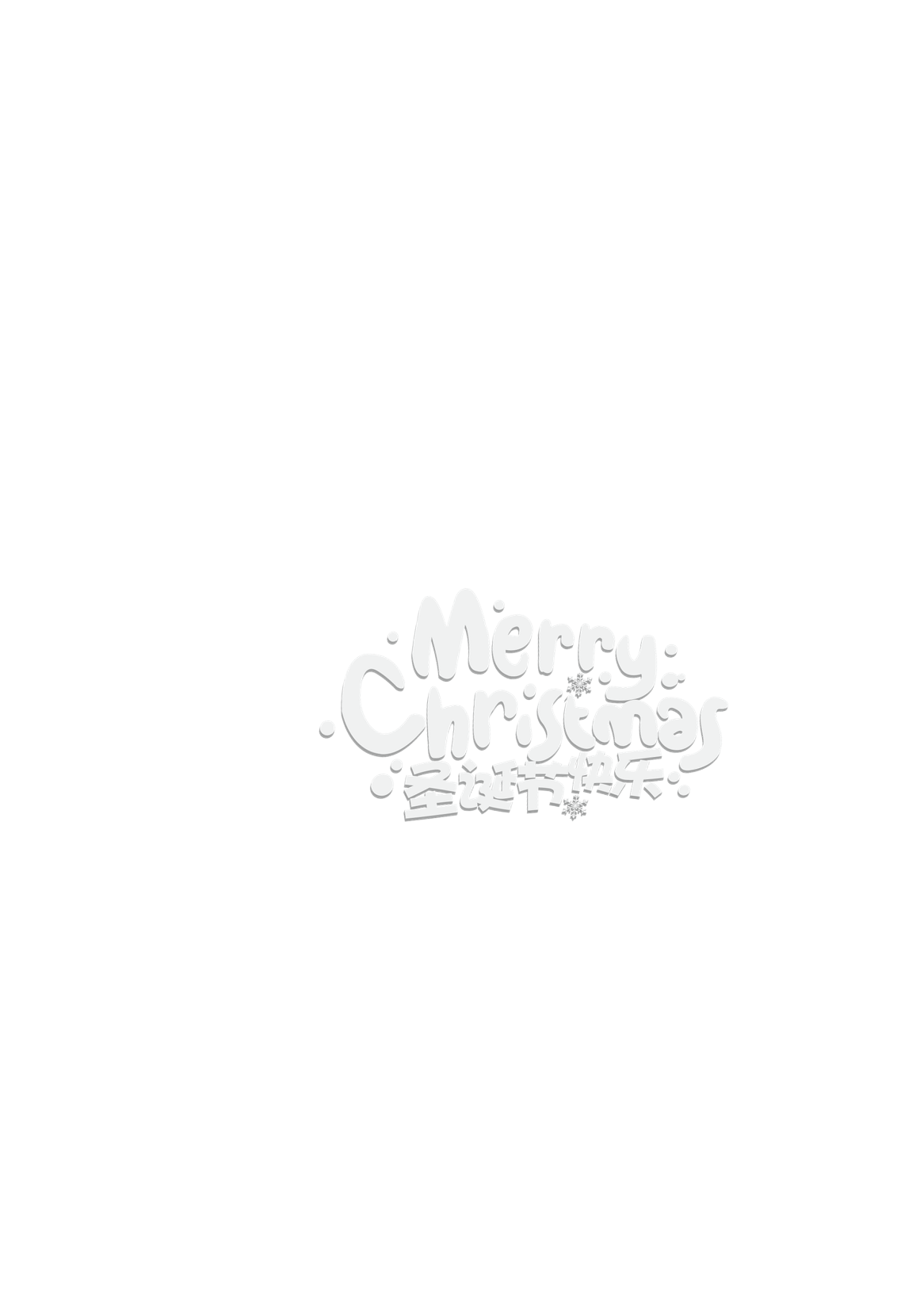 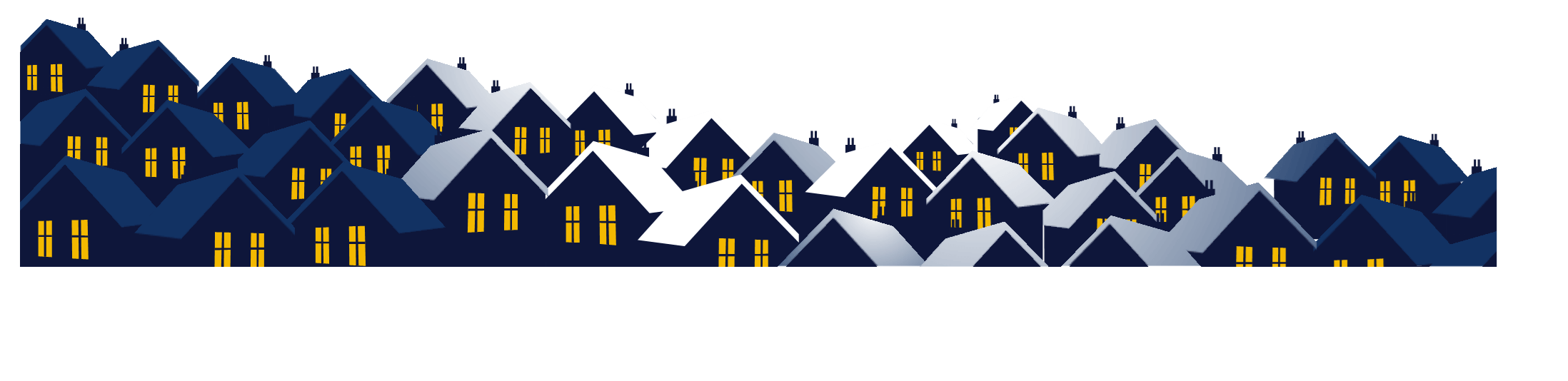 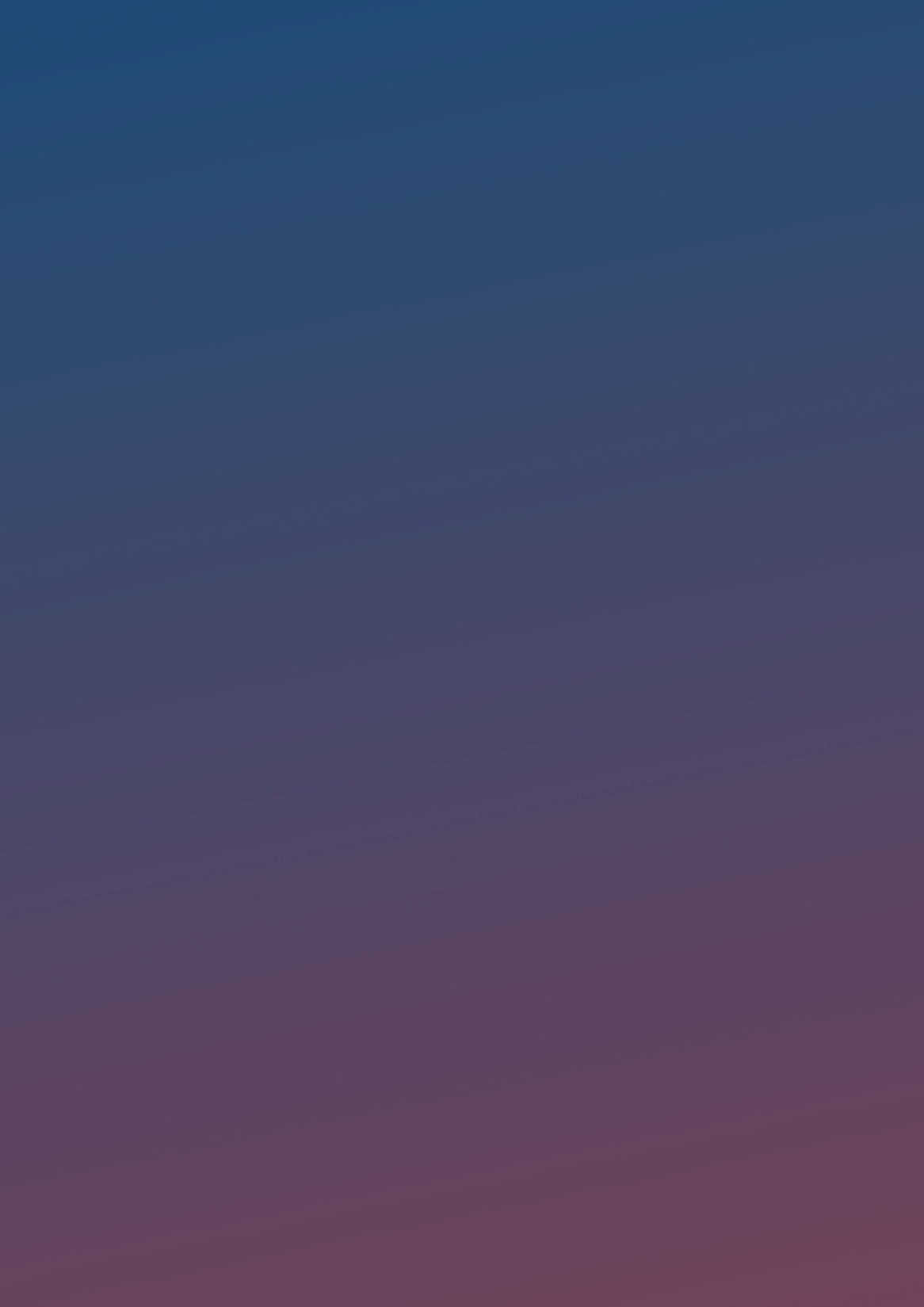 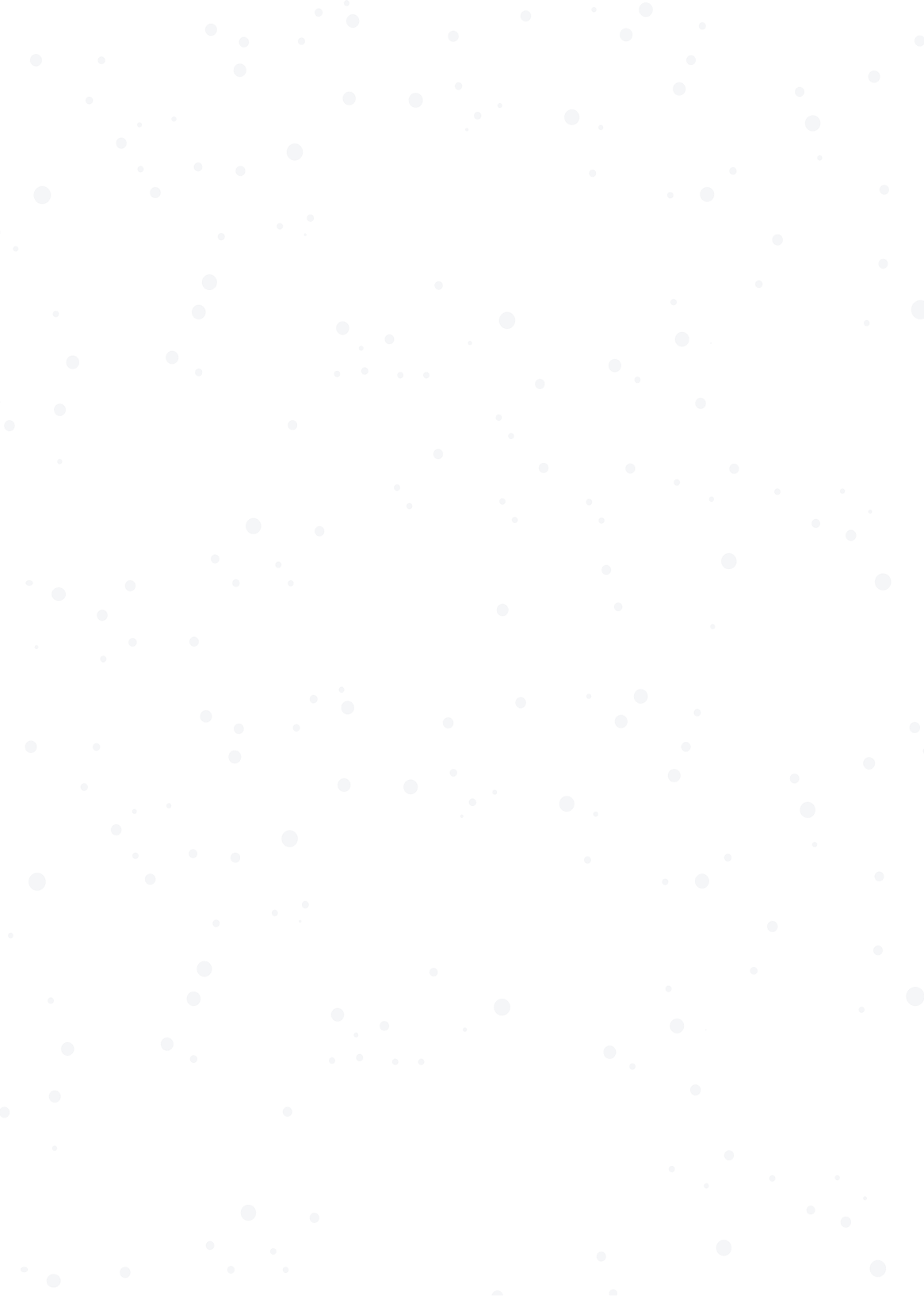 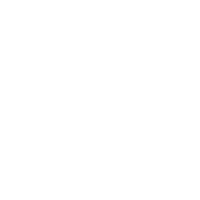 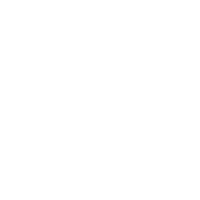 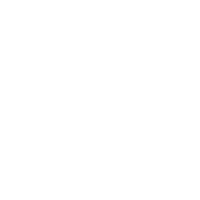 节目设计
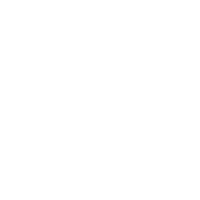 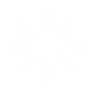 圣诞节是一个宗教节，因为把它当作耶稣的诞辰来庆祝，故名“耶诞节”。
圣诞节是一个宗教节，因为把它当作耶稣的诞辰来庆祝，故名“耶诞节”。
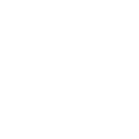 MERRY CHRISTMAS
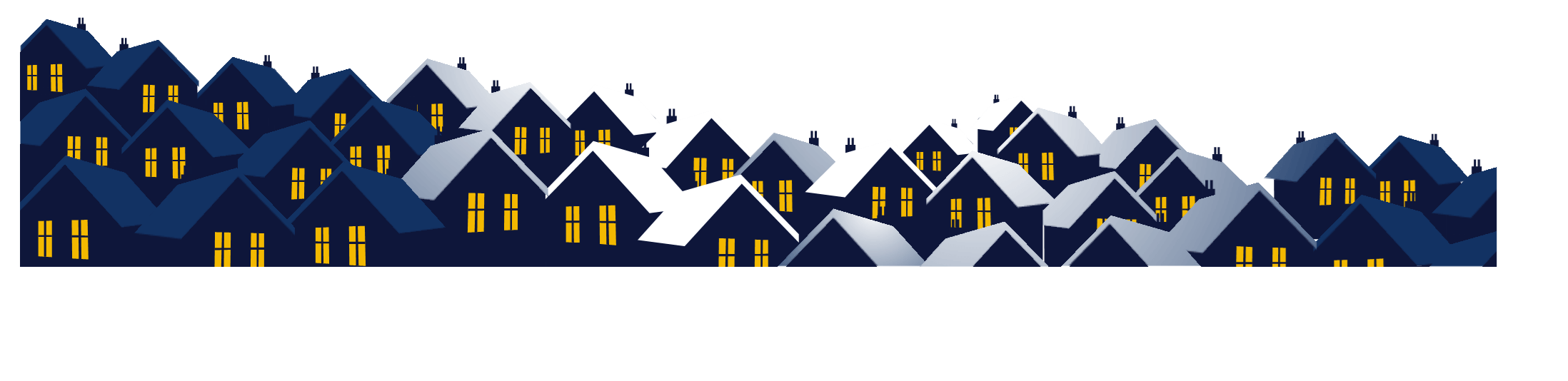 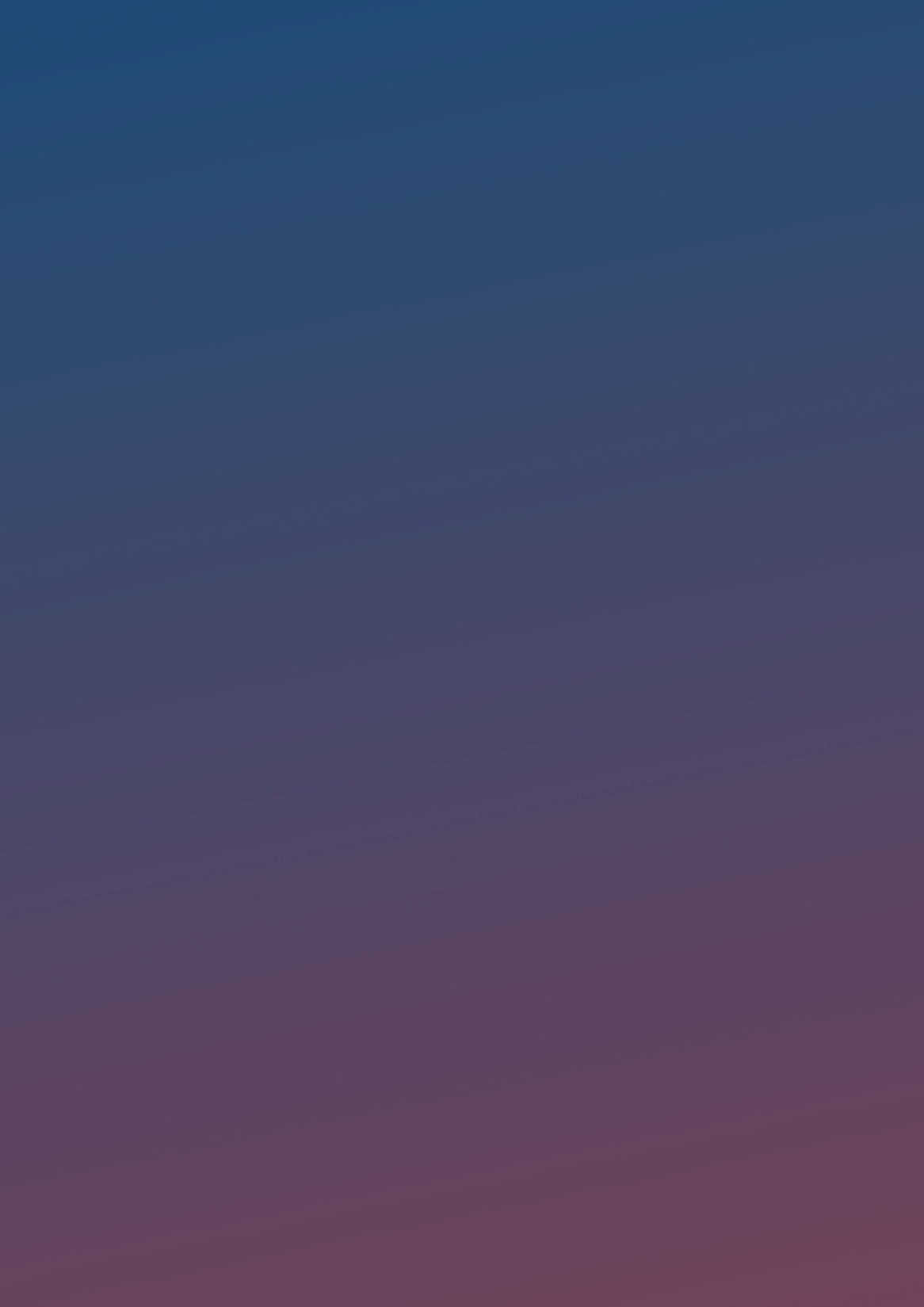 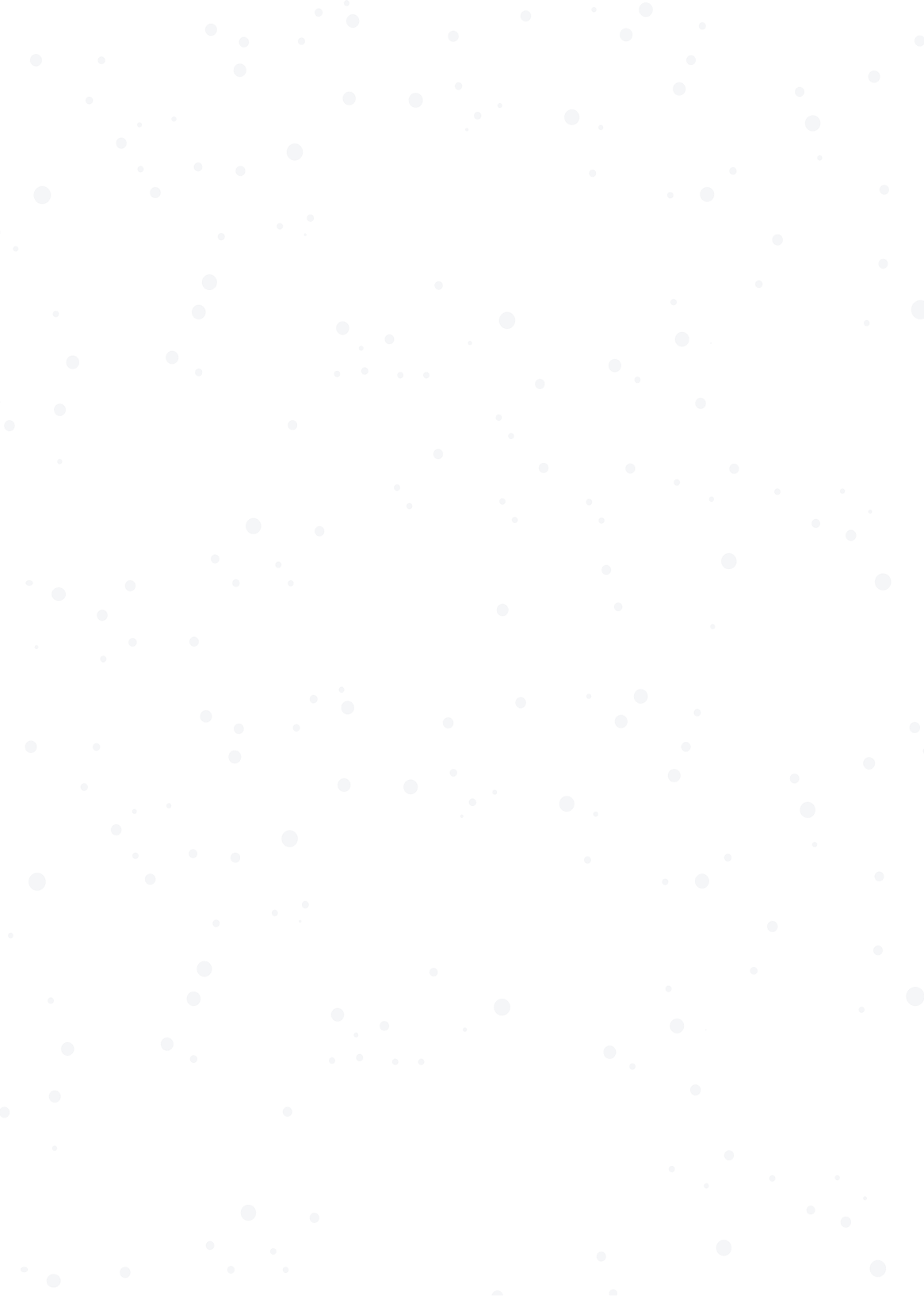 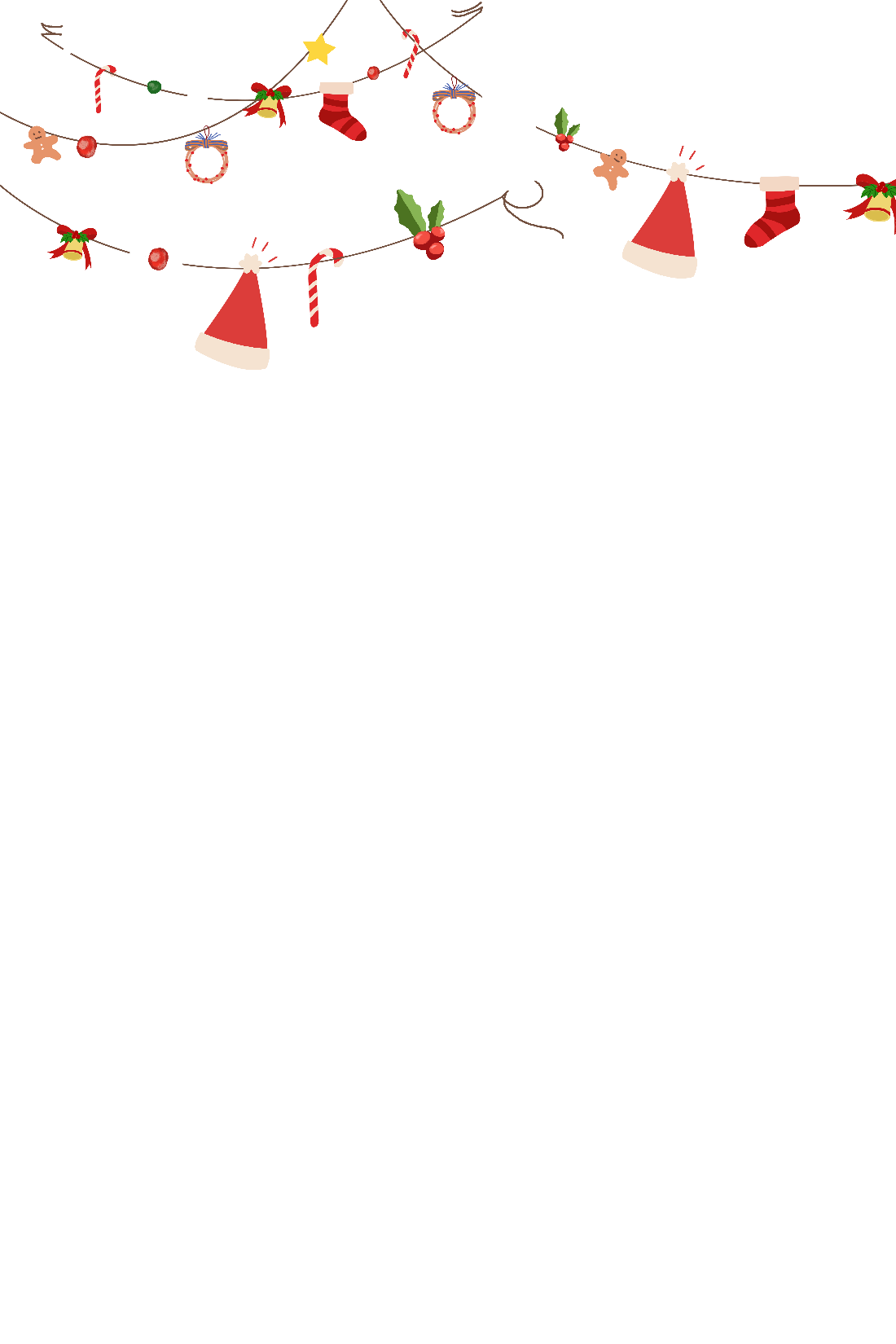 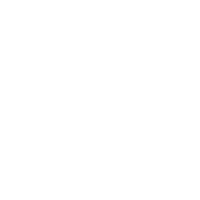 节目设计
圣诞节是一个宗教节，因为把它当作耶稣的诞辰来庆祝，故名“耶诞节”。
圣诞节是一个宗教节，因为把它当作耶稣的诞辰来庆祝，故名“耶诞节”。
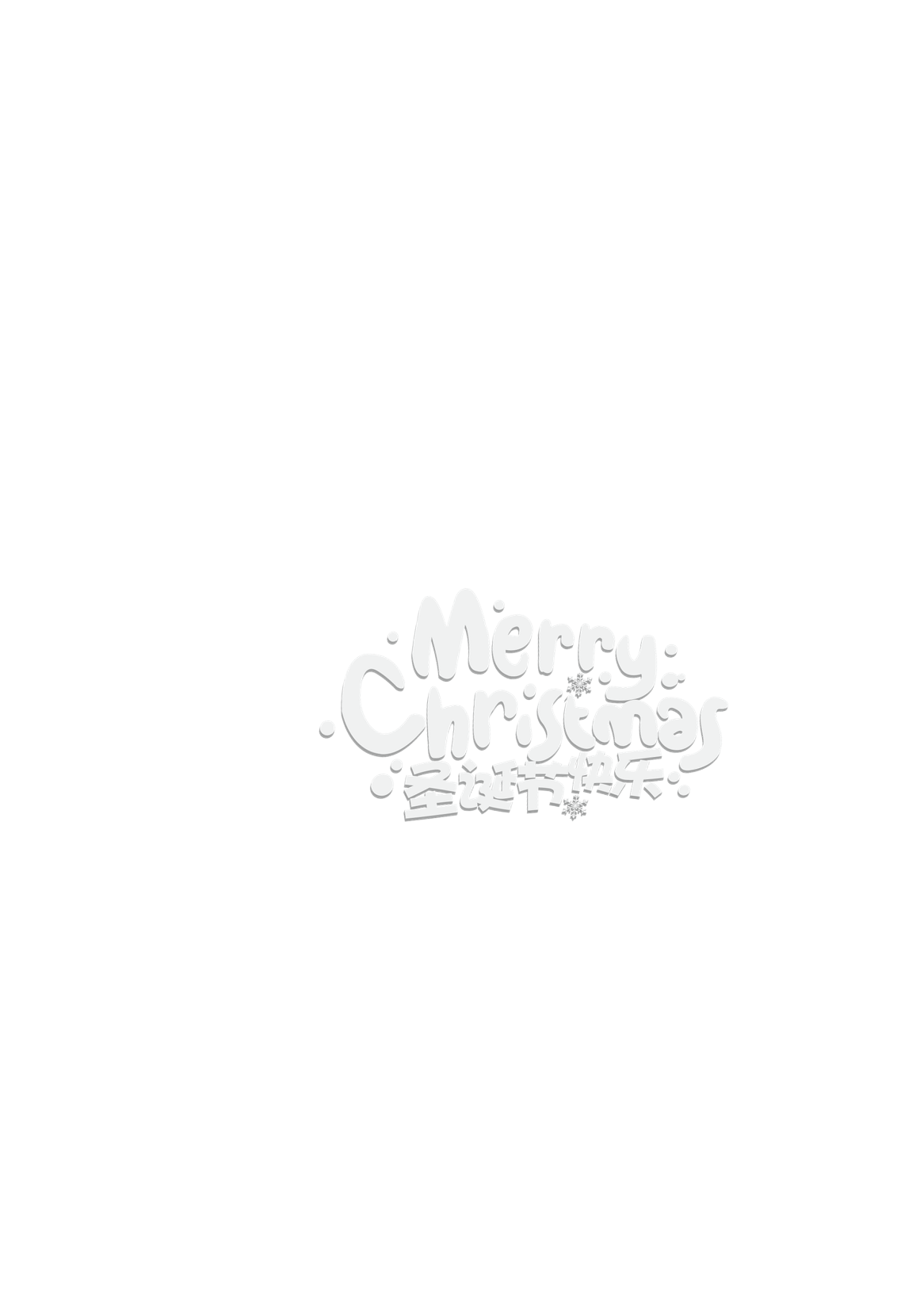 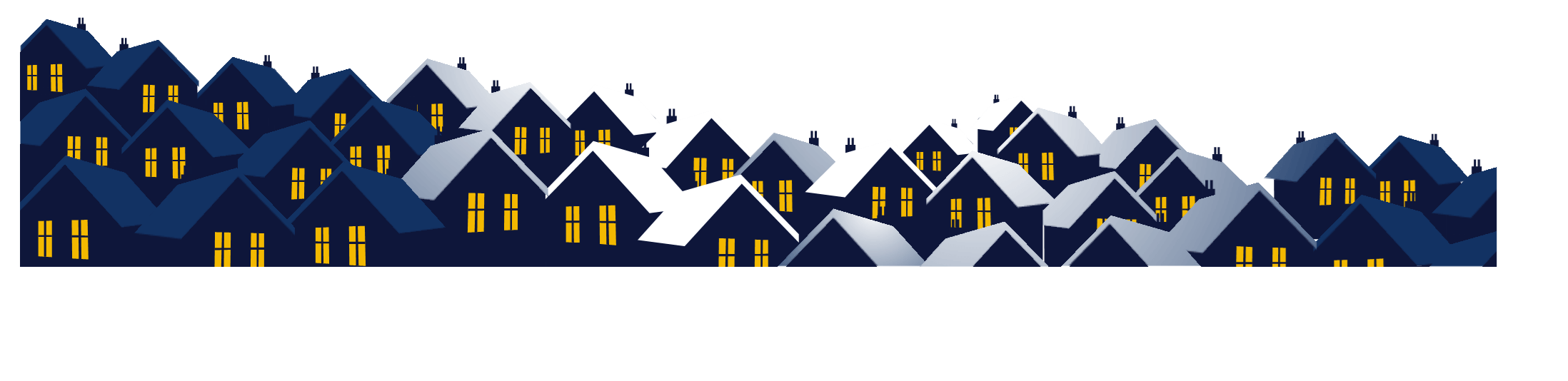 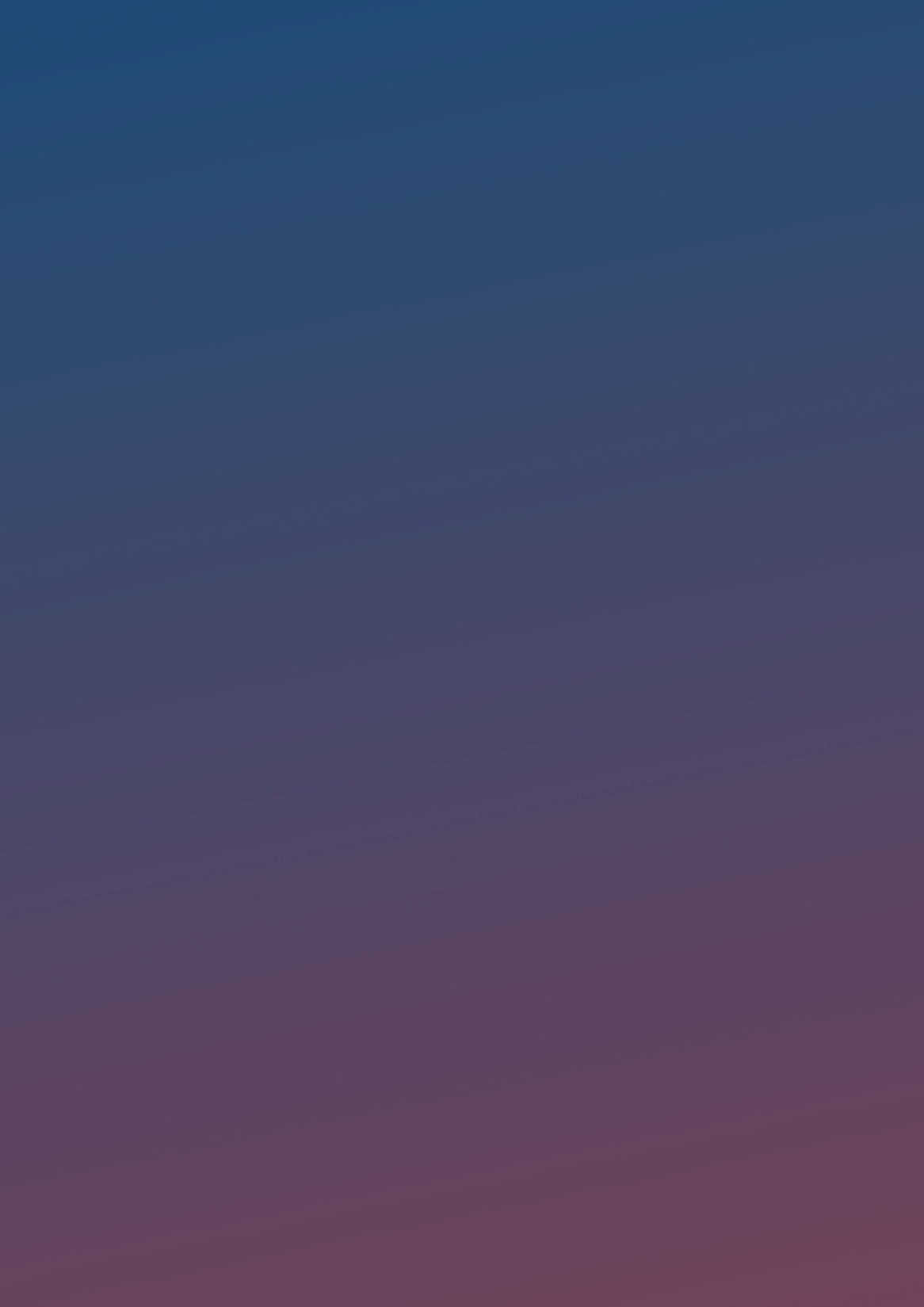 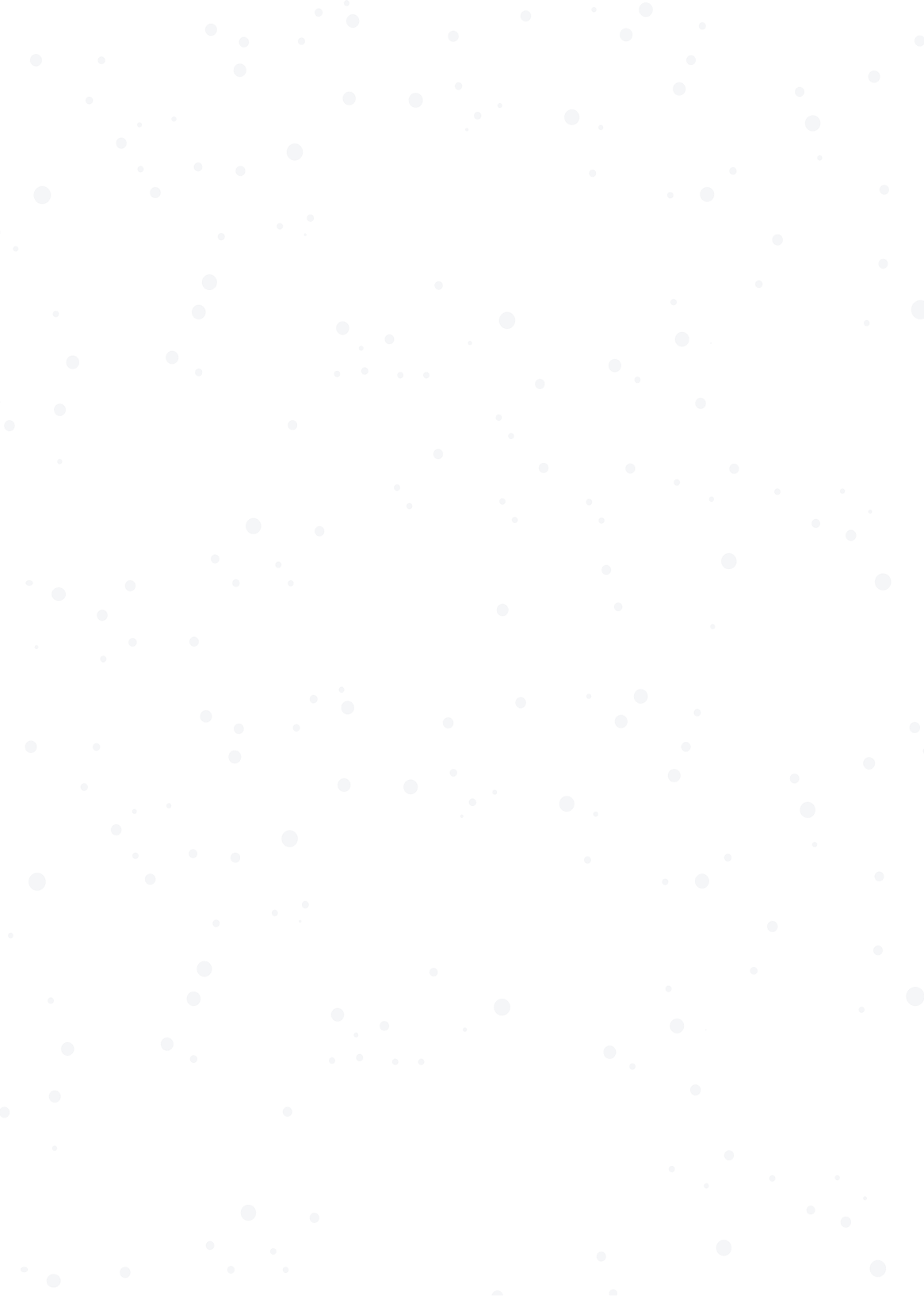 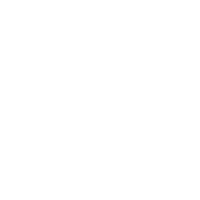 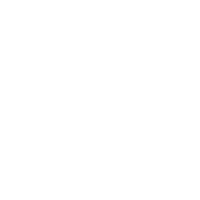 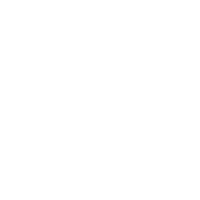 节目设计
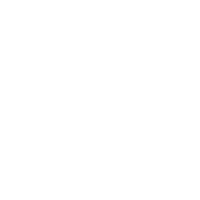 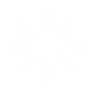 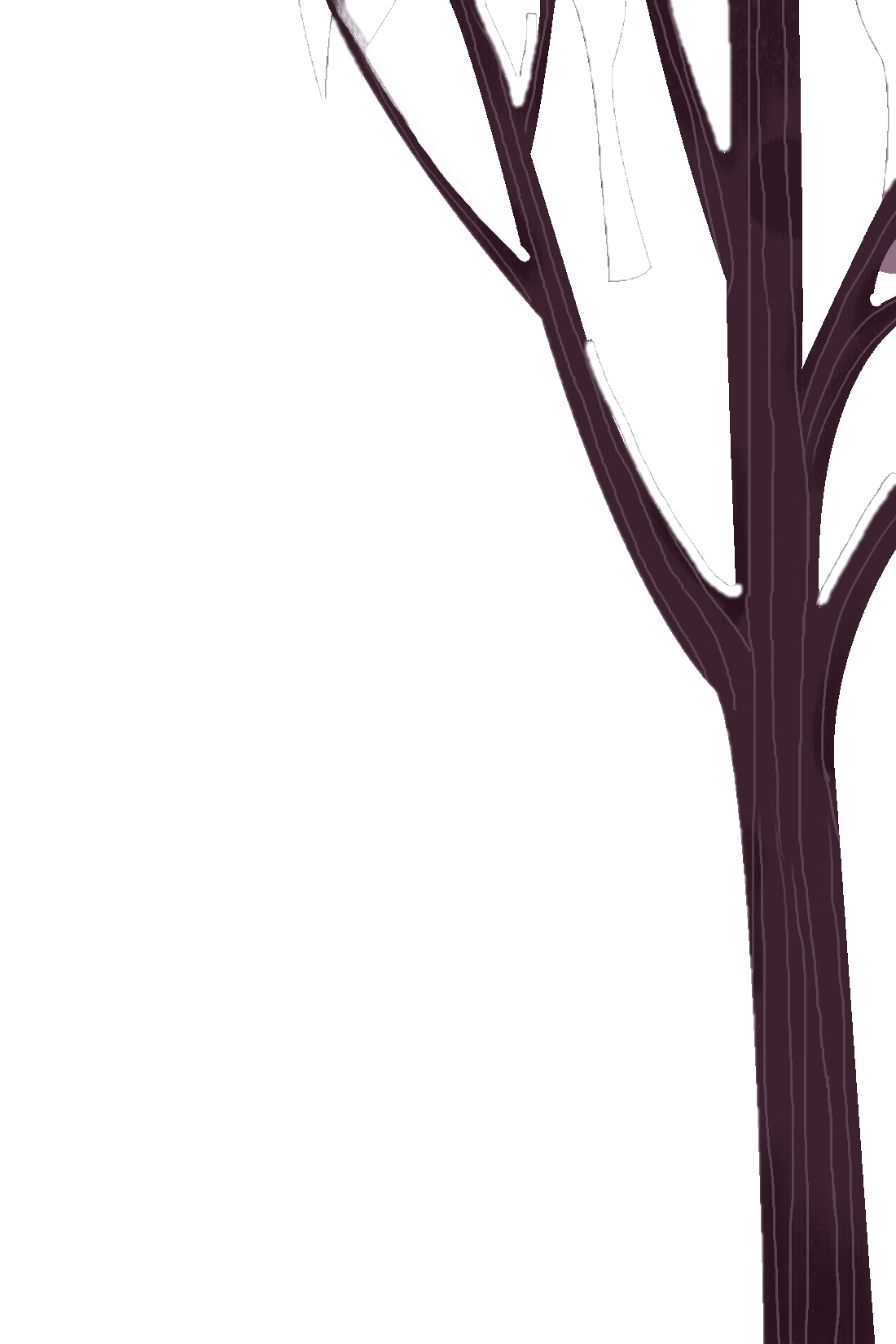 MERRY CHRISTMAS
圣诞节（Christmas）又称耶诞节，译名为“基督弥撒”，西方传统节日，在每年12月25日。弥撒是教会的一种礼拜仪式。圣诞节是一个宗教节，因为把它当作耶稣的诞辰来庆祝，故名“耶诞节”。
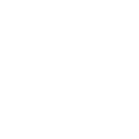 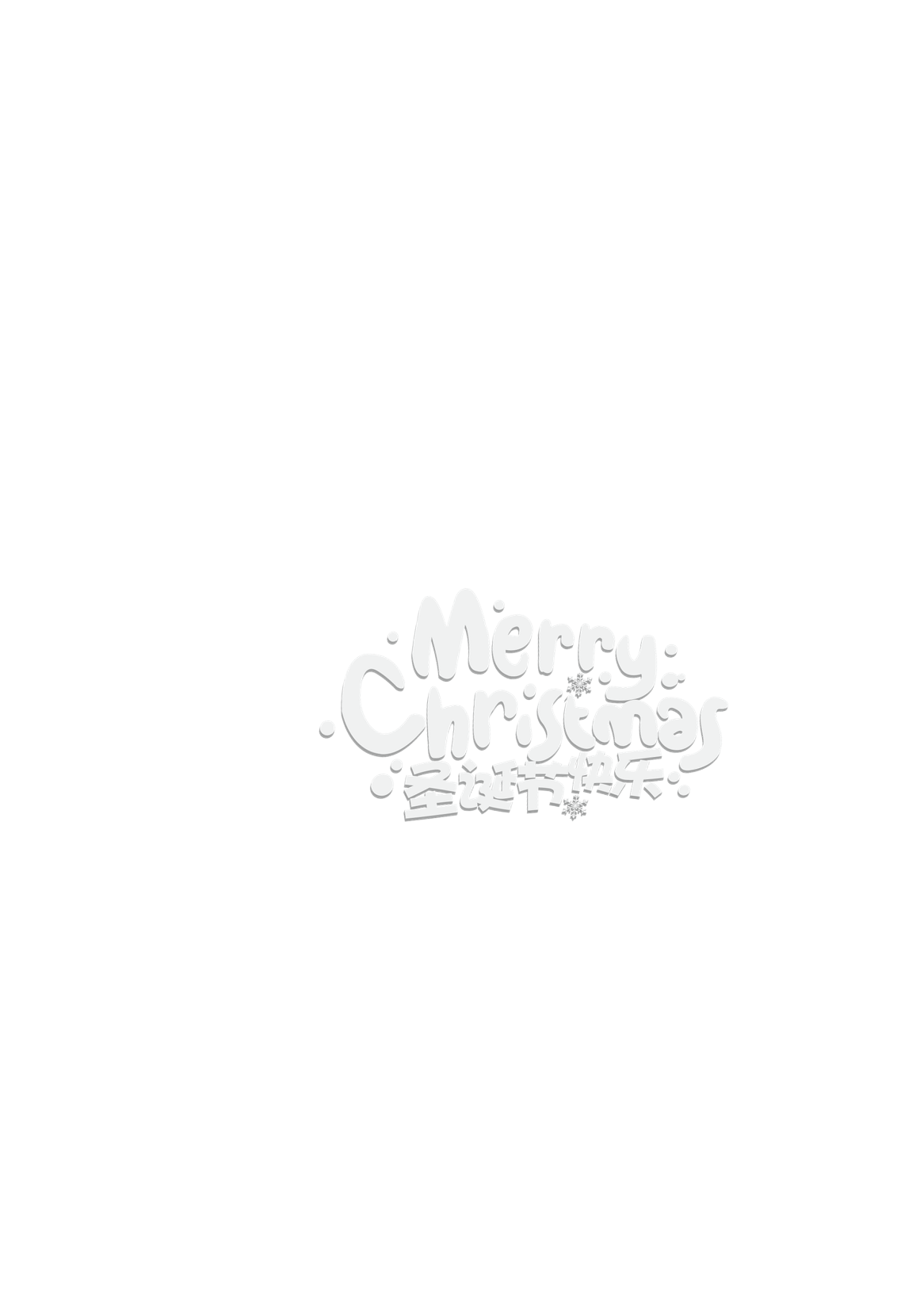 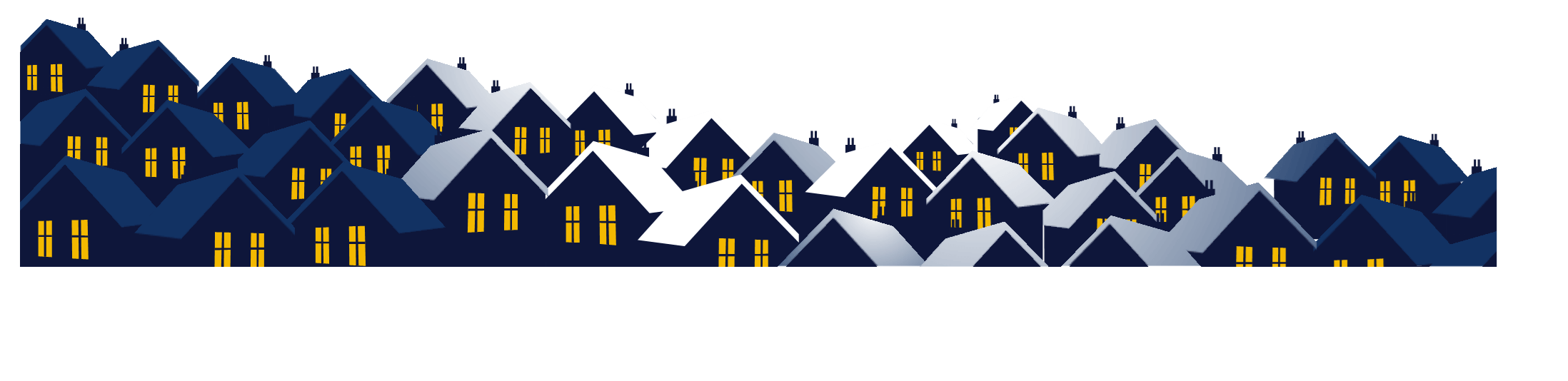 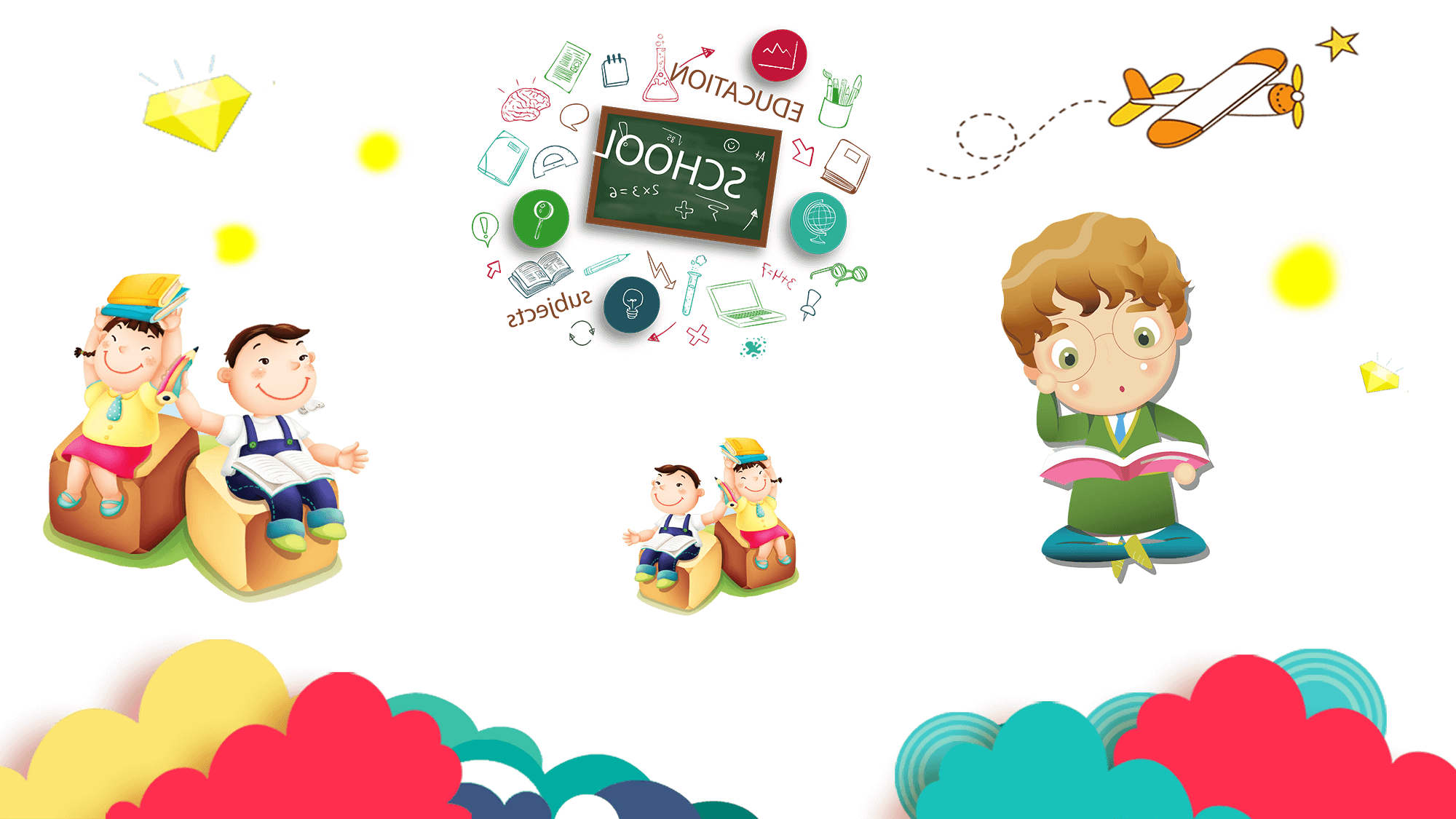 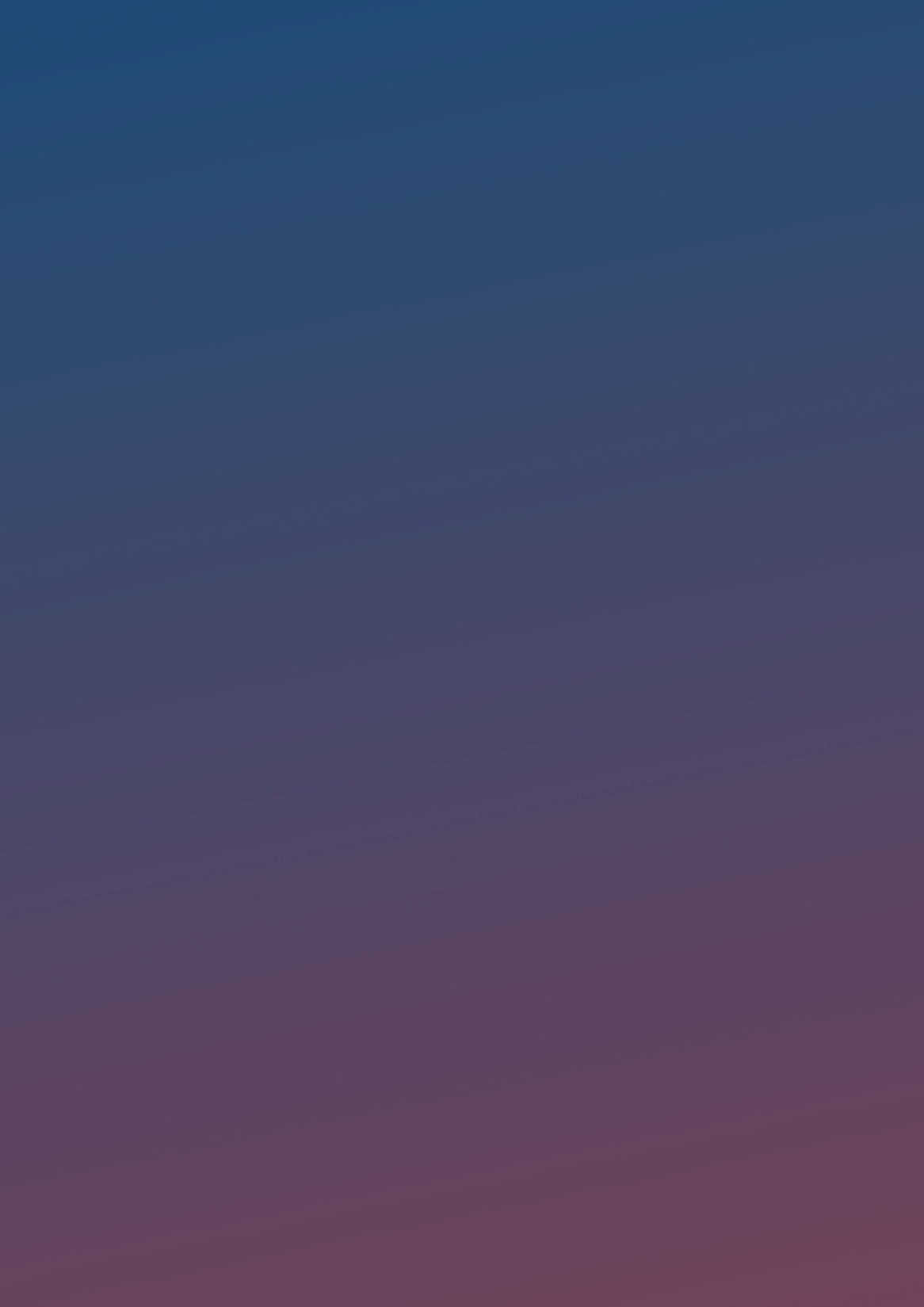 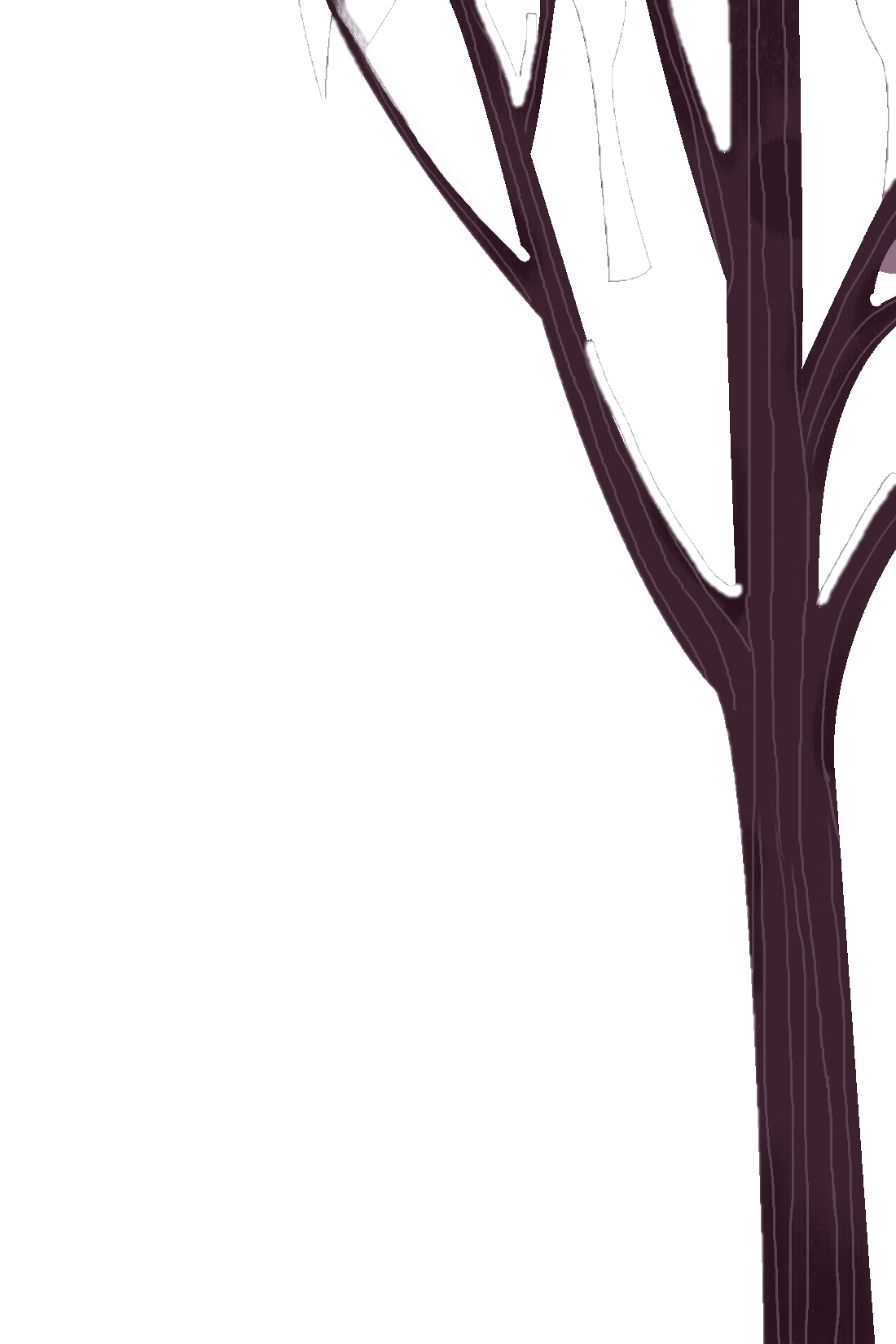 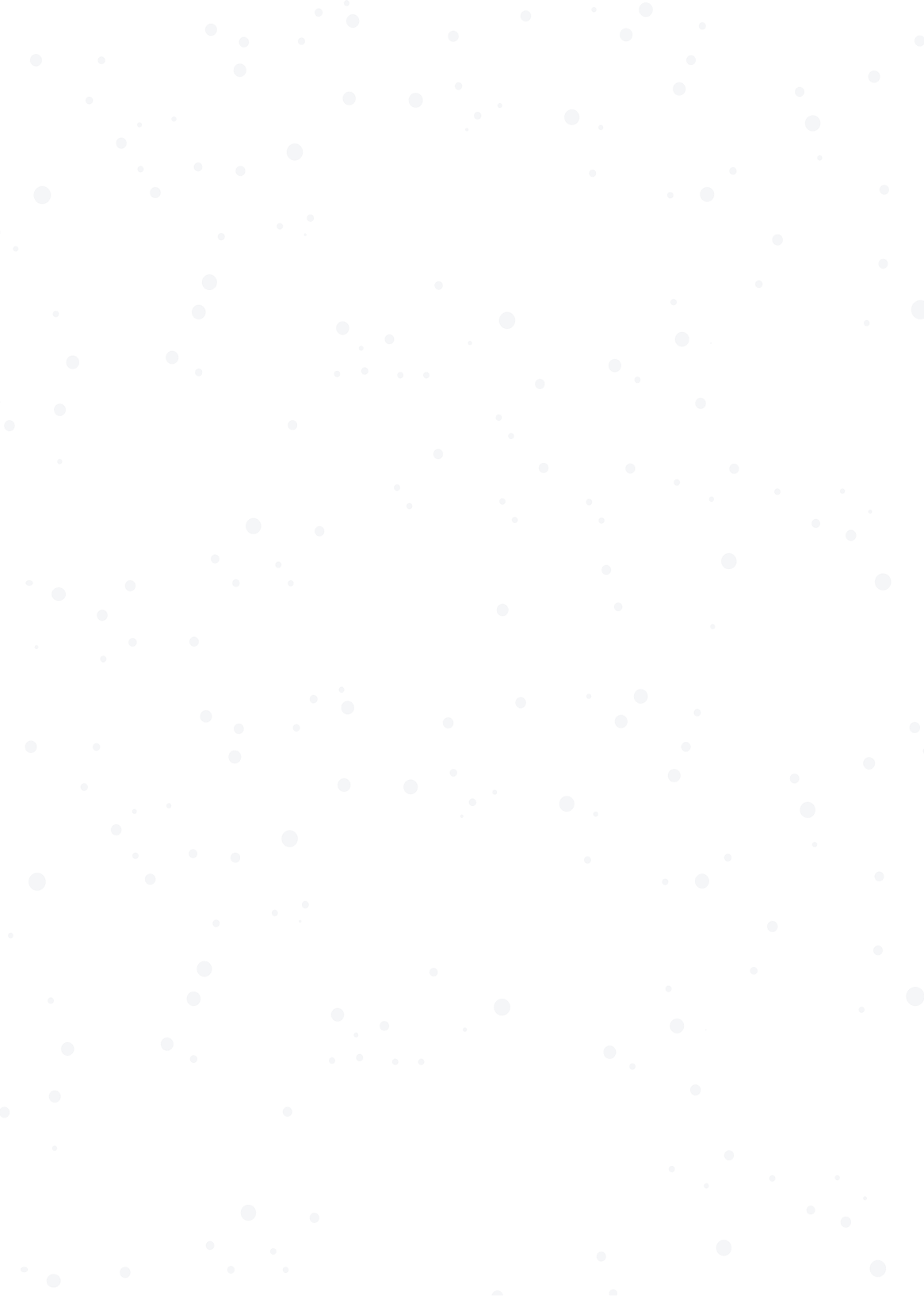 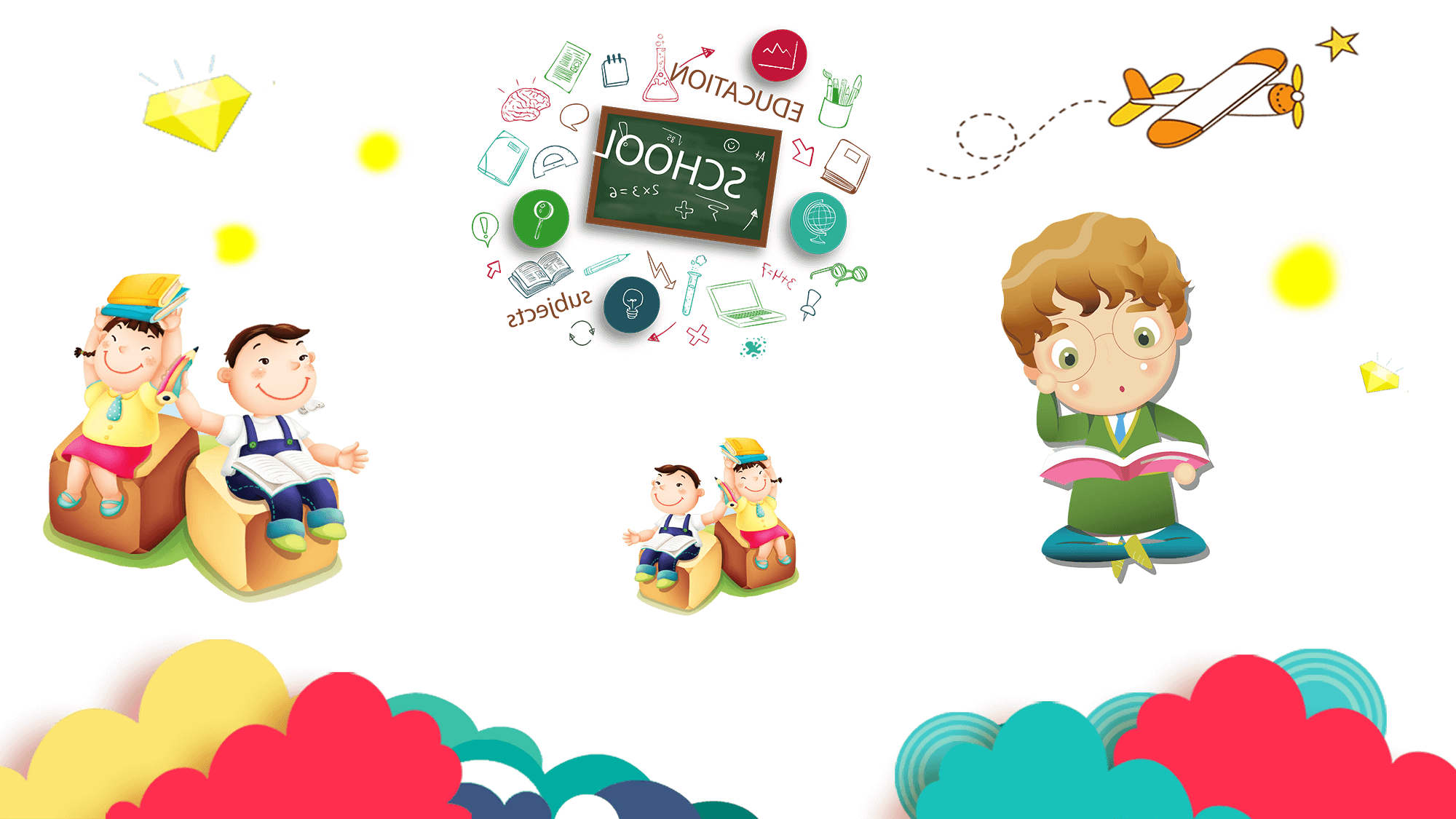 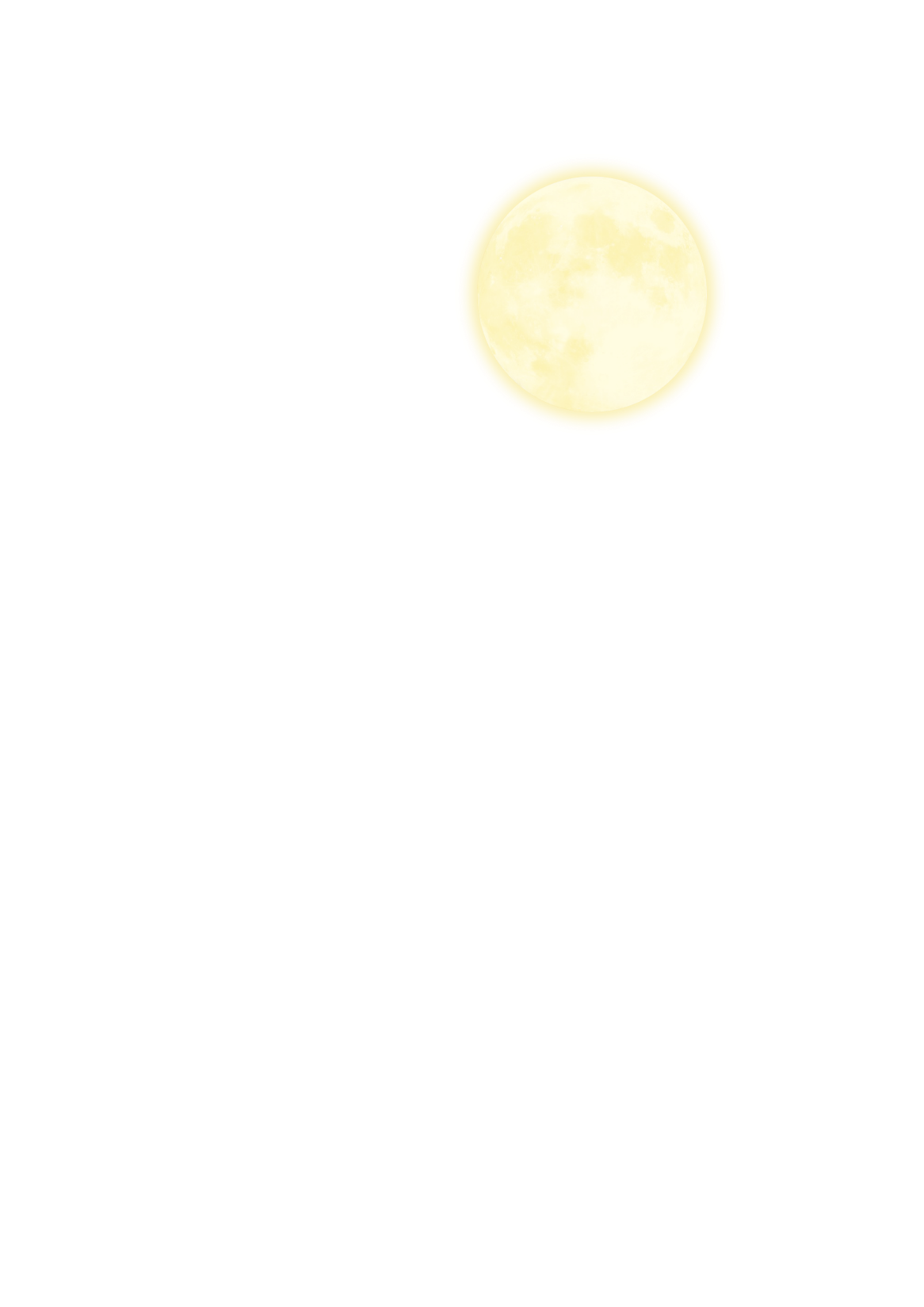 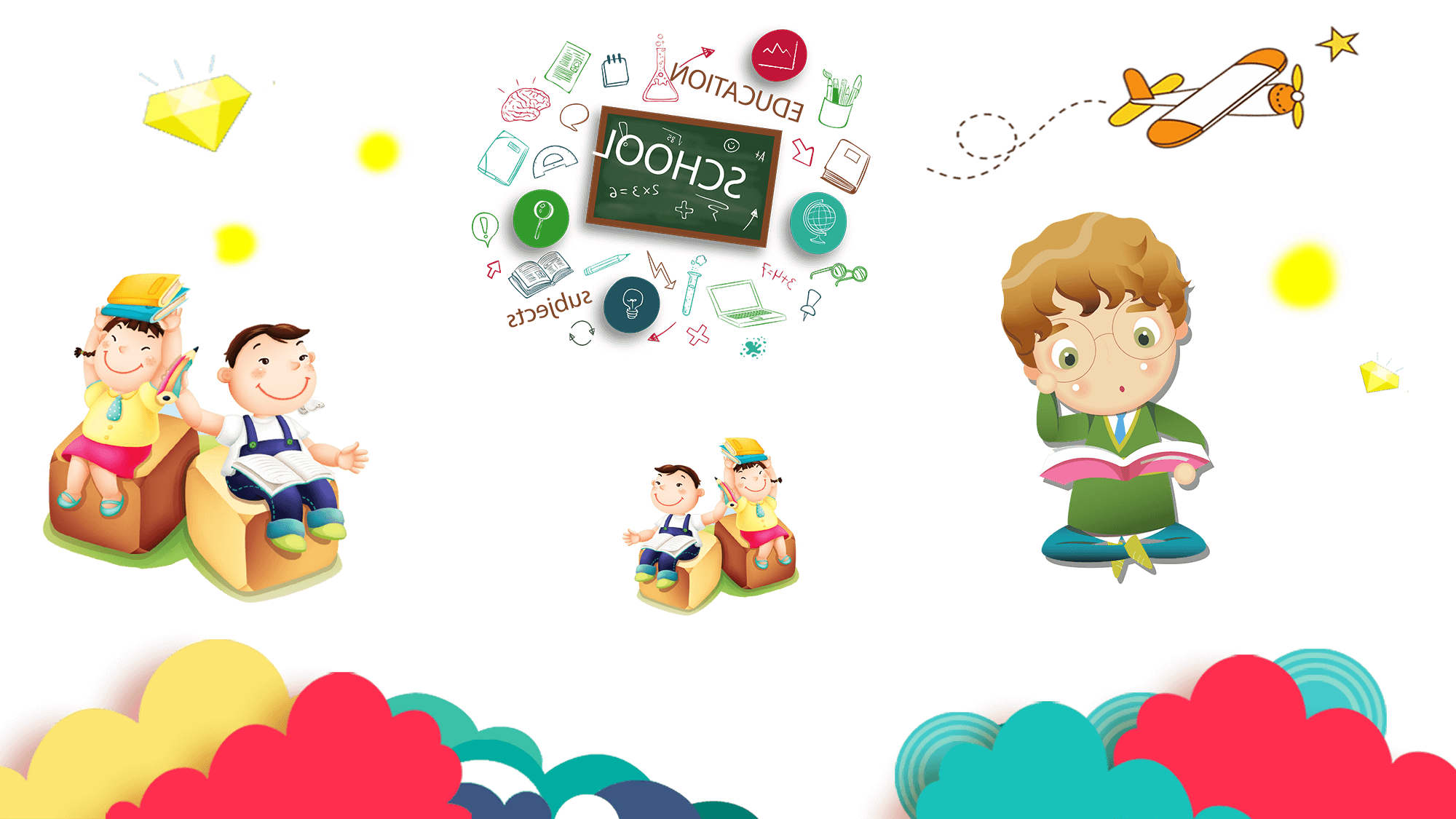 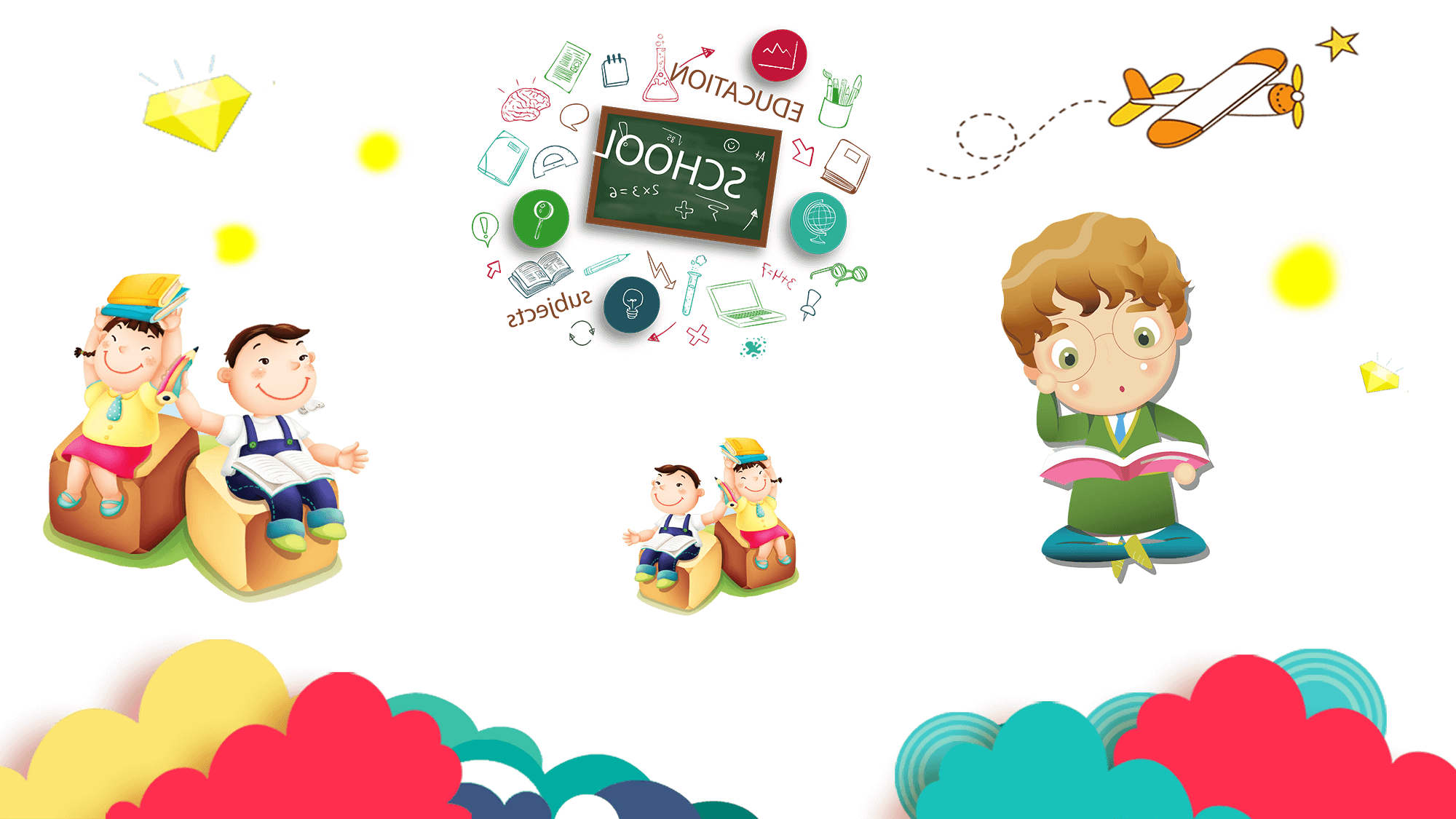 筹备工作
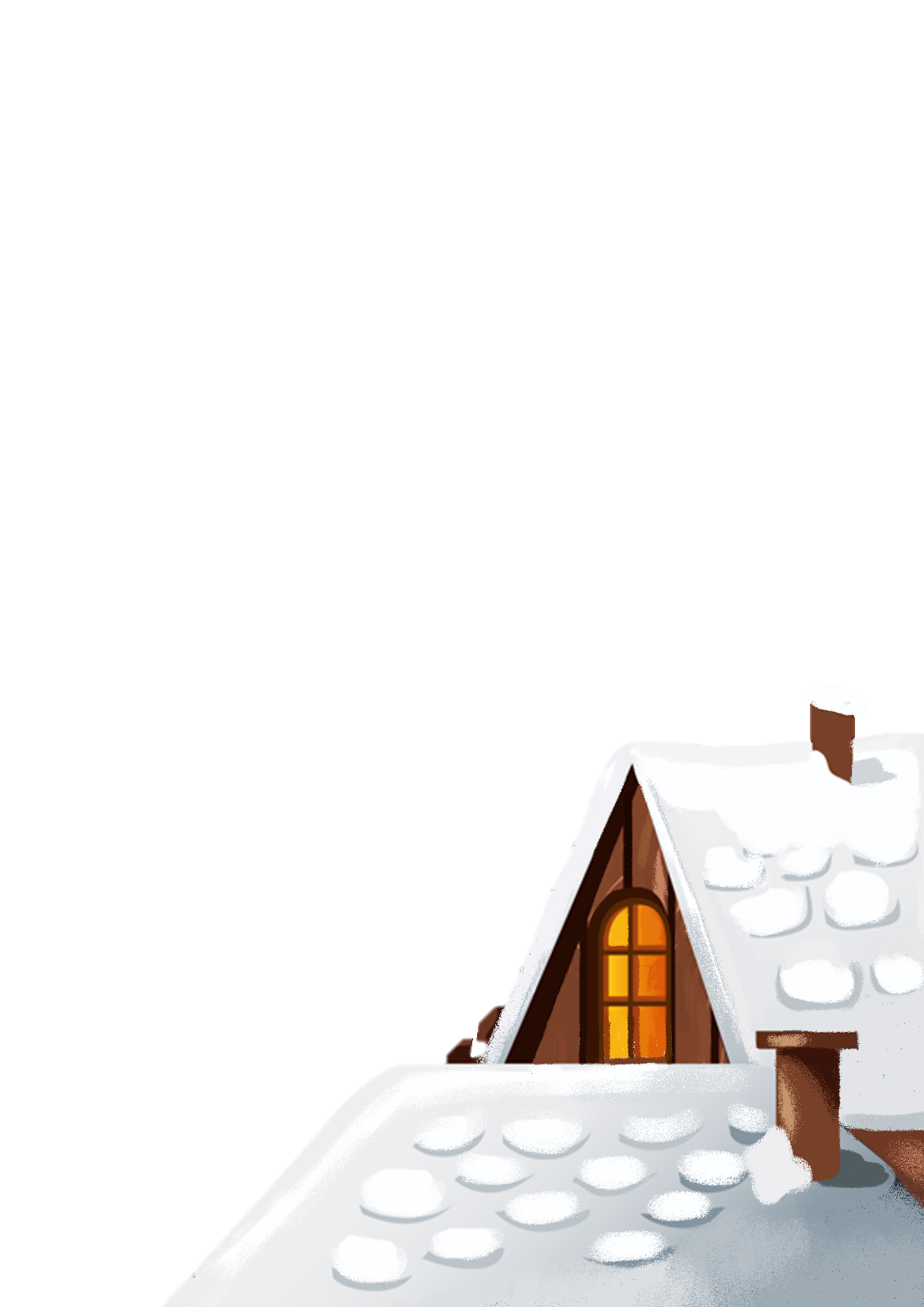 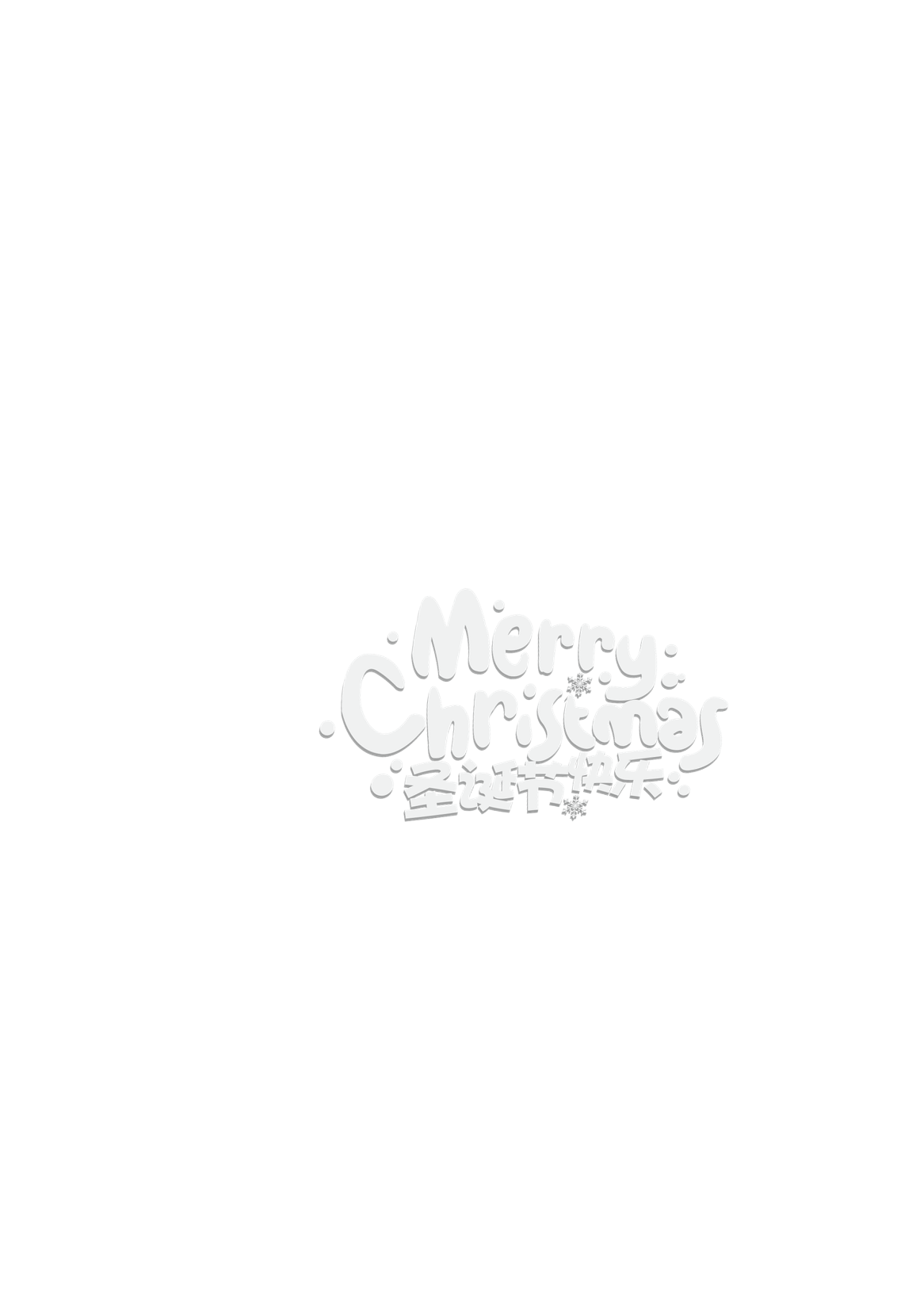 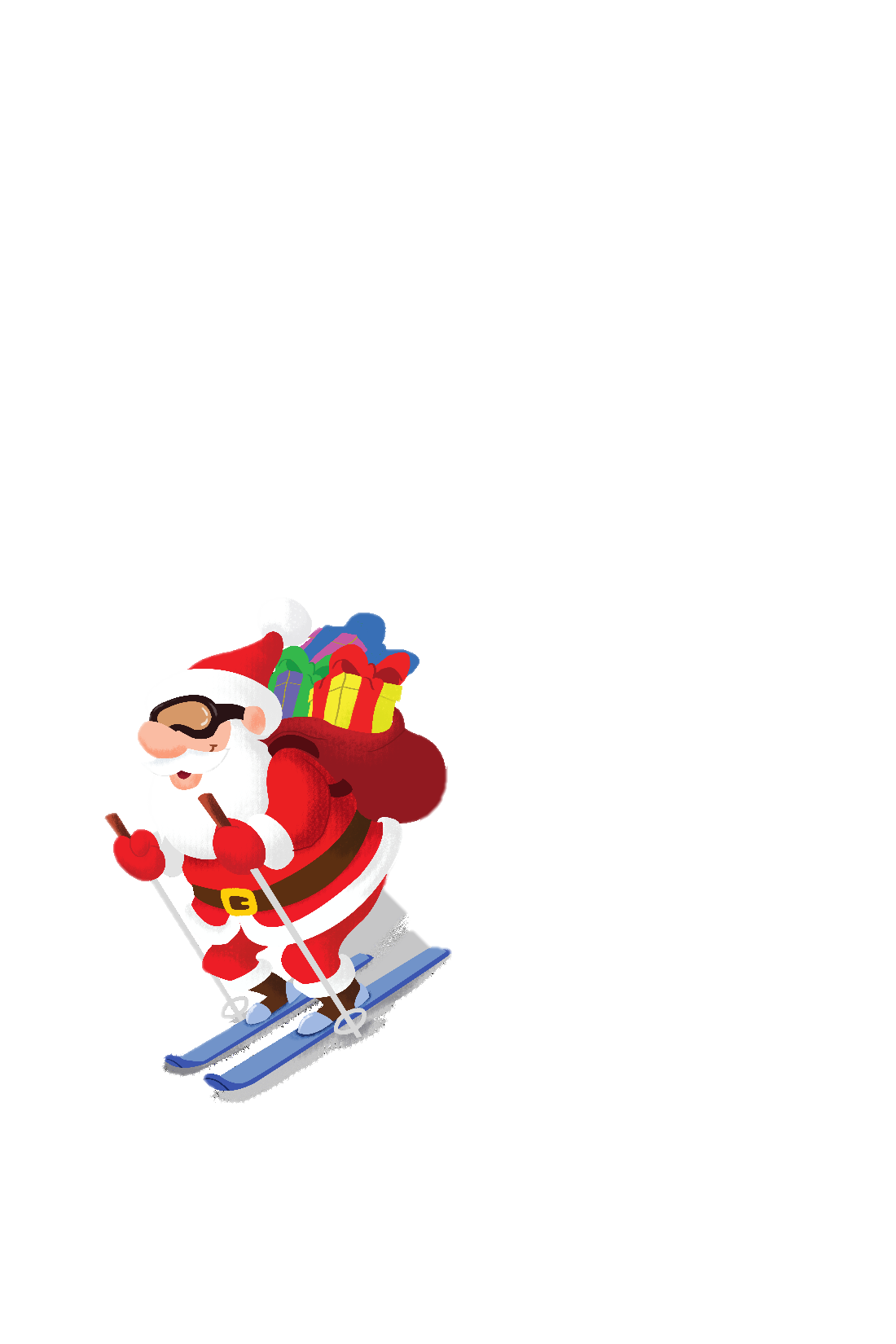 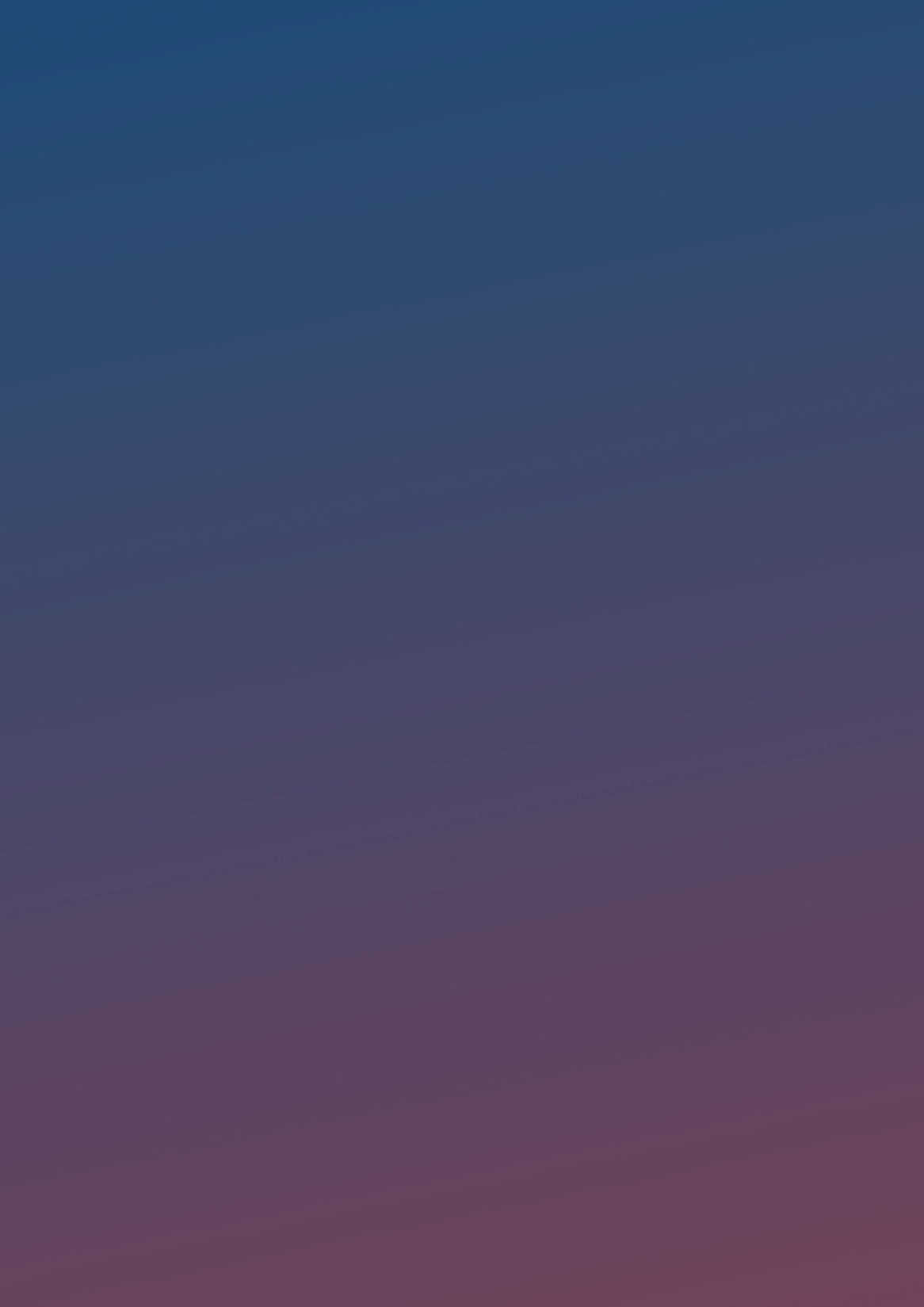 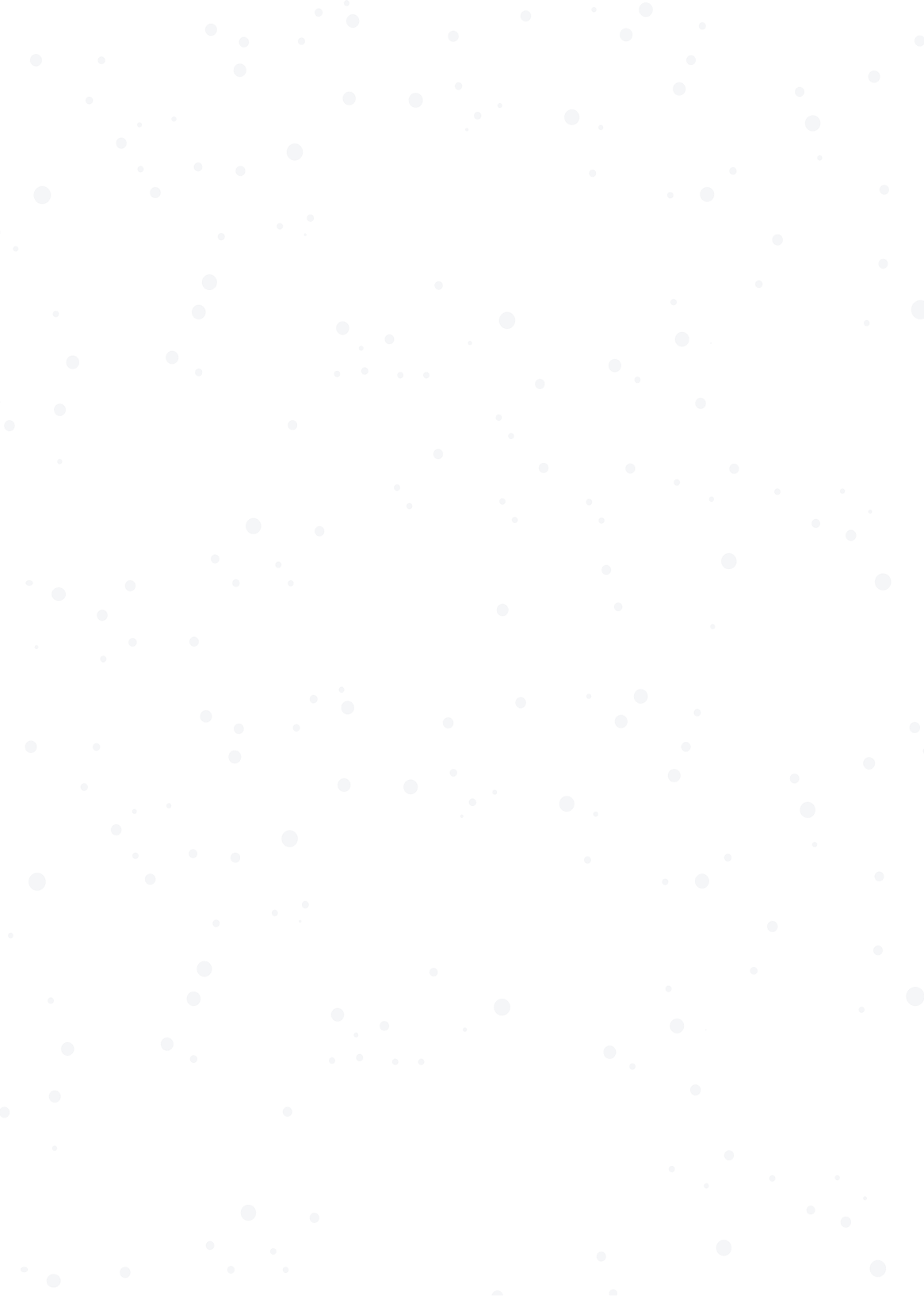 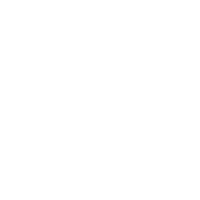 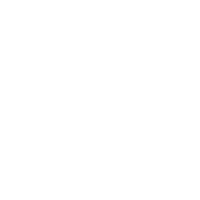 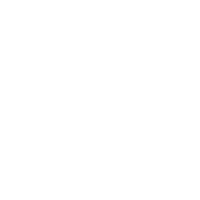 筹备工作
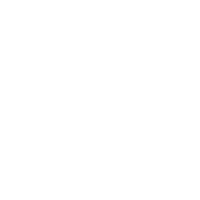 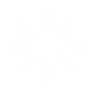 圣诞节是一个宗教节，因为把它当作耶稣的诞辰来庆祝，故名“耶诞节”。
圣诞节是一个宗教节，因为把它当作耶稣的诞辰来庆祝，故名“耶诞节”。
01
02
圣诞节是一个宗教节，因为把它当作耶稣的诞辰来庆祝，故名“耶诞节”。
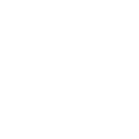 圣诞节是一个宗教节，因为把它当作耶稣的诞辰来庆祝，故名“耶诞节”。
04
03
MERRY CHRISTMAS
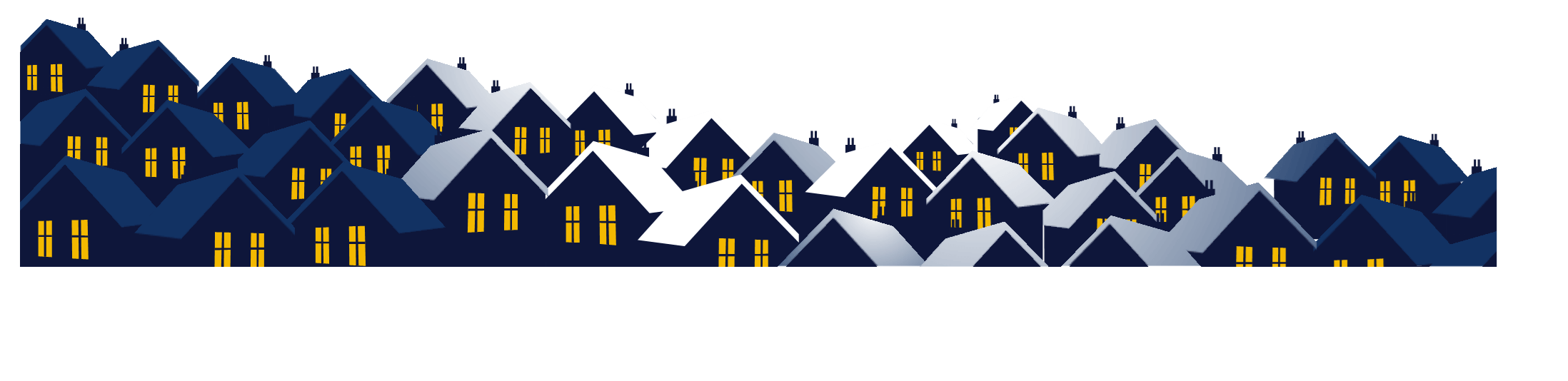 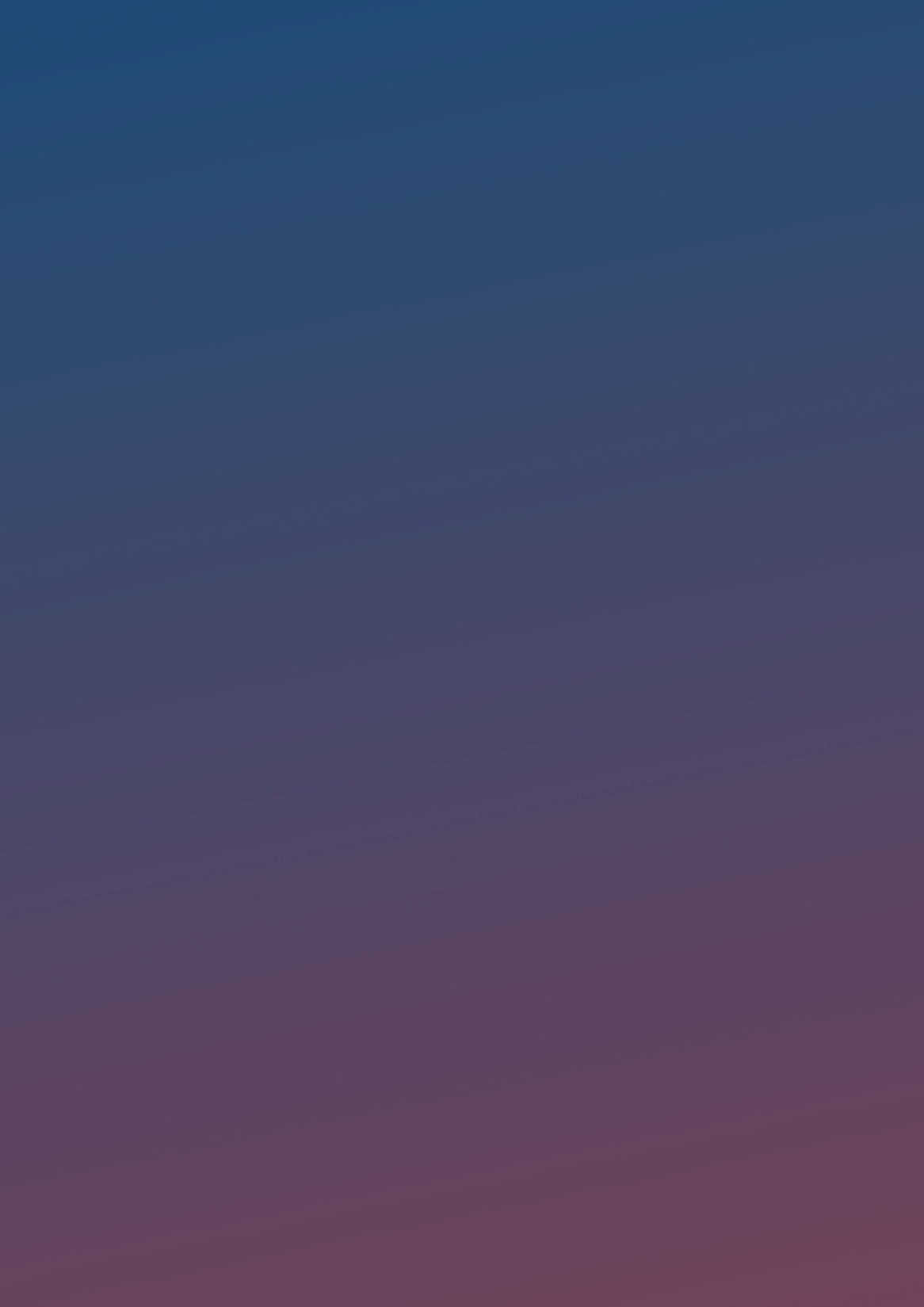 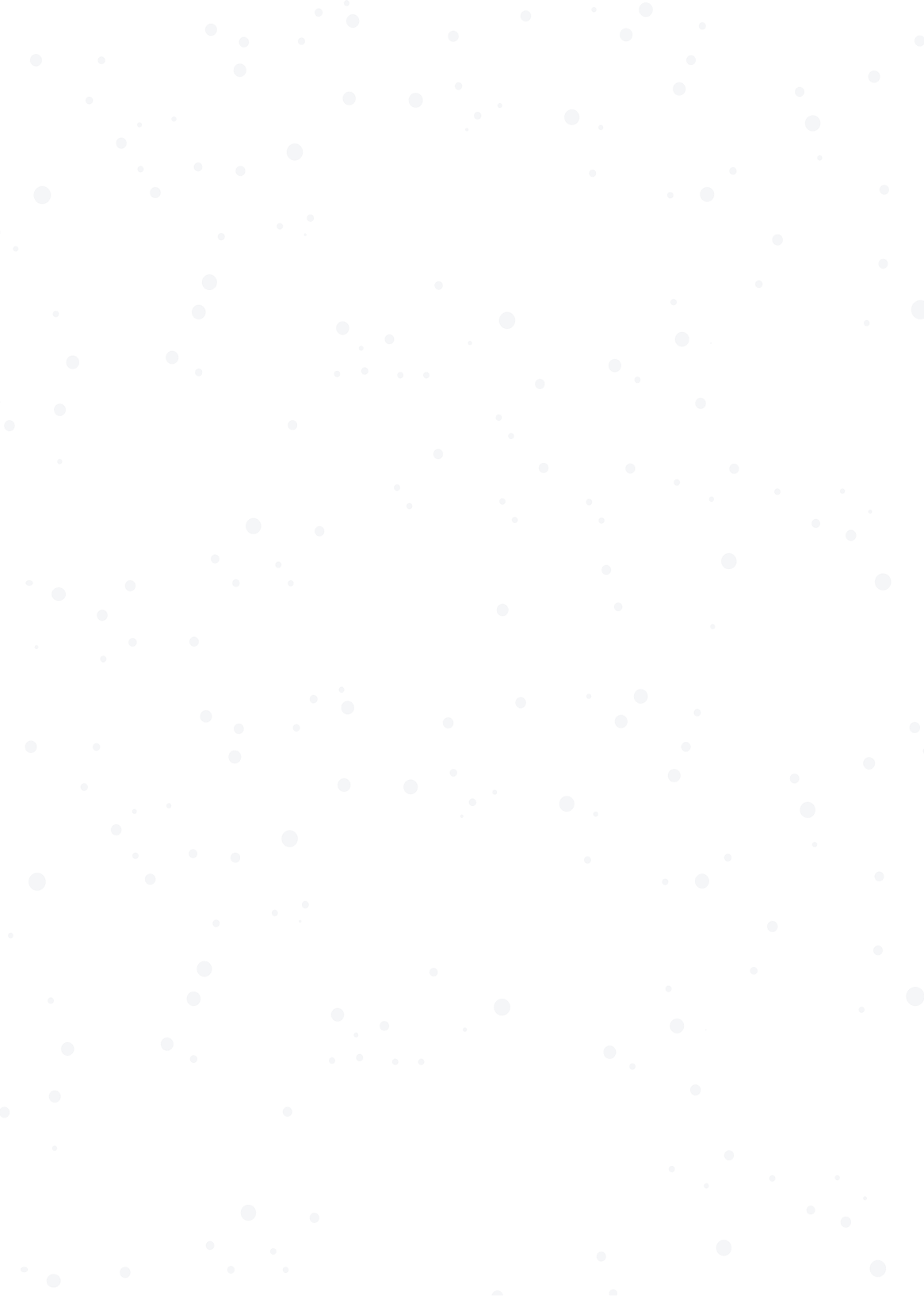 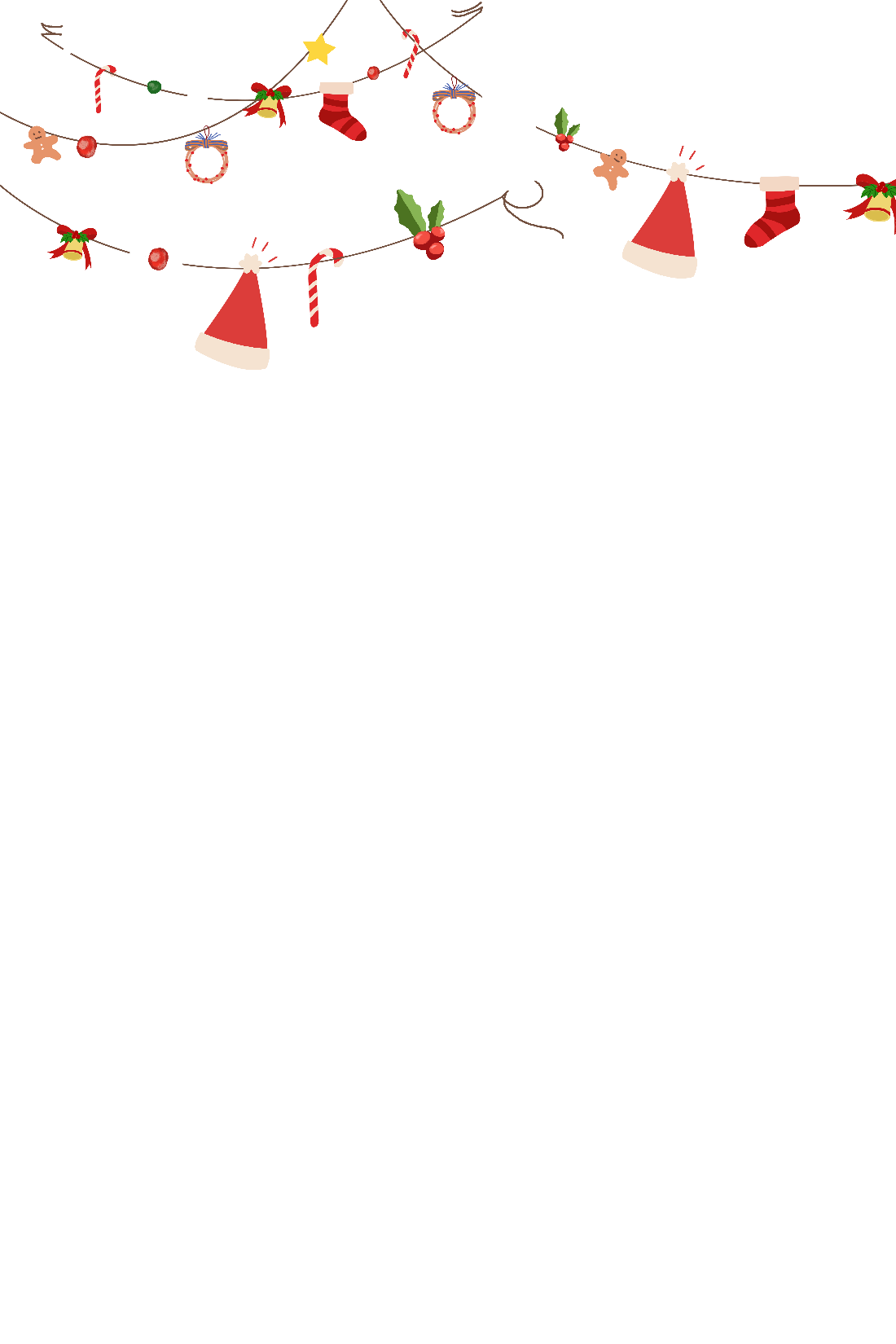 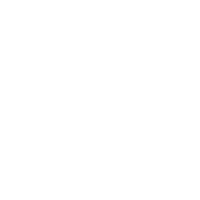 筹备工作
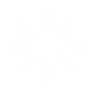 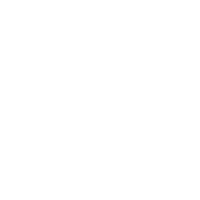 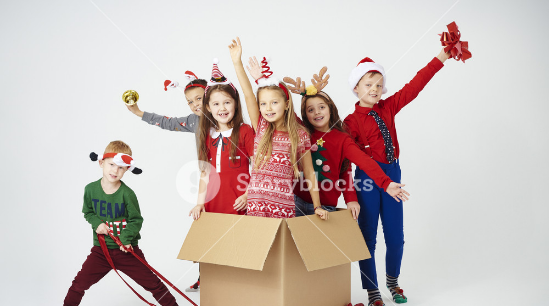 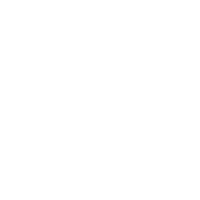 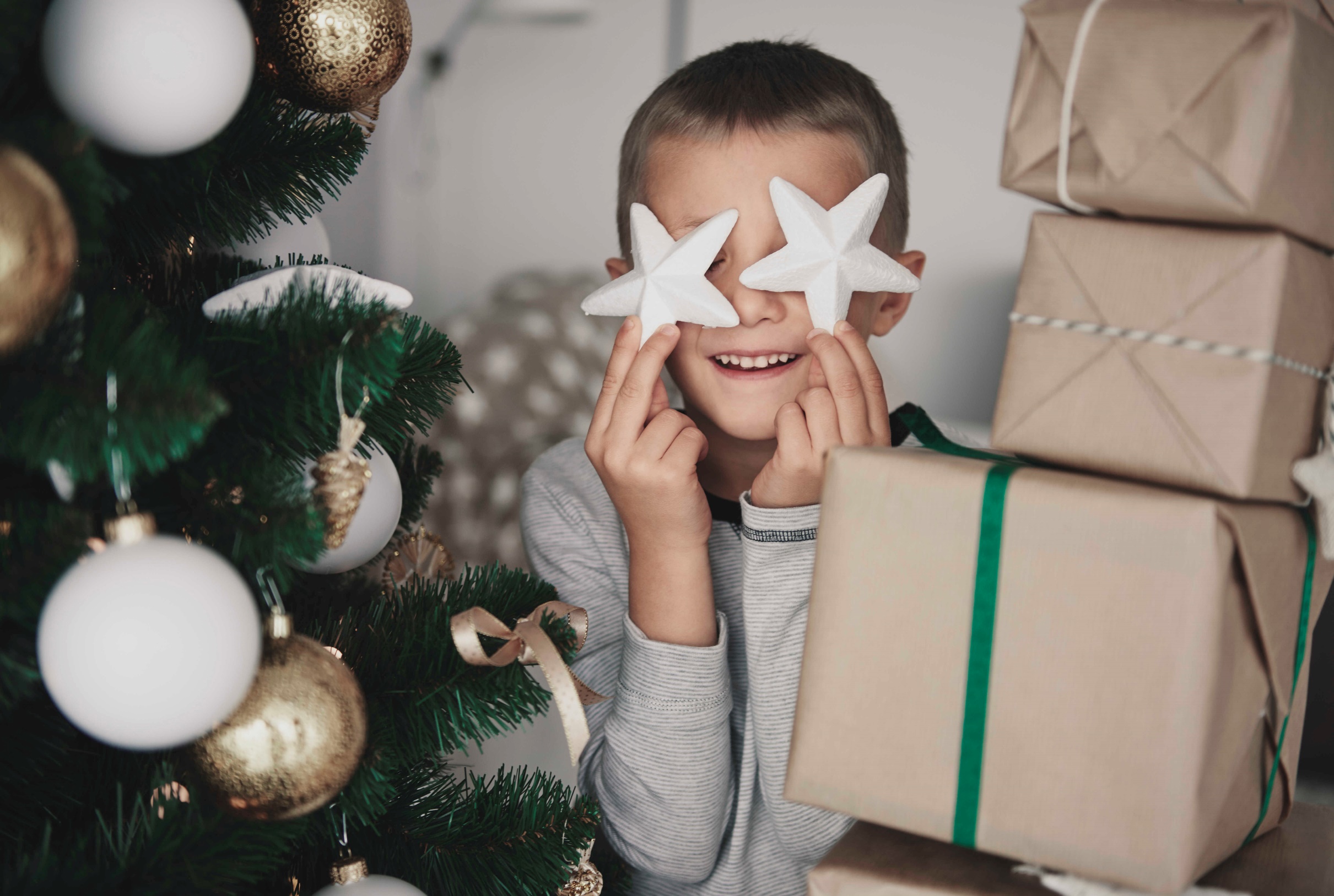 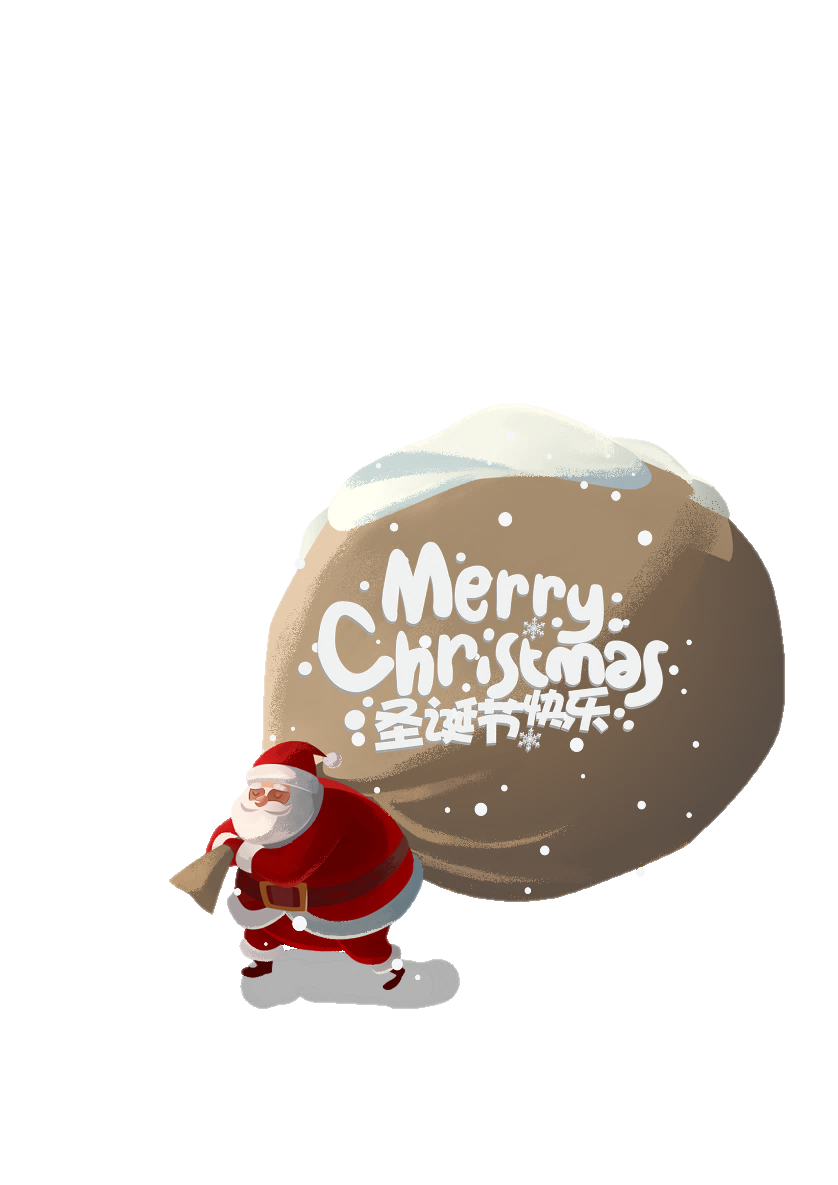 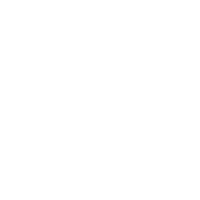 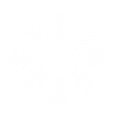 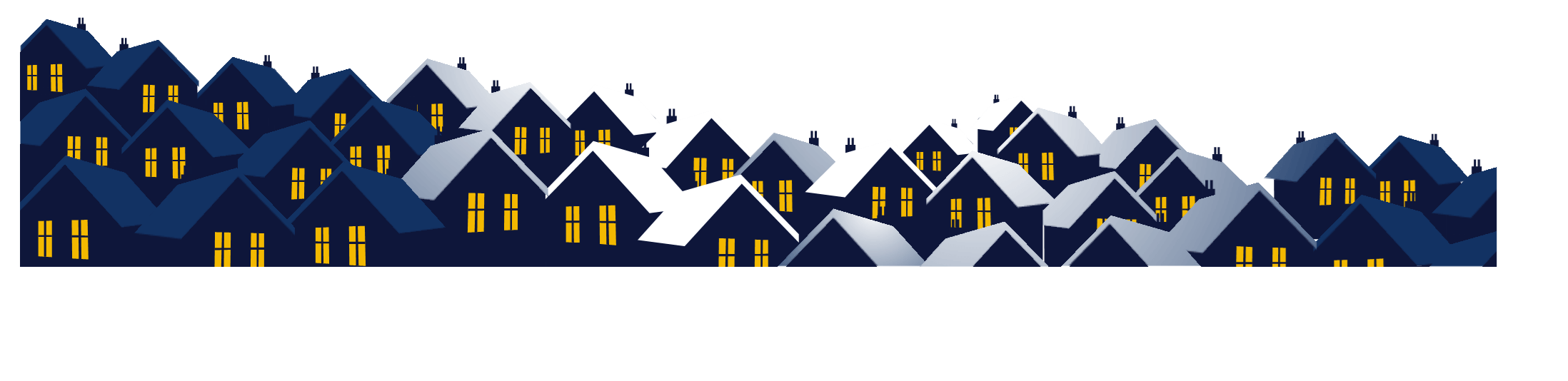 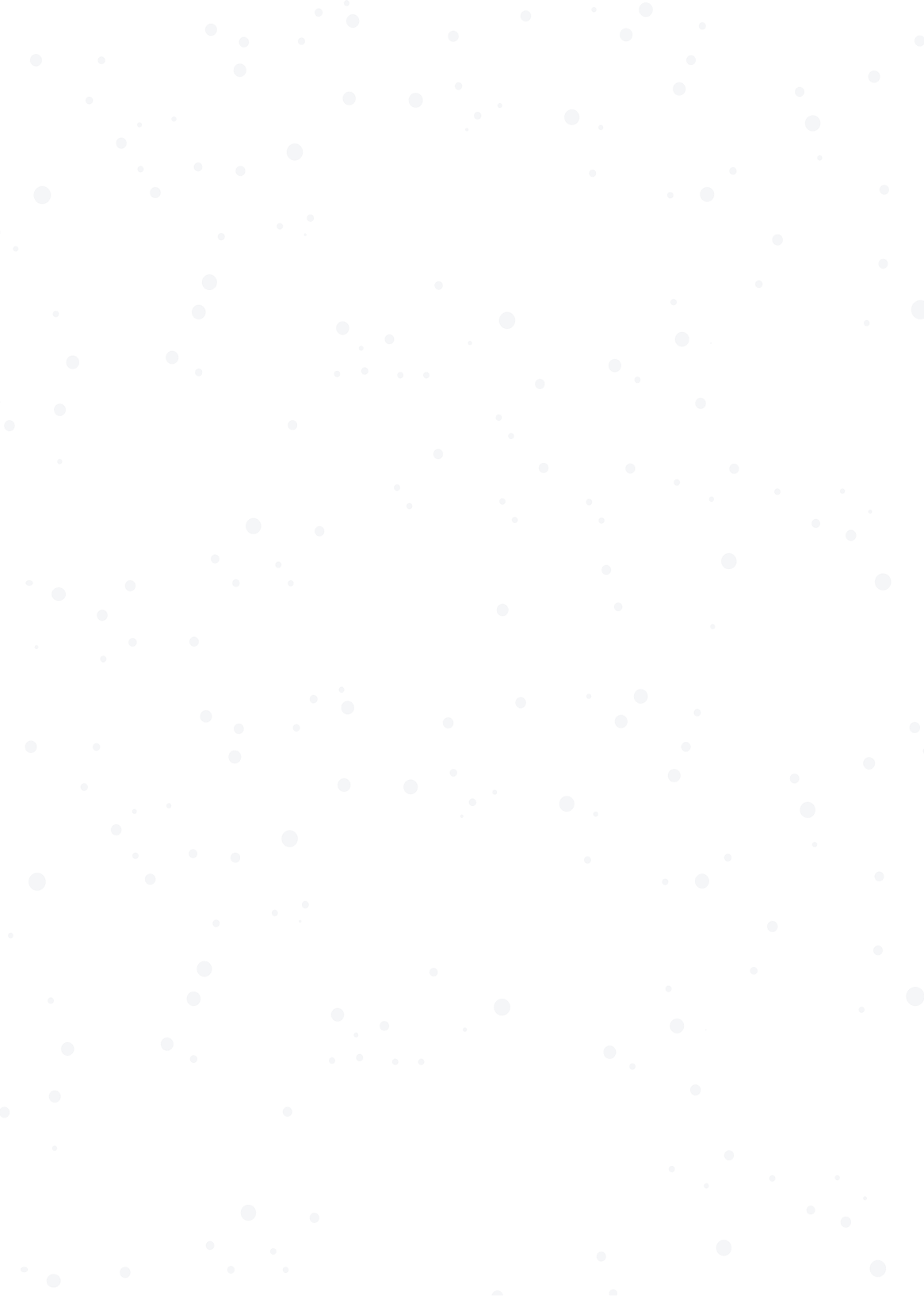 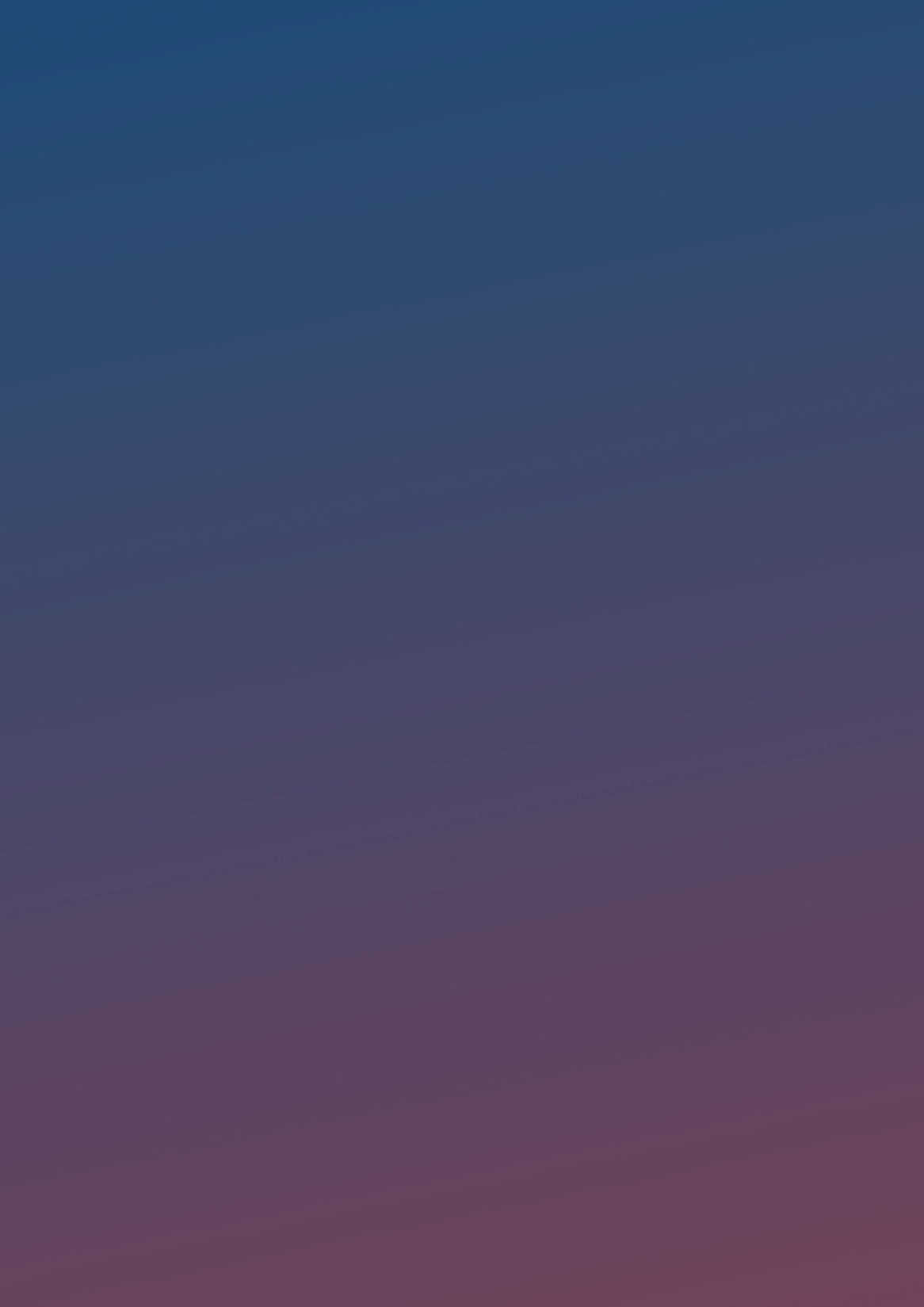 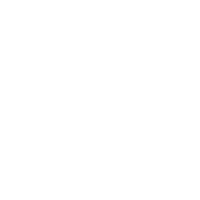 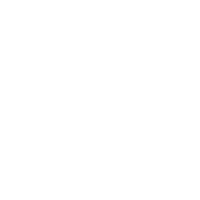 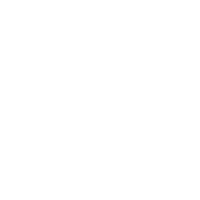 筹备工作
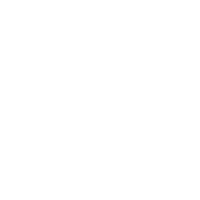 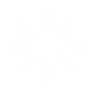 02
03
01
输入标题
输入标题
输入标题
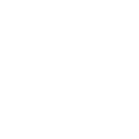 MERRY CHRISTMAS
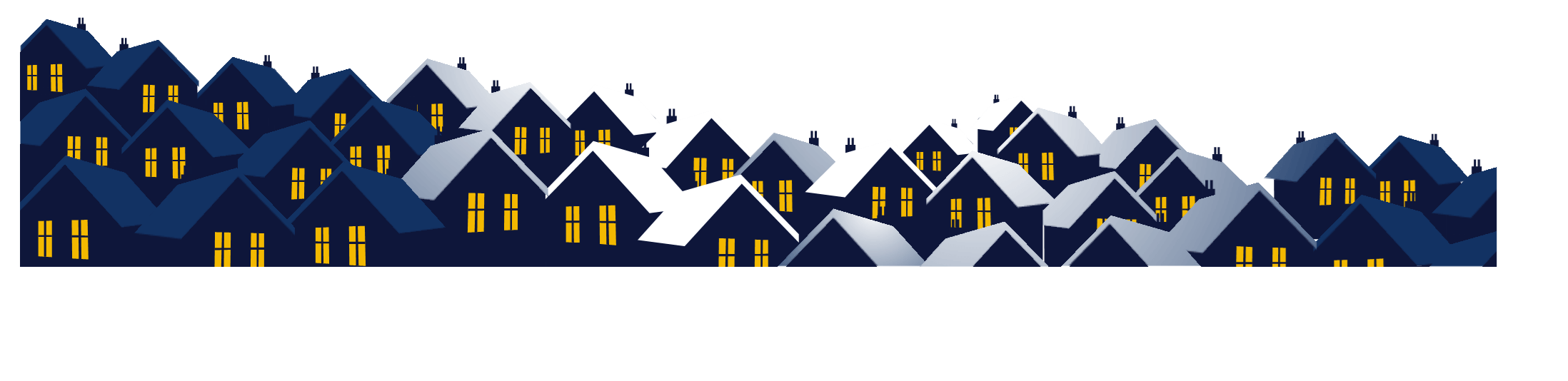 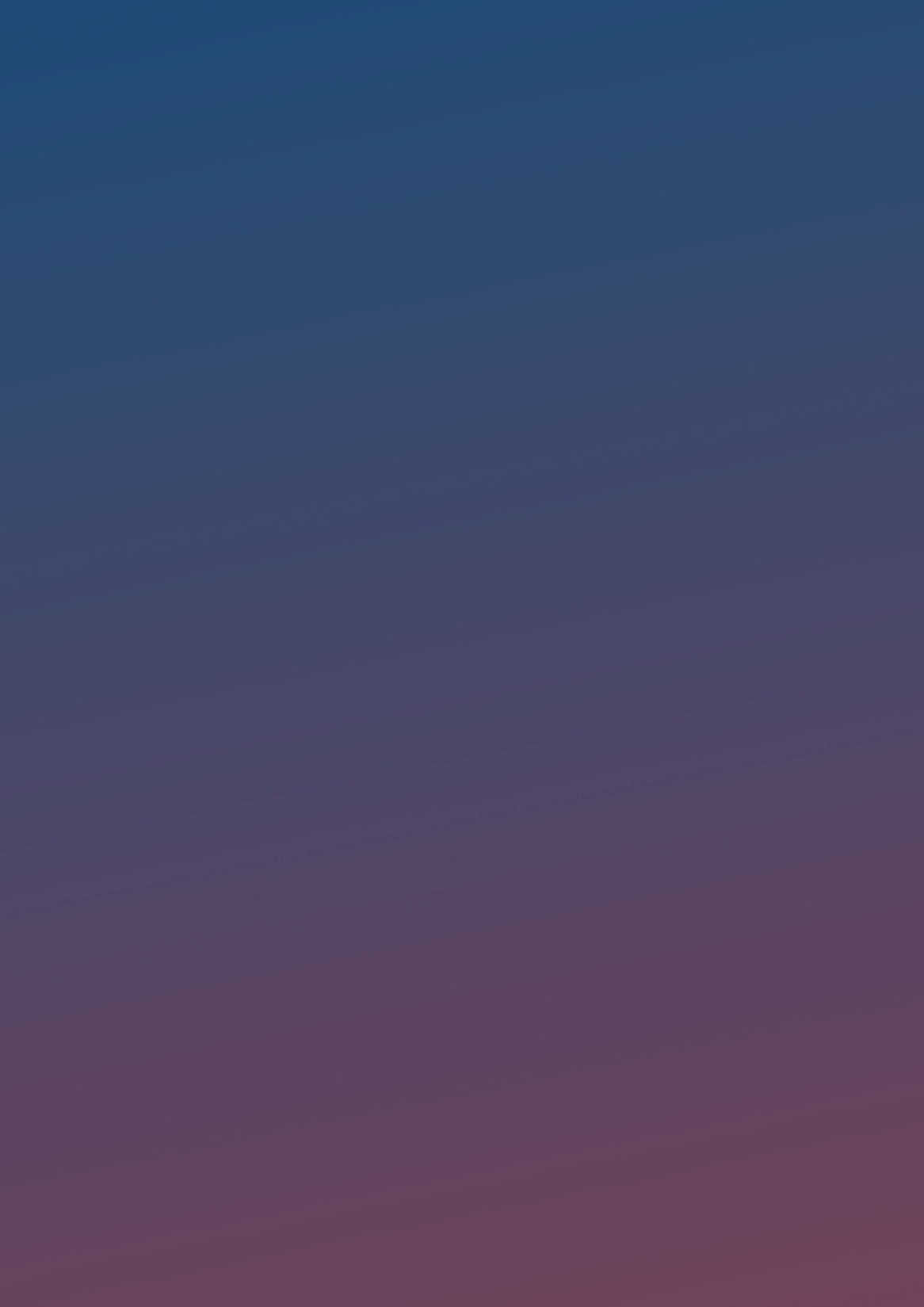 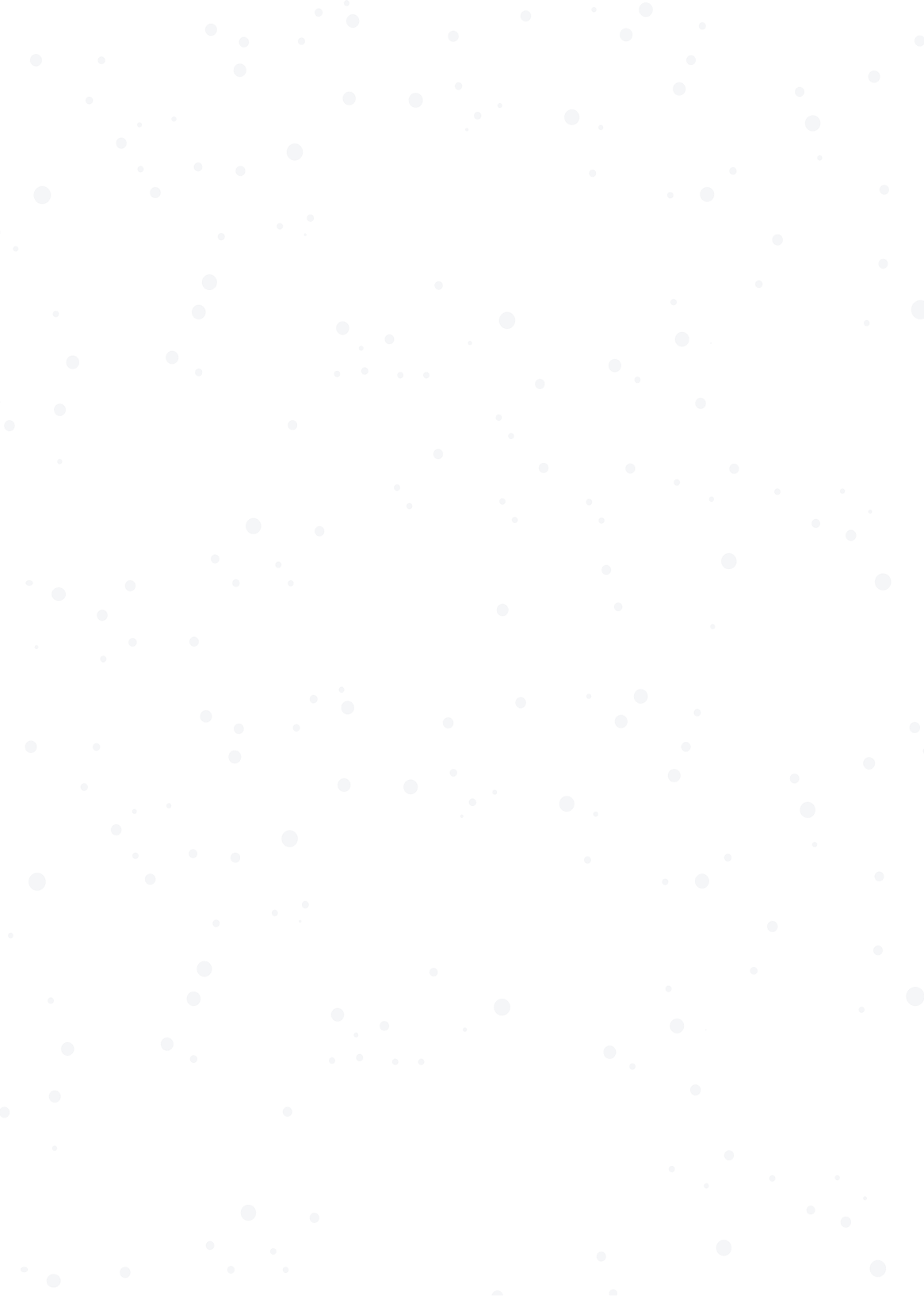 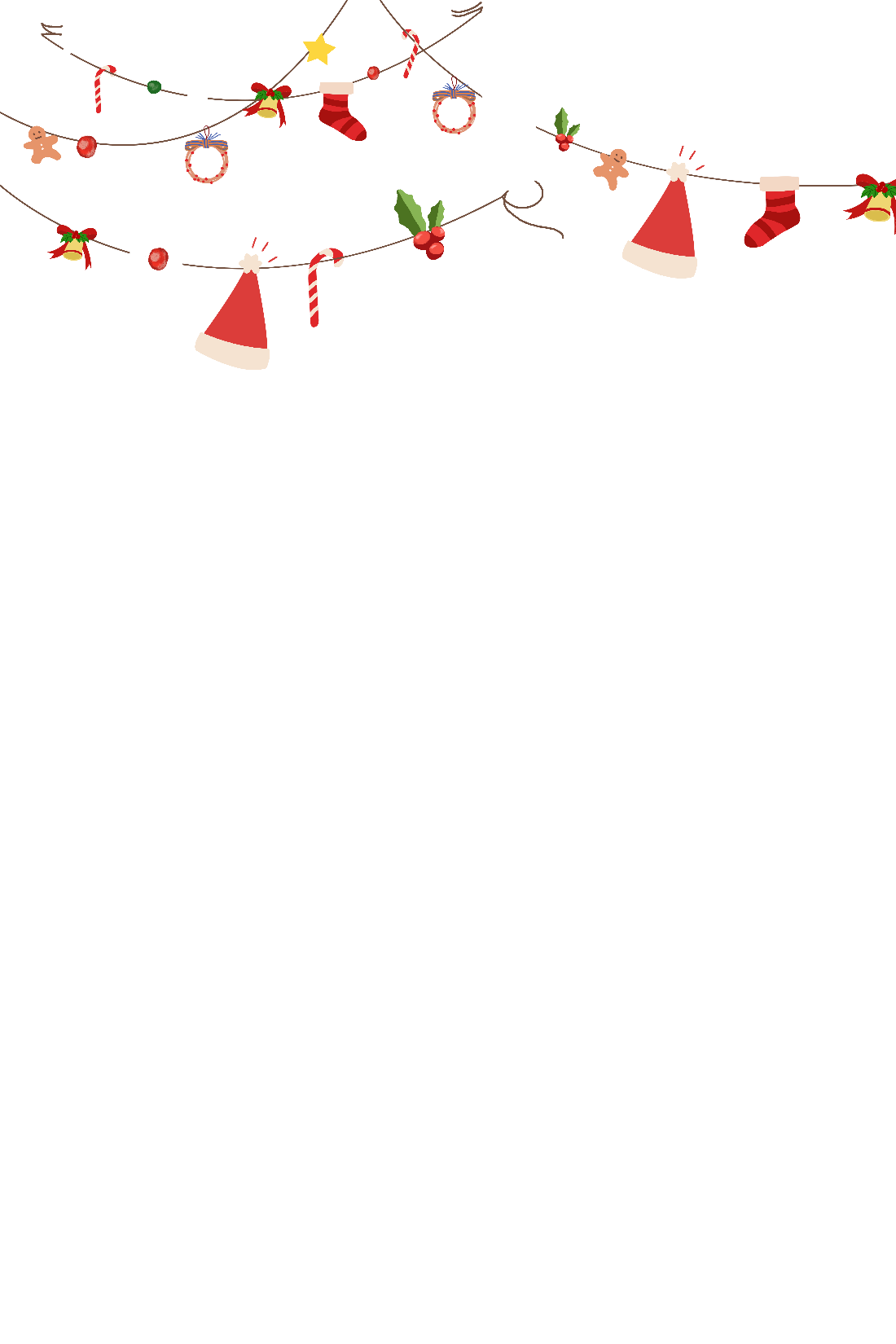 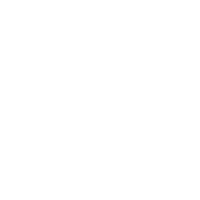 筹备工作
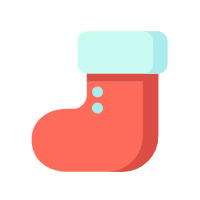 输入标题
圣诞节（Christmas）又称耶诞节，译名为“基督弥撒”，西方传统节日，在每年12月25日。弥撒是教会的一种礼拜仪式。圣诞节是一个宗教节，因为把它当作耶稣的诞辰来庆祝，故名“耶诞节”。
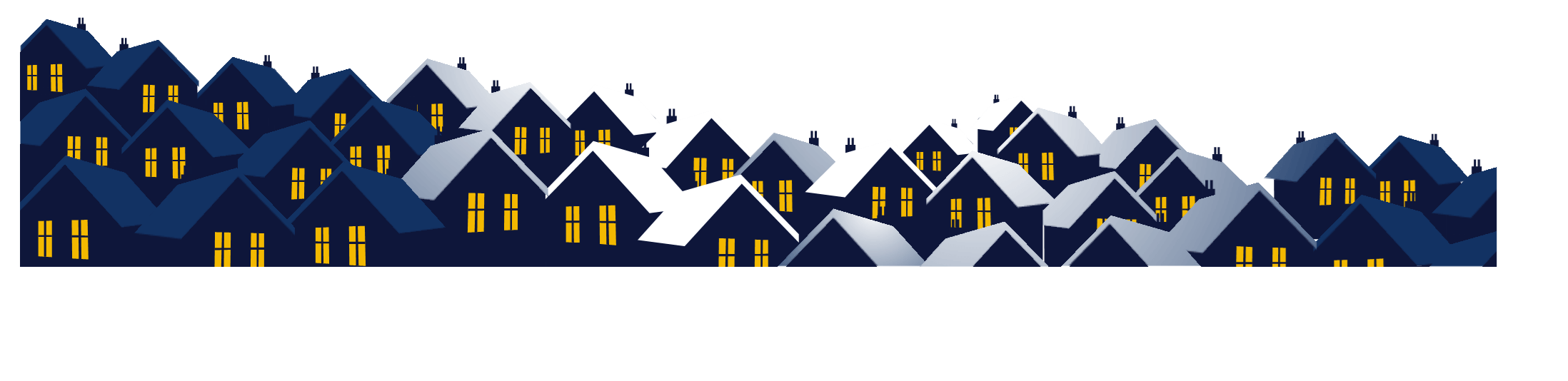 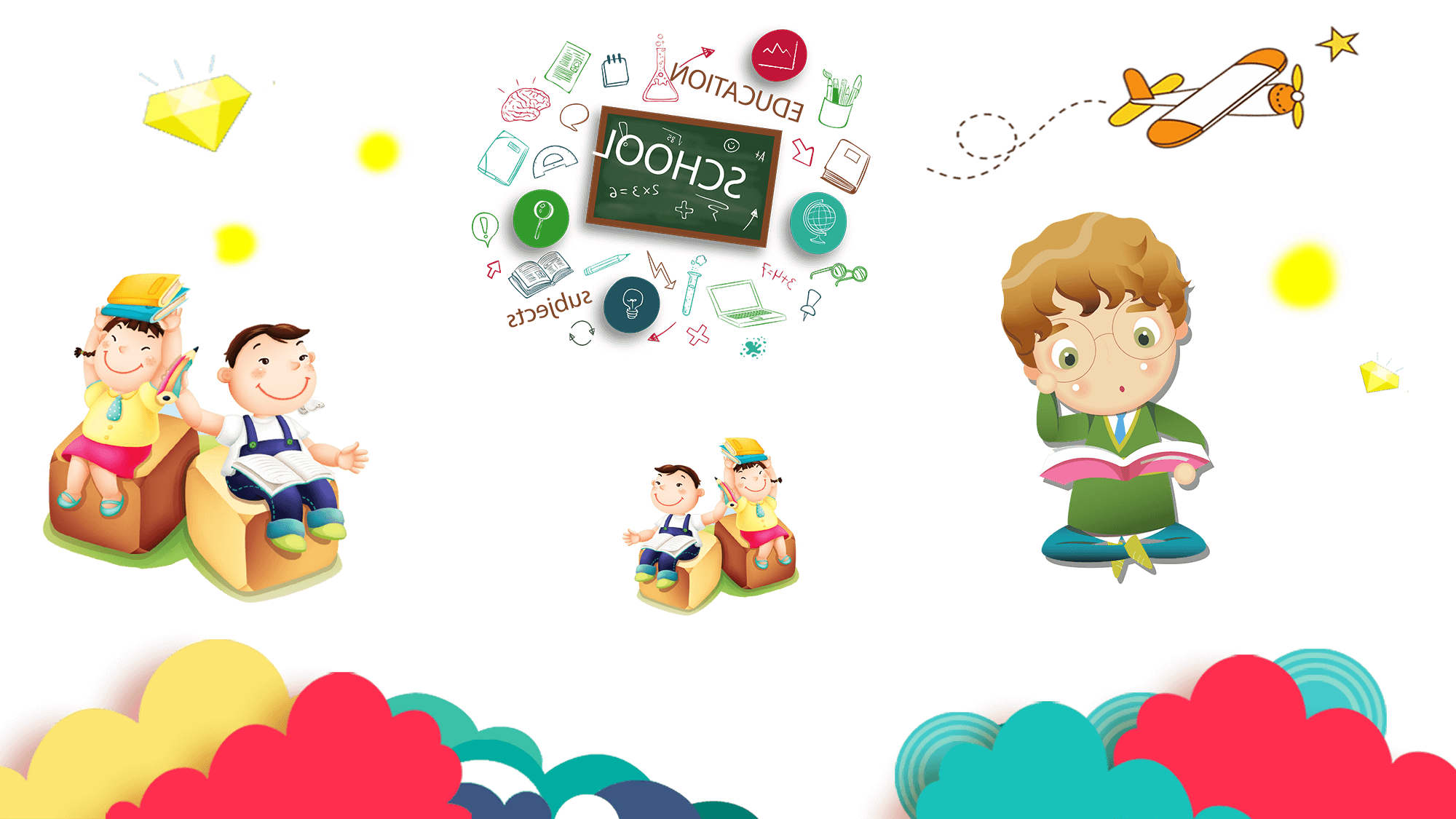 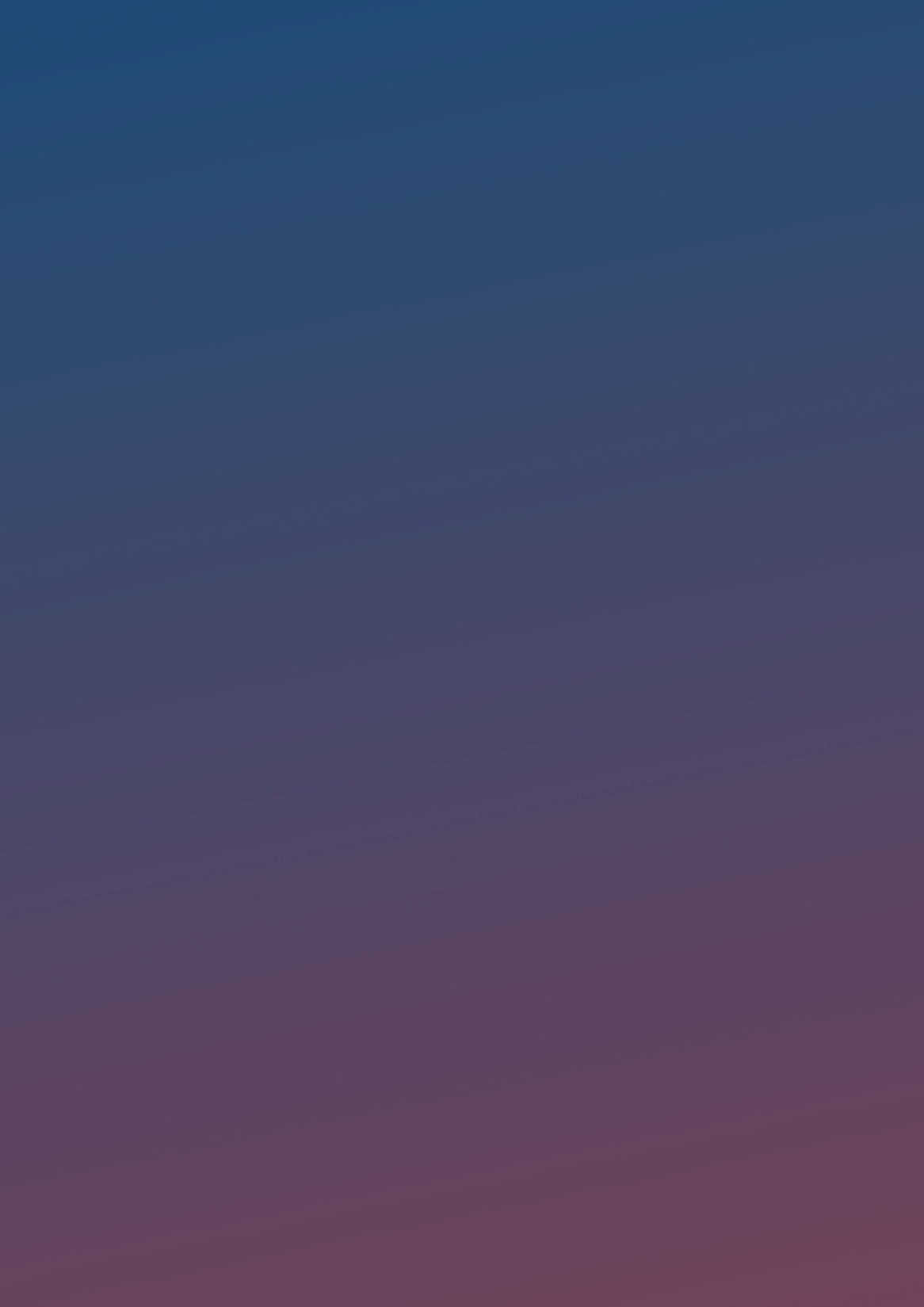 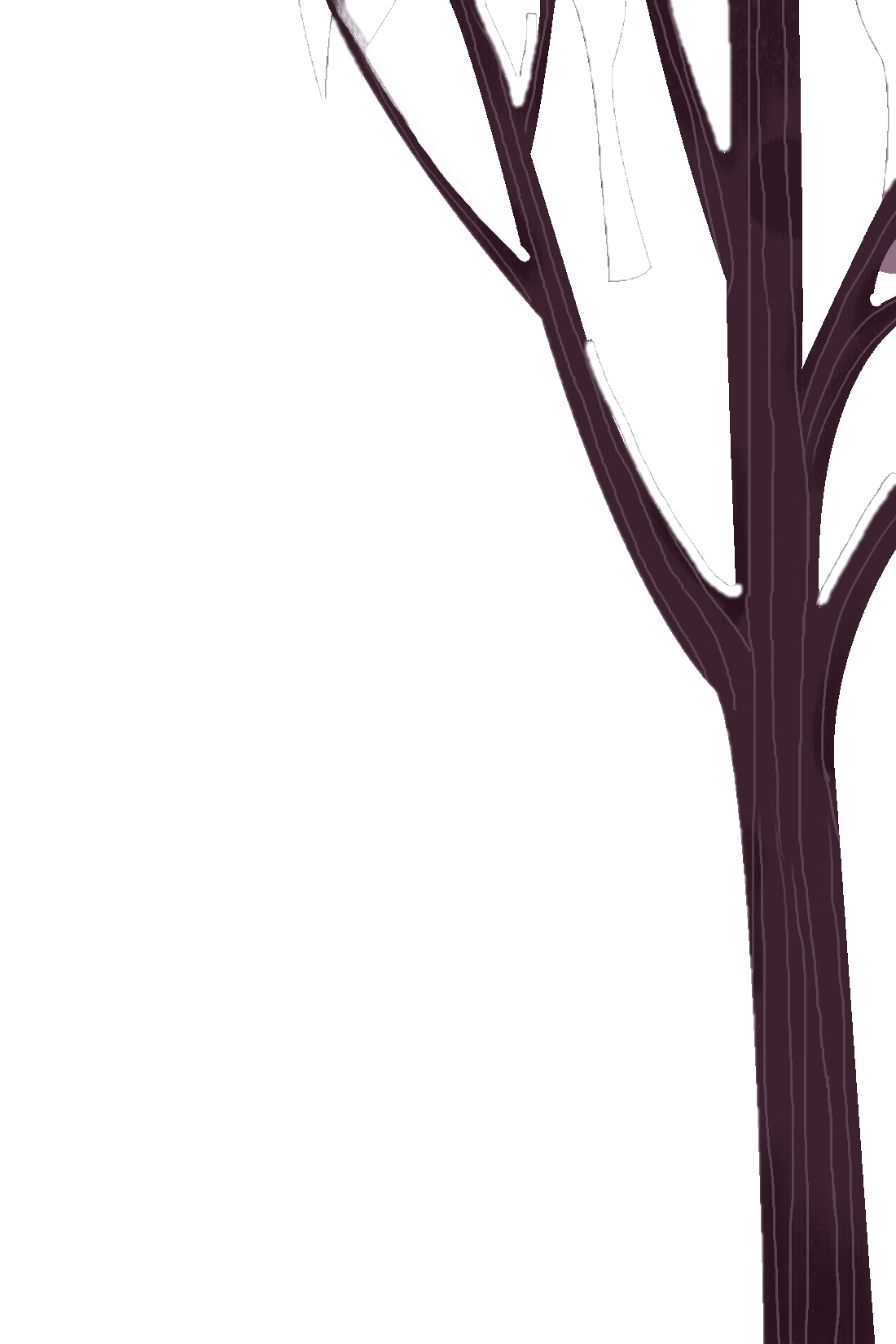 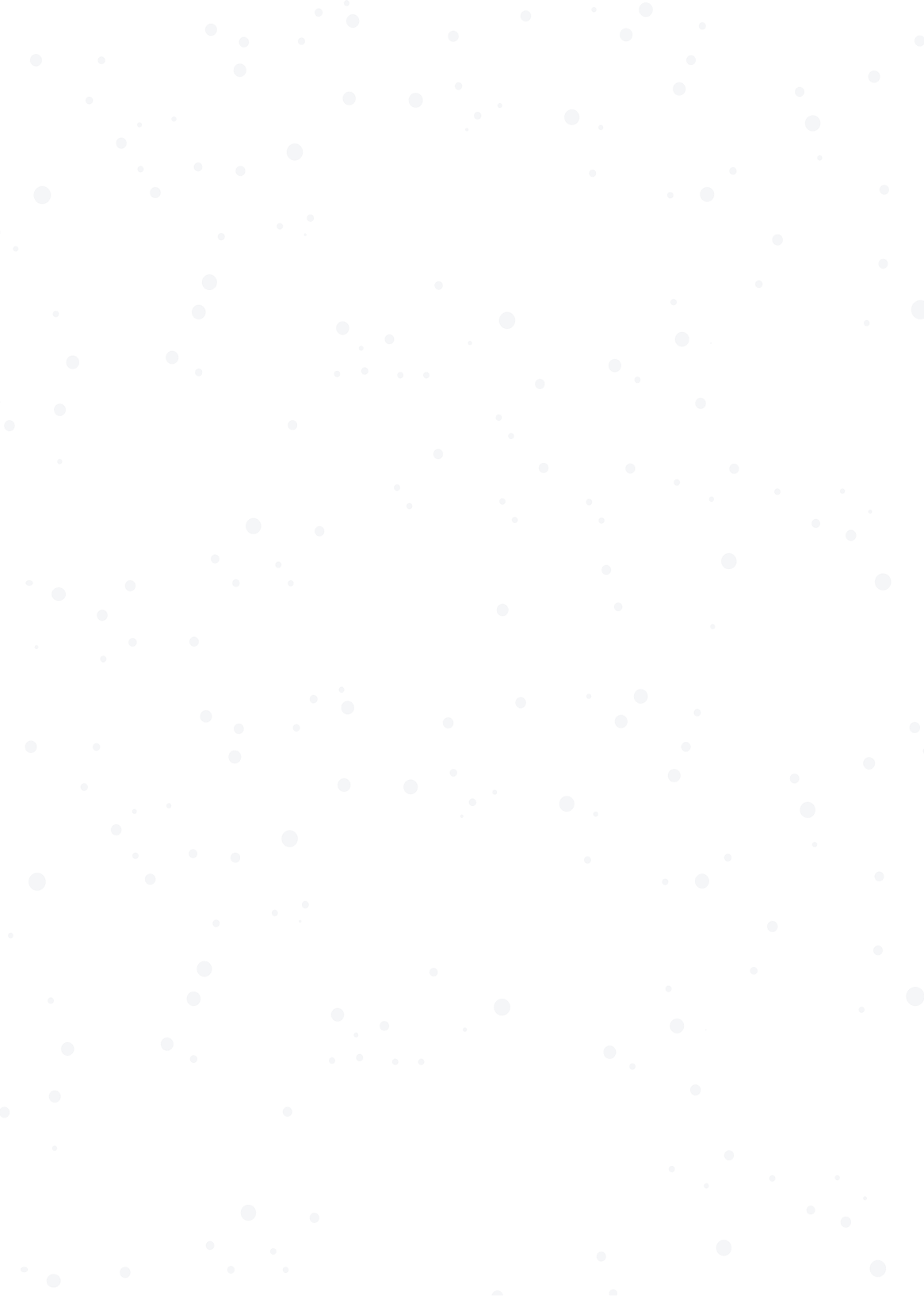 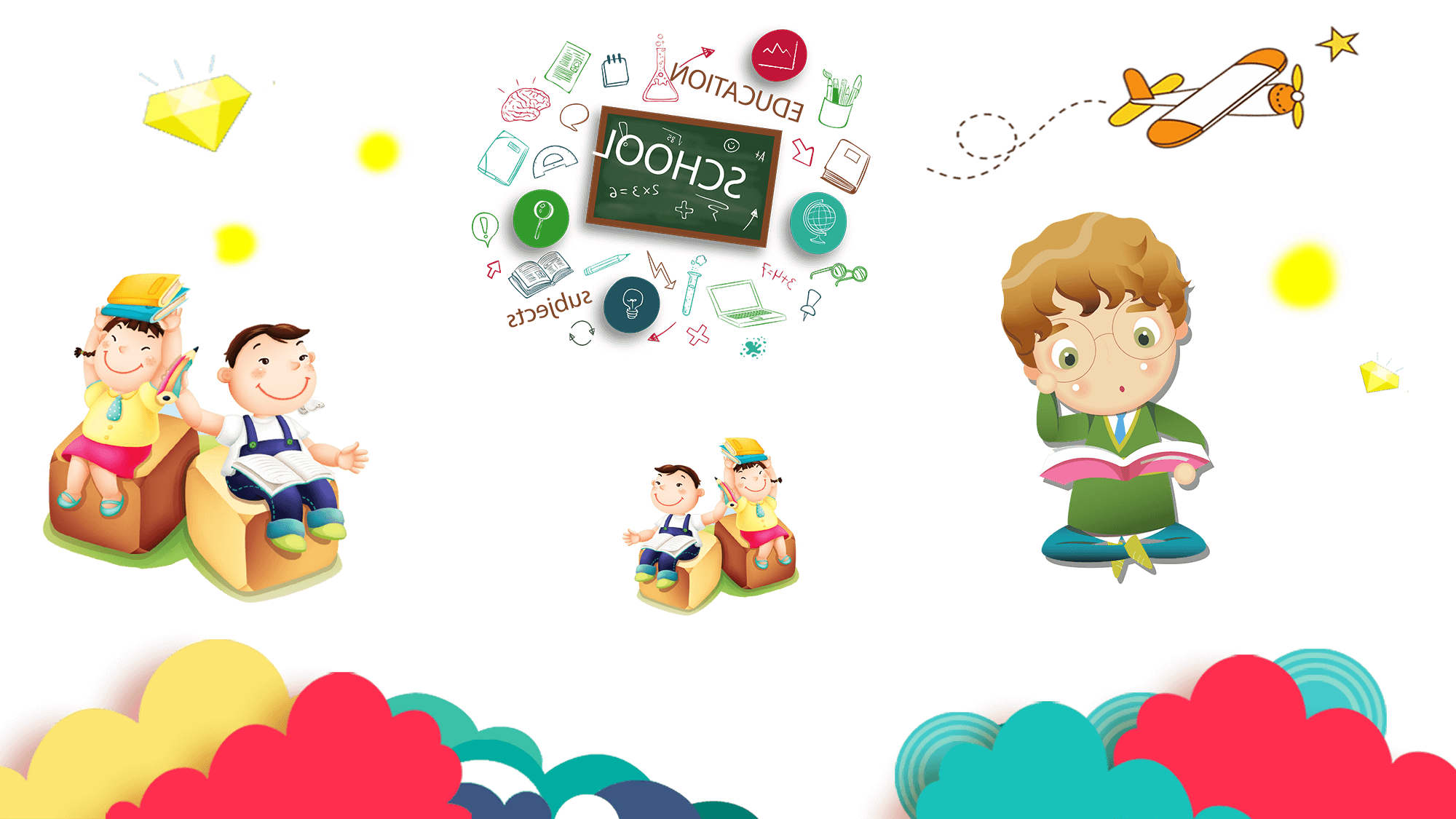 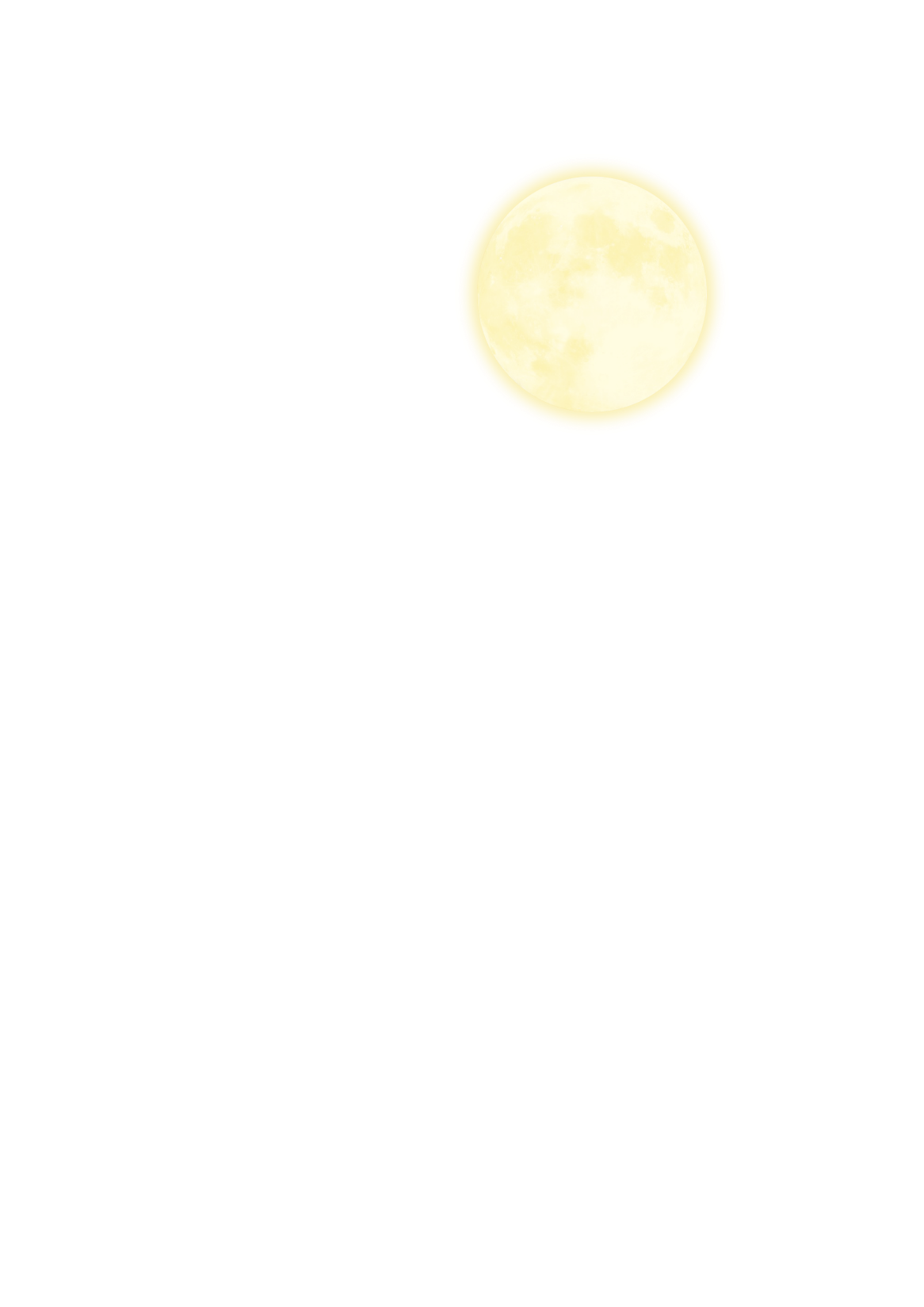 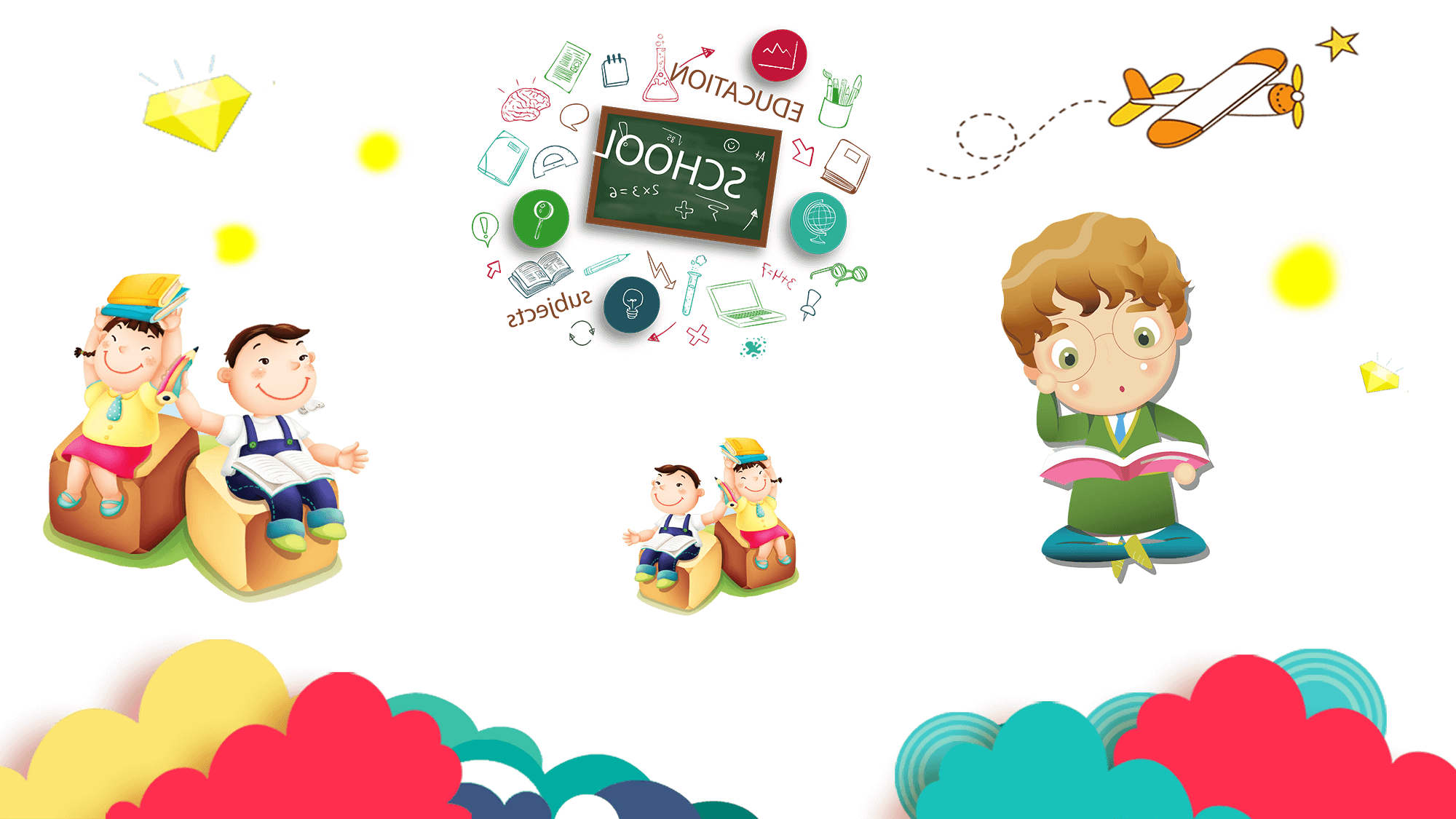 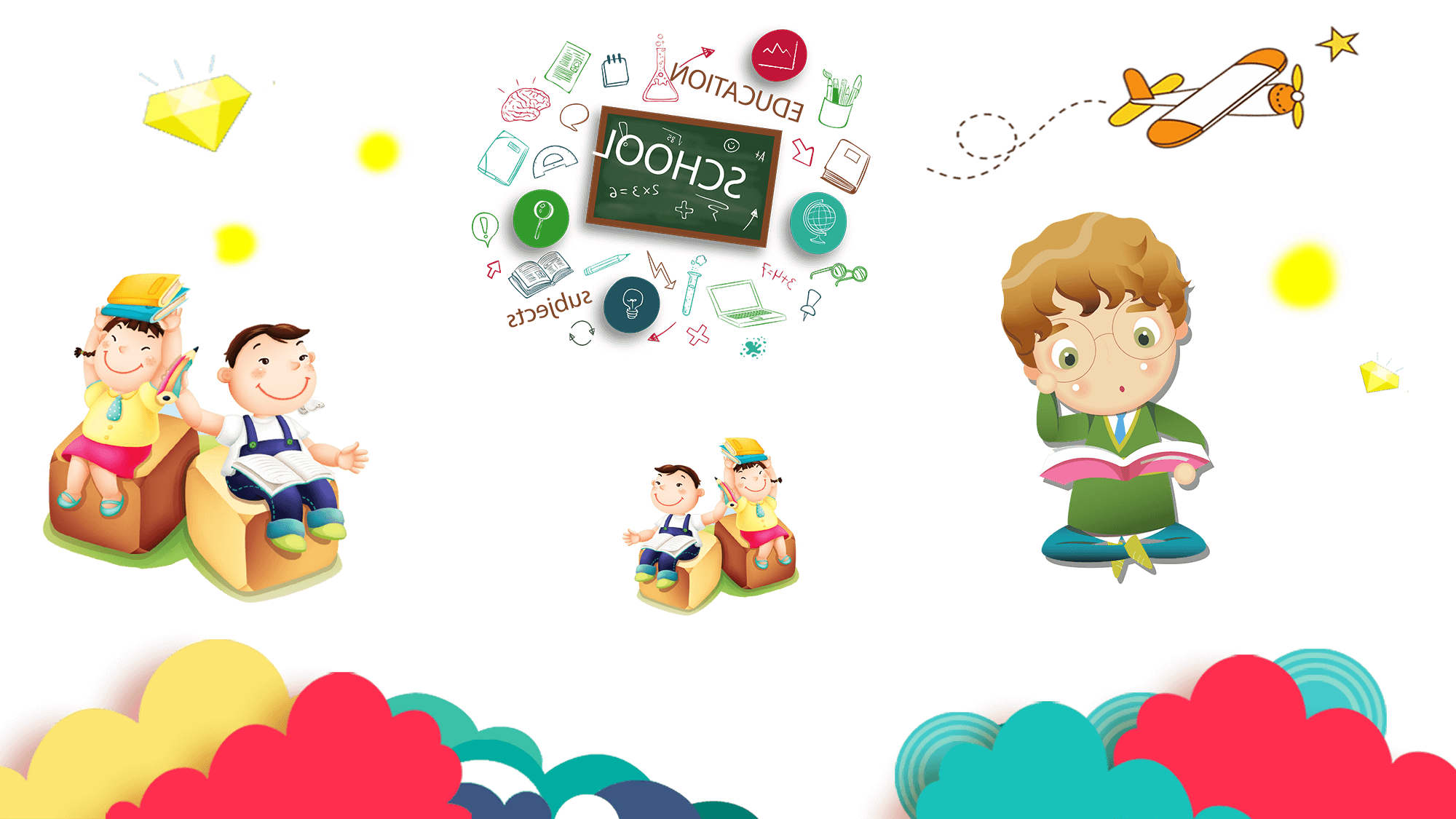 活动现场
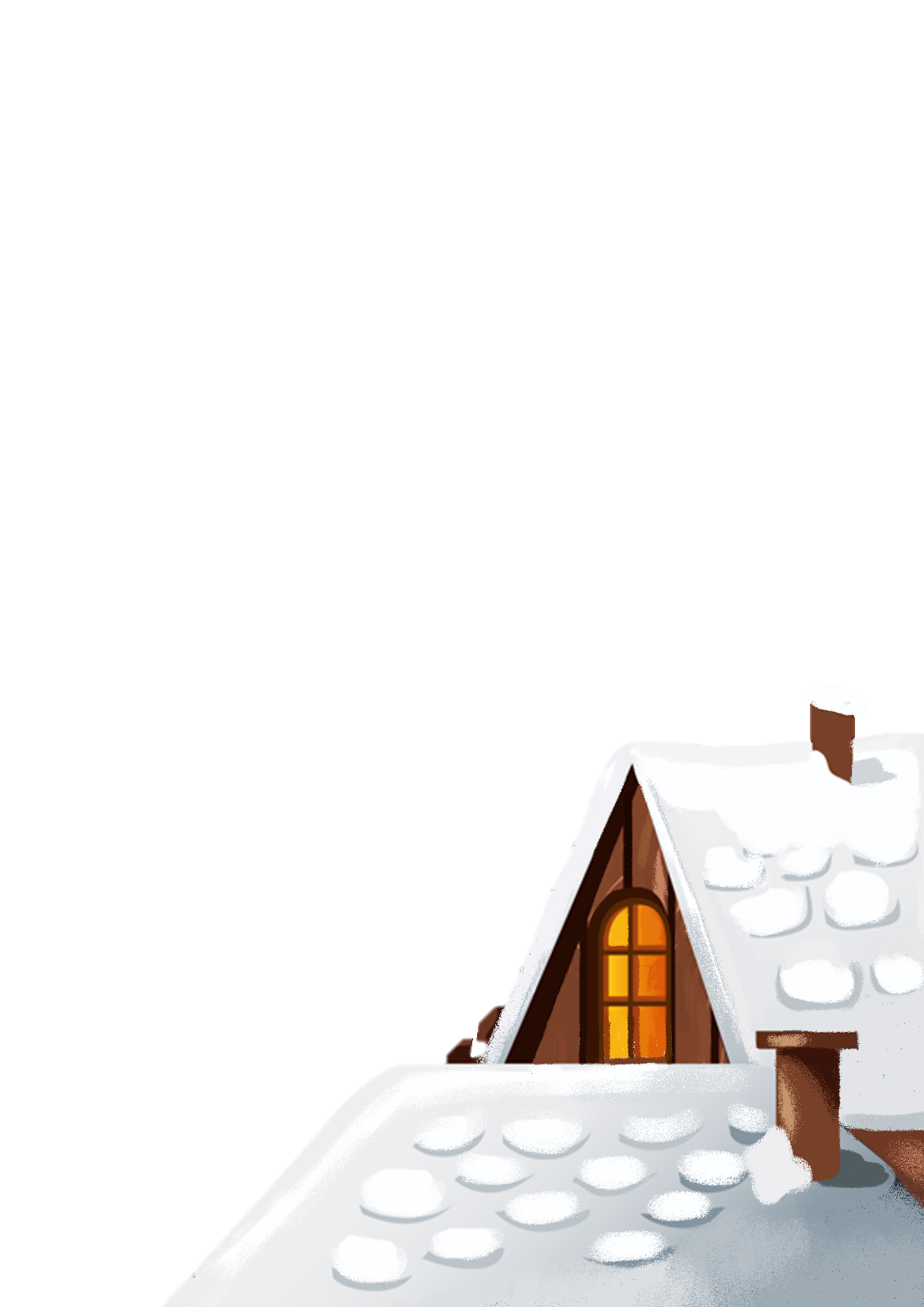 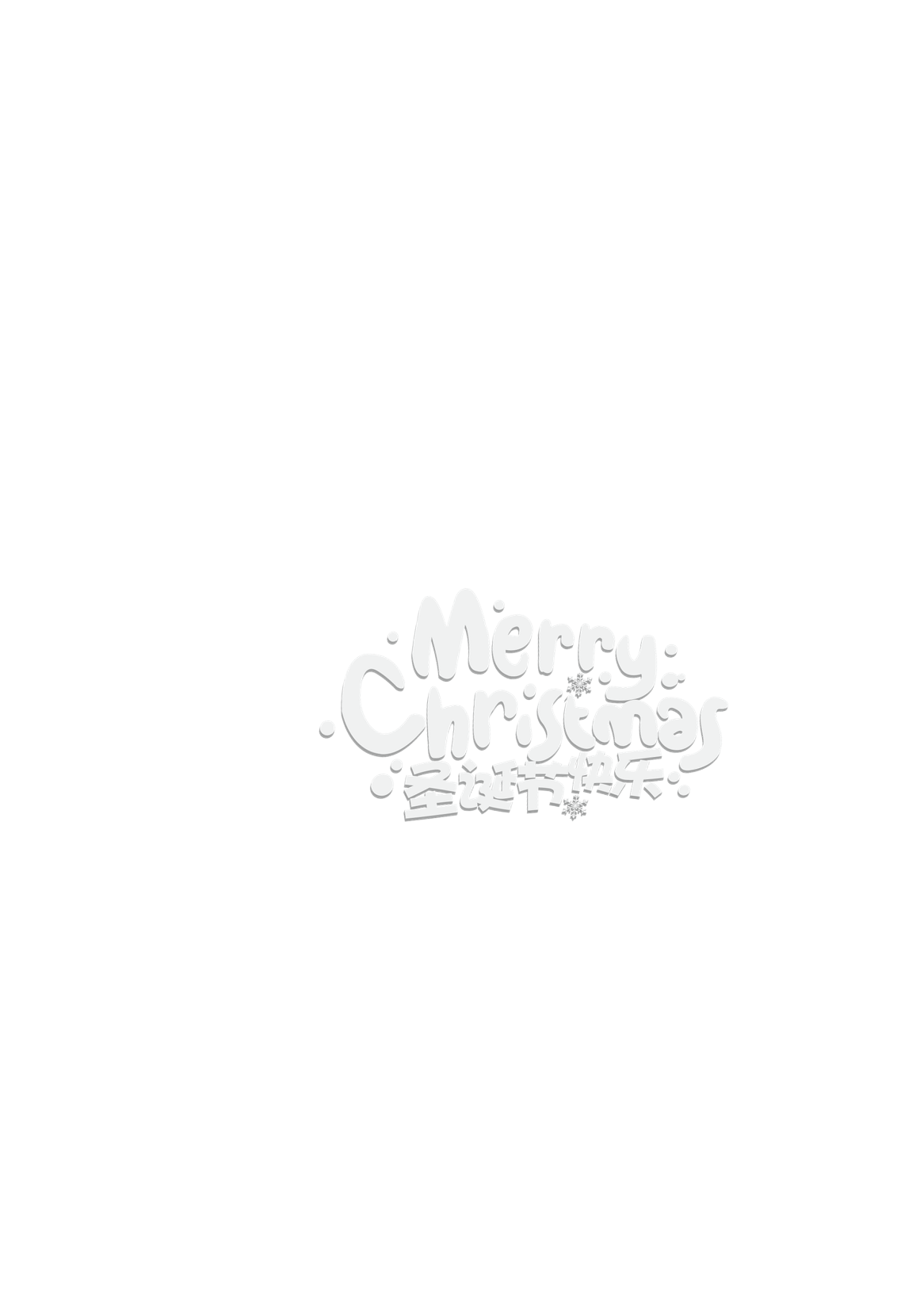 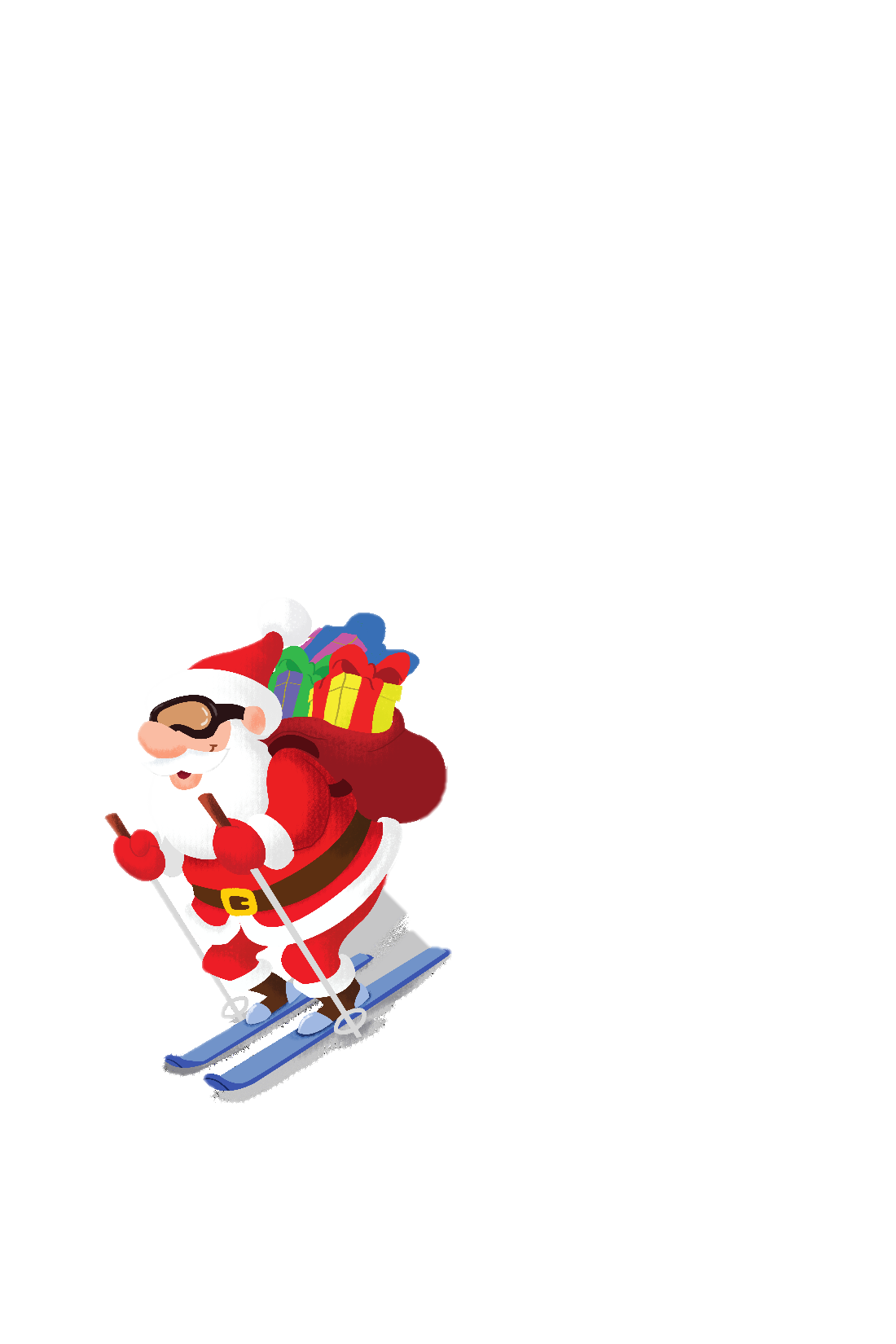 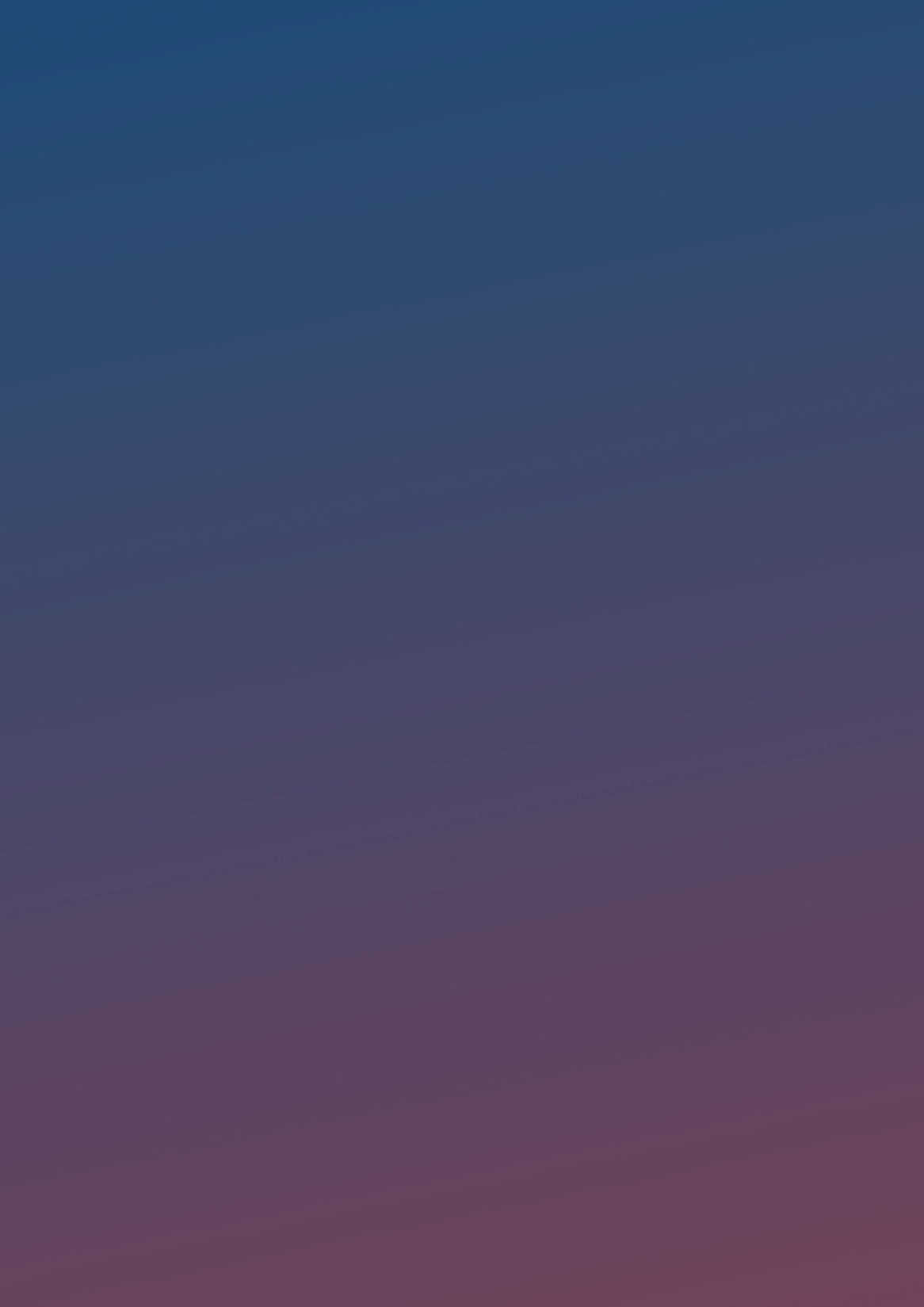 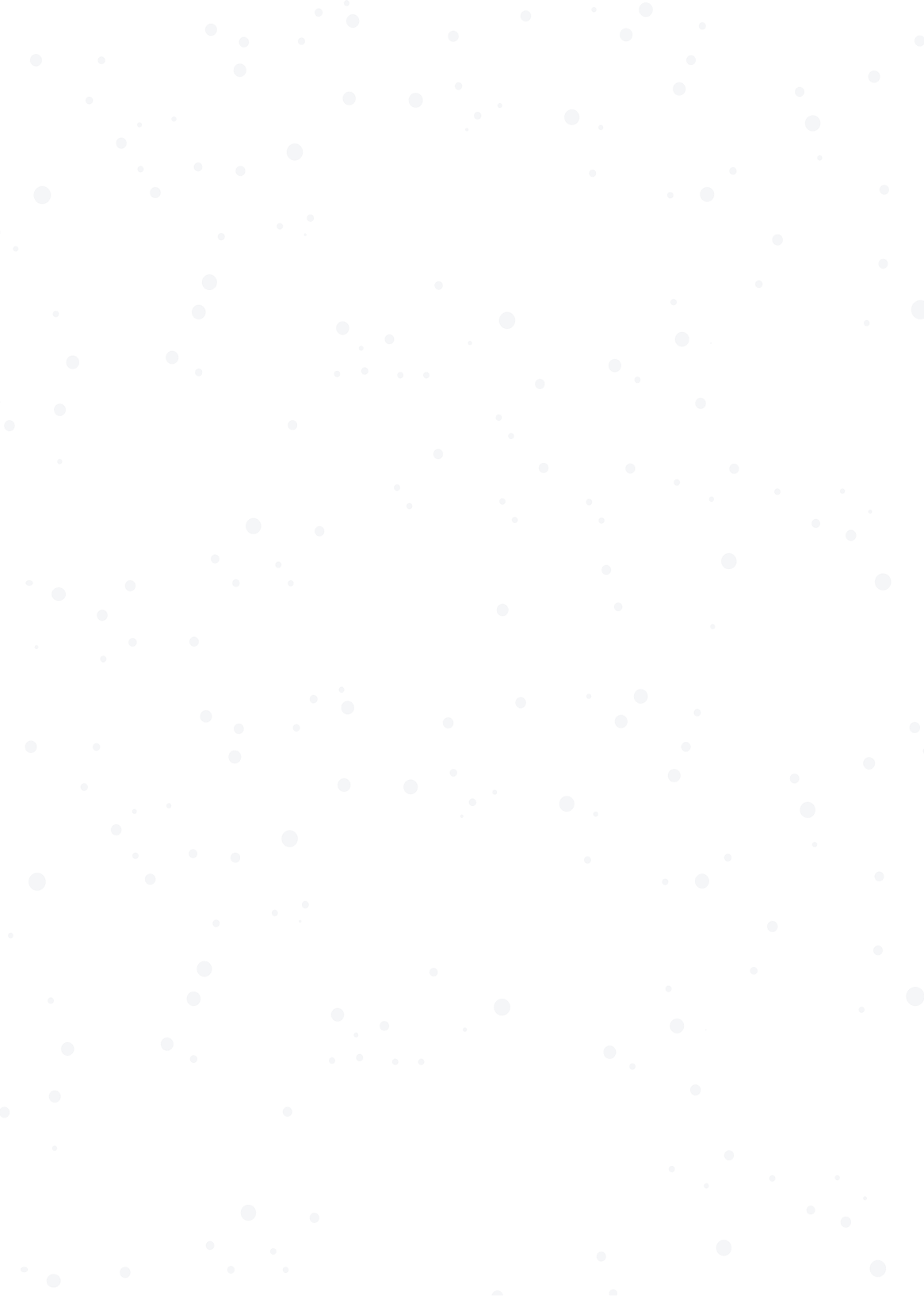 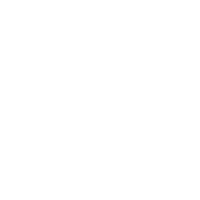 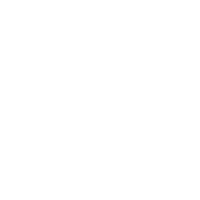 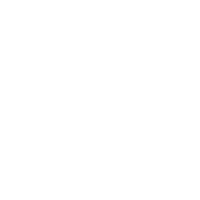 活动现场
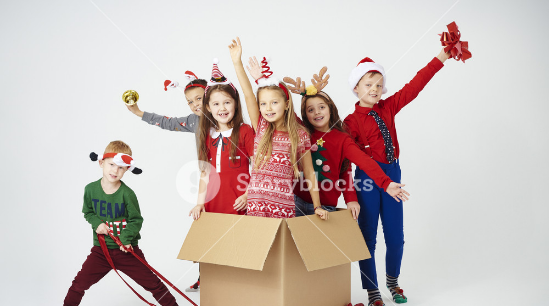 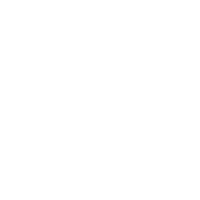 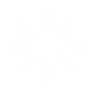 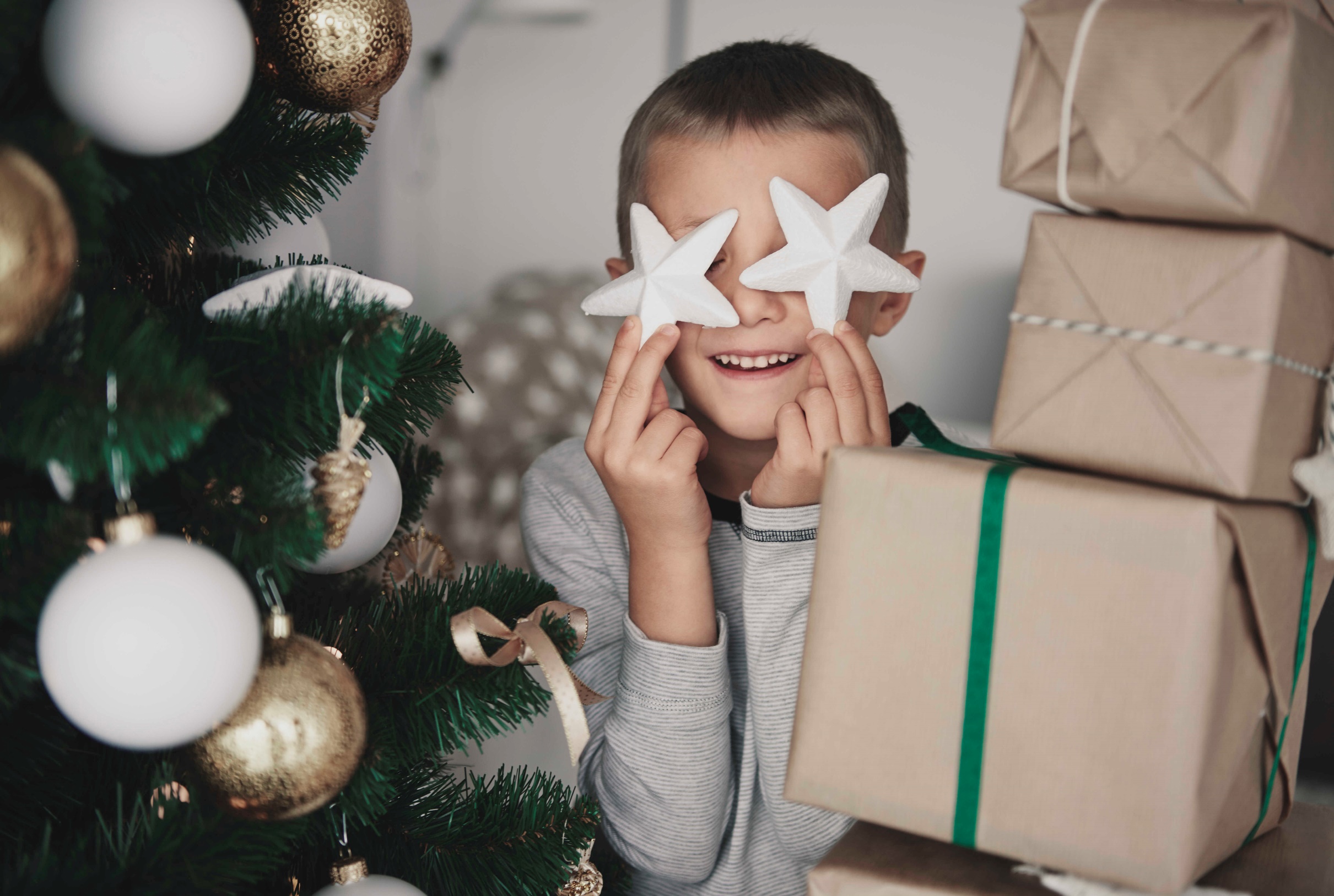 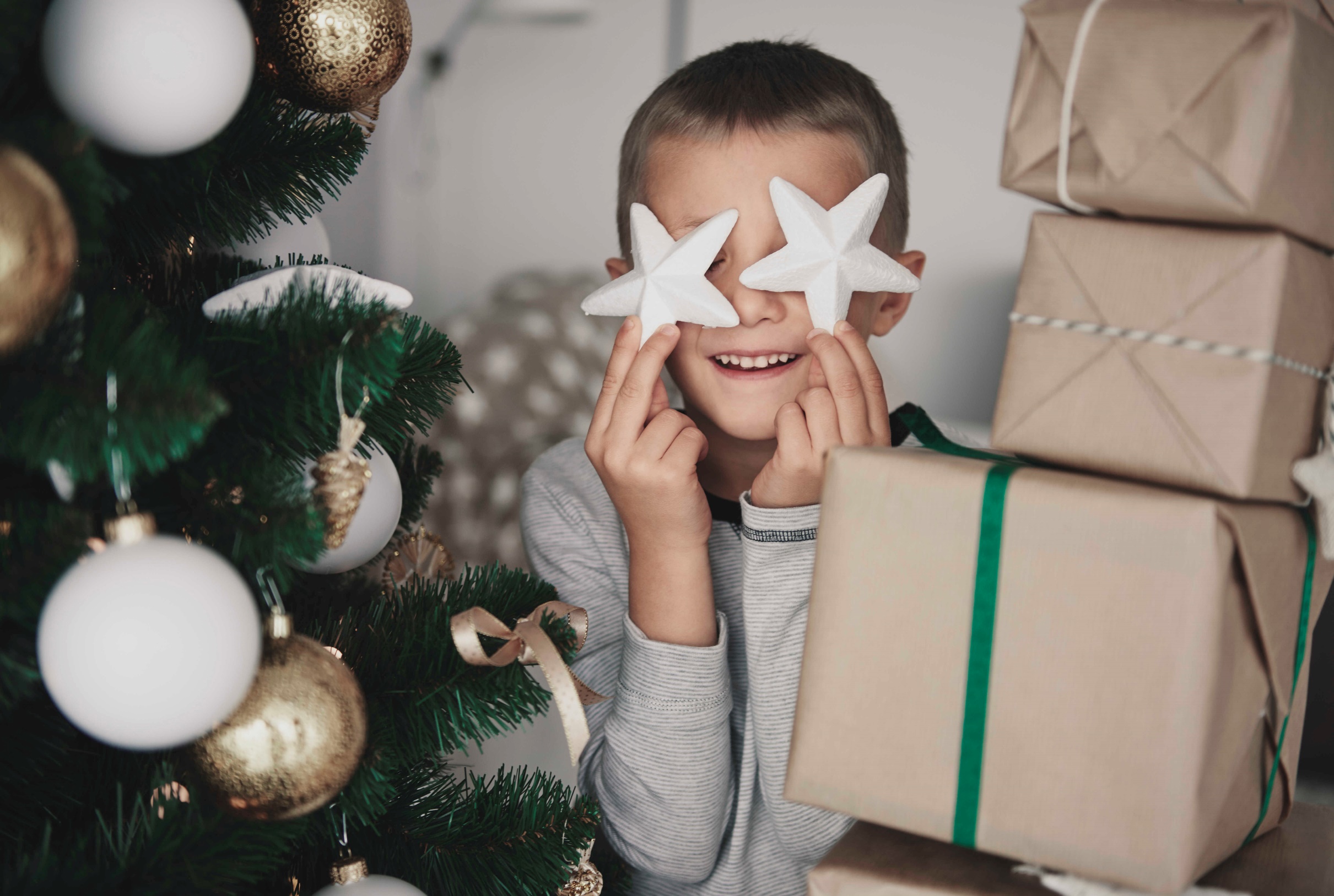 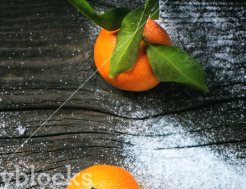 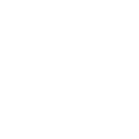 MERRY CHRISTMAS
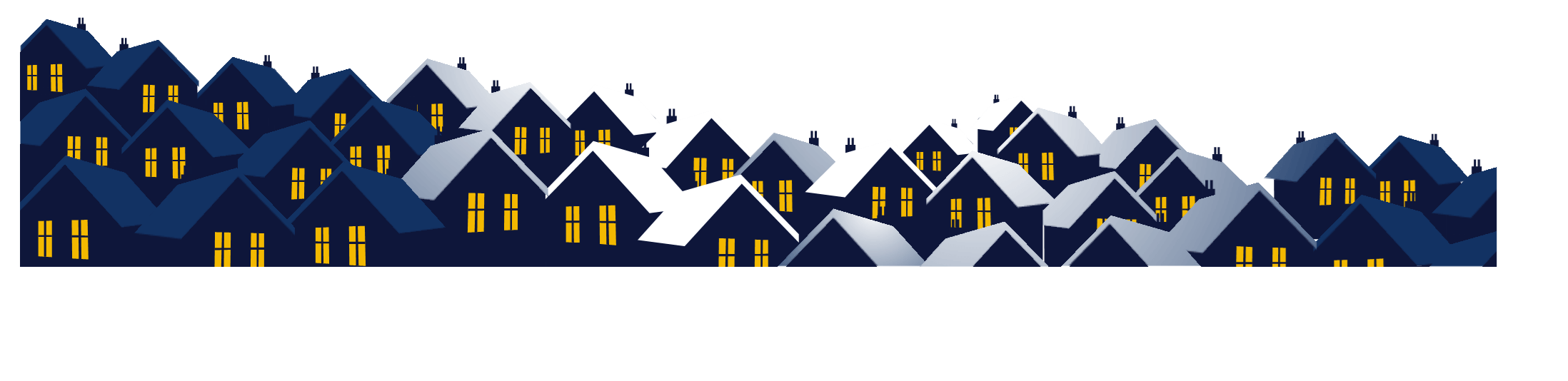 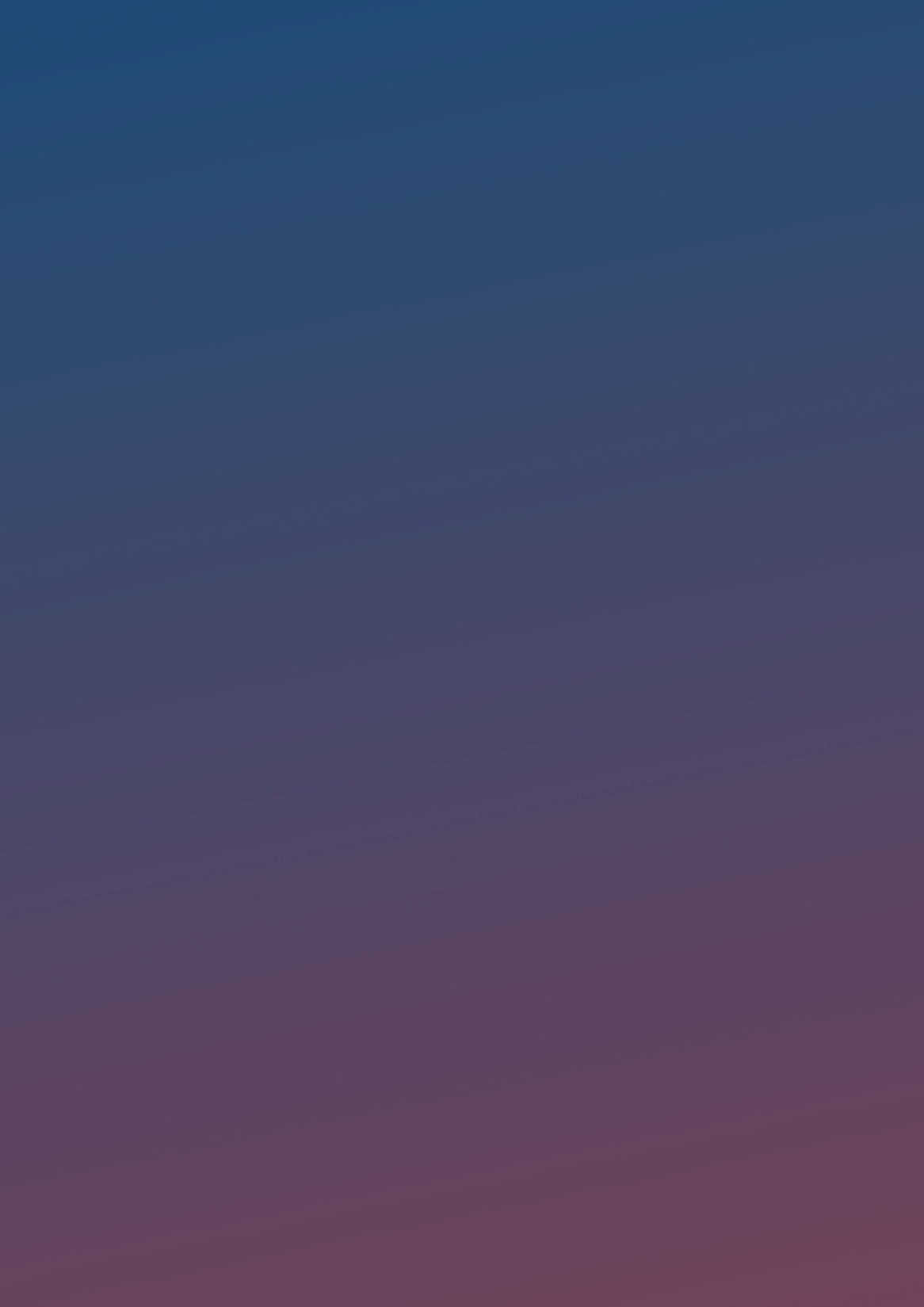 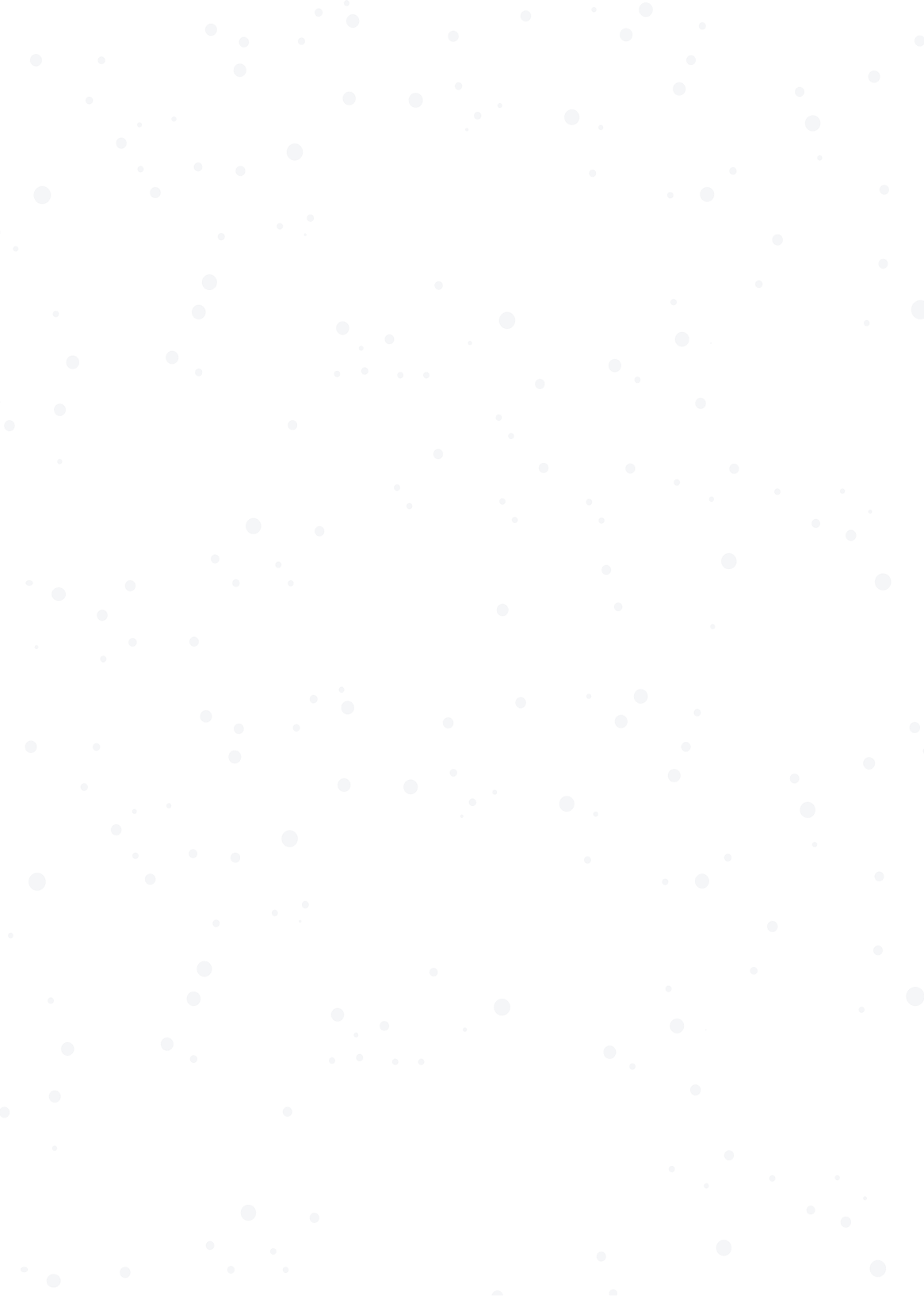 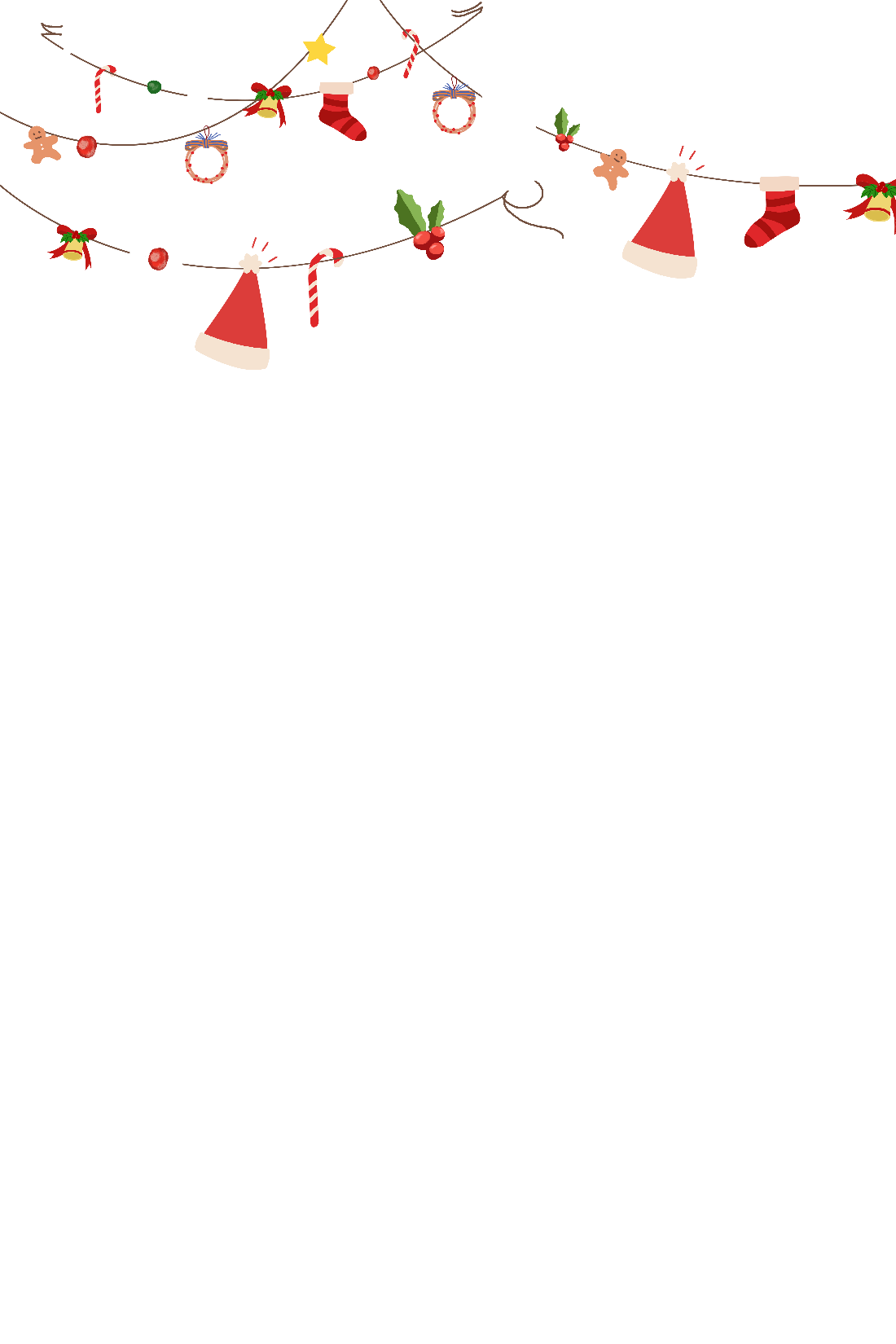 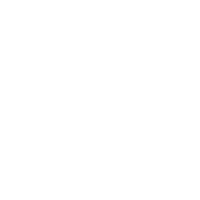 活动现场
圣诞节（Christmas）又称耶诞节，译名为“基督弥撒”，西方传统节日，在每年12月25日。弥撒是教会的一种礼拜仪式。圣诞节是一个宗教节，因为把它当作耶稣的诞辰来庆祝，故名“耶诞节”。
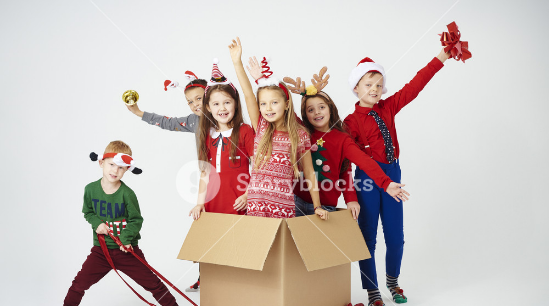 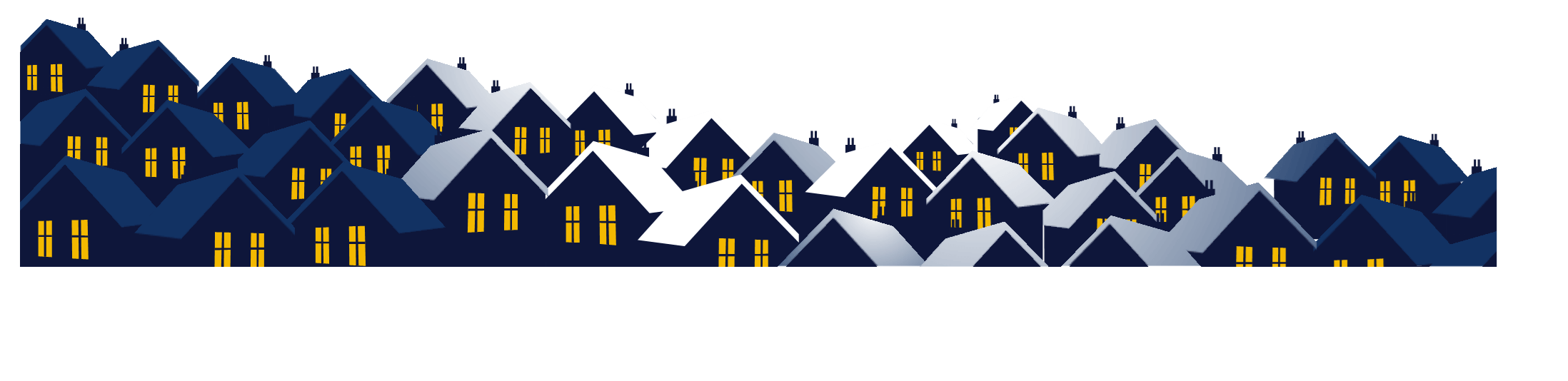 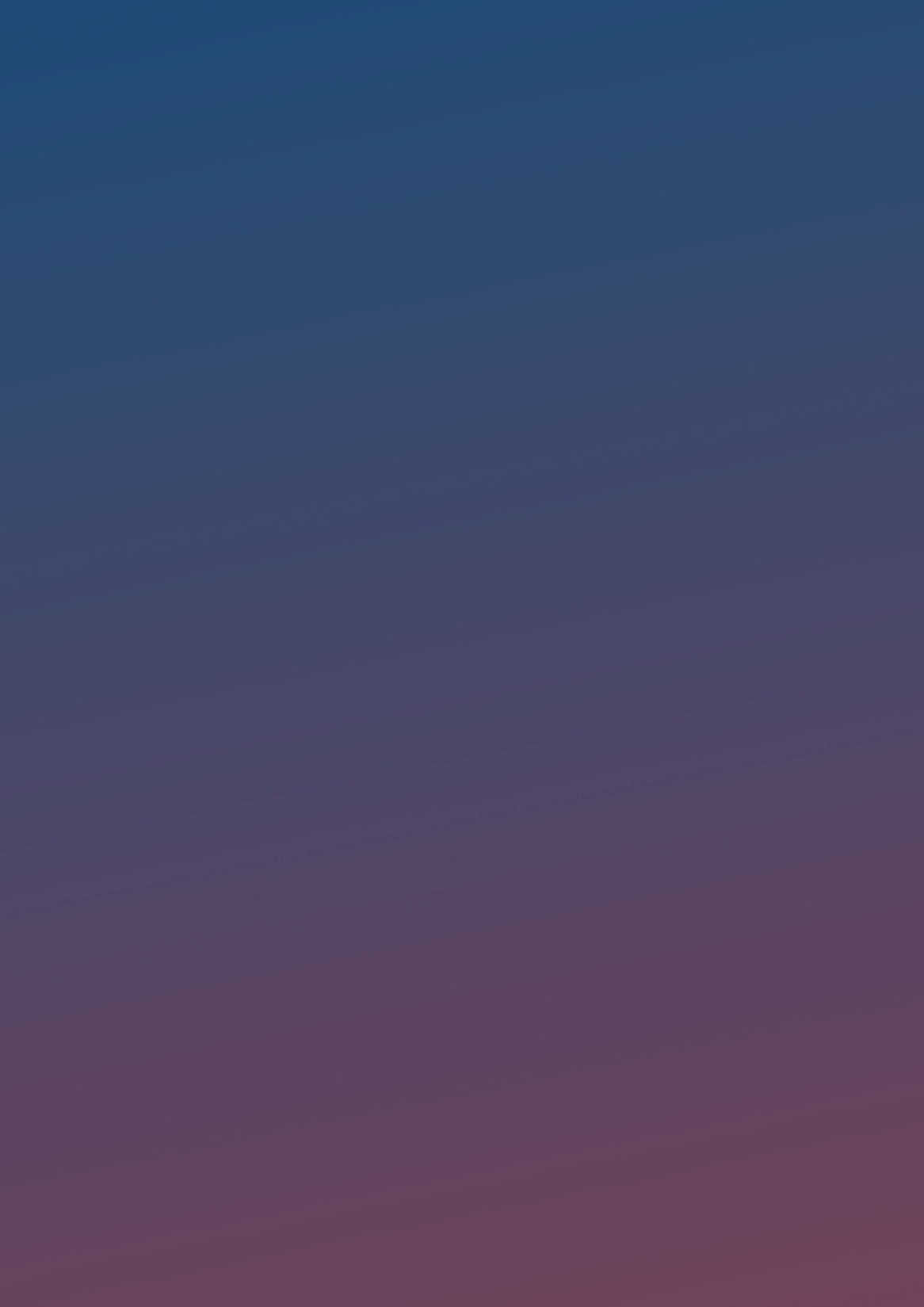 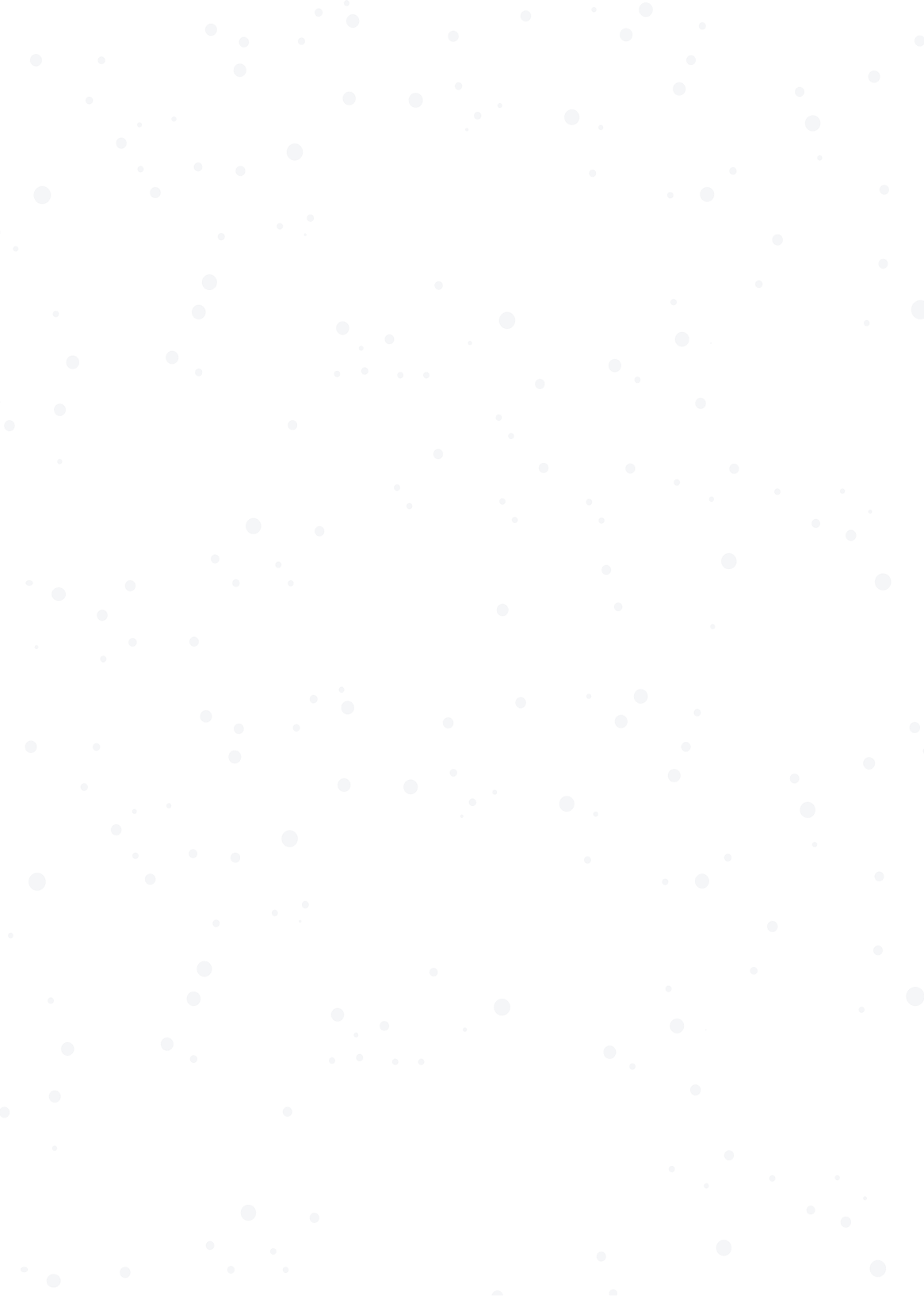 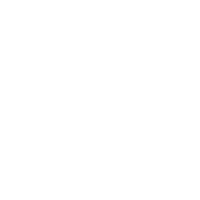 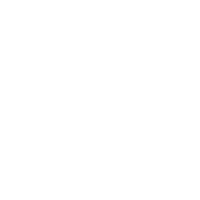 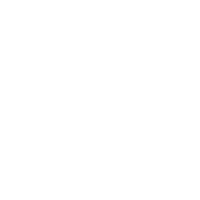 活动现场
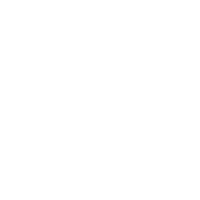 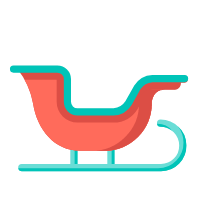 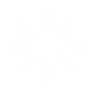 圣诞节（Christmas）又称耶诞节，译名为“基督弥撒”，西方传统节日，在每年12月25日。弥撒是教会的一种礼拜仪式。圣诞节是一个宗教节，因为把它当作耶稣的诞辰来庆祝，故名“耶诞节”。
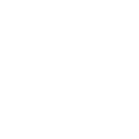 MERRY CHRISTMAS
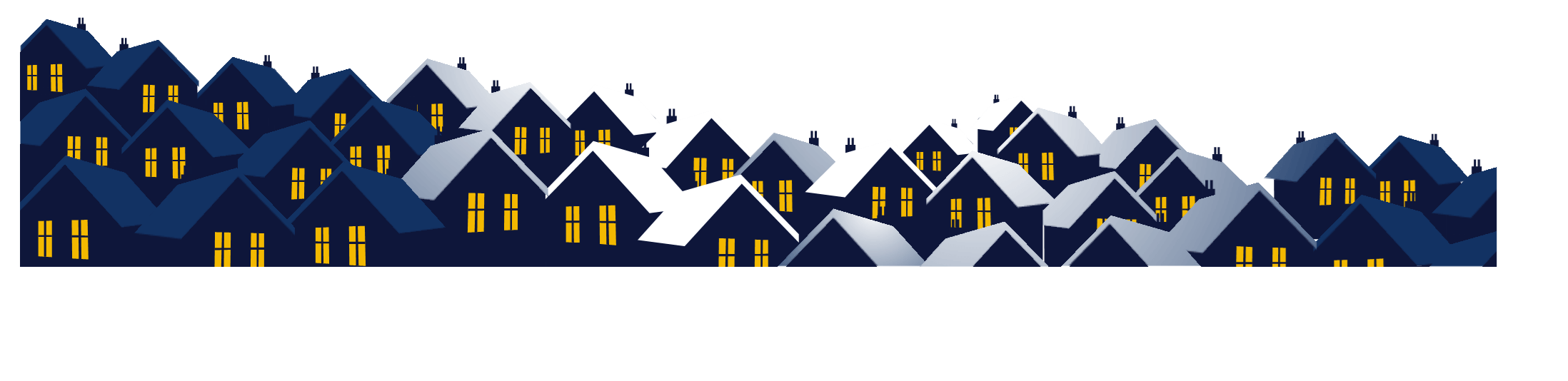 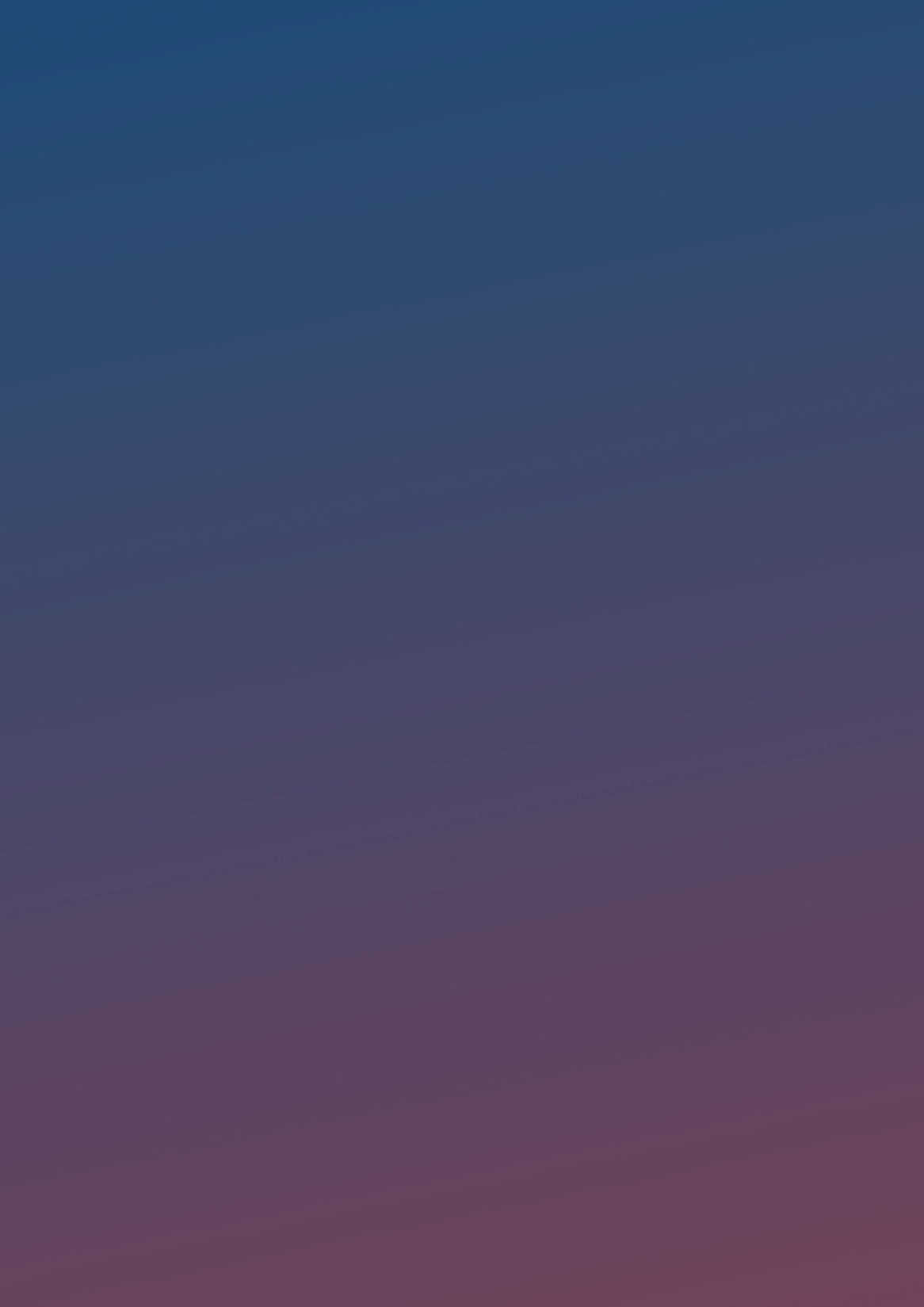 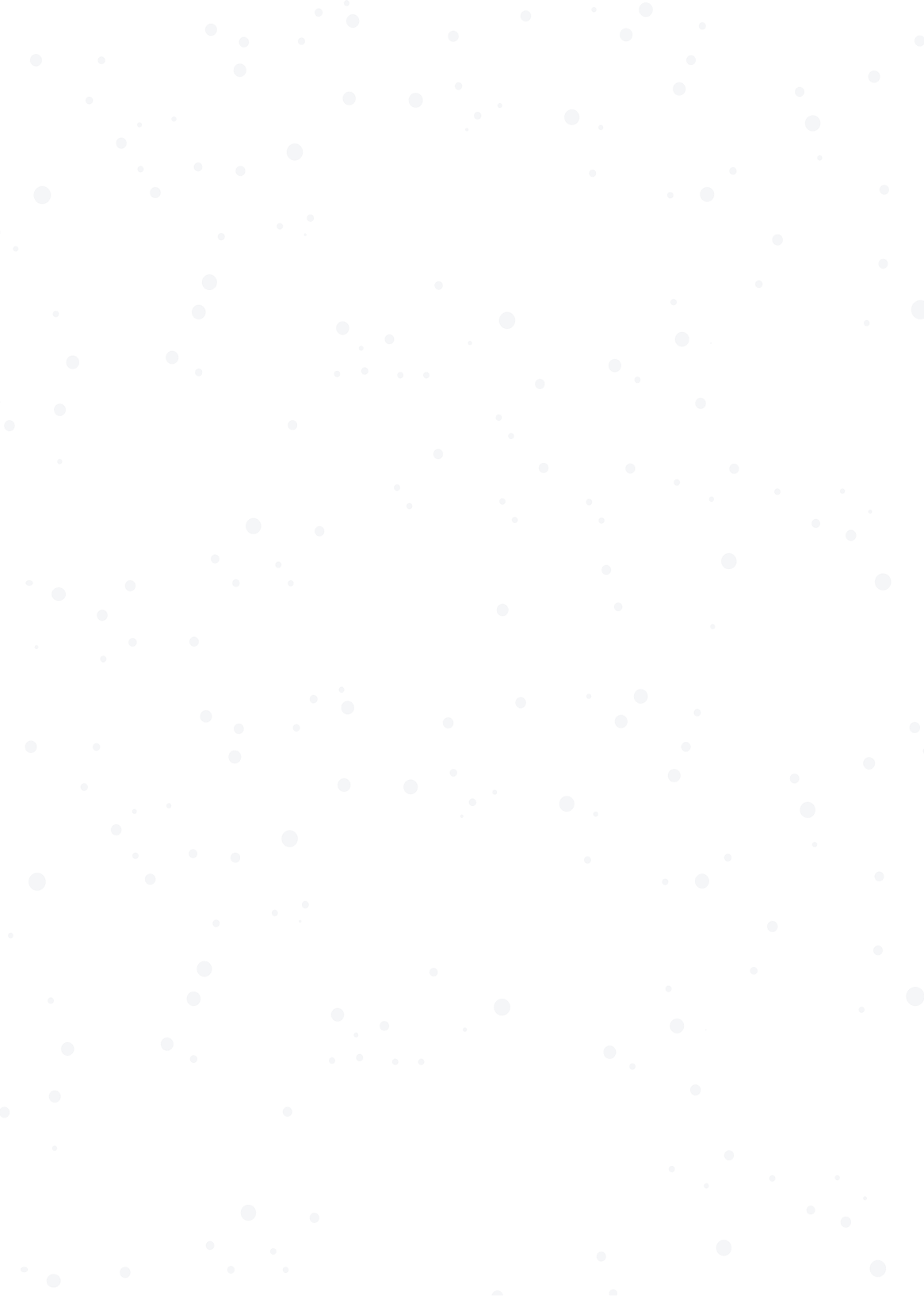 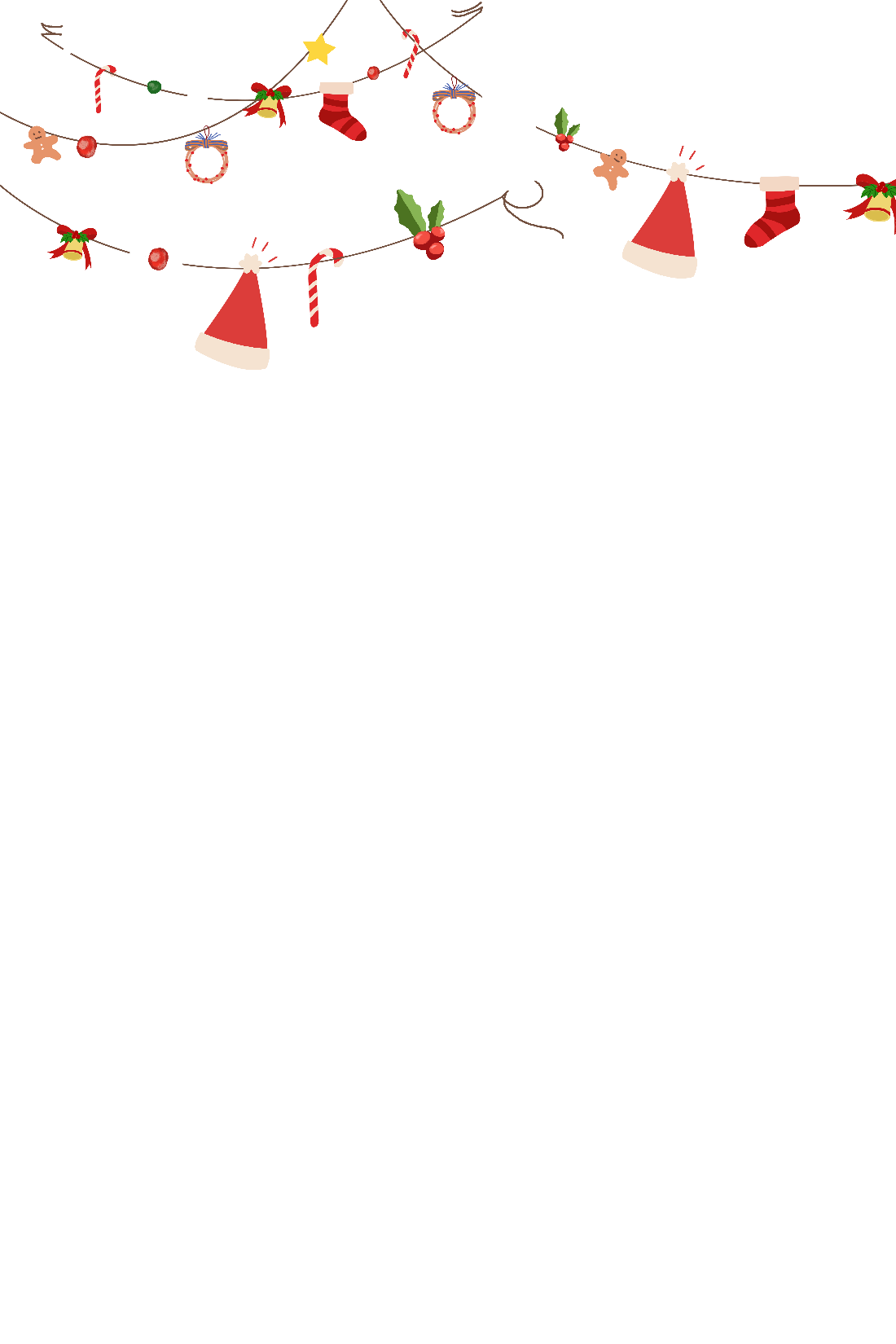 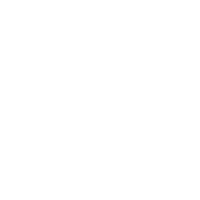 活动现场
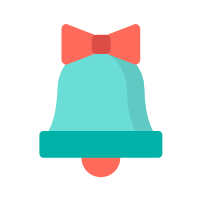 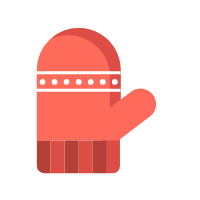 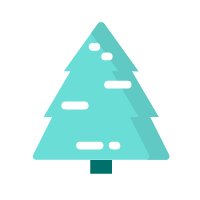 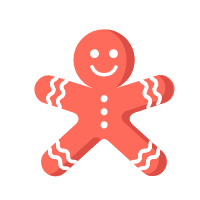 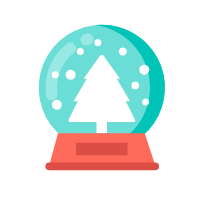 输入标题
输入标题
输入标题
输入标题
输入标题
圣诞节（Christmas）又称耶诞节
圣诞节（Christmas）又称耶诞节
圣诞节（Christmas）又称耶诞节
圣诞节（Christmas）又称耶诞节
圣诞节（Christmas）又称耶诞节
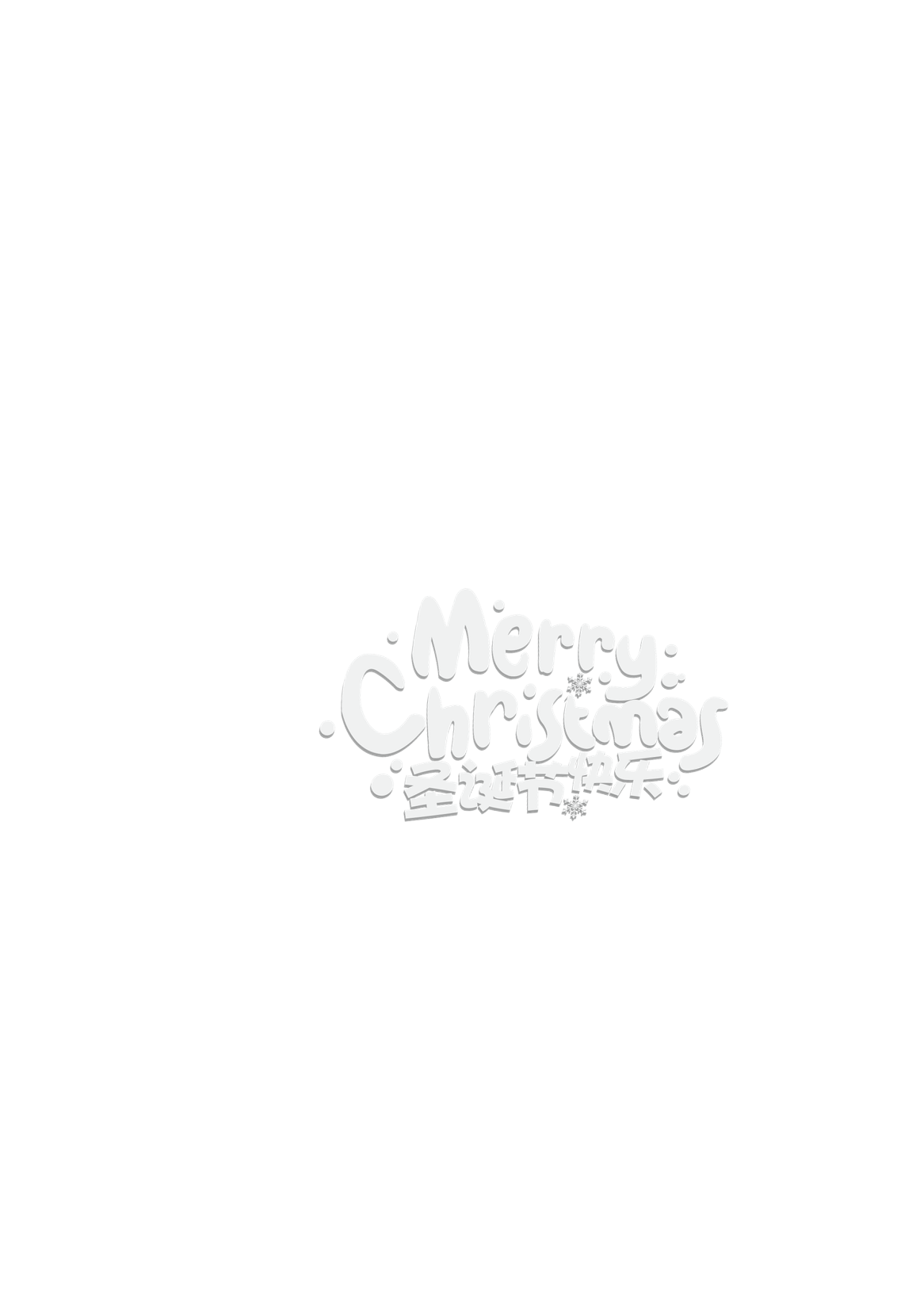 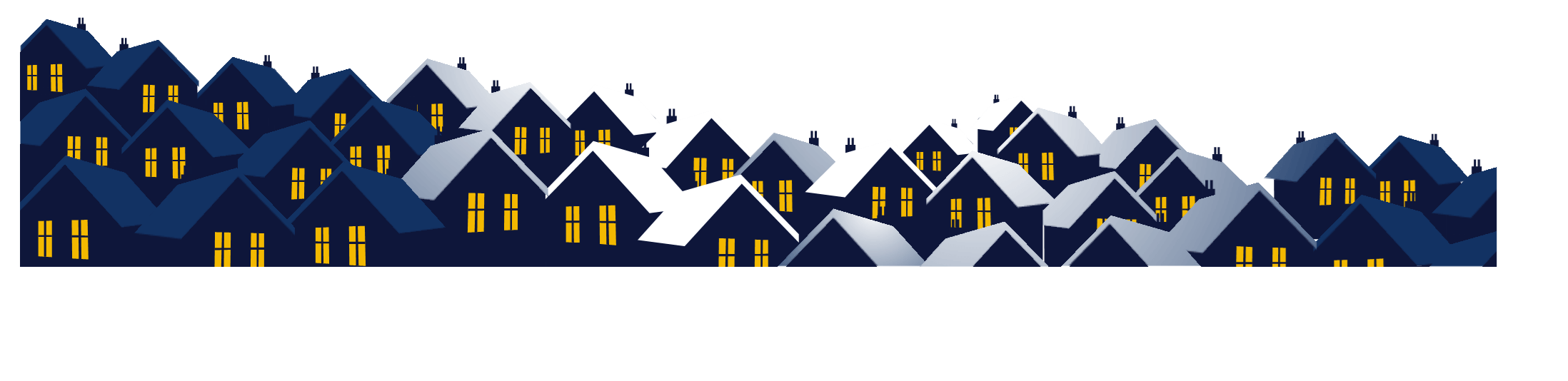 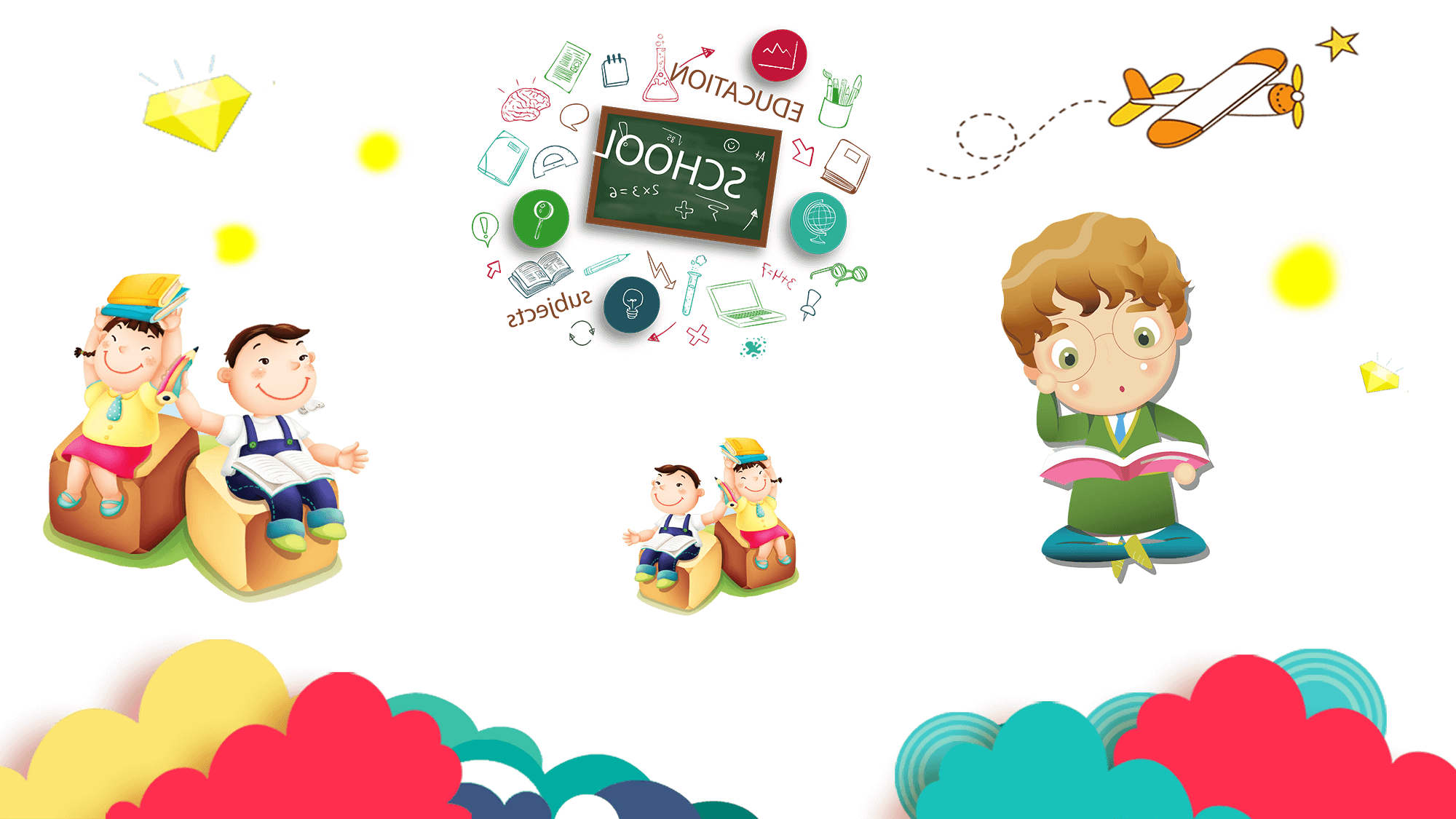 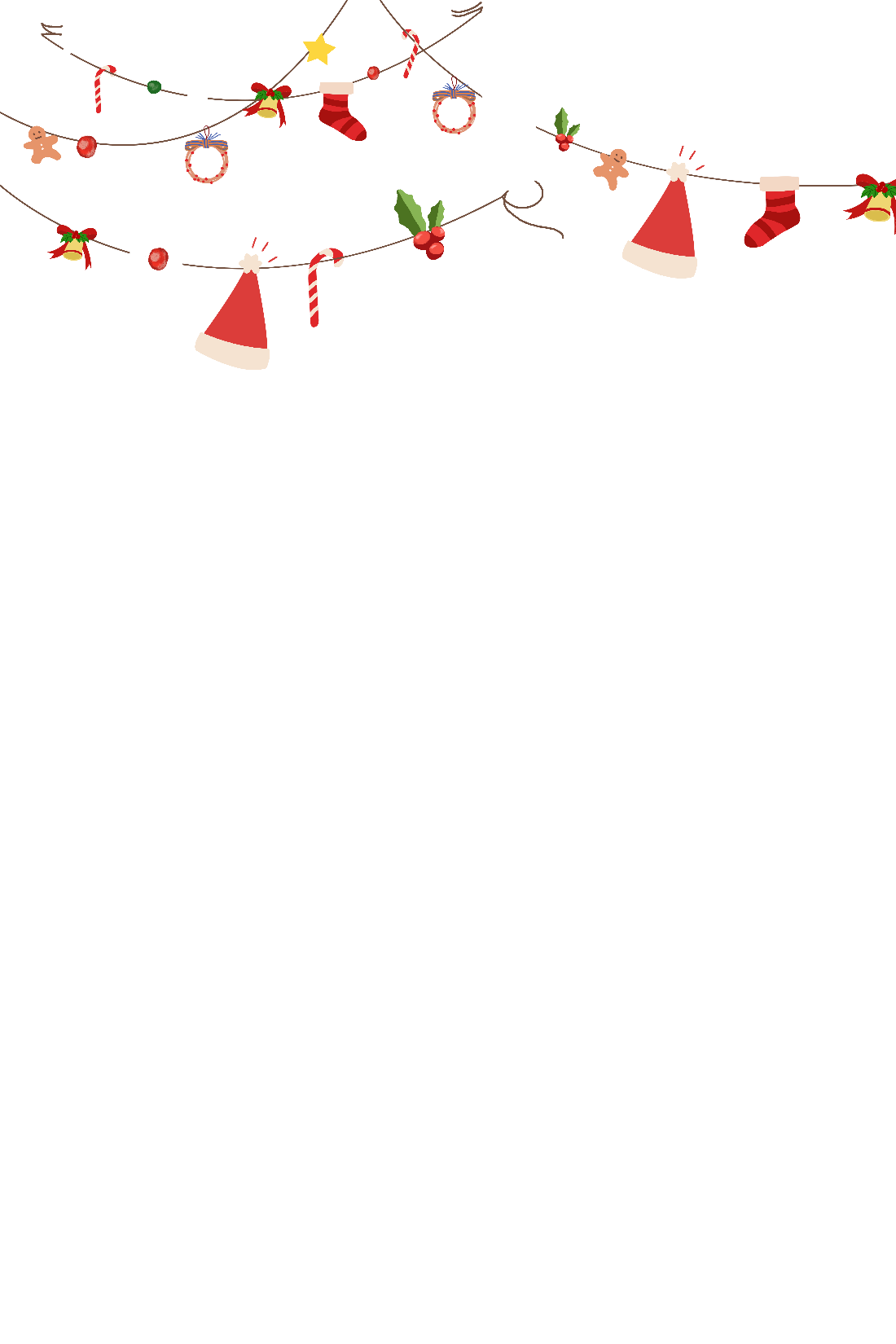 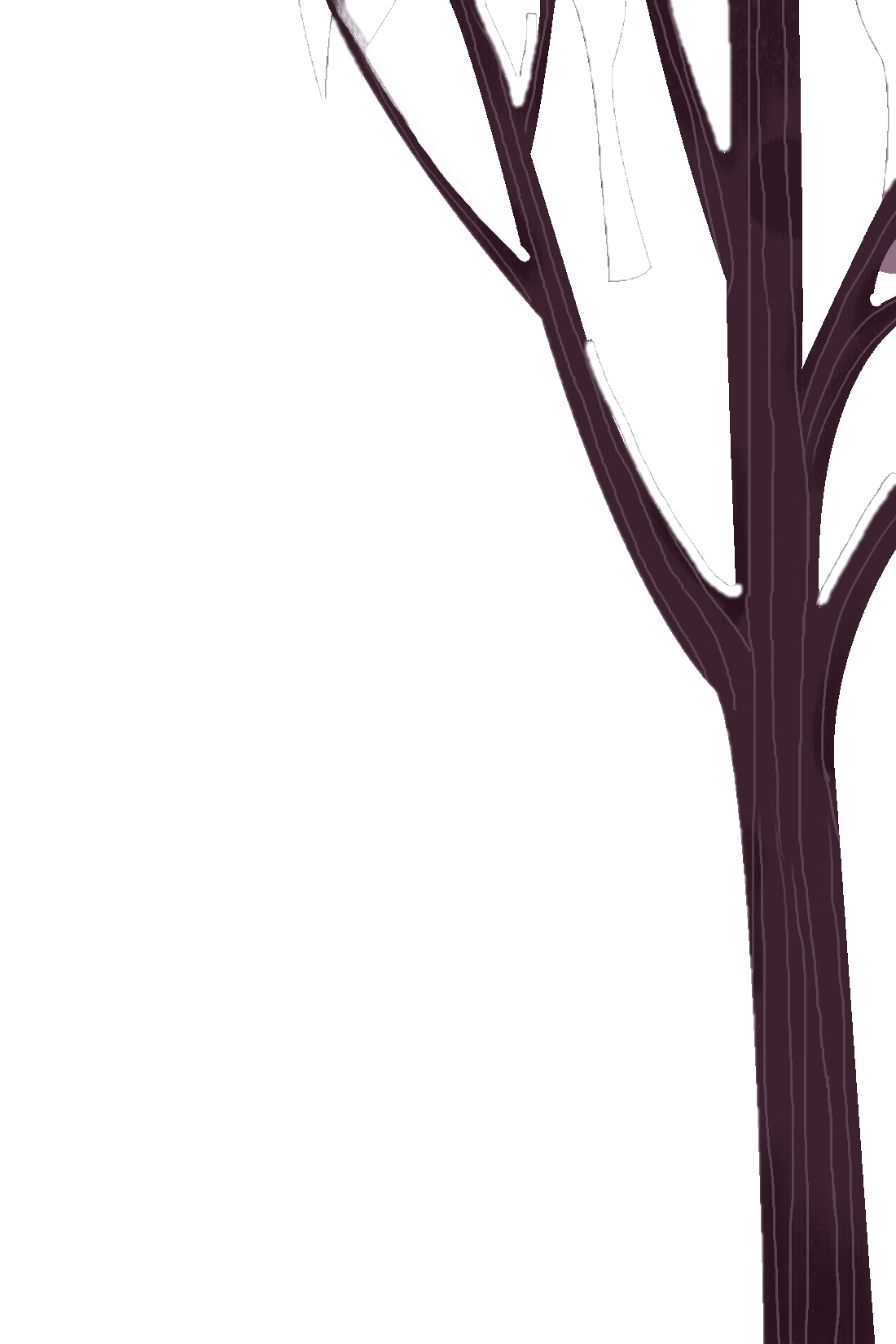 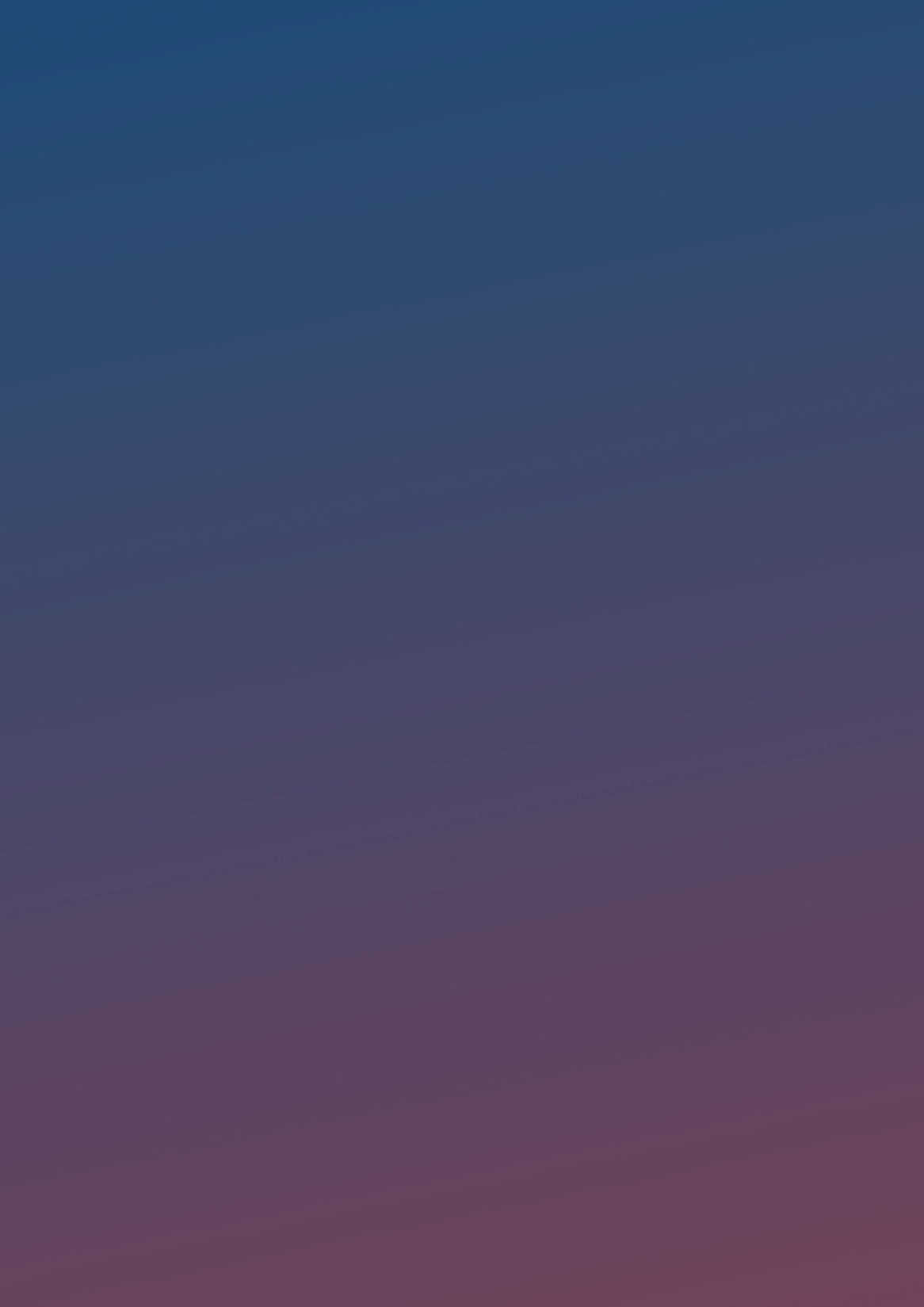 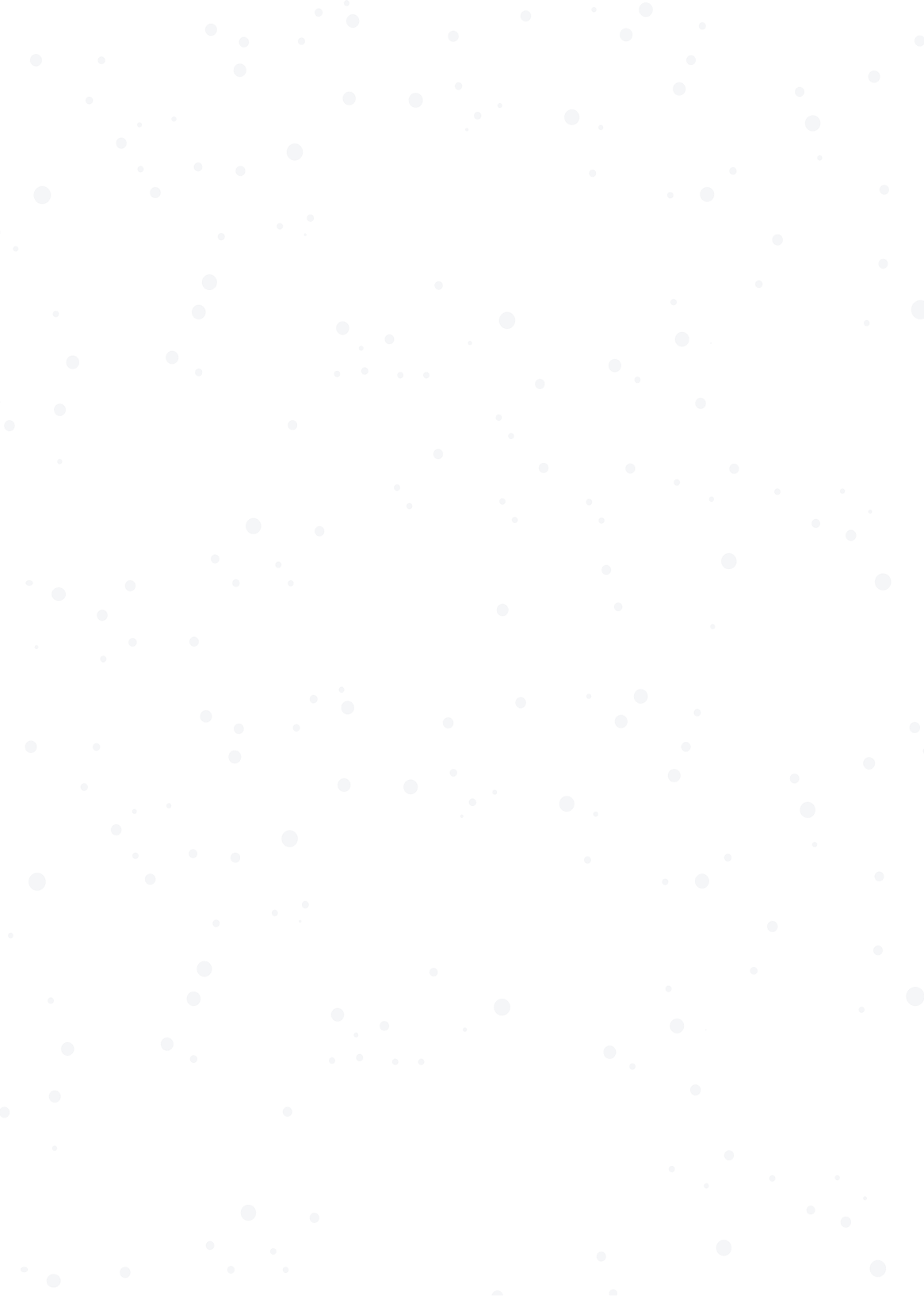 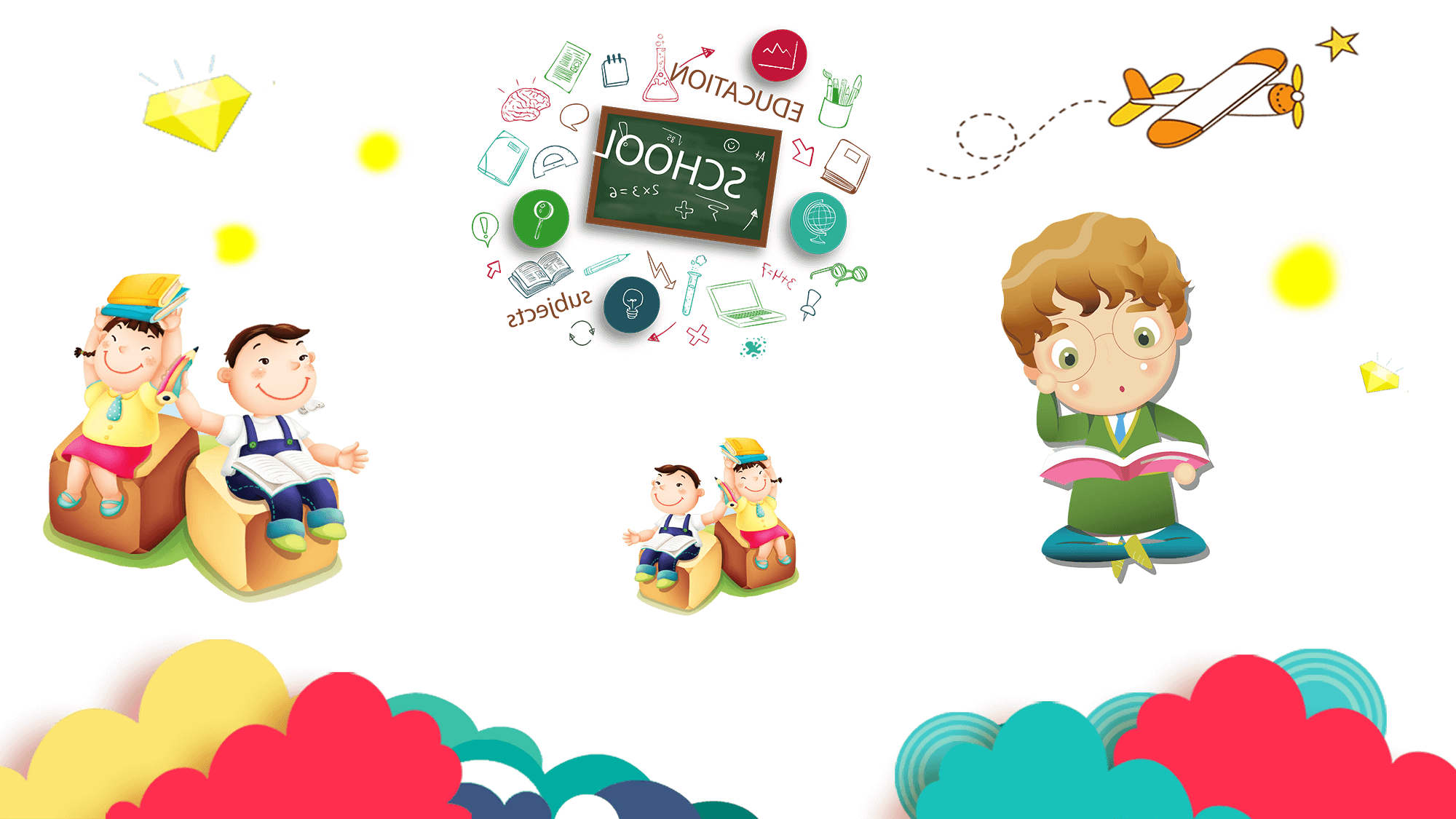 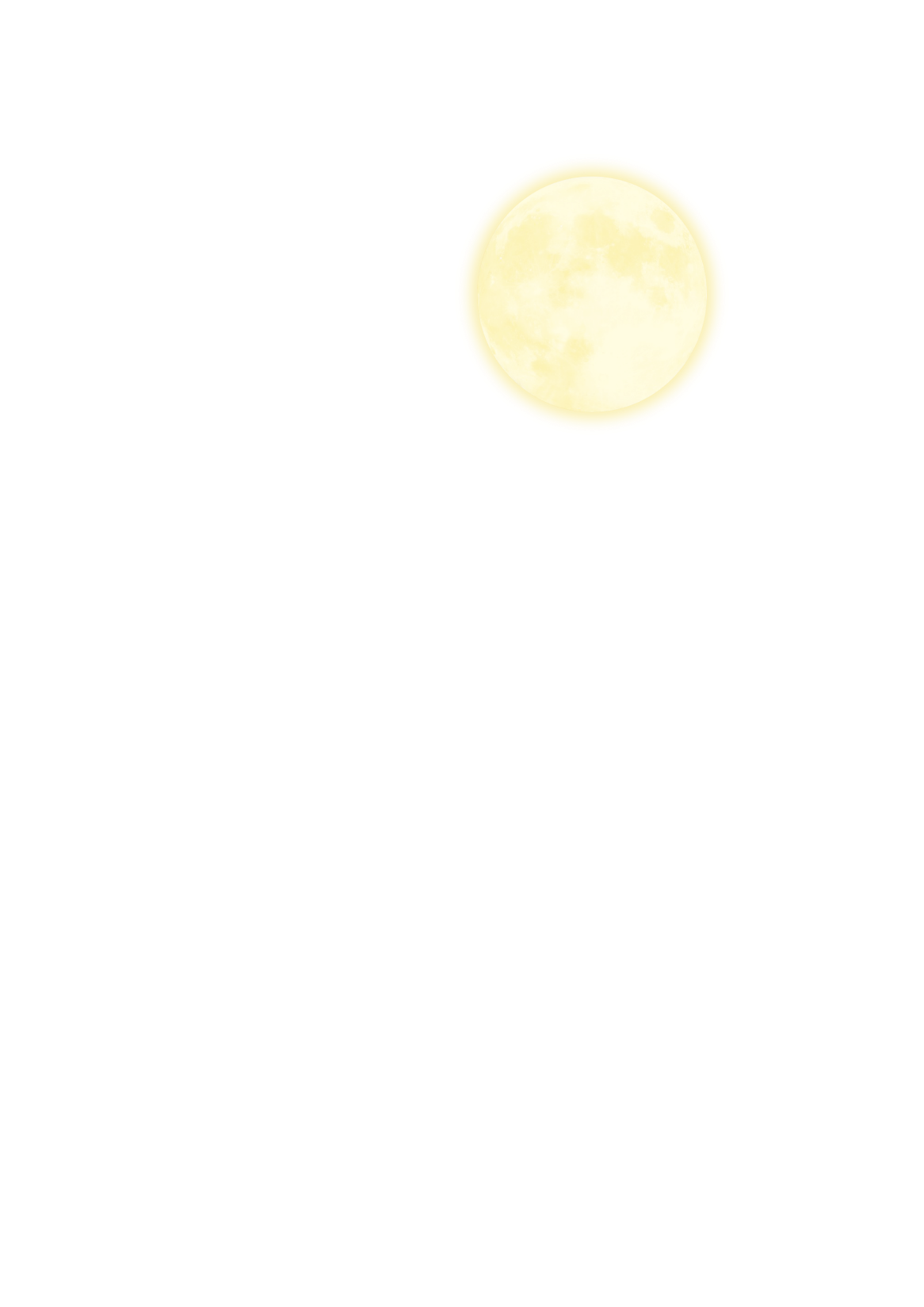 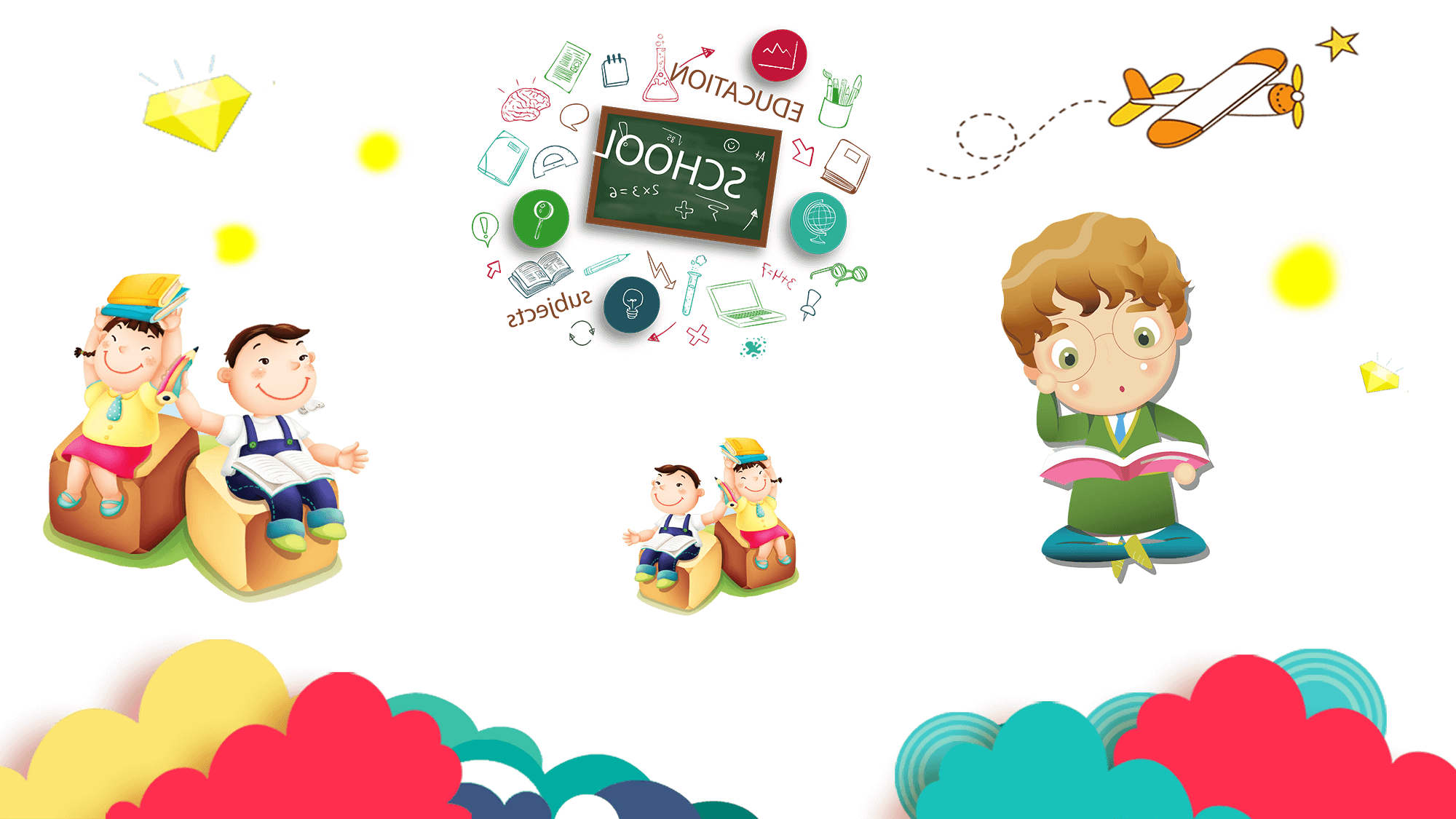 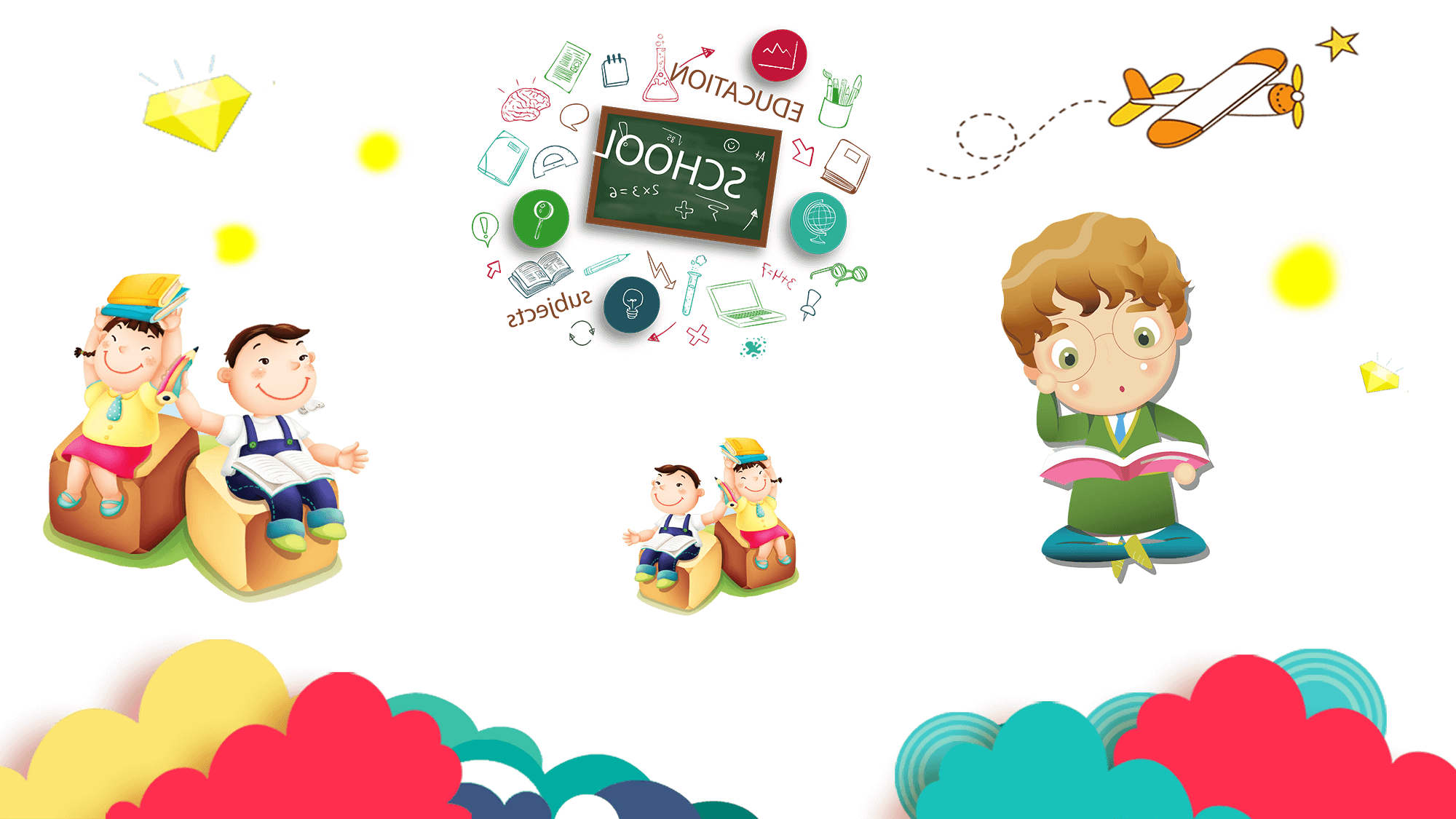 THAN YOU
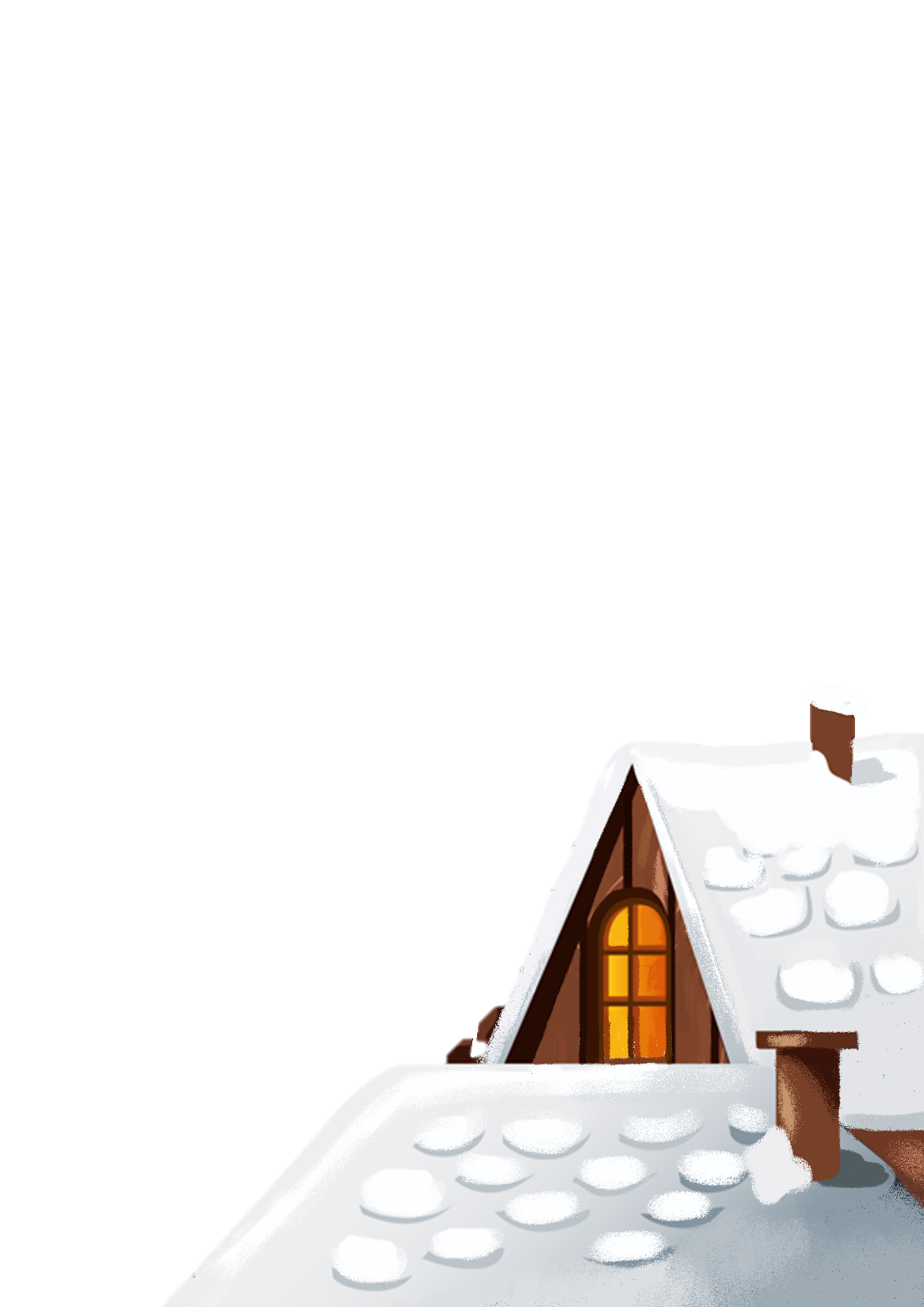 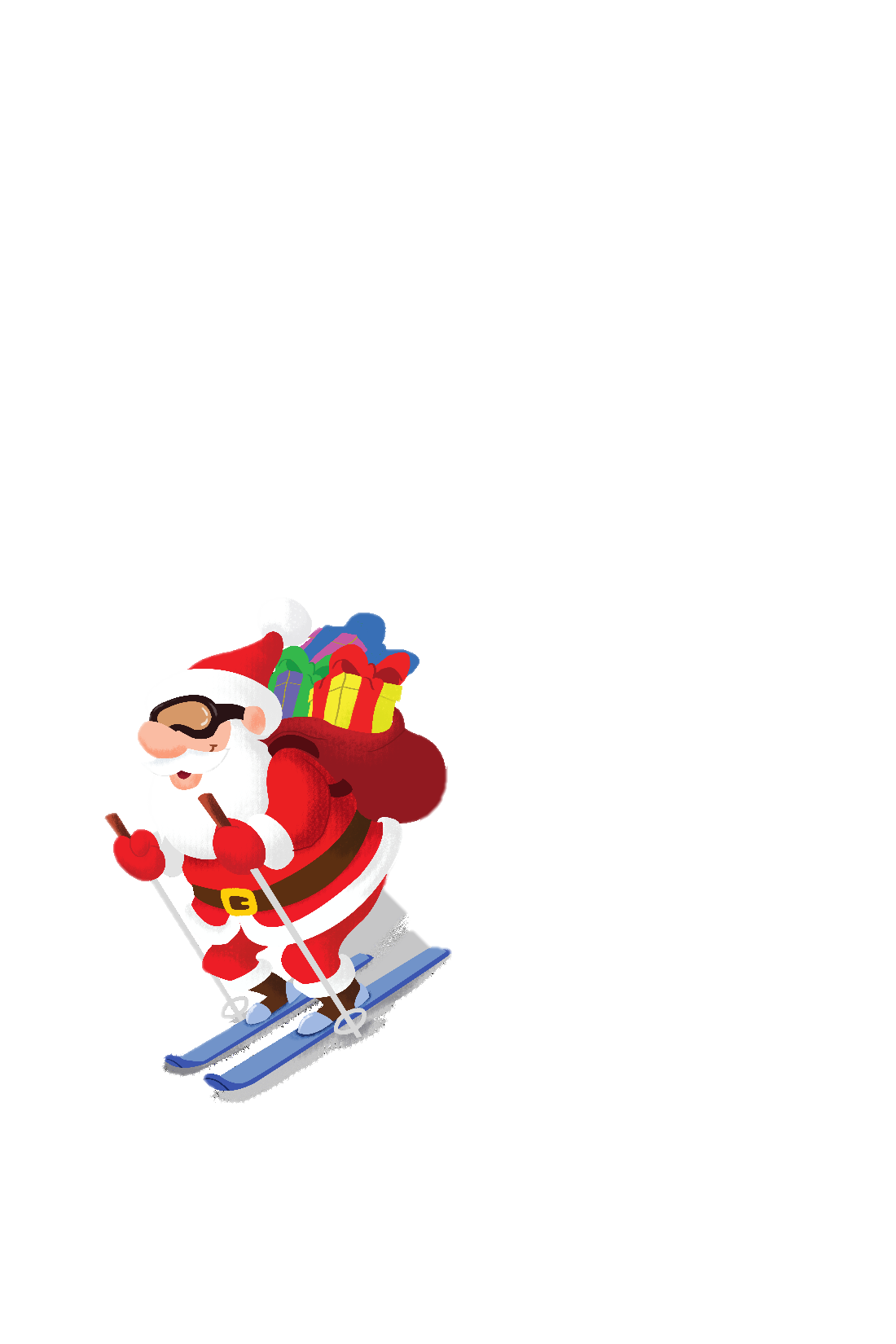 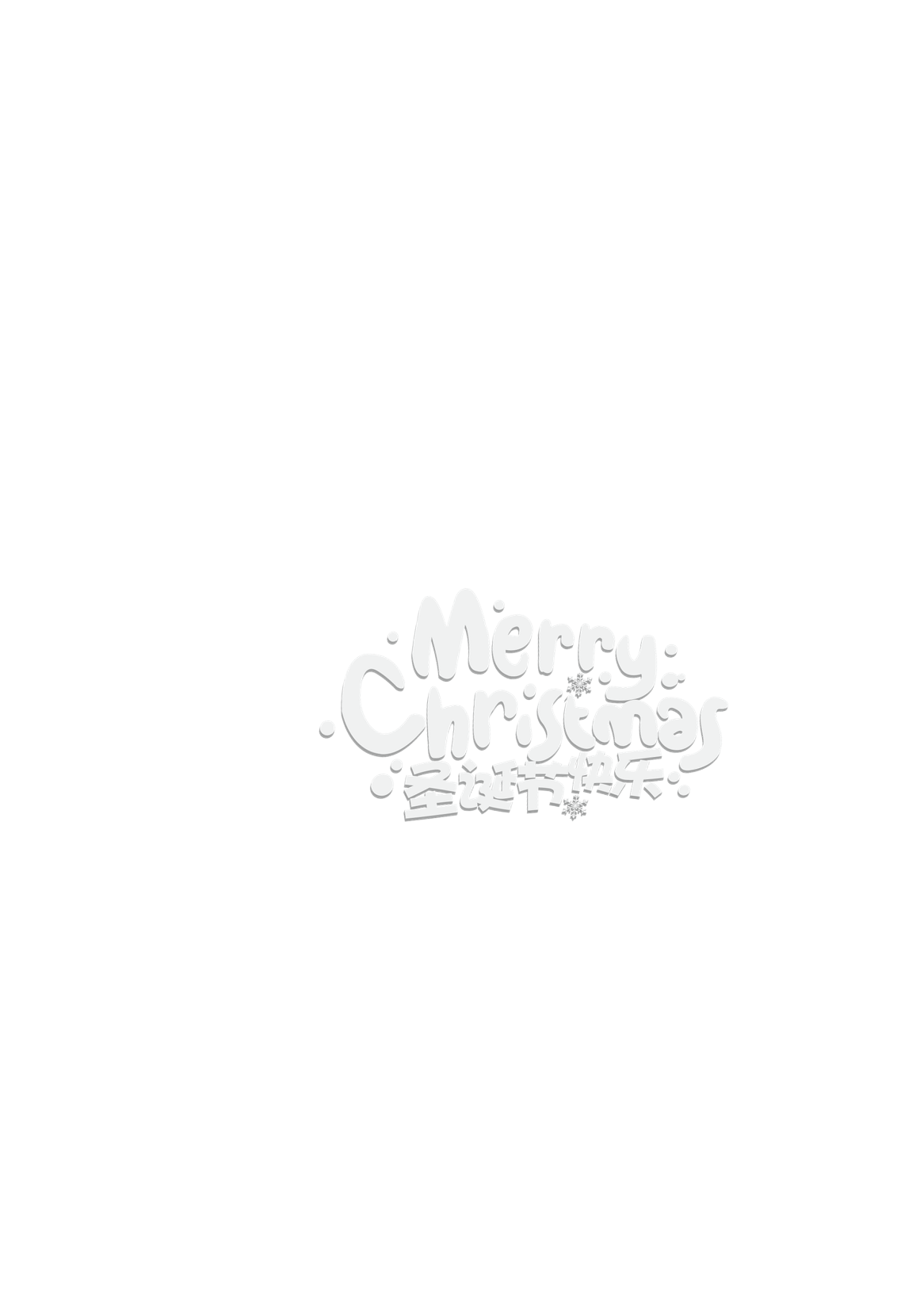